小学校外国語活動・外国語
新学習指導要領対応研修
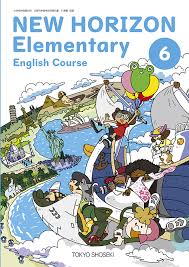 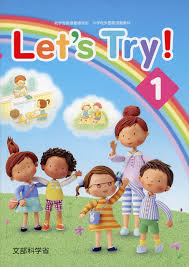 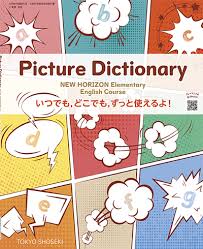 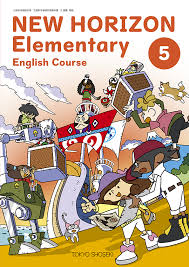 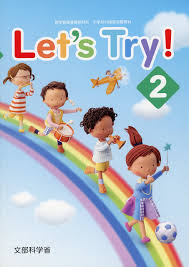 The date and time  ：Monday the 7th, August 2020
Place                      ：The agreement with Niigata City Board of Education 
Presenter               ：The agreement with Niigata City Board of Education                                                                                       
                                                                                            Tomohiro Motegi
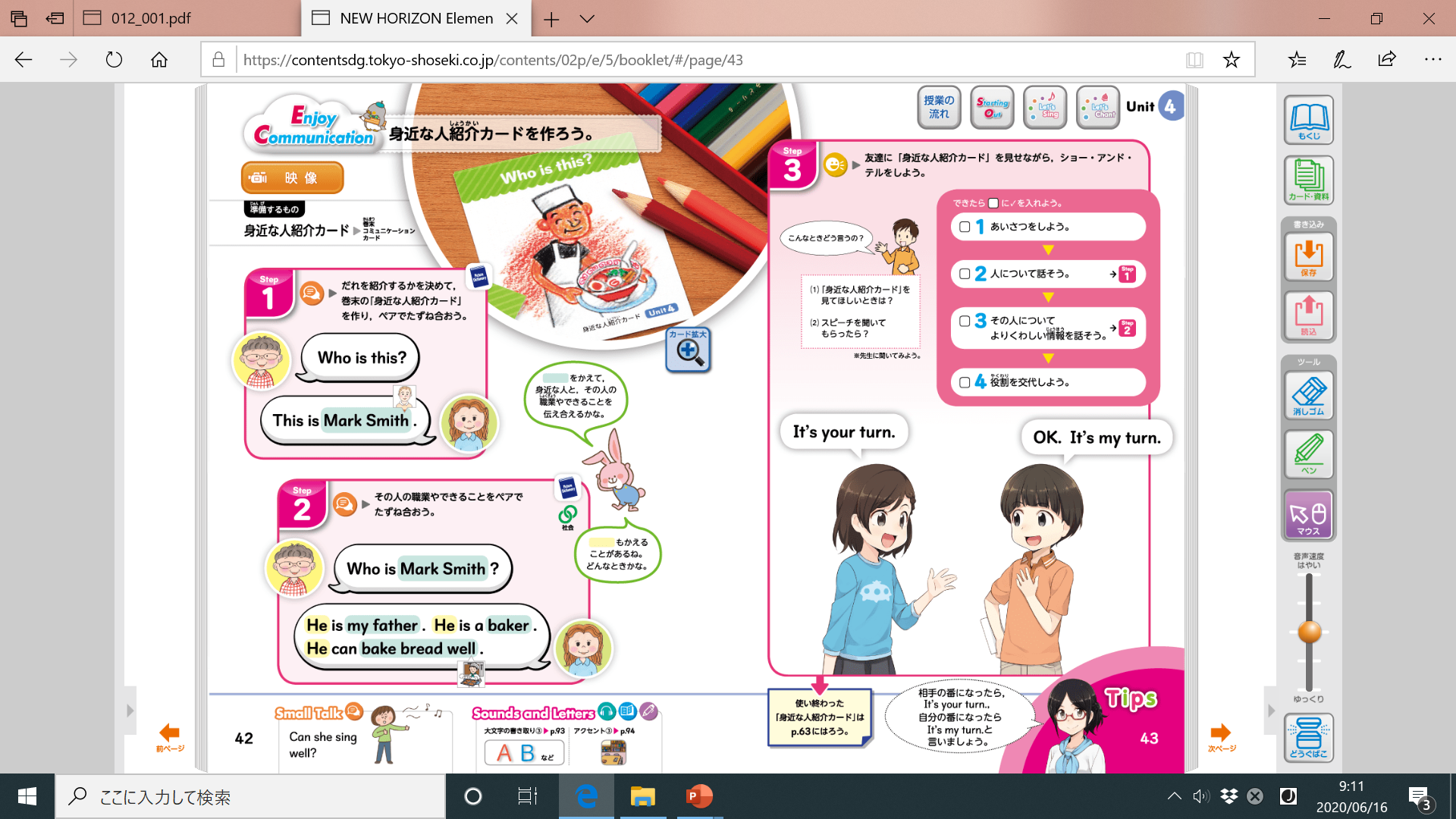 Contents
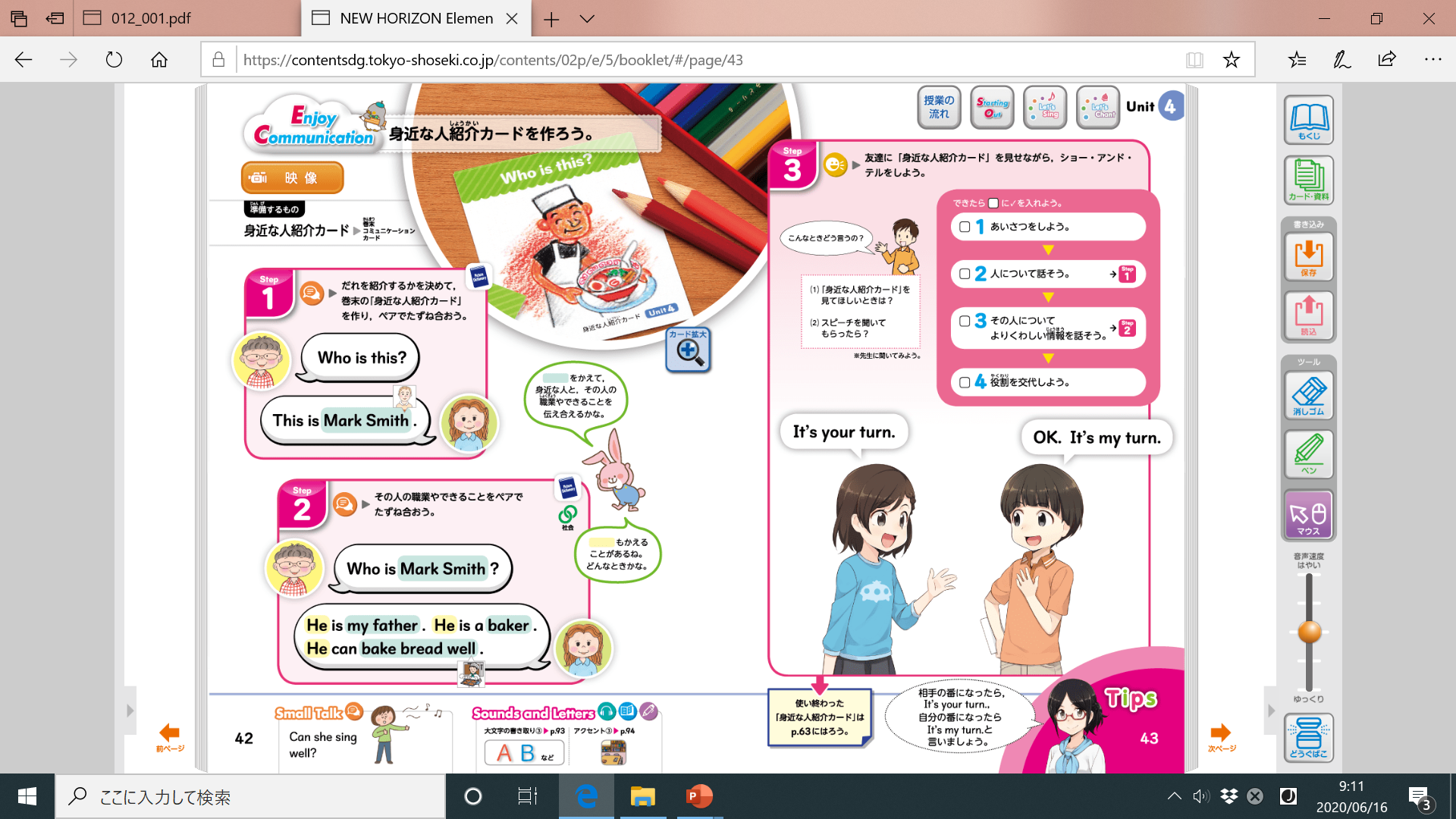 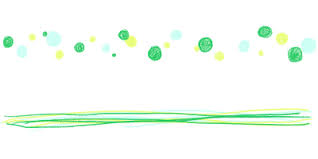 Evaluation
Designing classroom
1
2
3
Unit
Unit
Unit
Unit
4
Unit
5
Unit
6
技能・領域と資質・能力
単元づくり
Standard and Criterion
指導計画と評価計画
授業づくり
Assessment and Plans
評価の実際
未来へ
Class practice
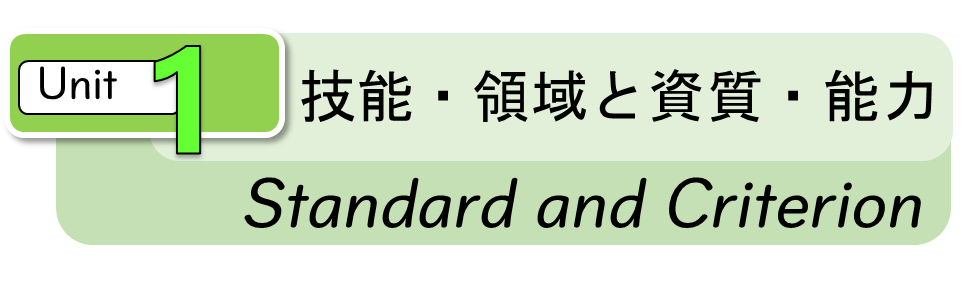 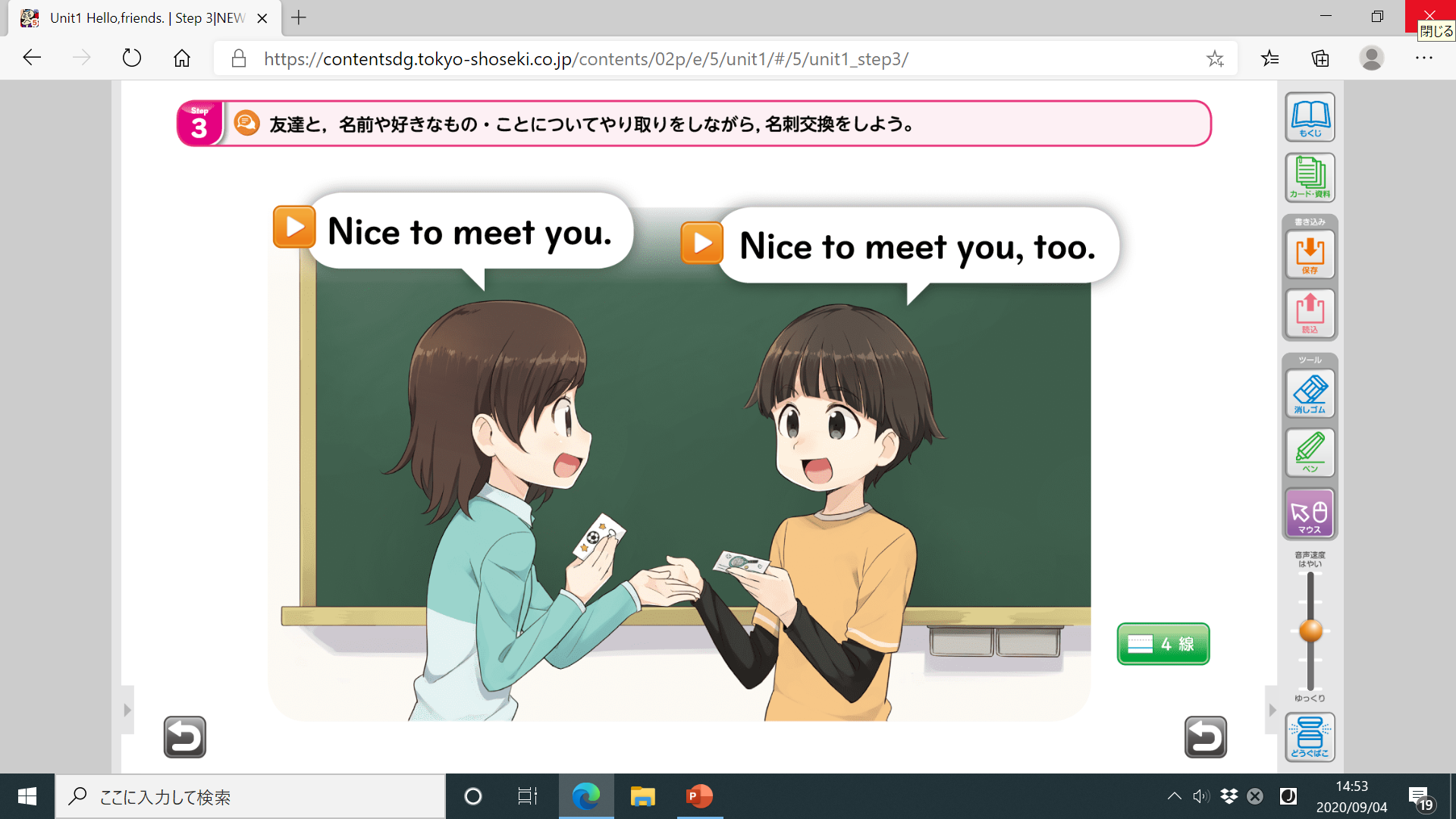 学習指導要領
と
指導と評価の一体化
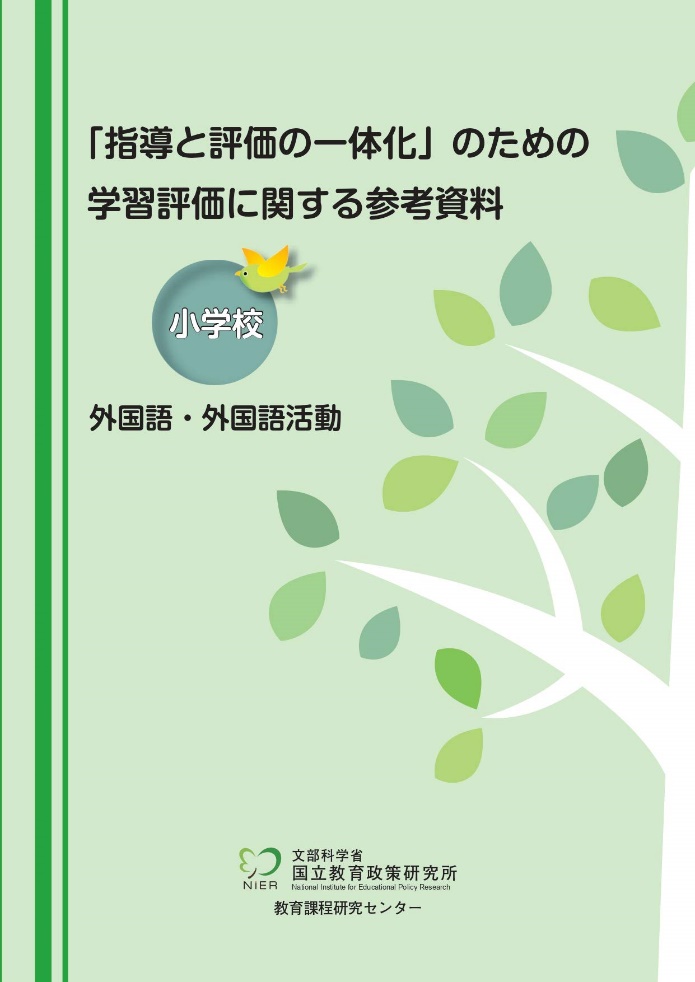 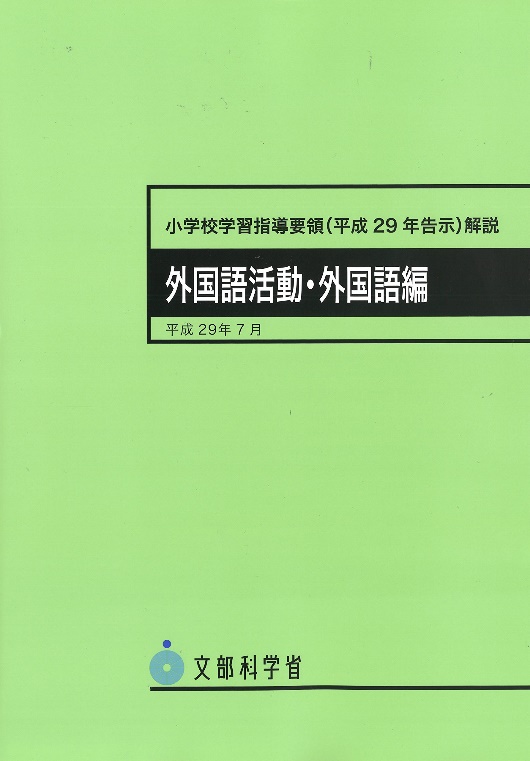 1
Unit
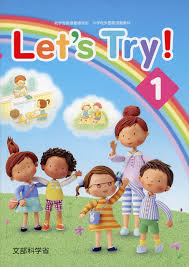 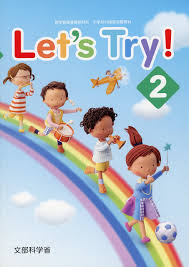 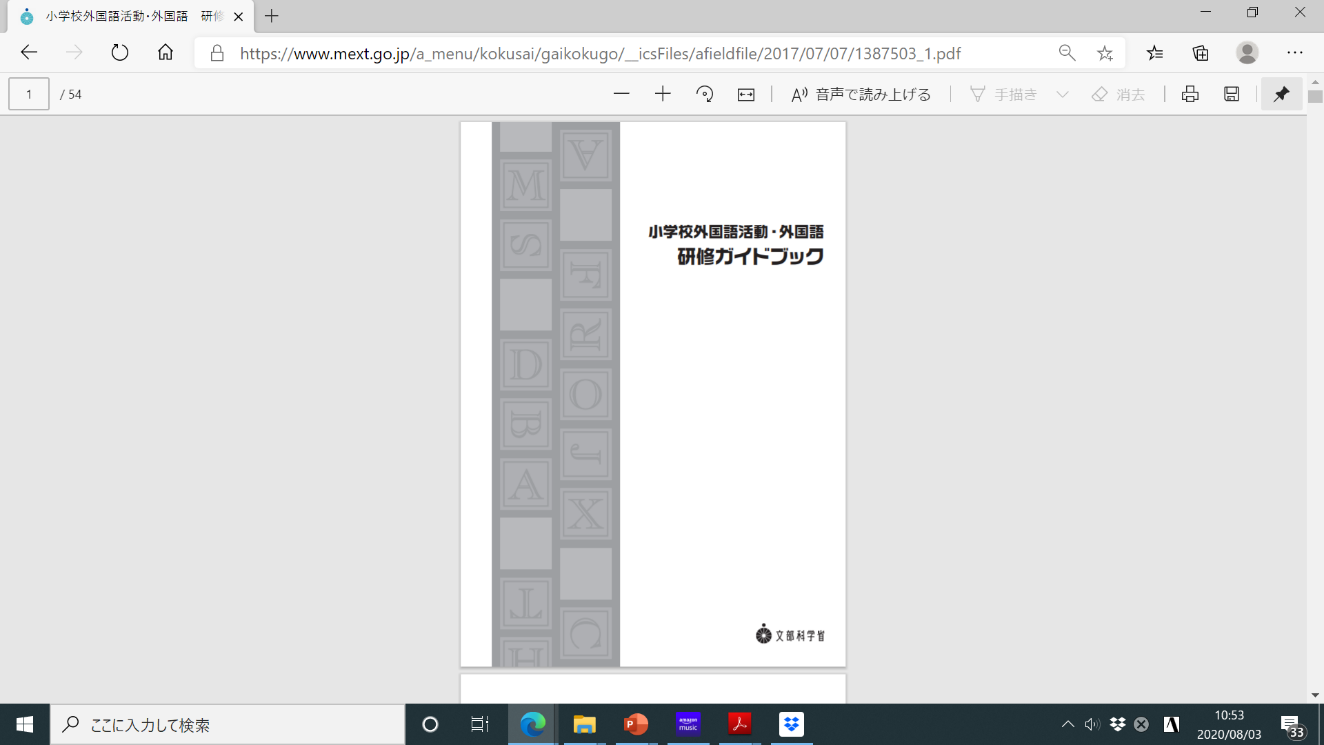 技能・領域と資質・能力
Standard and Criterion
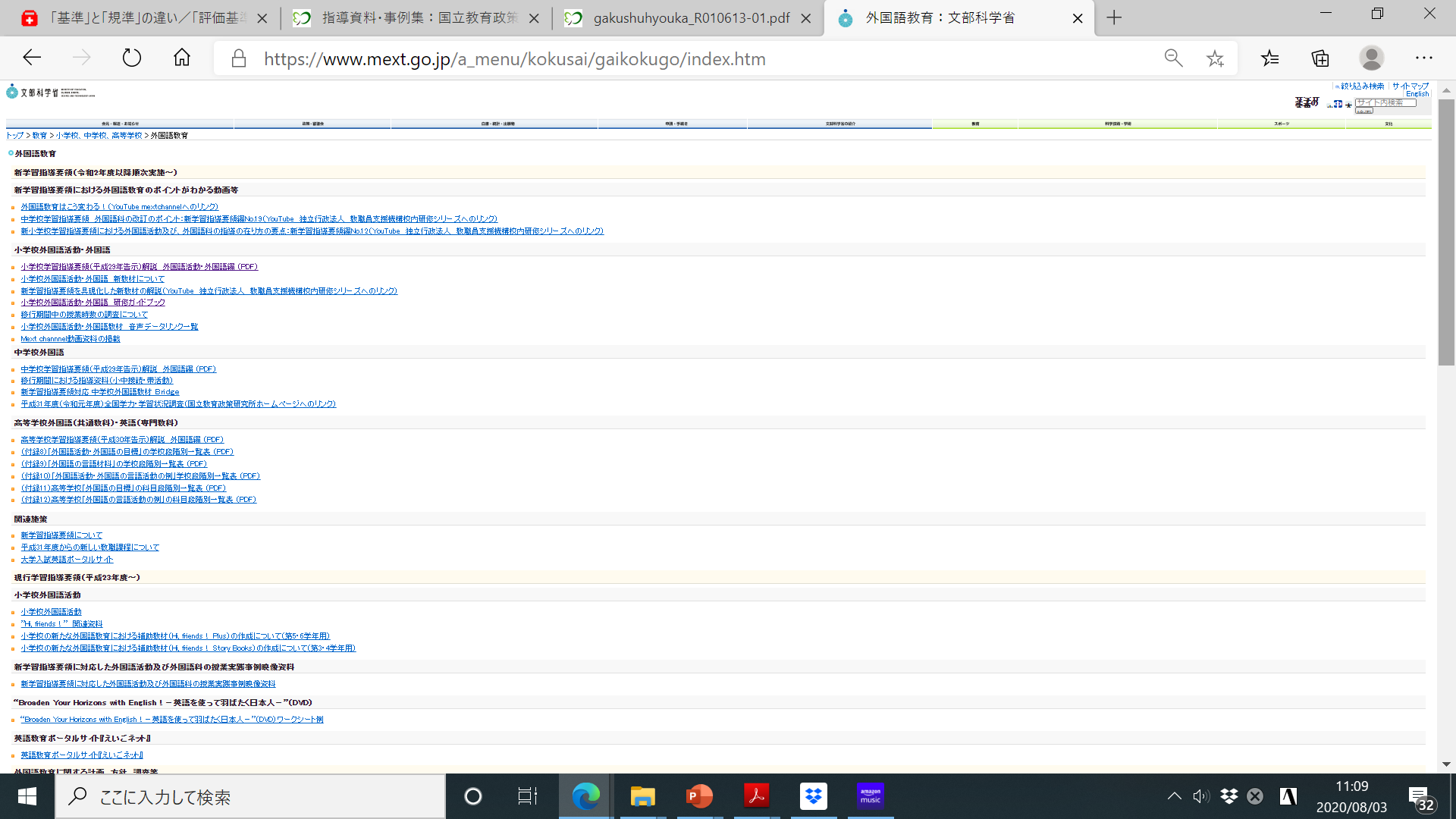 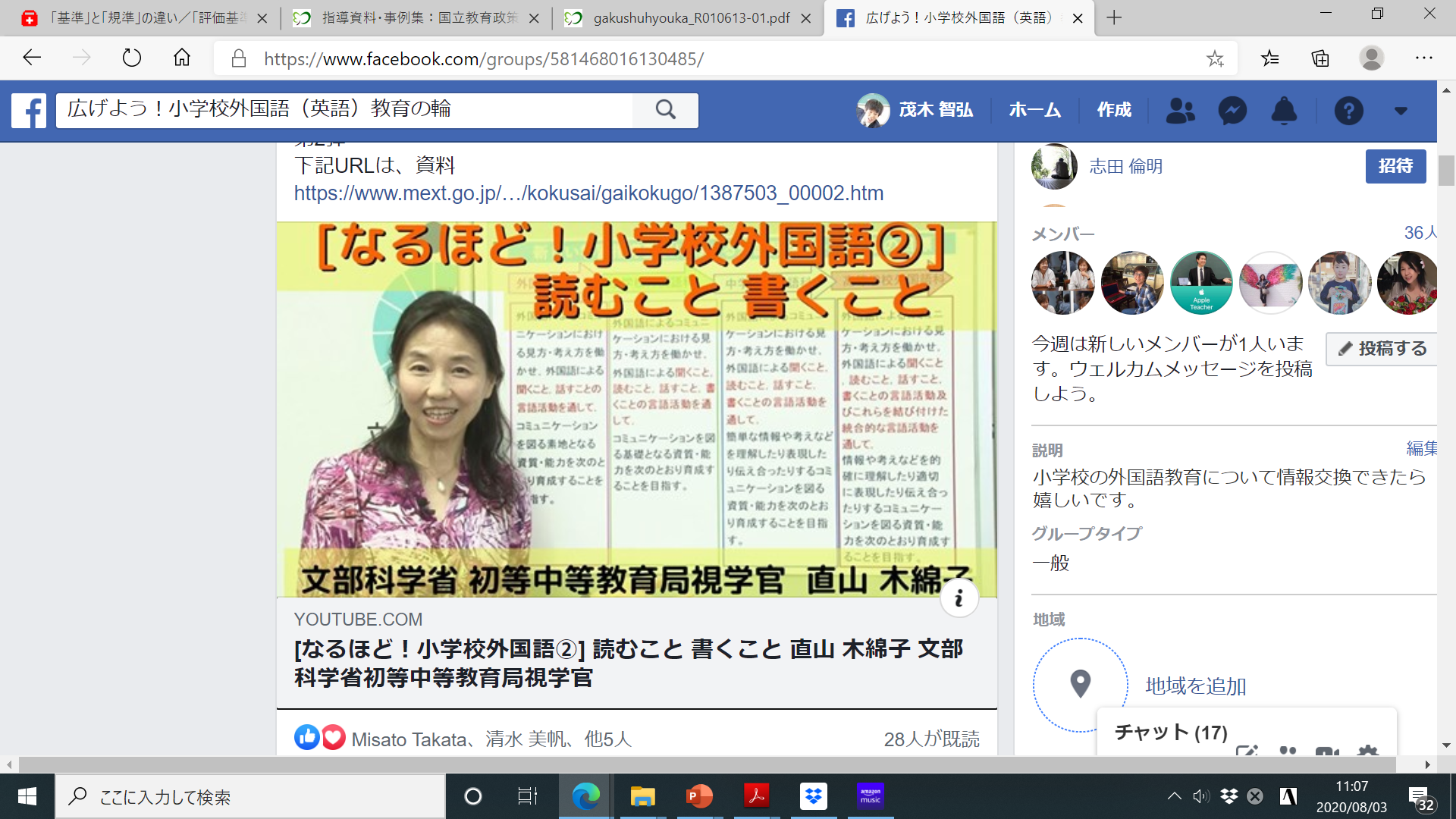 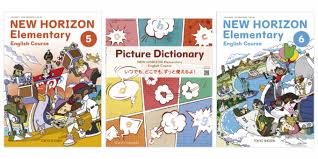 アレンジ・自校化
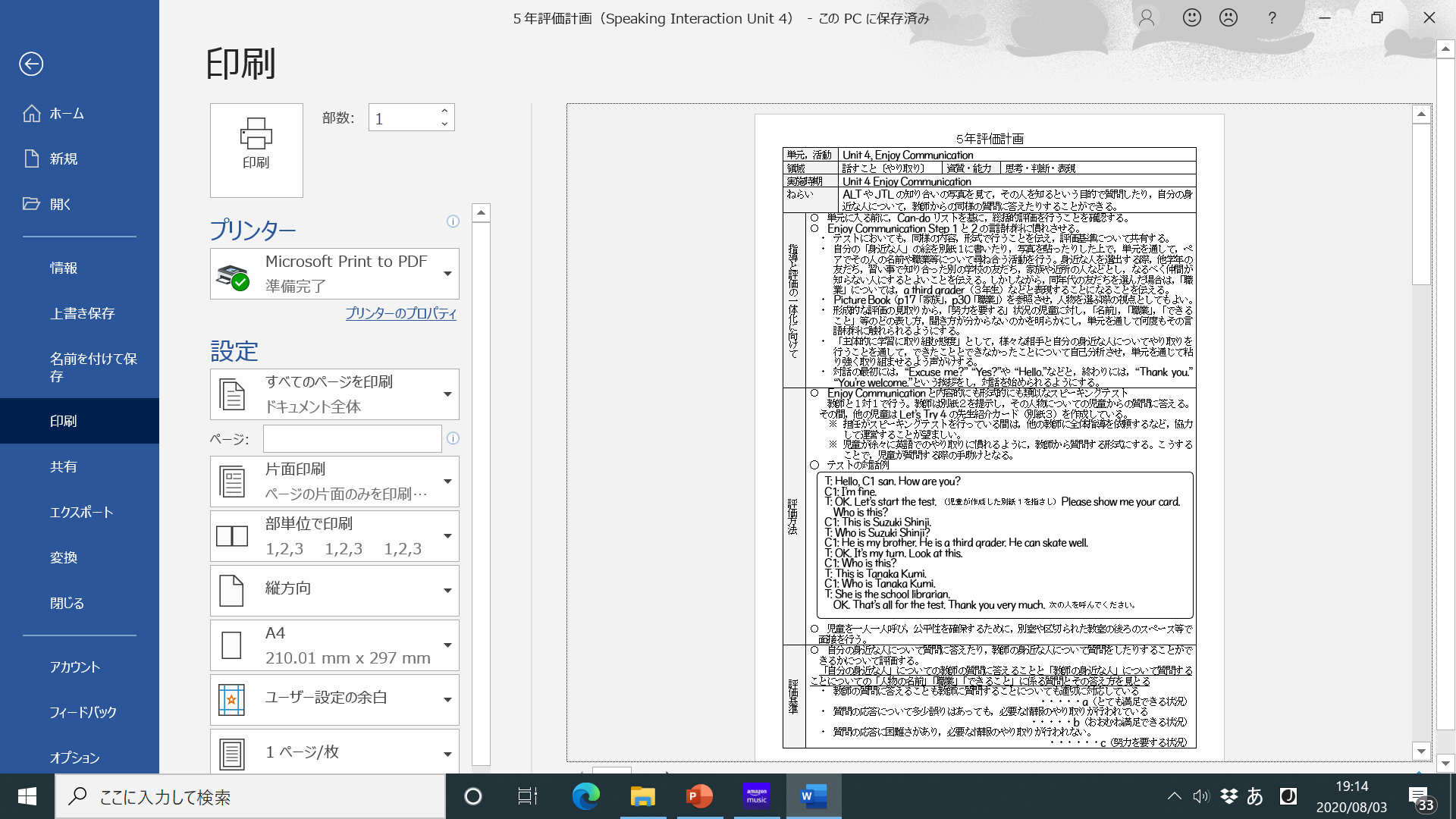 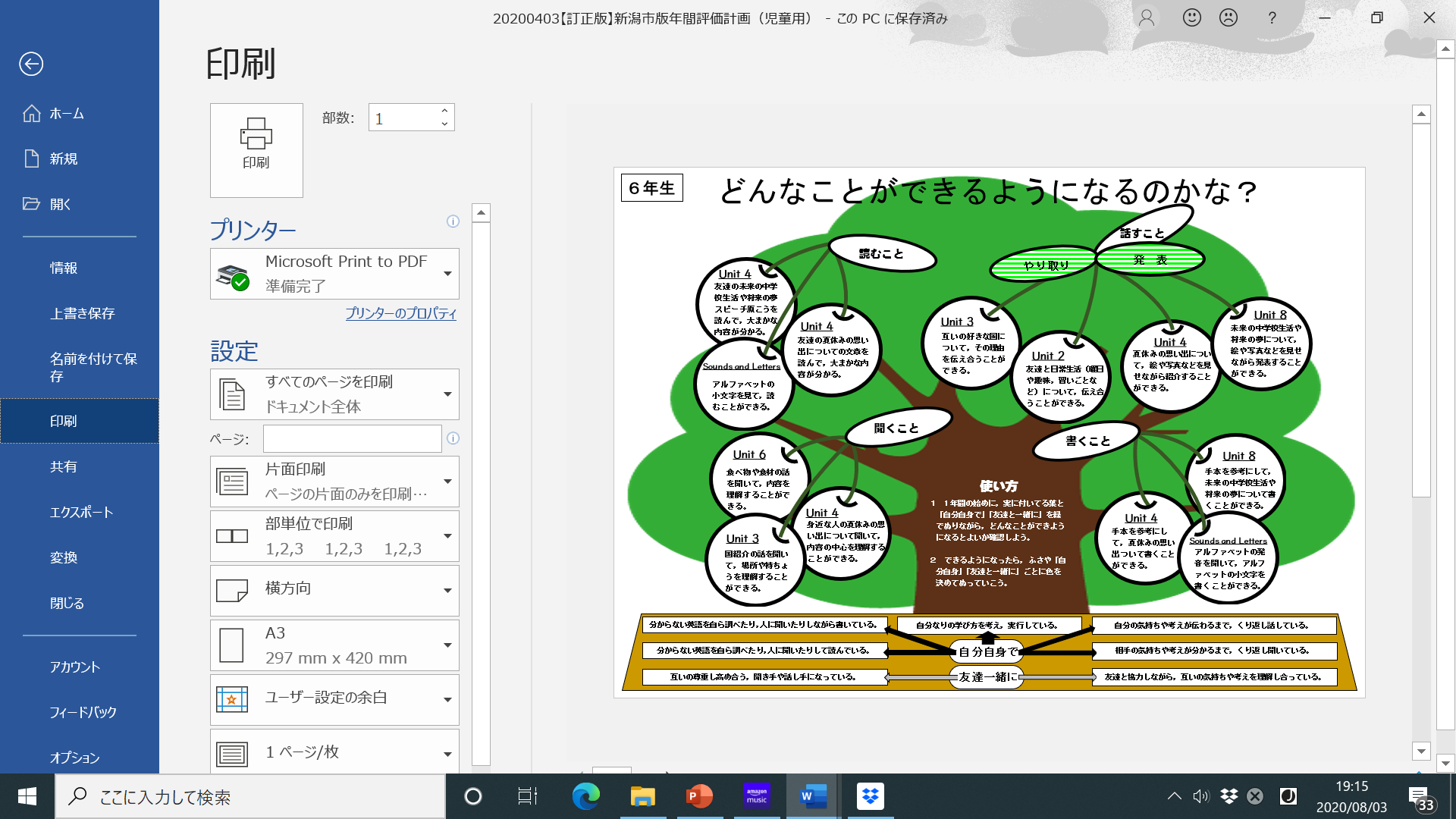 1
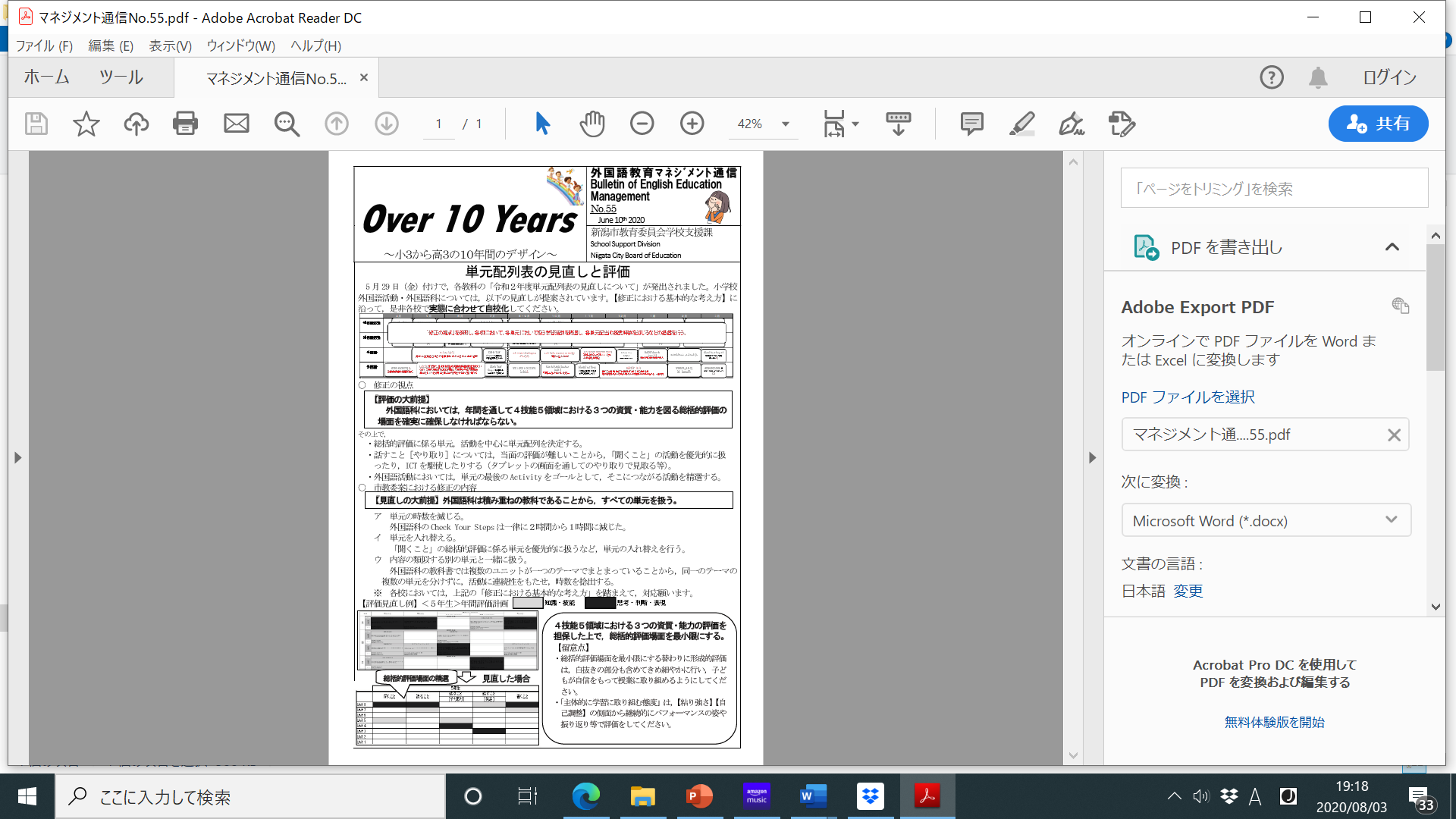 Unit
技能・領域と資質・能力
Standard and Criterion
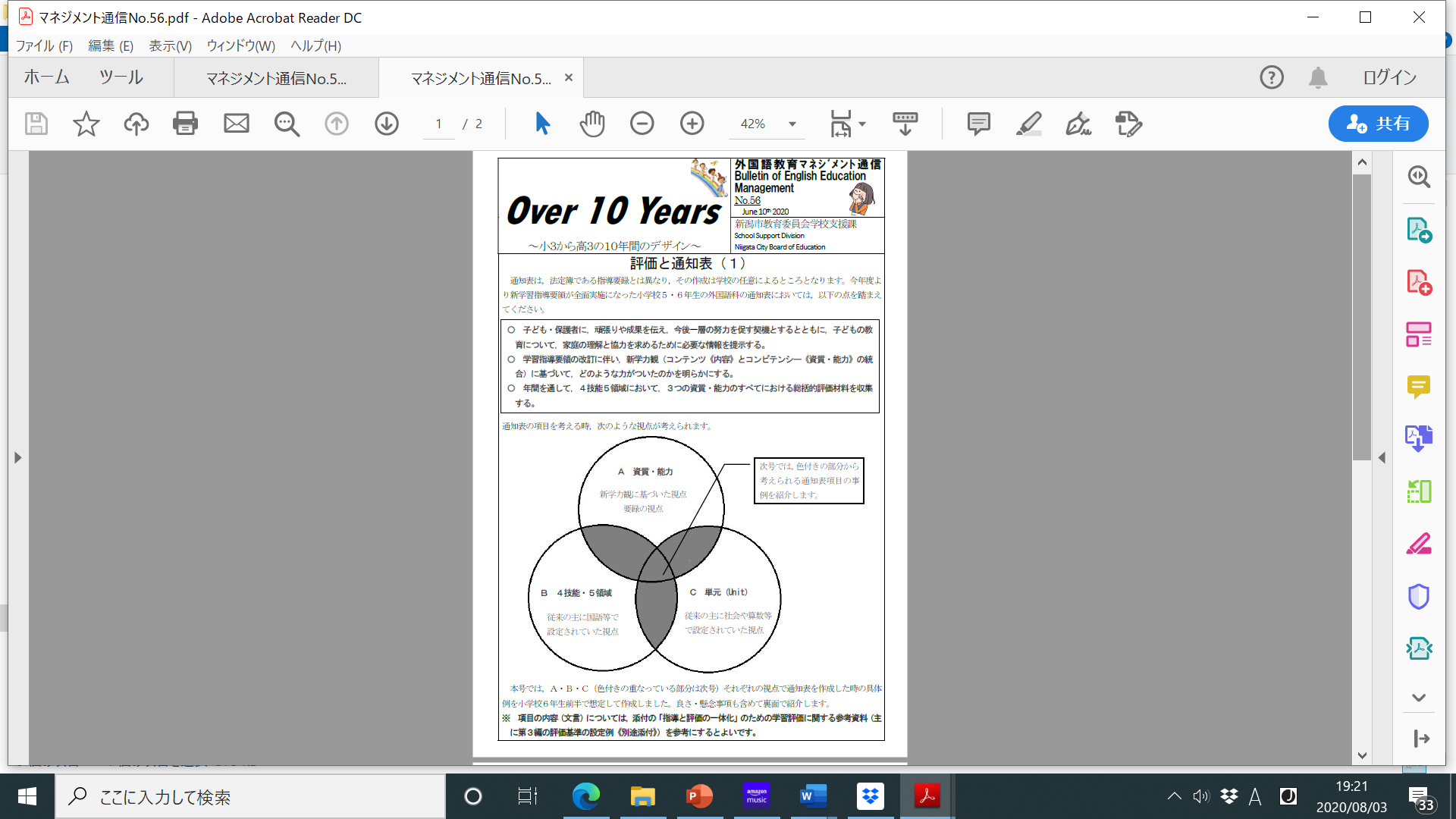 評価の意義
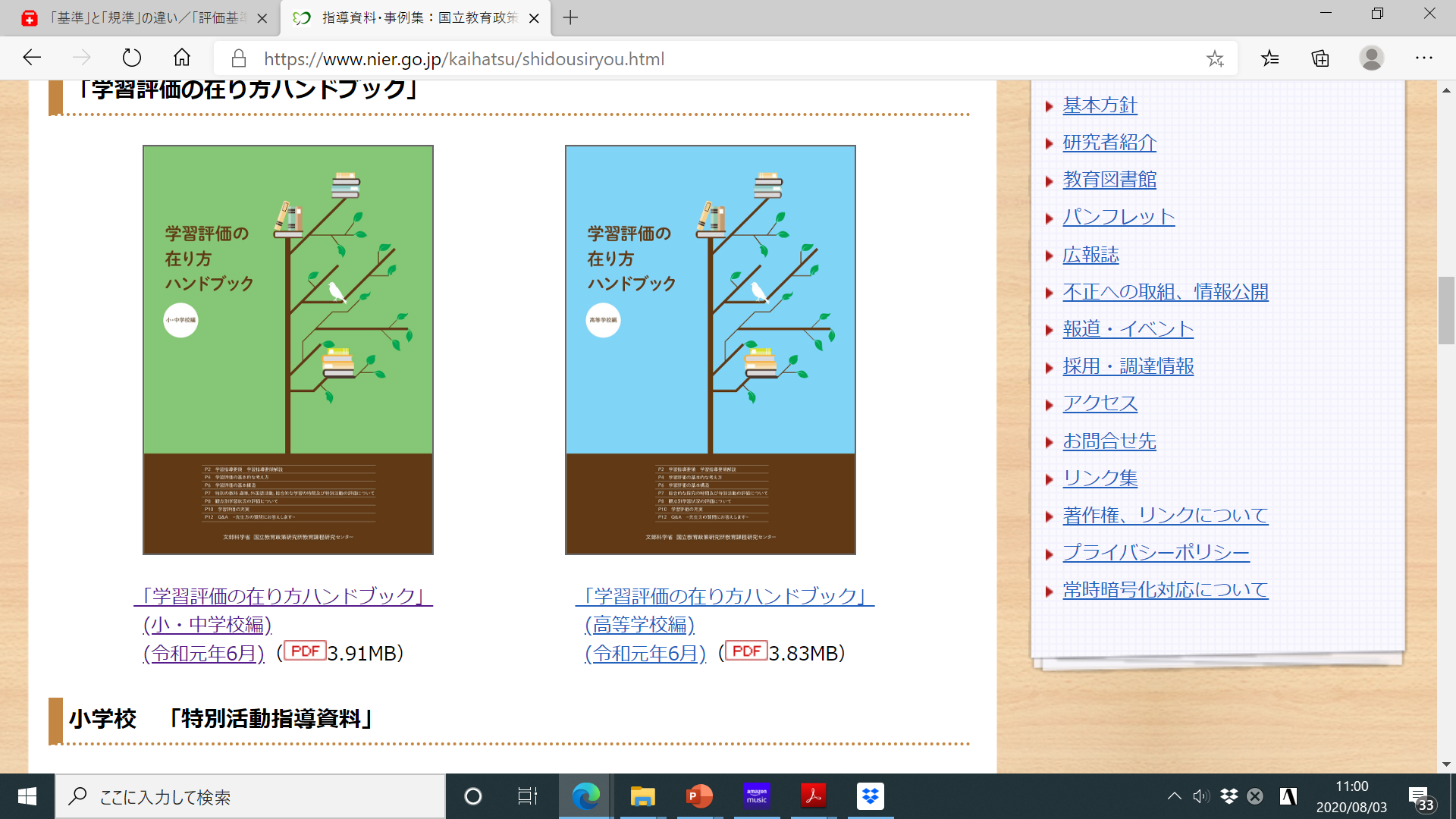 学習評価は，学校における教育活動に関し，児童生徒の学習状況を評価するものです。「児童生徒にどういったカが身に付いたか」という学習の成果を的確に捉え，教師が指導の改善を図るとともに，児童生徒自身が自らの学習を振り返って次の学習に向かうことができるようにするためにも，学習評価の在り方は重要であり，教育課程や学習・指導方法の改善と一貫性のある取組を進めることが求められます。
学習評価は，学校における教育活動に関し，児童生徒の学習状況を評価するものです。「児童生徒にどういったカが身に付いたか」という学習の成果を的確に捉え，教師が指導の改善を図るとともに，児童生徒自身が自らの学習を振り返って次の学習に向かうことができるようにするためにも，学習評価の在り方は重要であり，教育課程や学習・指導方法の改善と一貫性のある取組を進めることが求められます。
1
Unit
技能・領域と資質・能力
Standard and Criterion
評価の意義
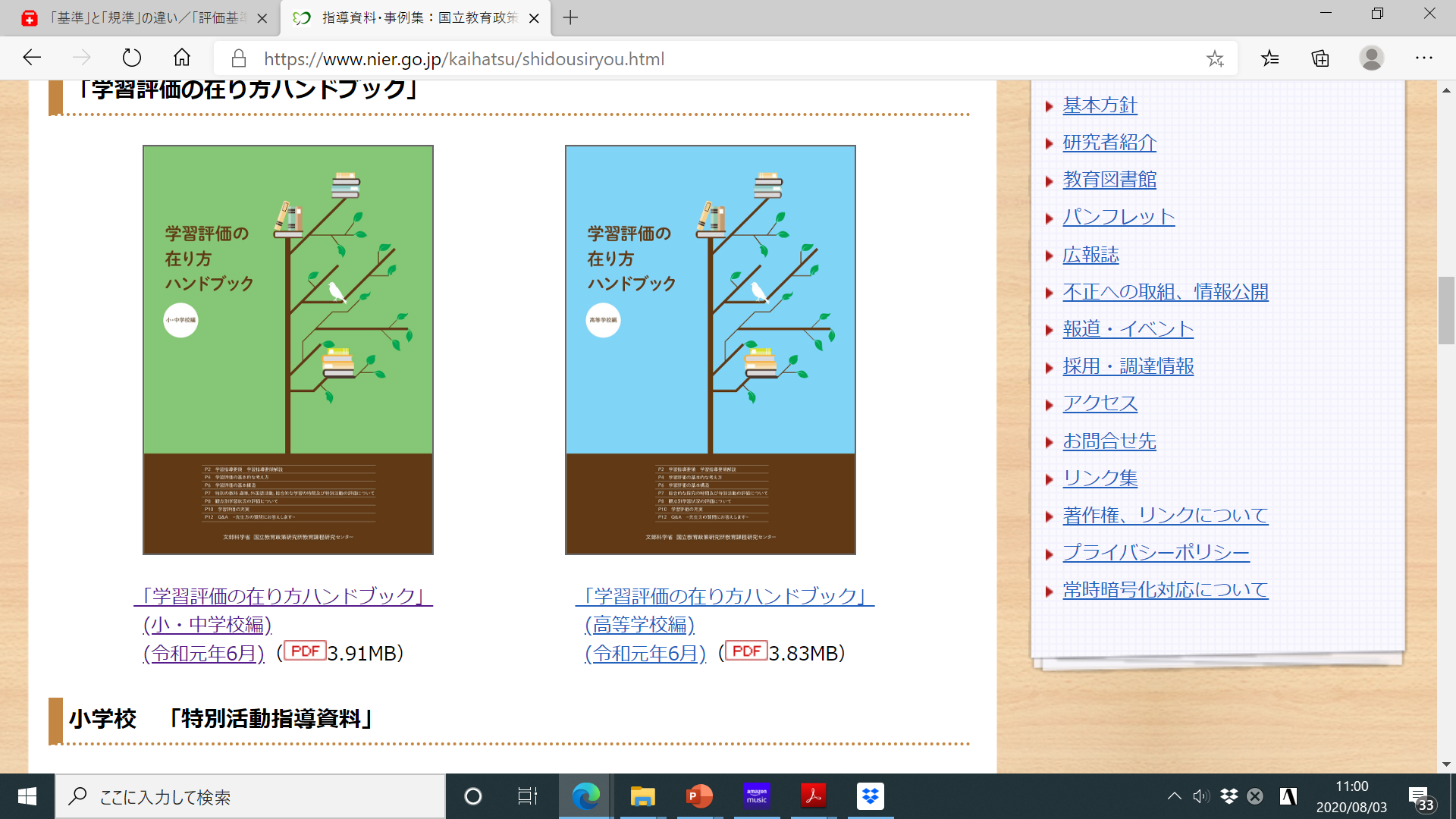 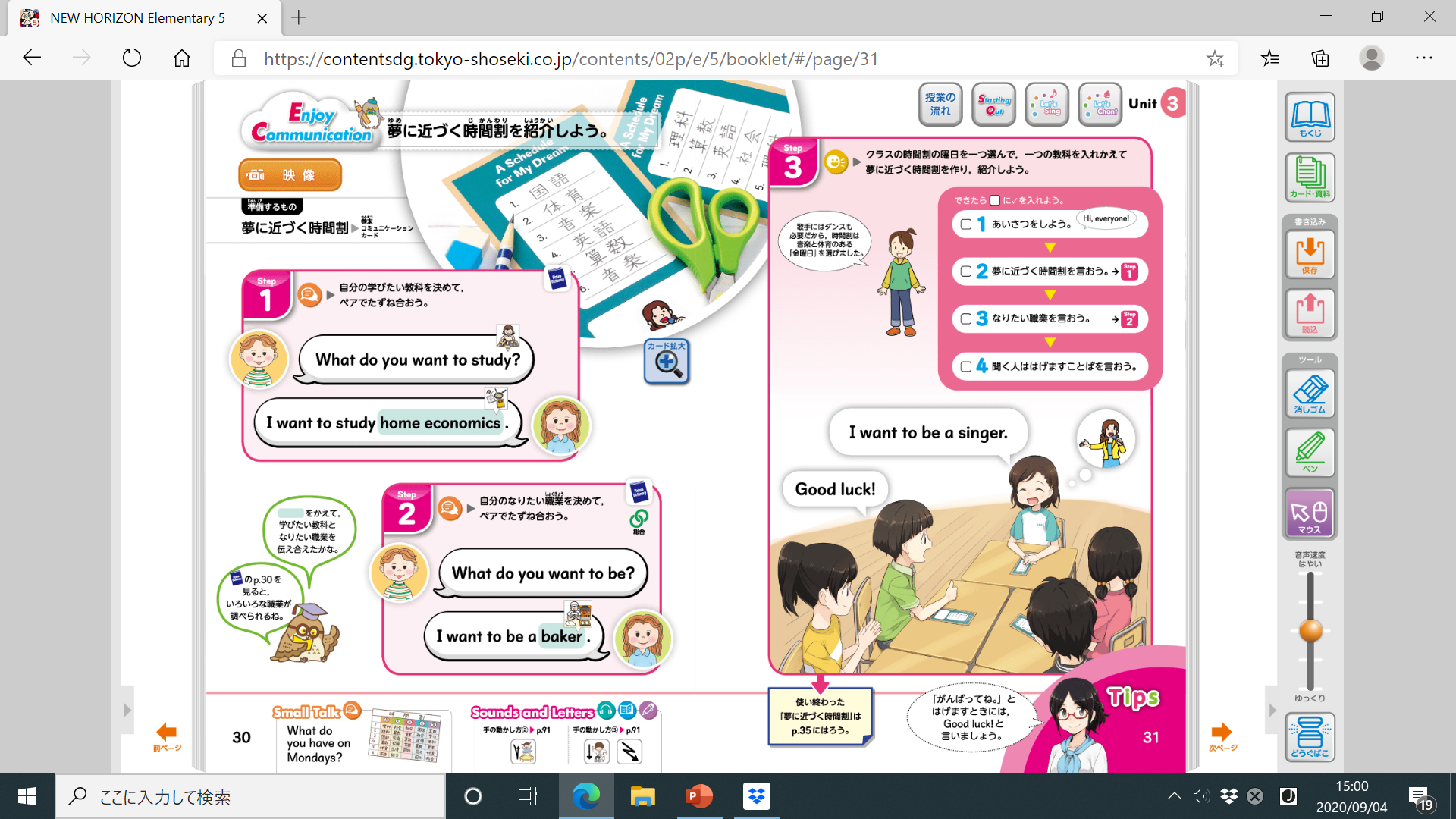 1
教師が指導の改善を図る
Unit
技能・領域と資質・能力
Standard and Criterion
児童生徒自身が自らの学習を振り返って次の学習に向かうことができるようにする
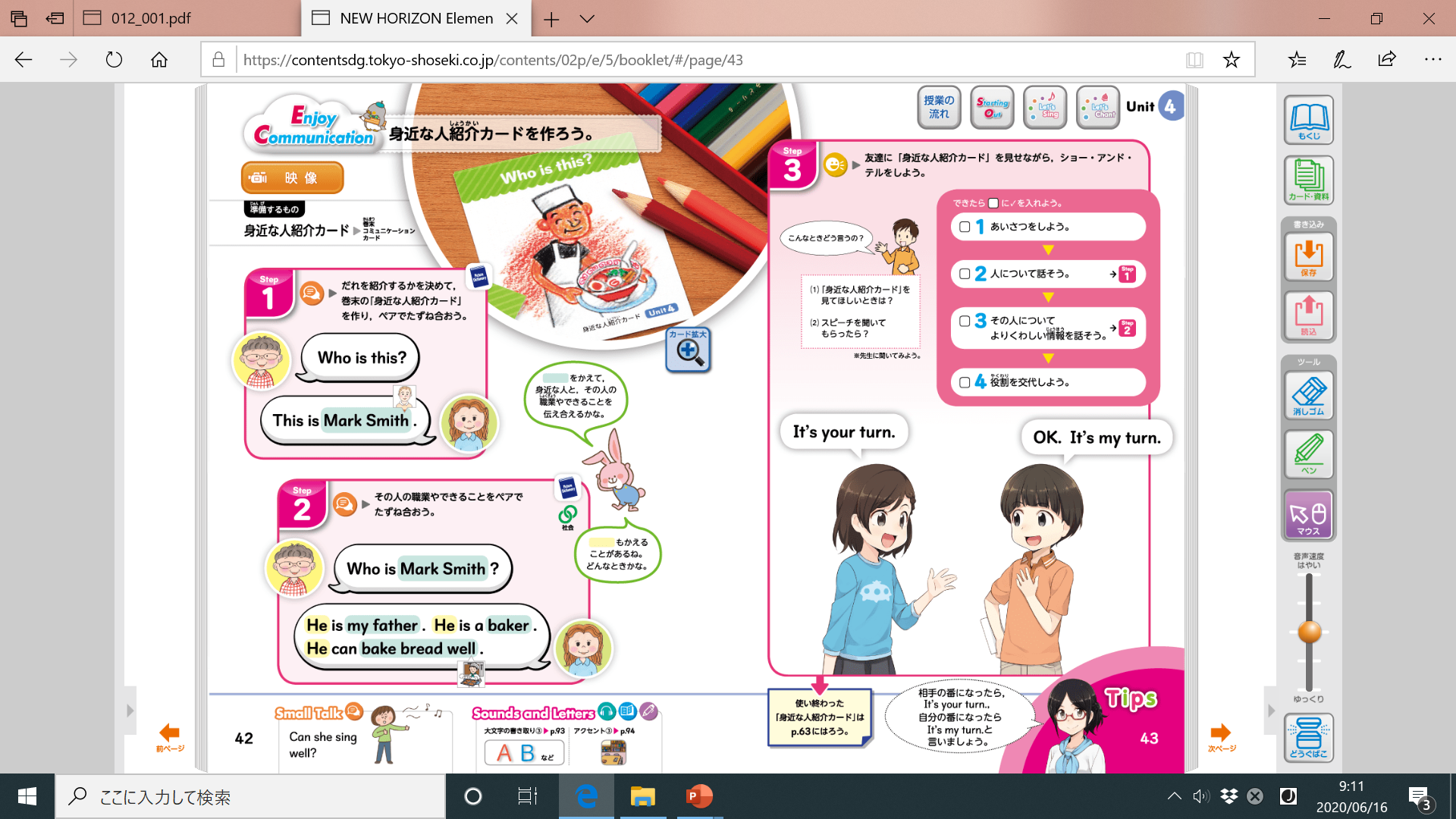 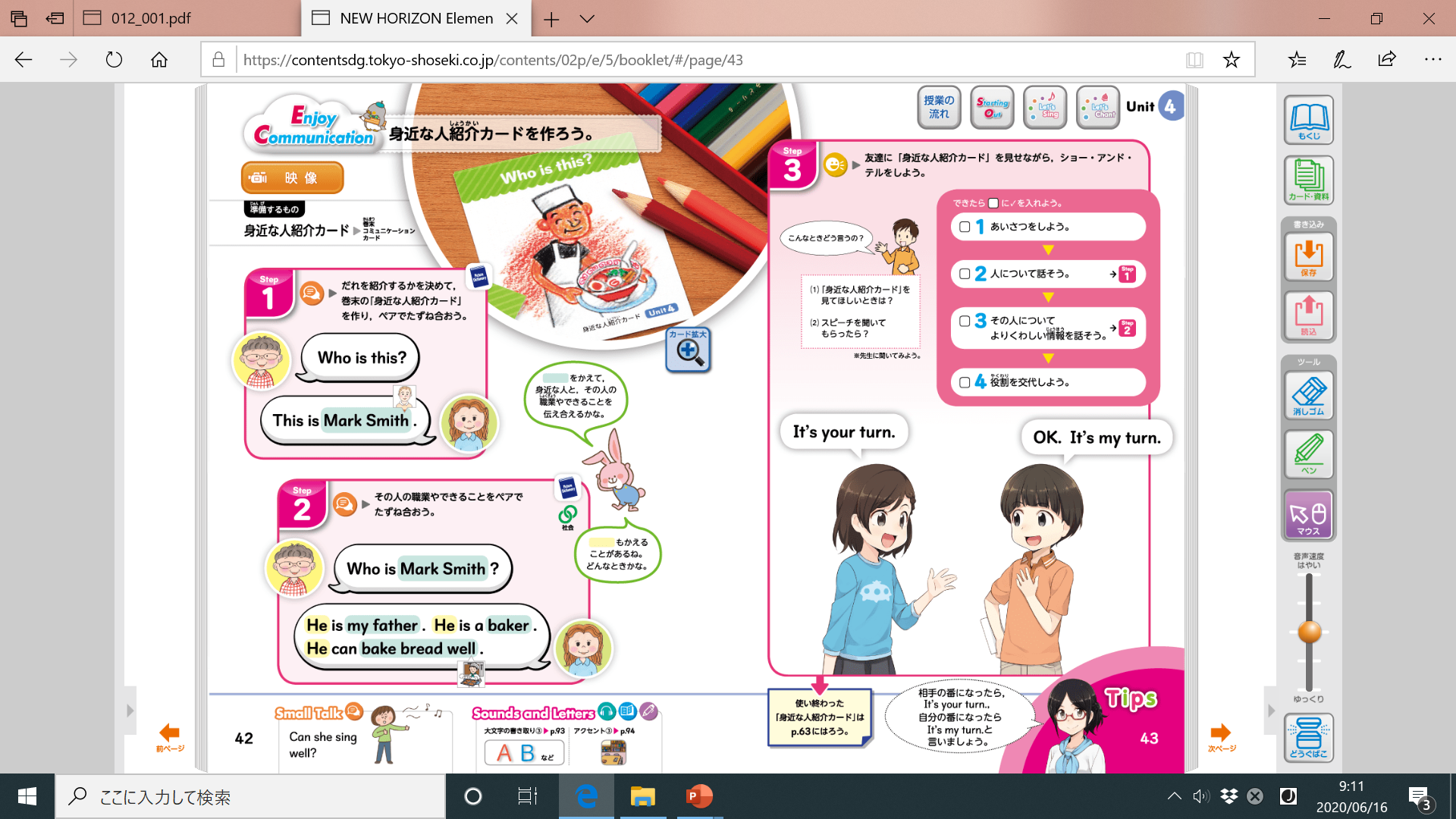 目標及び内容と資質・能力
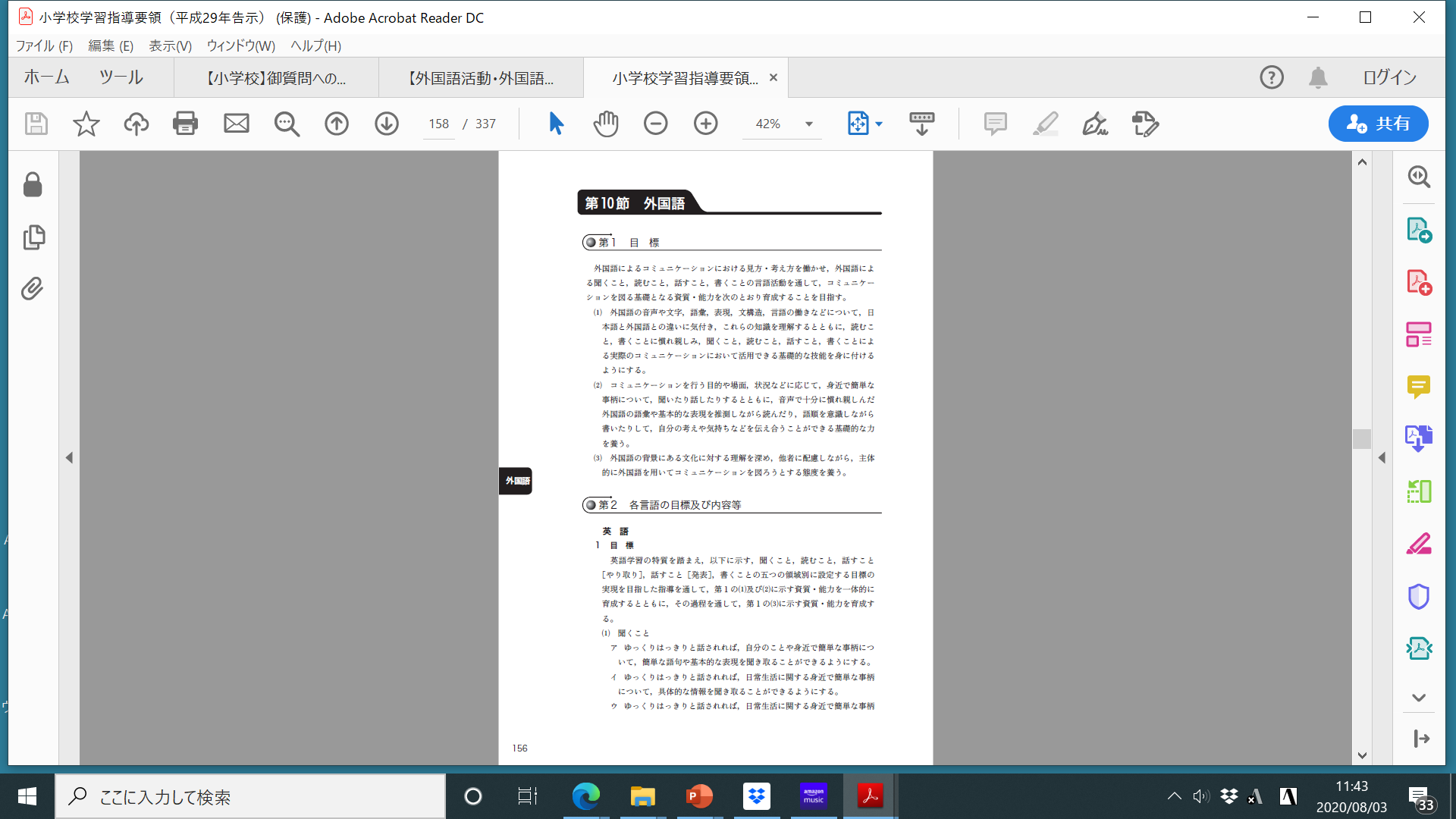 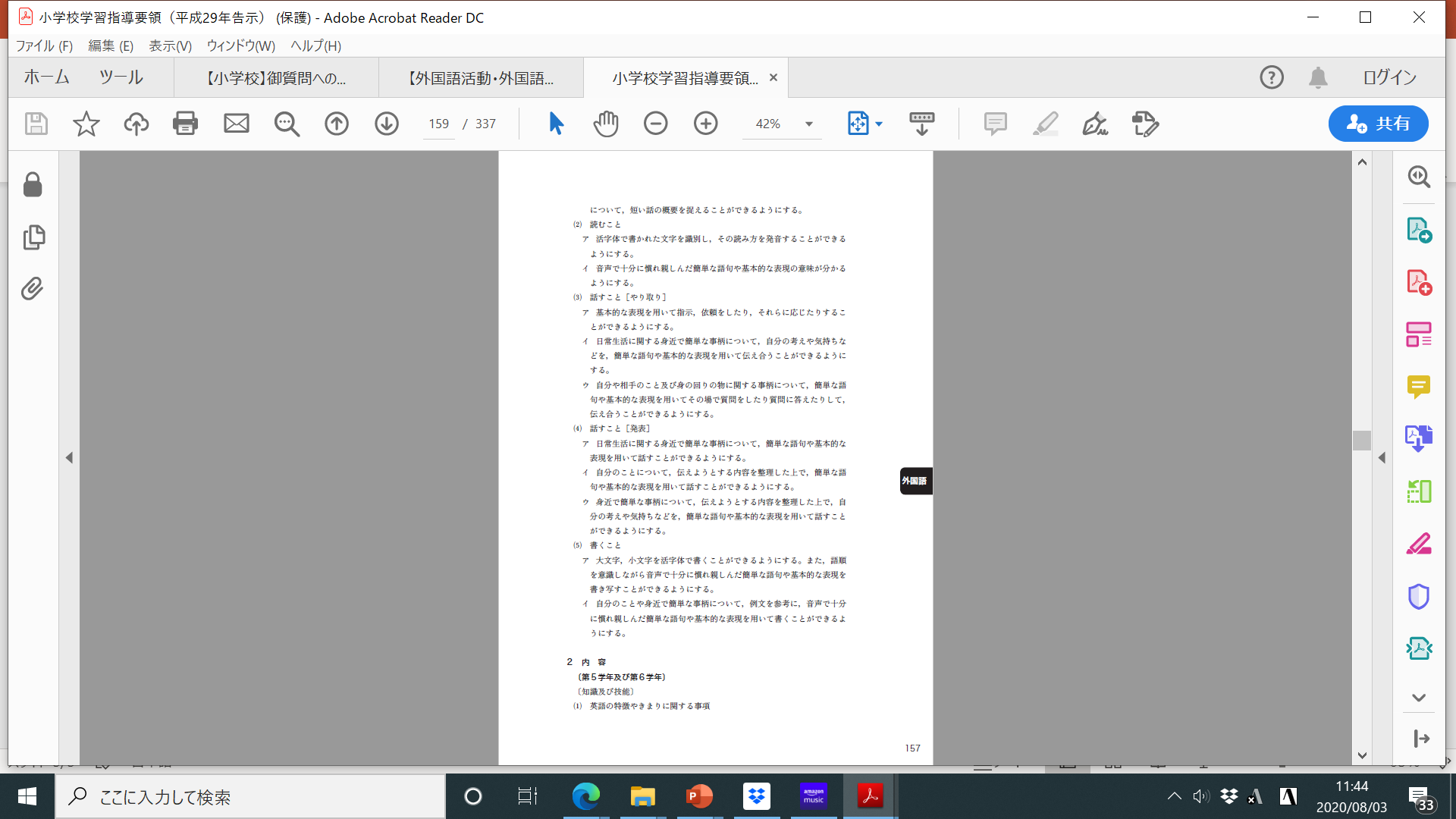 1
目標
読むこと
Unit
話すこと【やりとり】
技能・領域と資質・能力
Standard and Criterion
話すこと【発表】
各言語の目標及び内容等
英語の目標
書くこと
聞くこと
目標及び内容と資質・能力
1
Unit
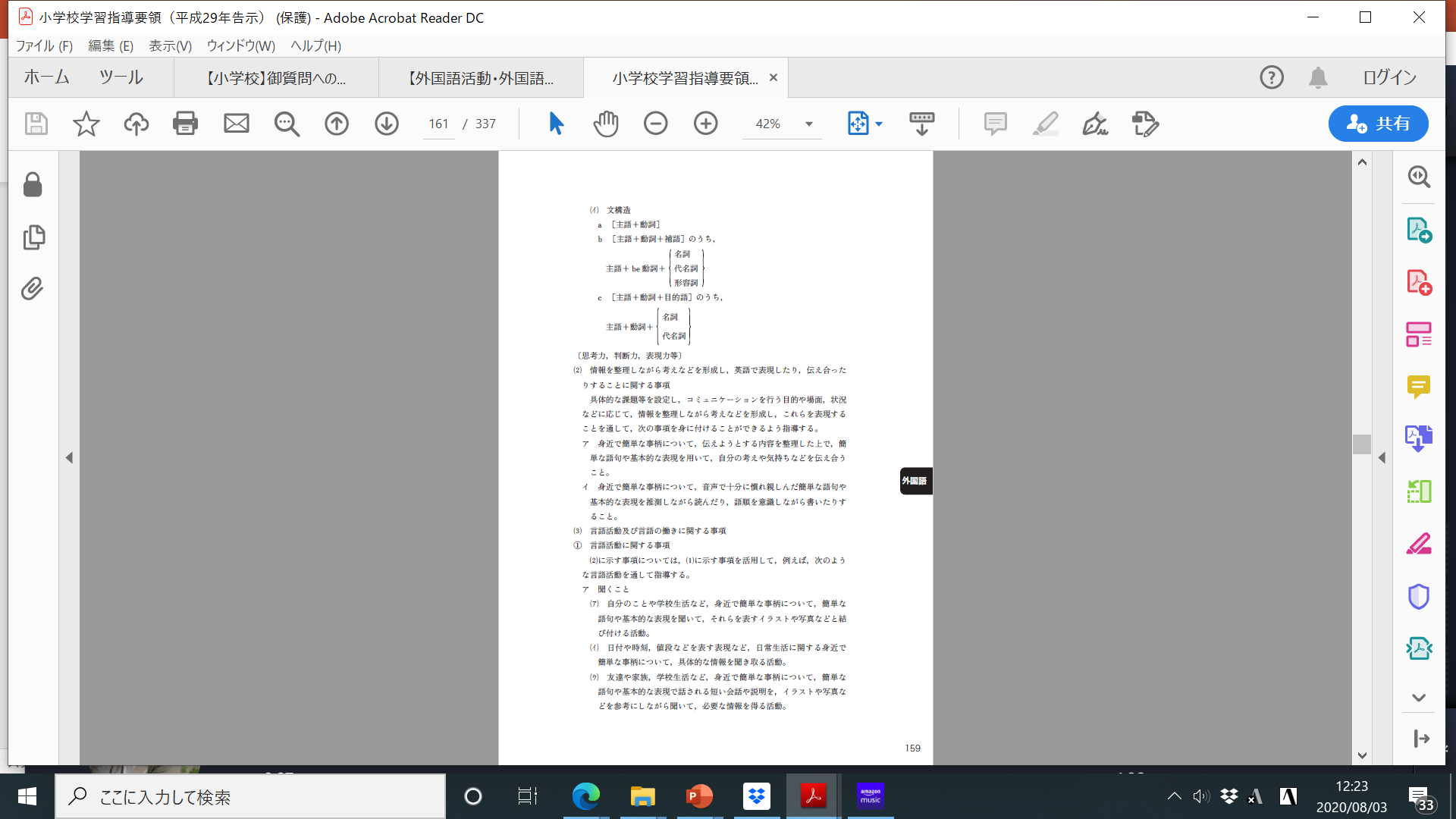 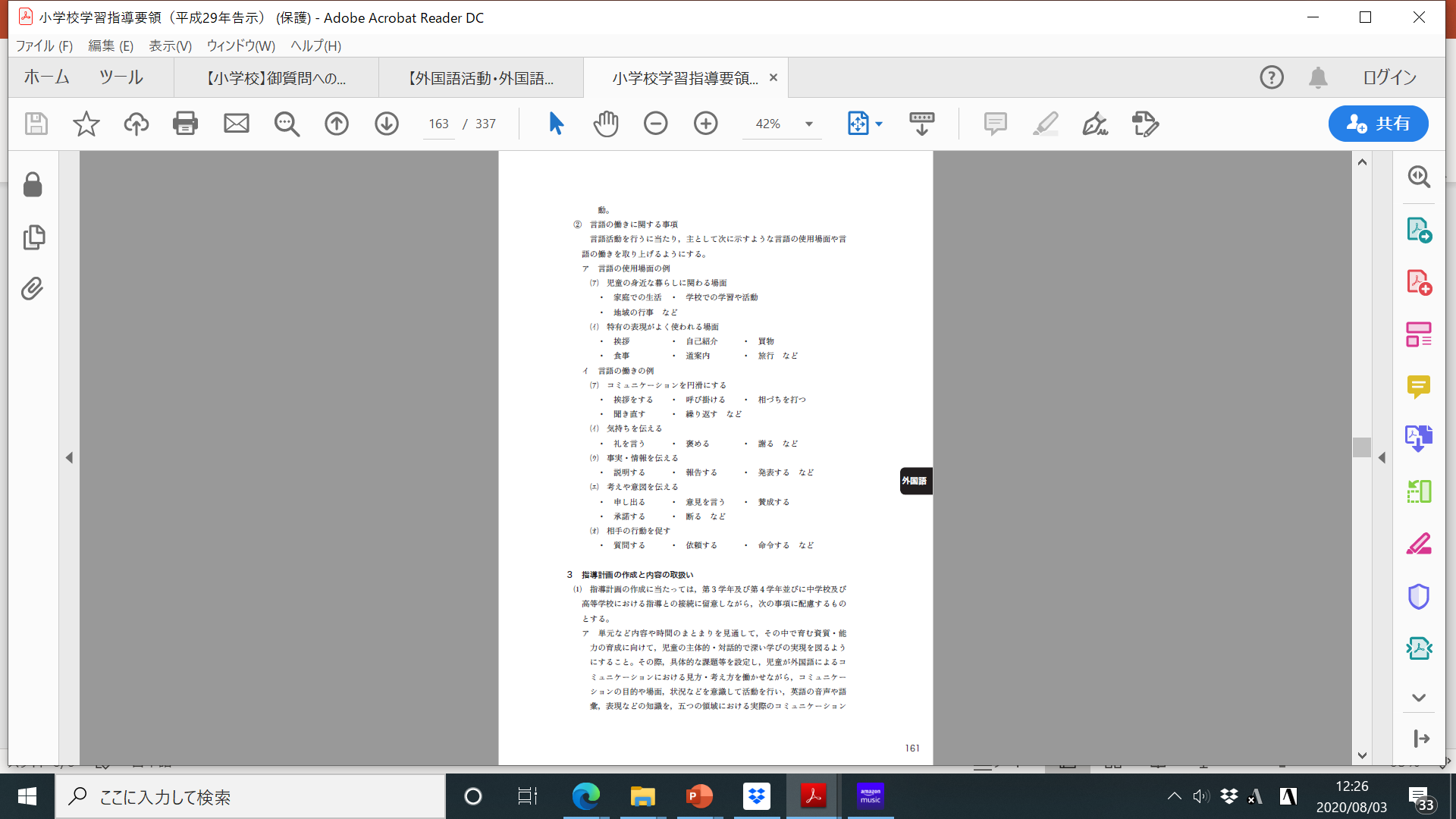 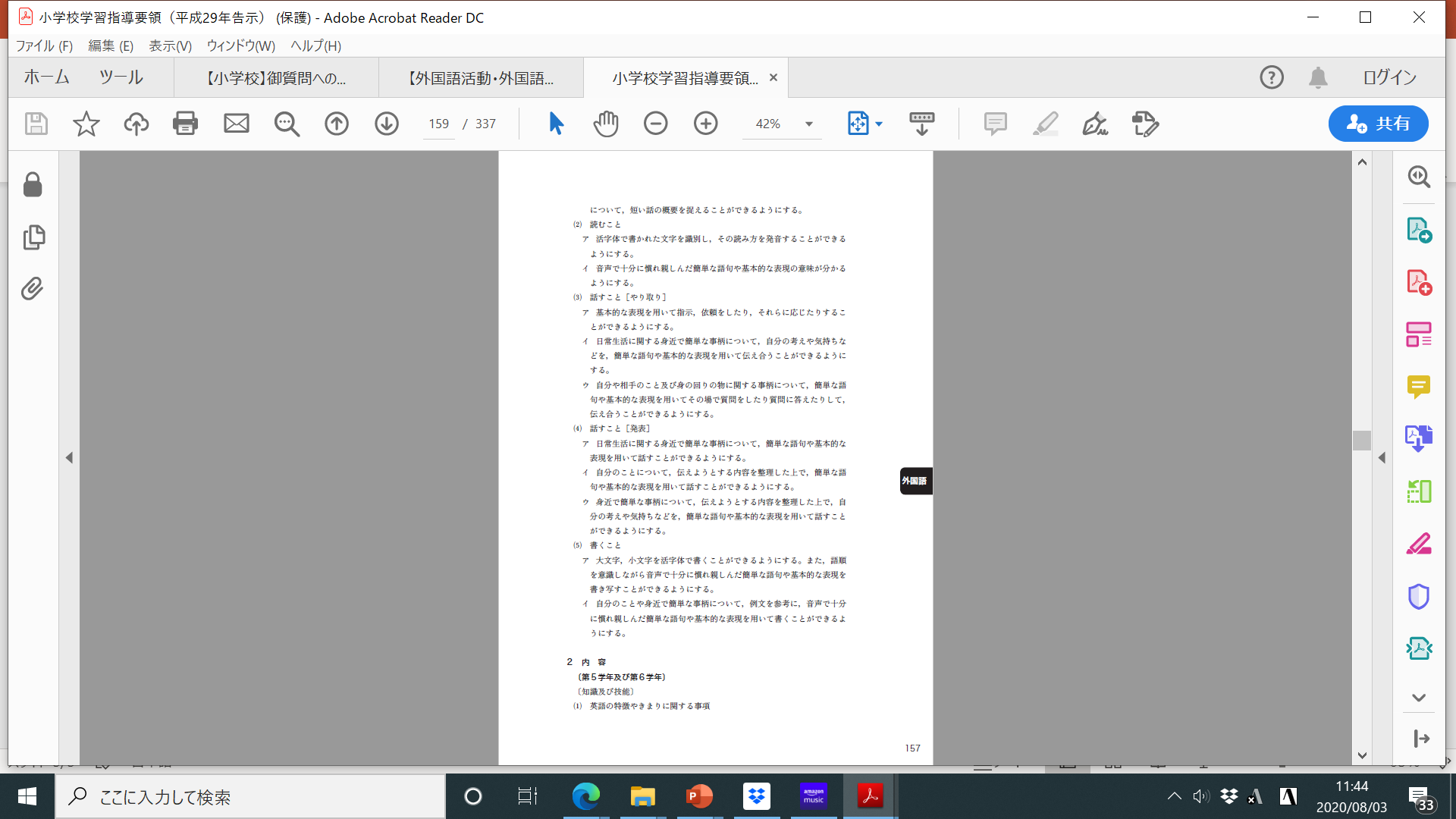 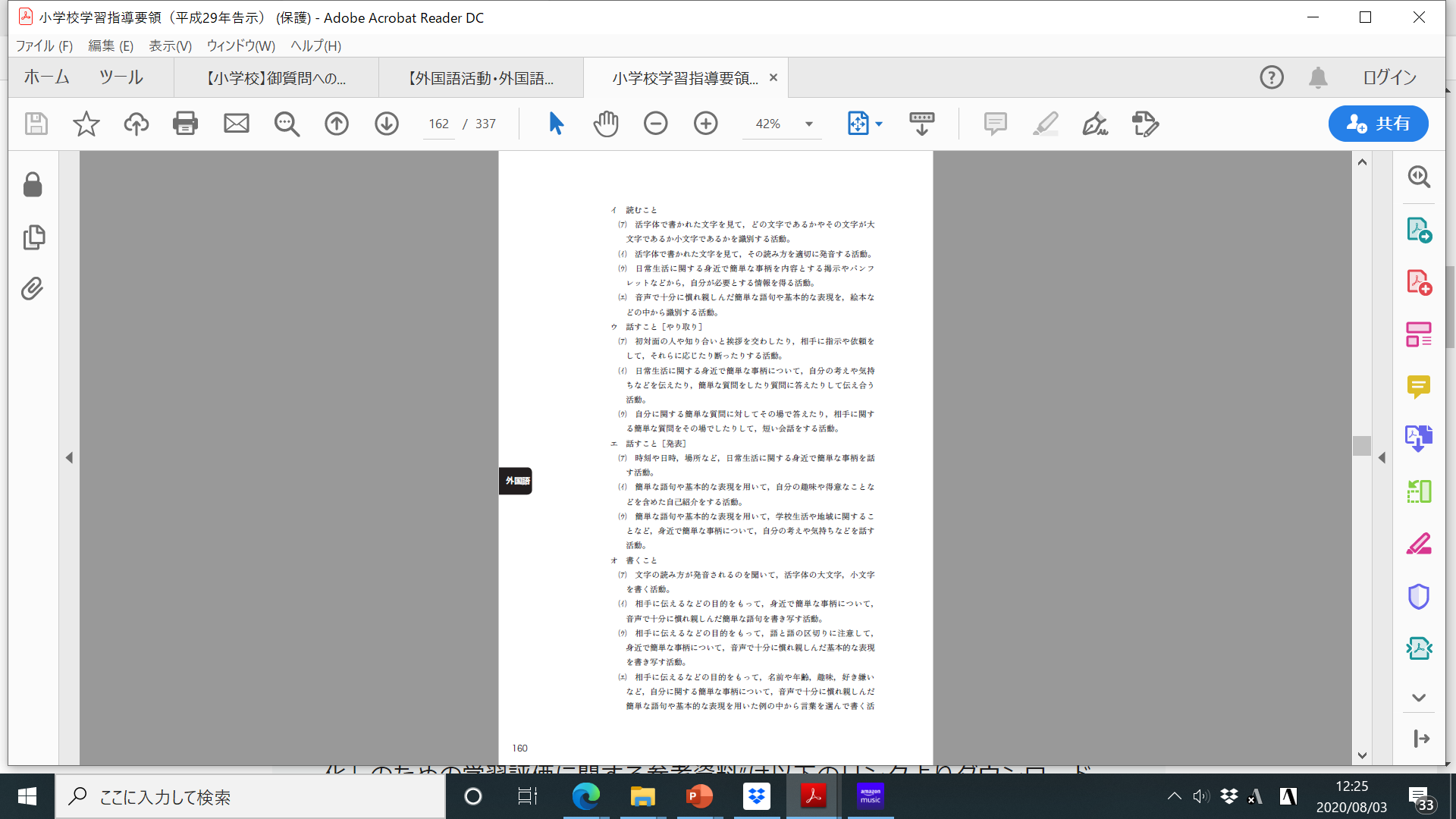 内容
知識及び技能
思考力，判断力，表現力等
思考力，判断力，表現力等
技能・領域と資質・能力
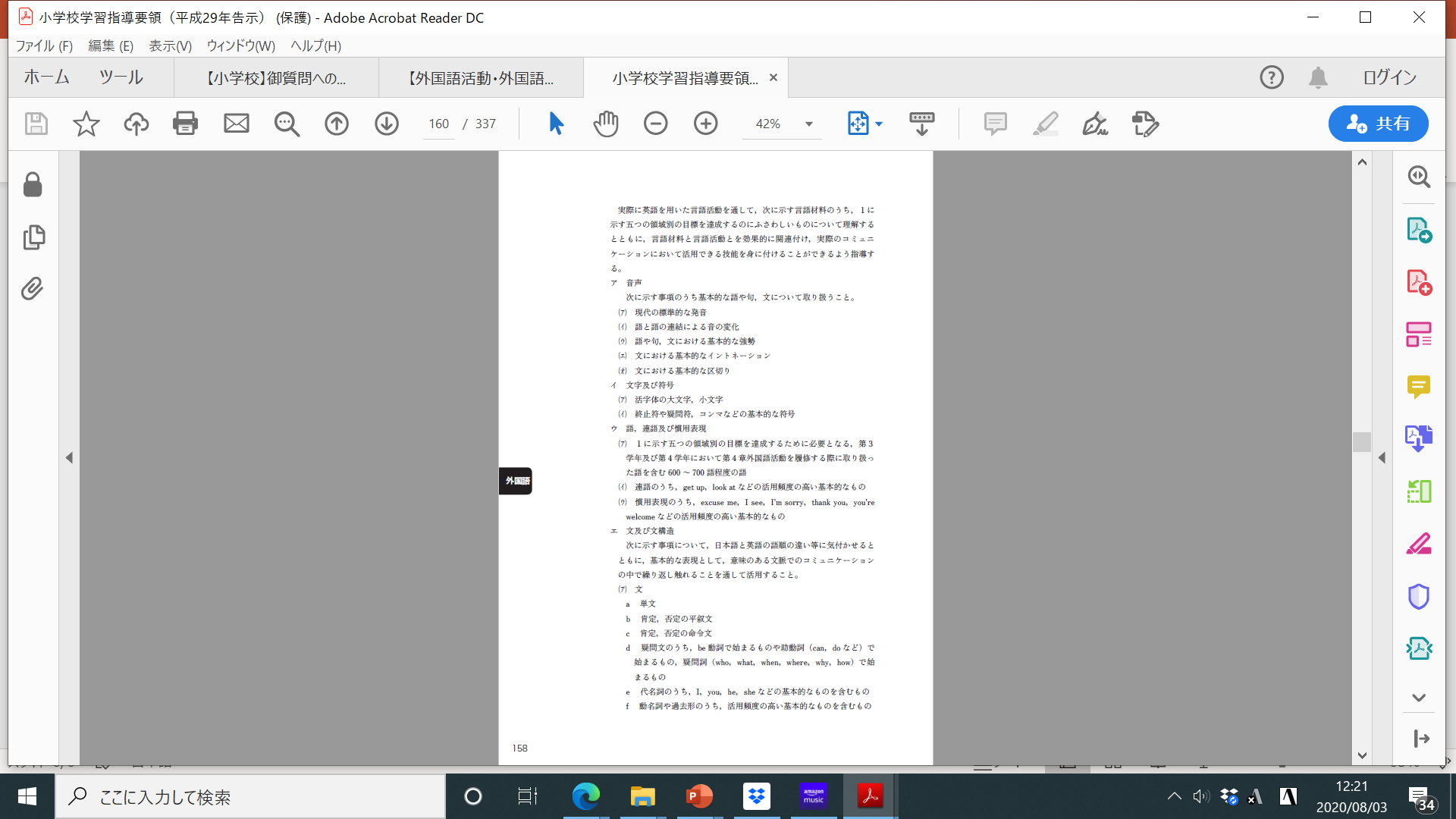 知識及び技能
Standard and Criterion
思考力，判断力，表現力等
目標及び内容と資質・能力
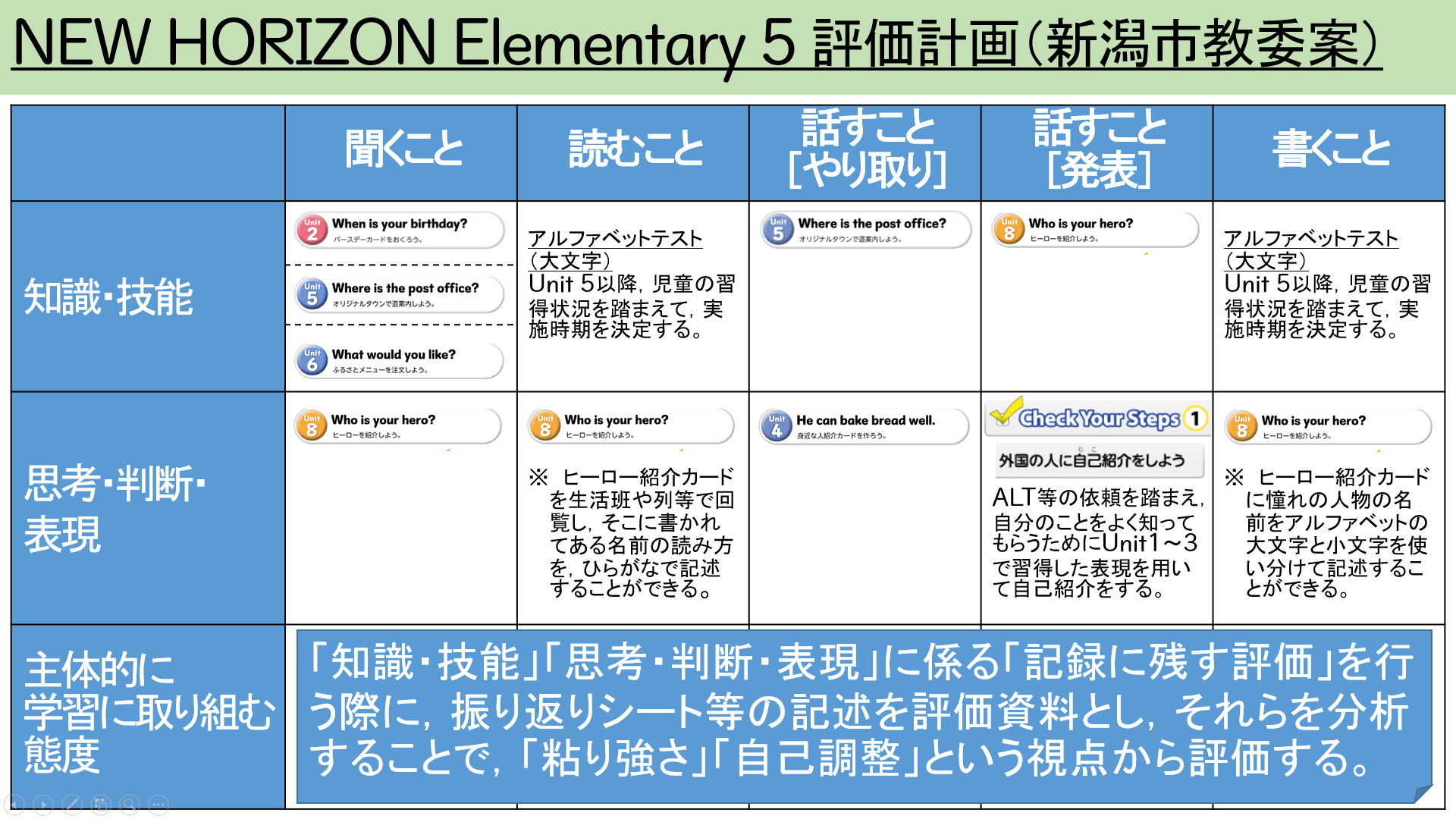 1
Unit
技能・領域と資質・能力
知 技
4
知 技
5
知 技
3
知 技
１
知 技
2
Standard and Criterion
思判表 
8
思判表 
9
思判表 
10
思判表 
6
思判表 
7
態 度
15
態 度
14
態 度
13
態 度
12
態 度
11
目標及び内容と資質・能力
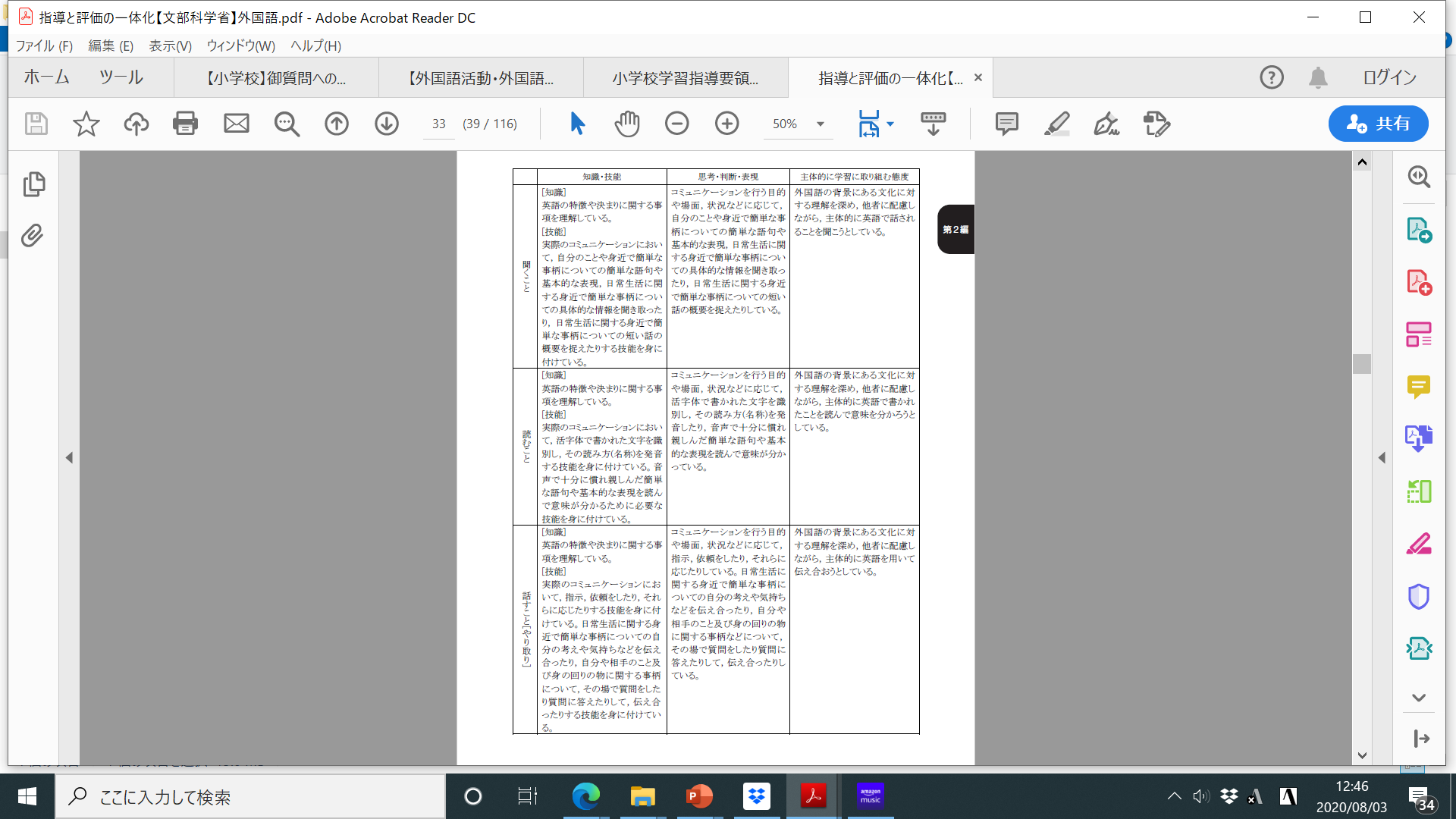 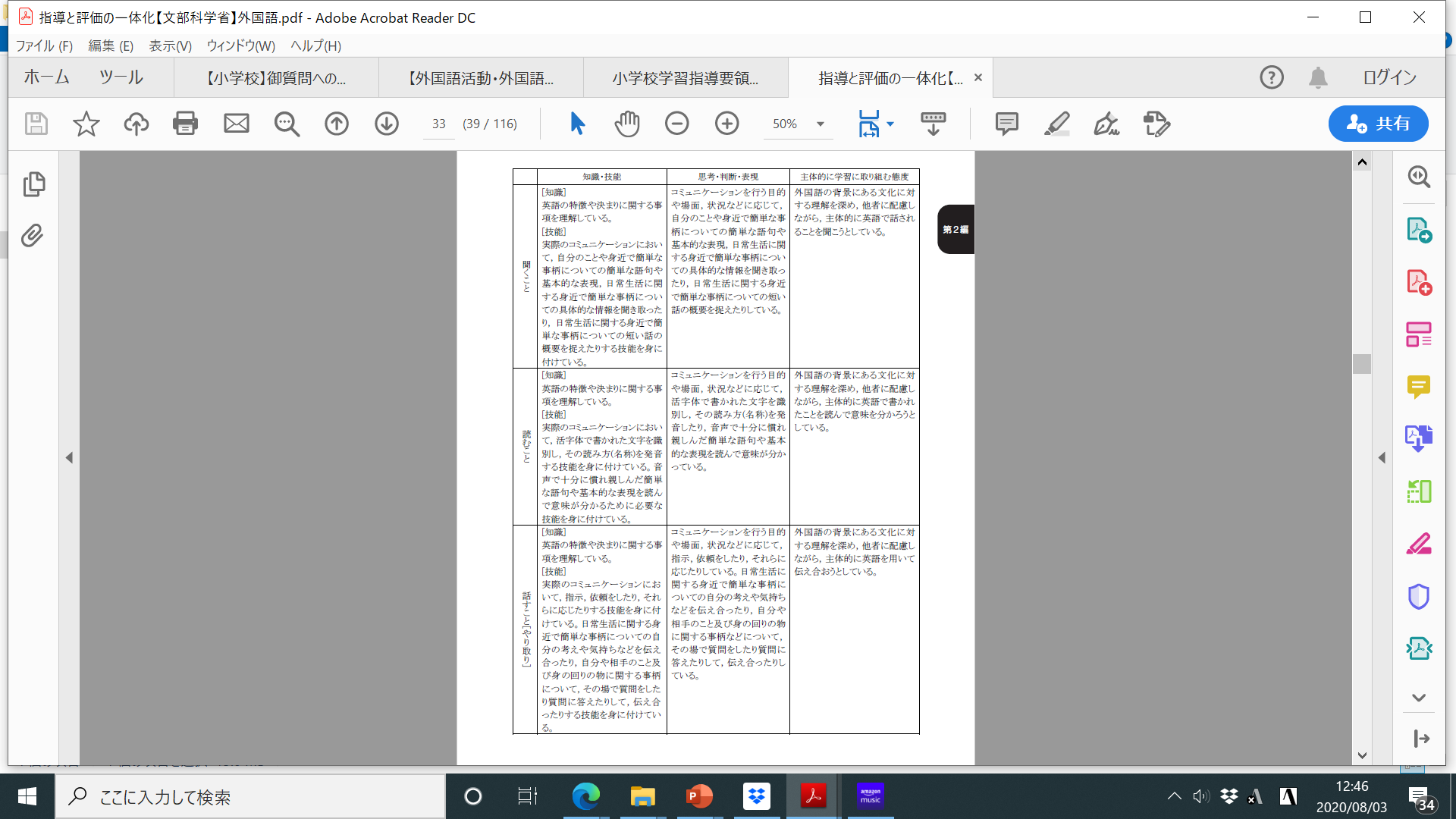 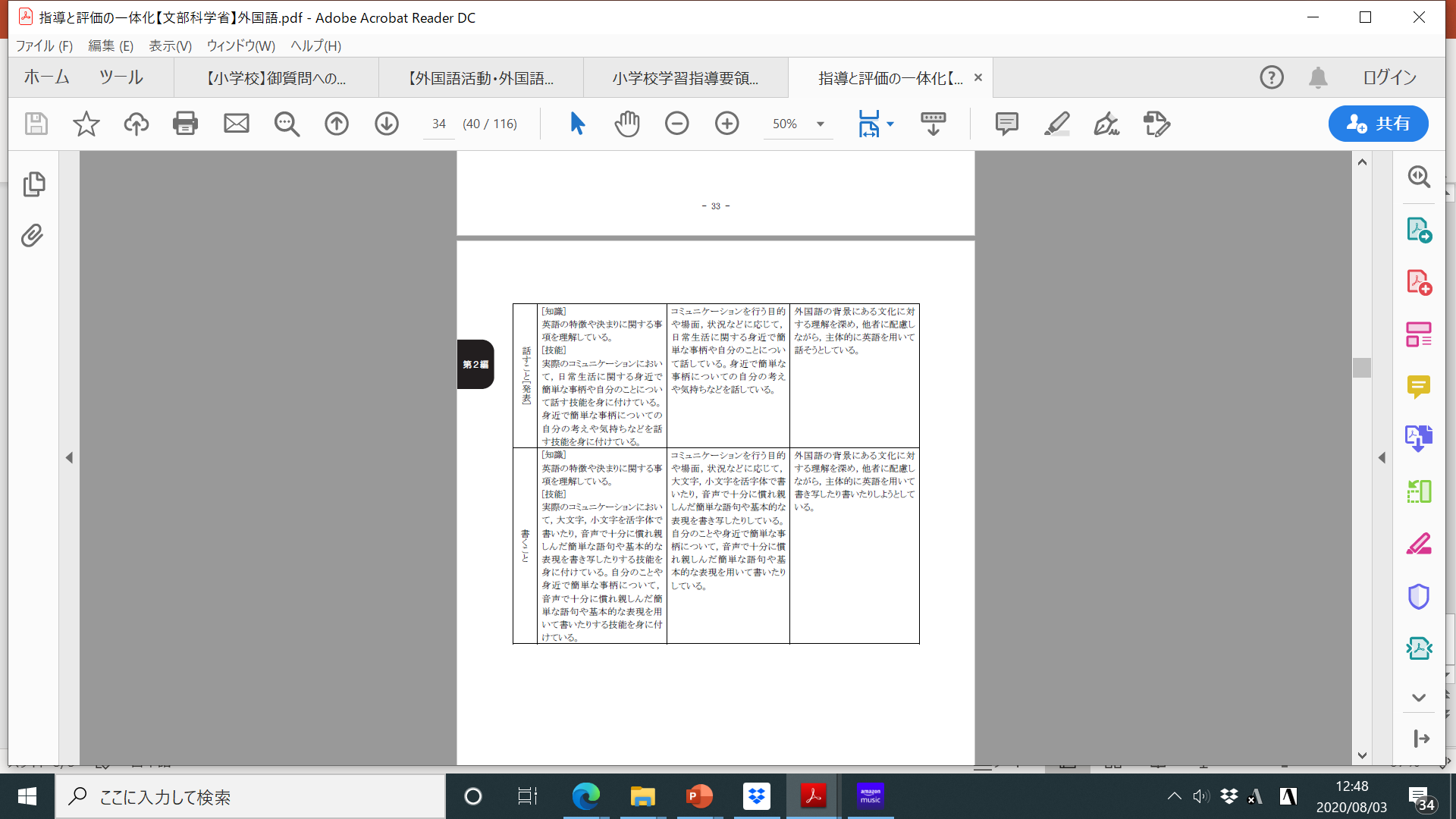 1
Unit
技能・領域と資質・能力
Standard and Criterion
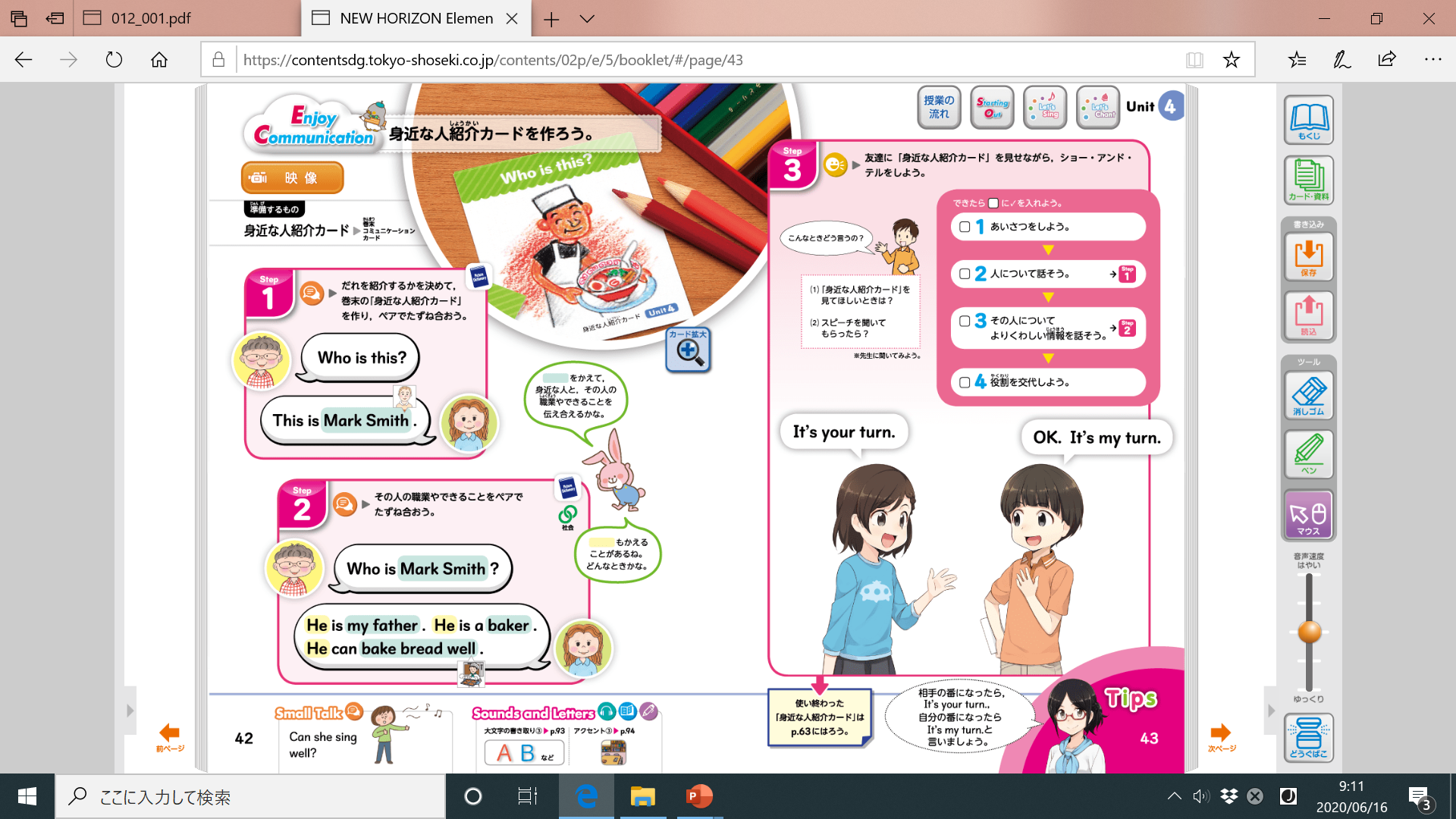 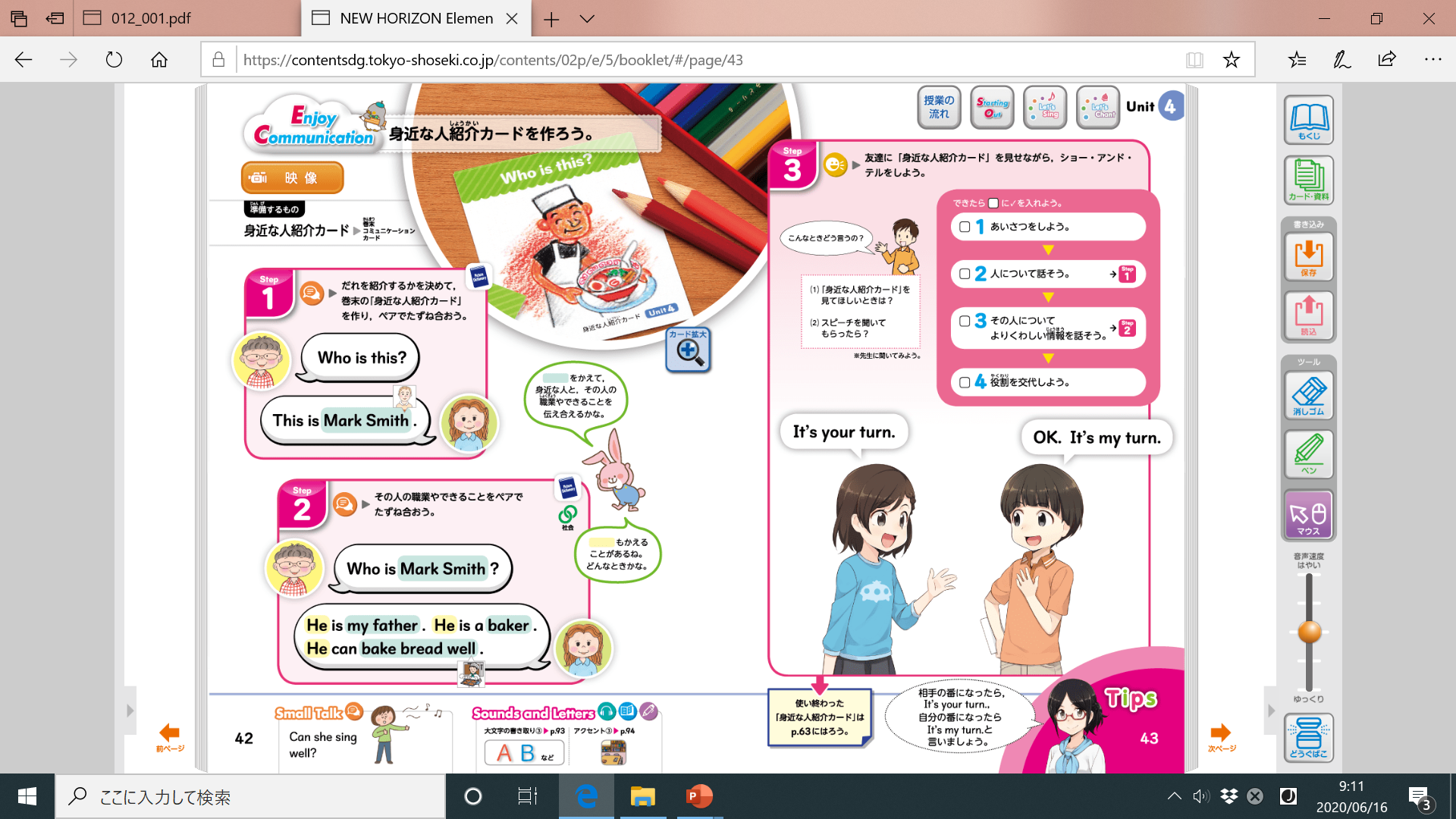 目標及び内容と資質・能力
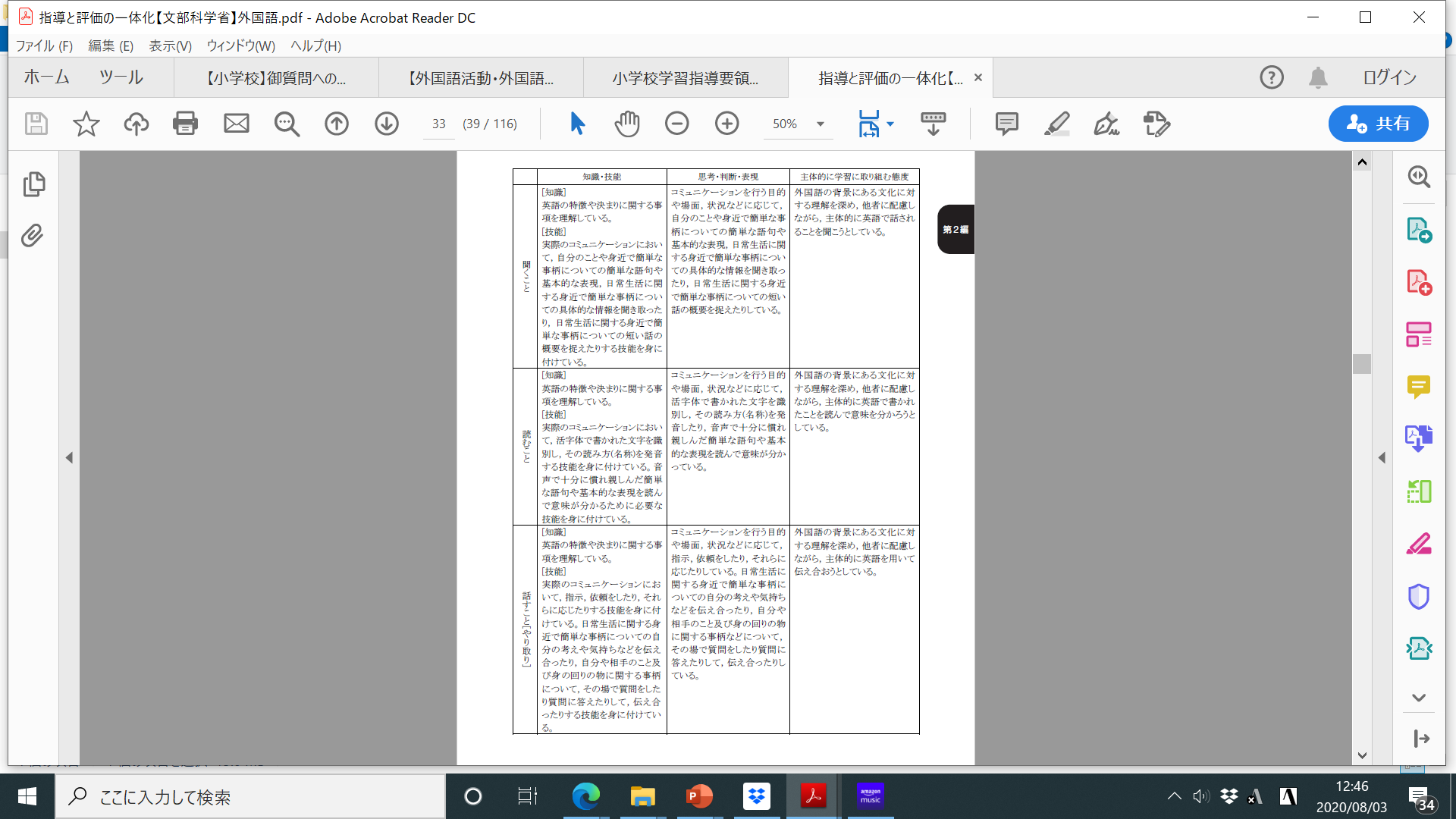 1
Unit
技能・領域と資質・能力
Standard and Criterion
資質・能力（３観点）の違い
【知識・技能】
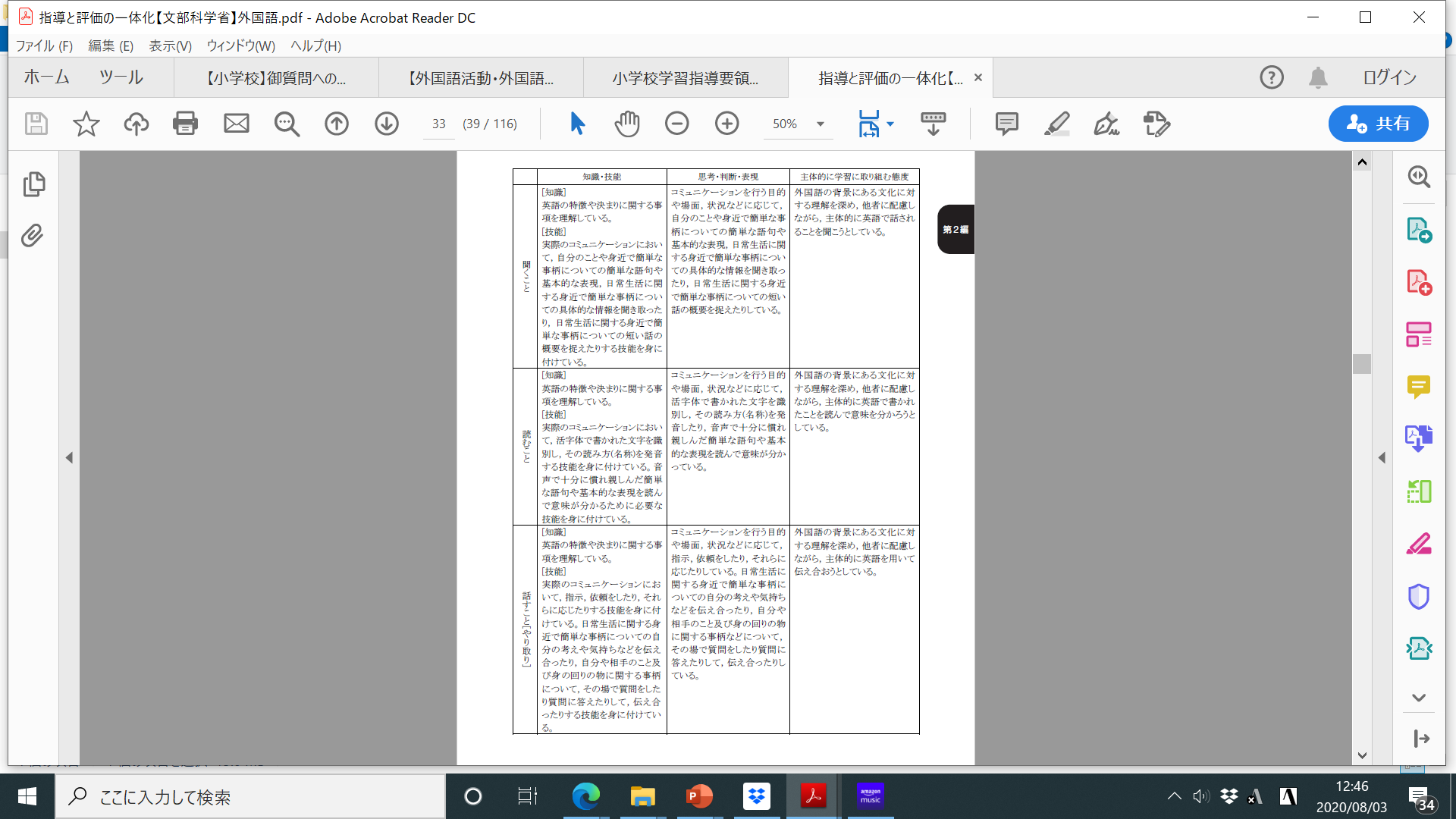 1
ポイント１
Unit
理解だけでなく，使えるまで目指している。
技能・領域と資質・能力
Standard and Criterion
資質・能力（３観点）の違い
【知識・技能】
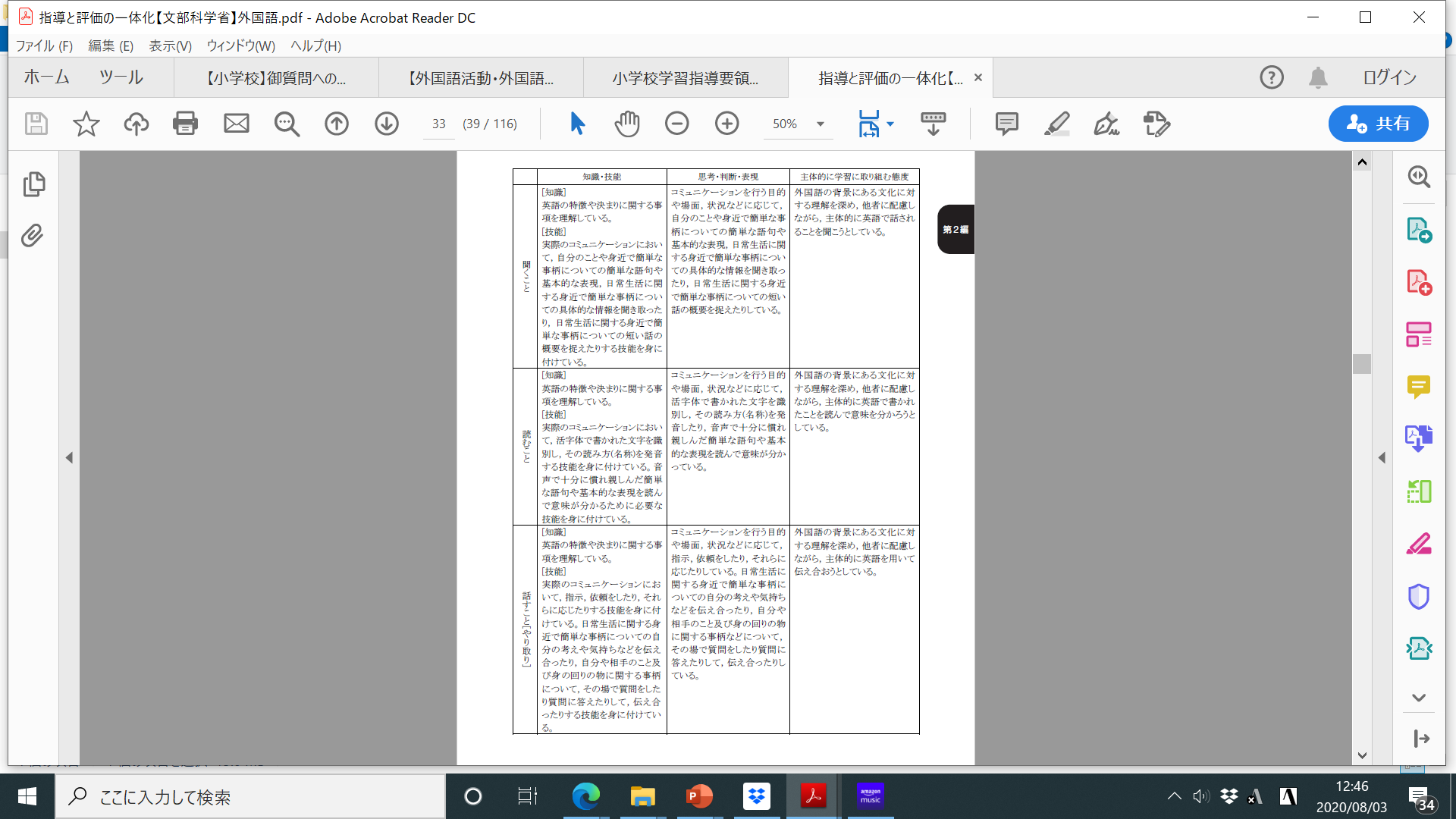 1
ポイント１
理解だけでなく，使えるまで目指している。
Unit
技能・領域と資質・能力
ポイント２
Standard and Criterion
Unitのターゲットとなる言語材料を理解し，使えることを目指している。
資質・能力（３観点）の違い
【知識・技能】
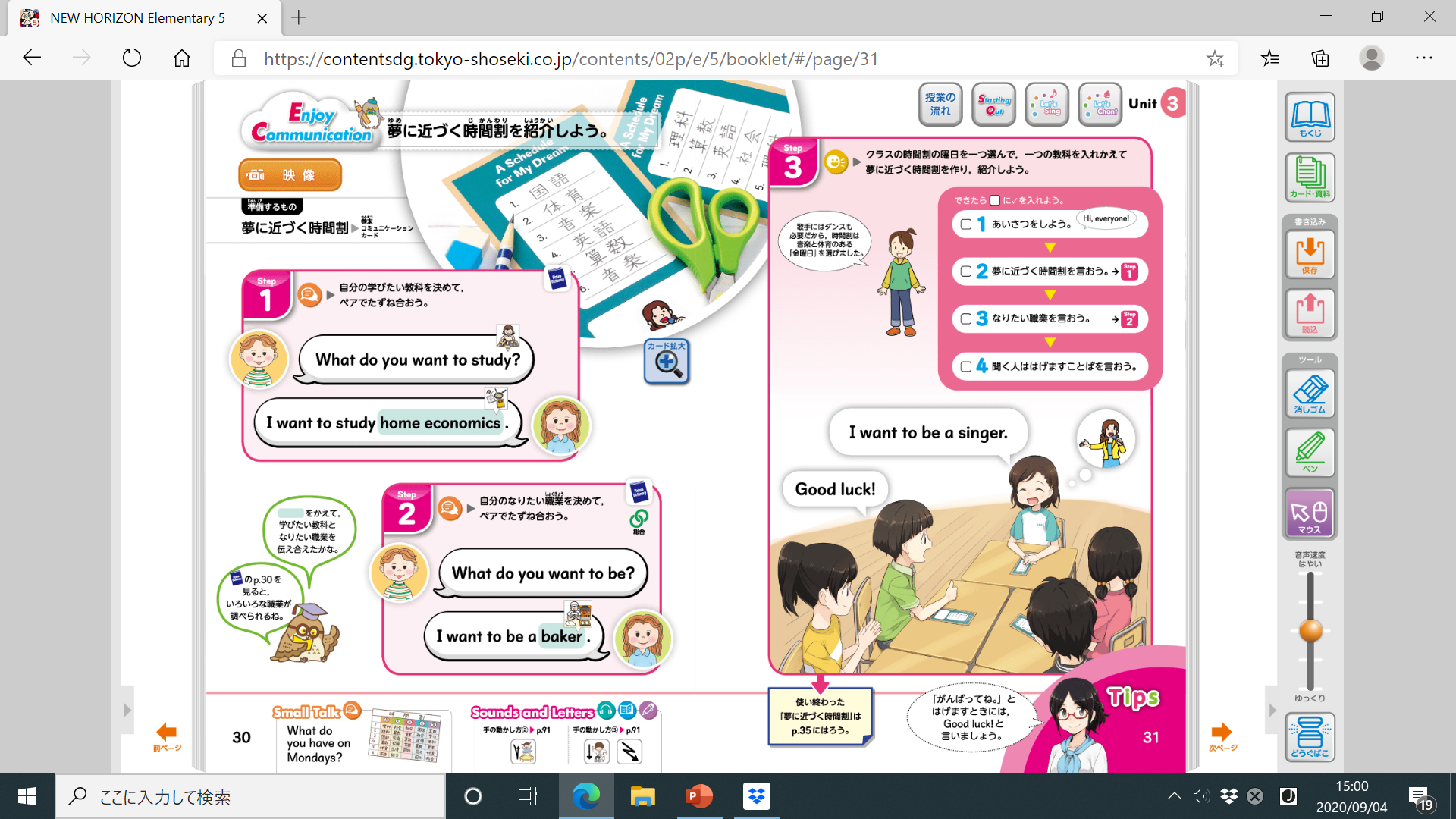 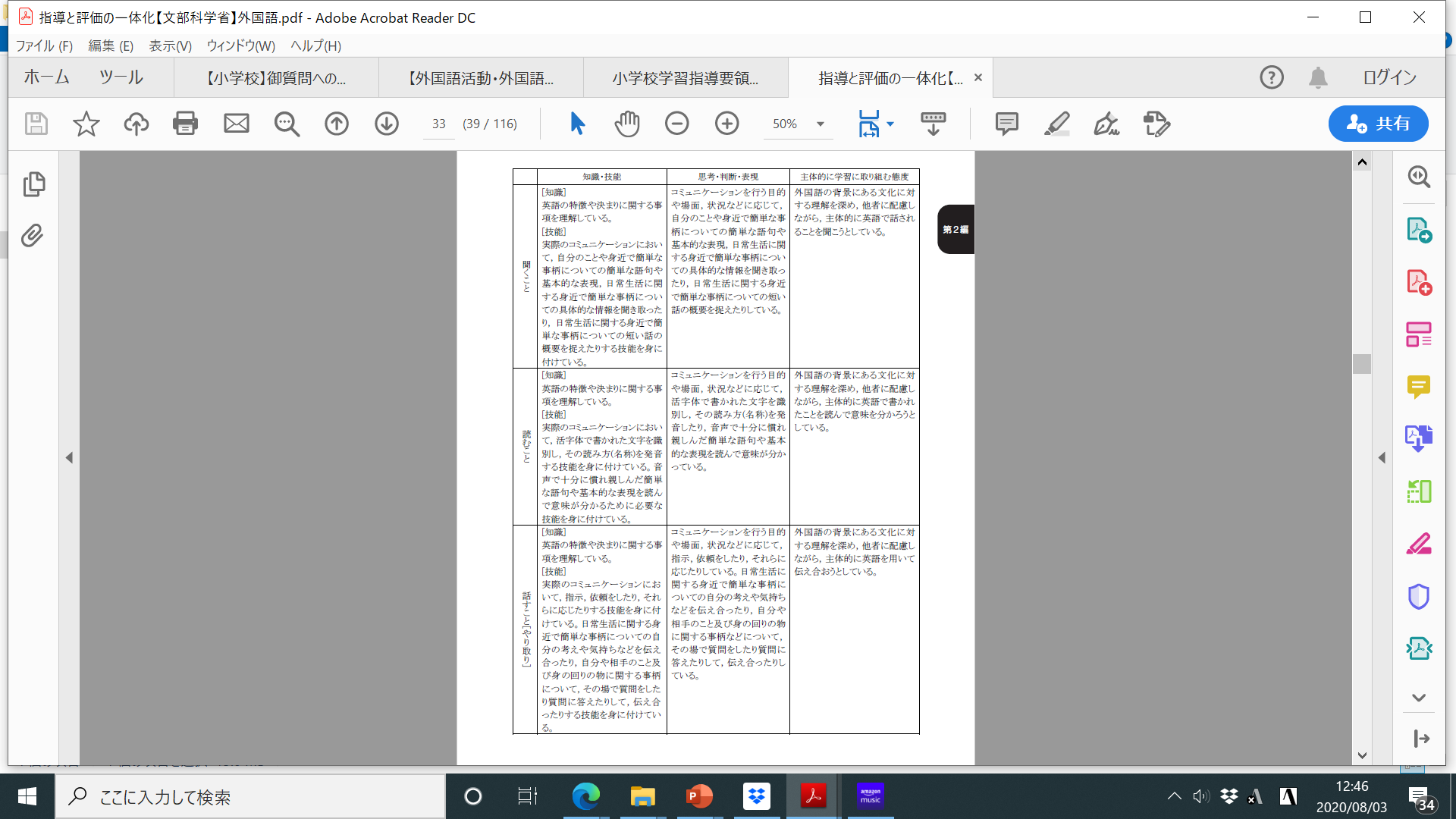 1
What fruit do you like?
Unit
技能・領域と資質・能力
僕は，グレープ
が好き。
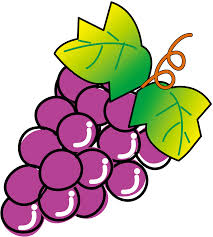 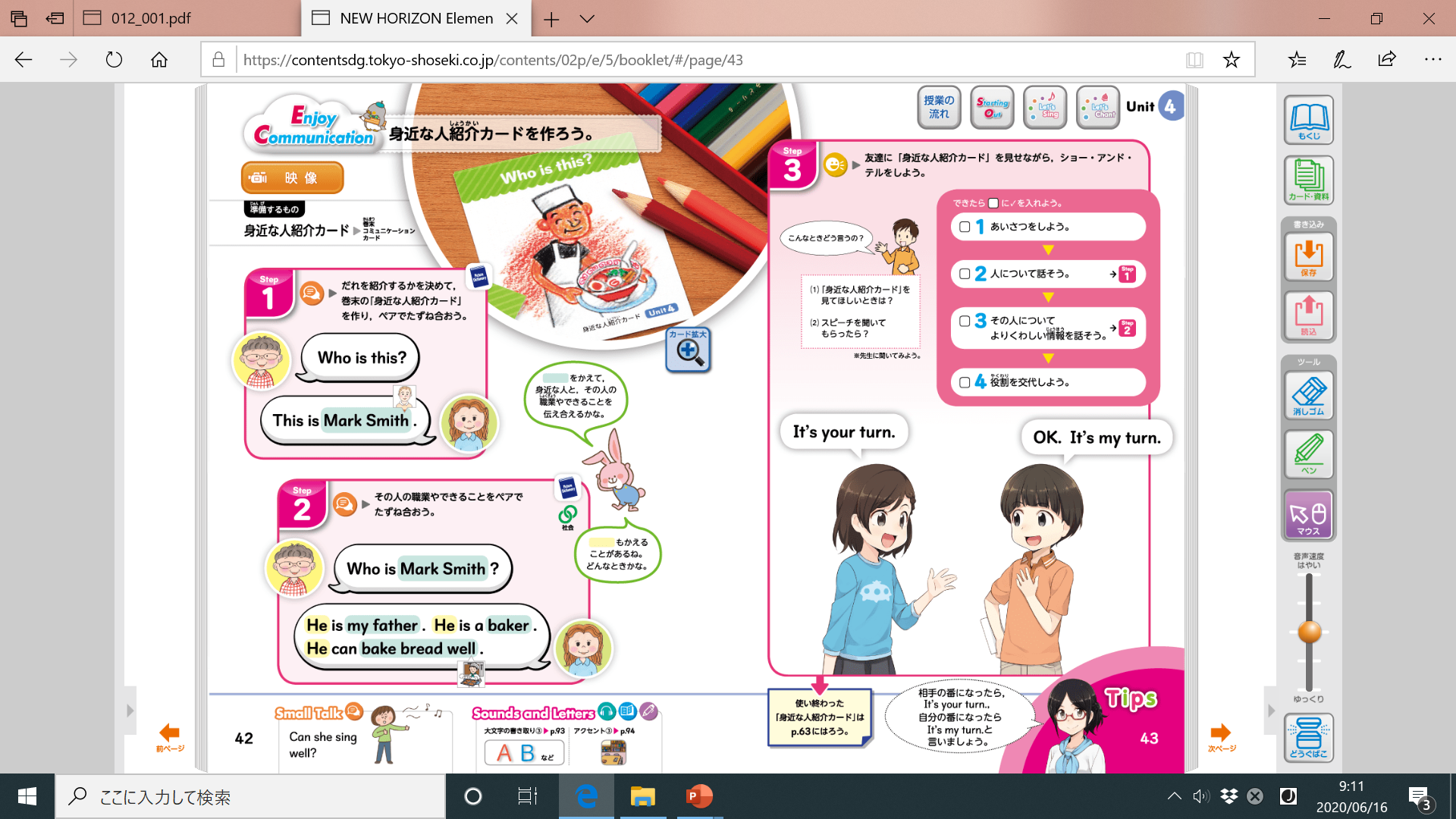 Standard and Criterion
I like grape.
ｱｲ ﾗｲｸ ｸﾞﾚｰﾌﾟ!
やり取りとしての評価は？
○ or ×
資質・能力（３観点）の違い
【知識・技能】
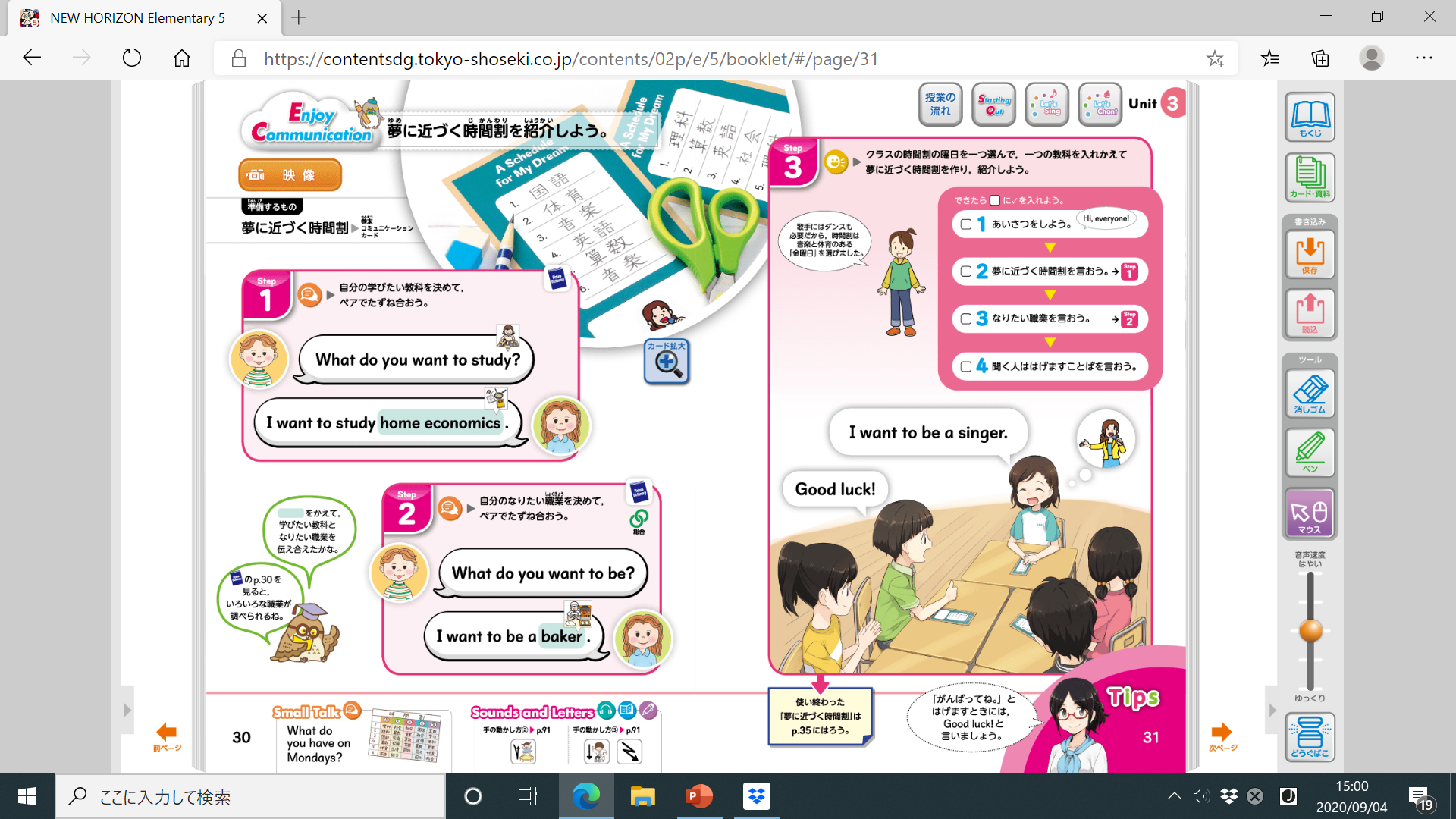 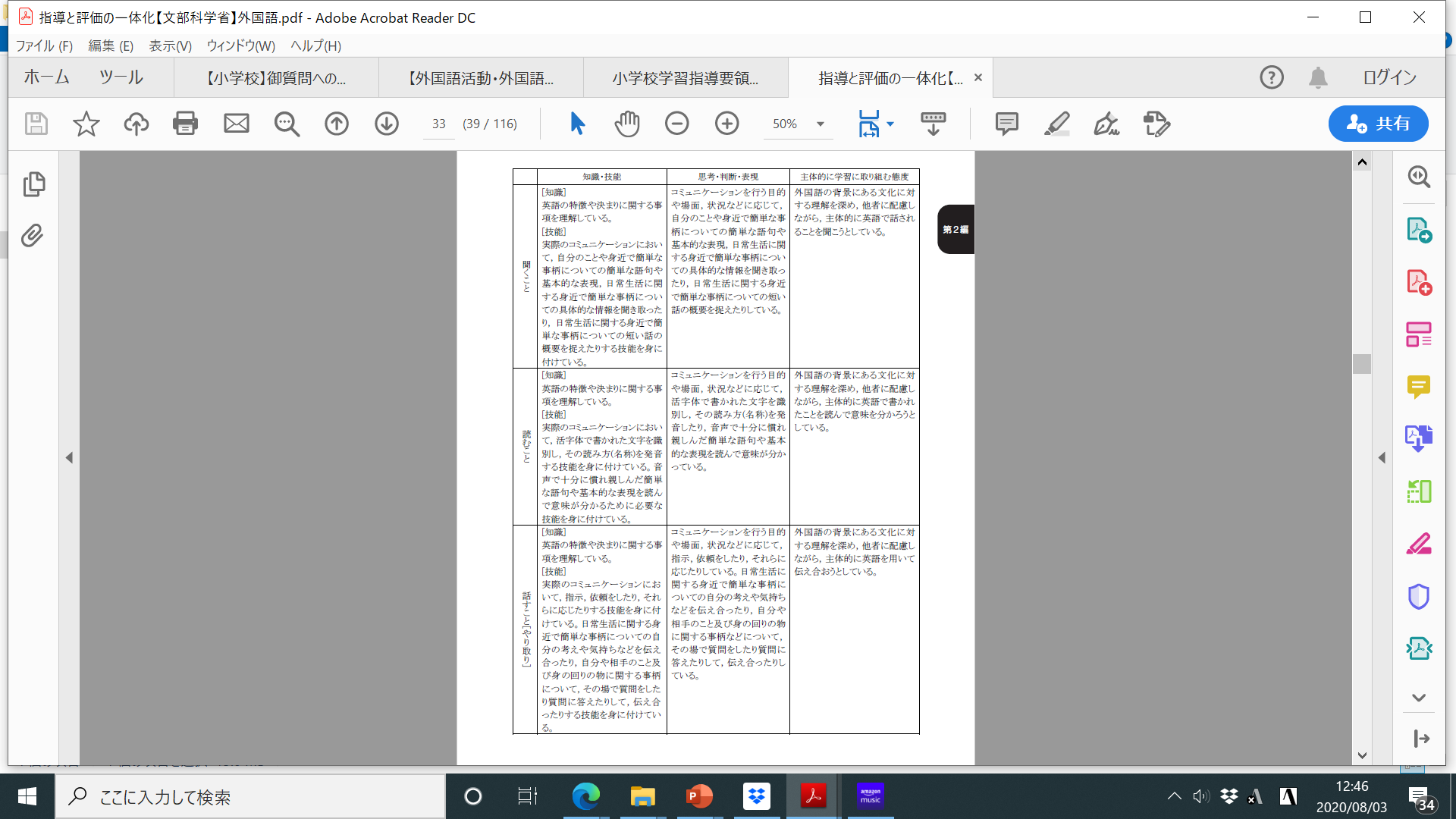 1
What fruit do you like?
Unit
技能・領域と資質・能力
僕は，グレープ
が好き。
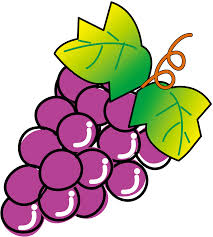 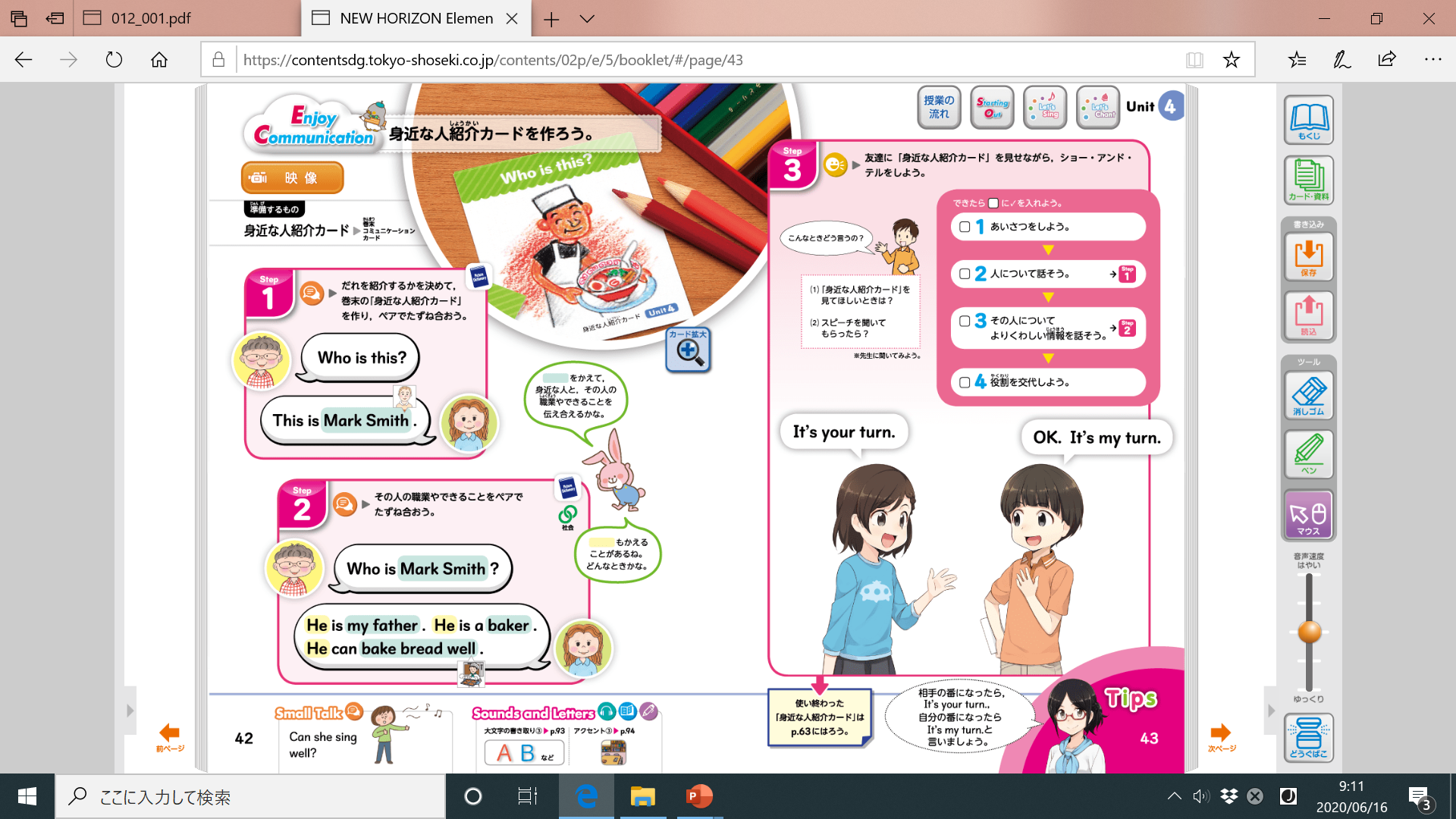 Standard and Criterion
I like grape.
ｱｲ ﾗｲｸ ｸﾞﾚｰﾌﾟ!
やり取りとしての評価は？
○
資質・能力（３観点）の違い
【知識・技能】
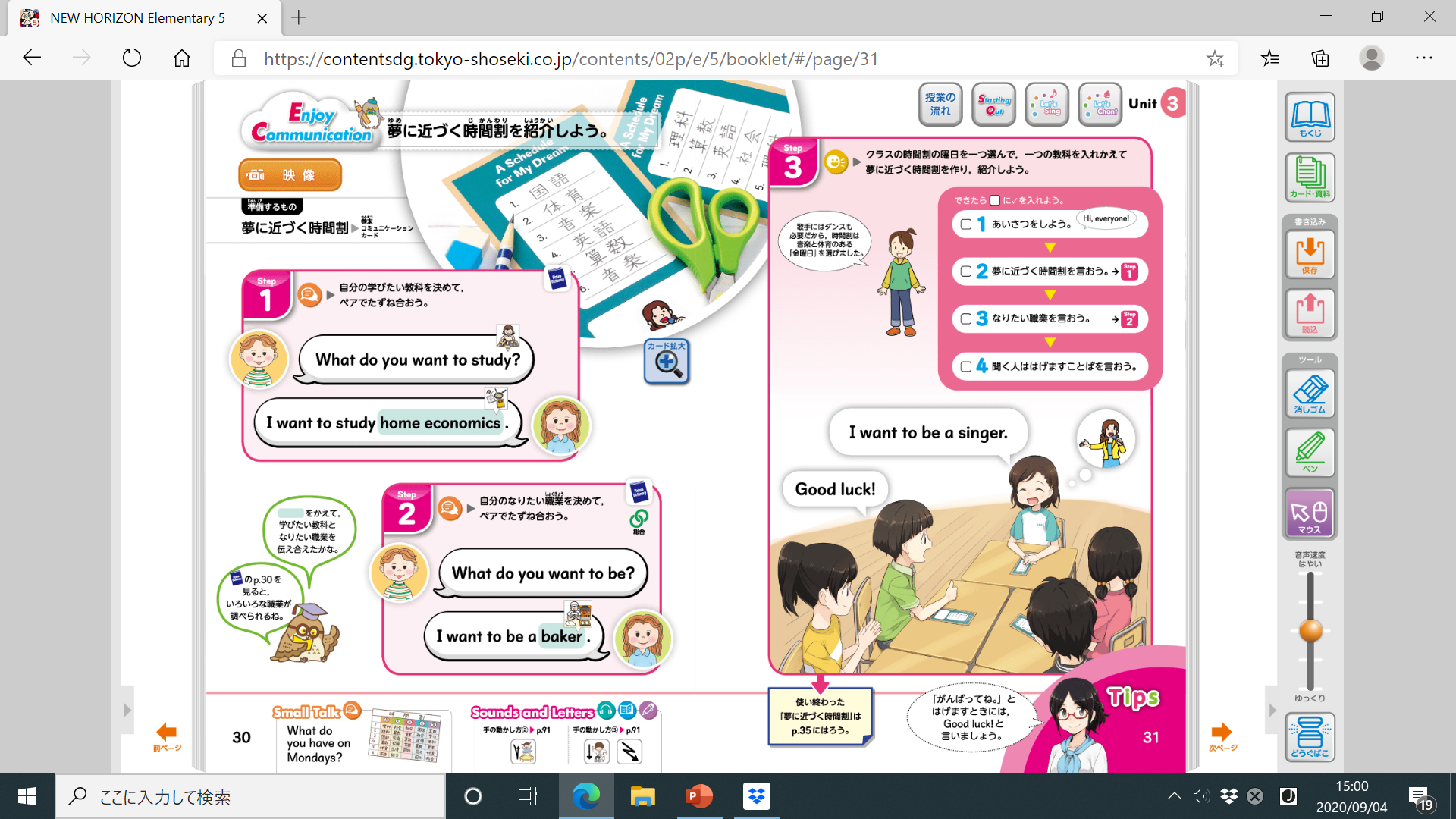 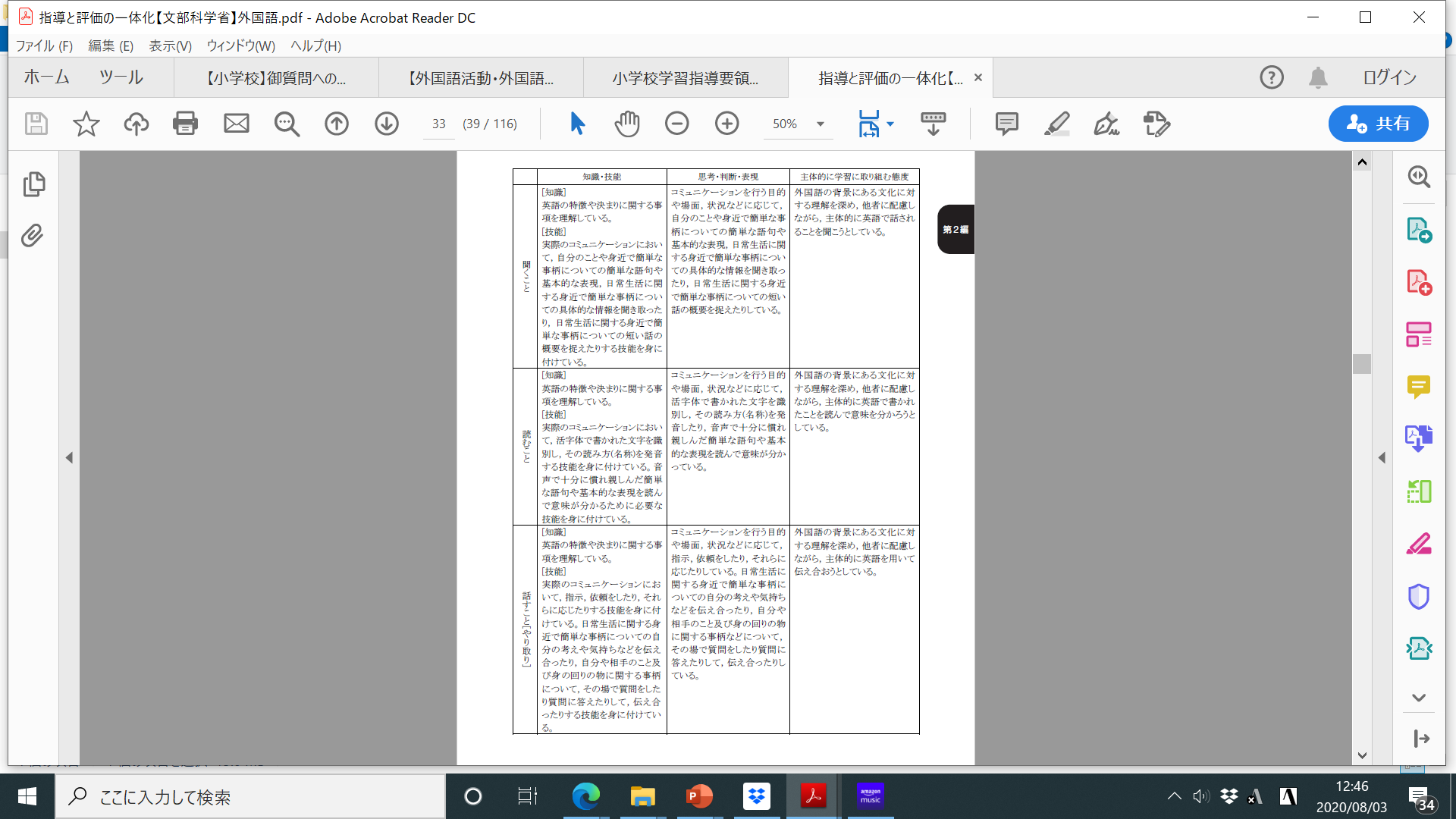 1
What fruit do you like?
Unit
技能・領域と資質・能力
僕は，グレープ
が好き。
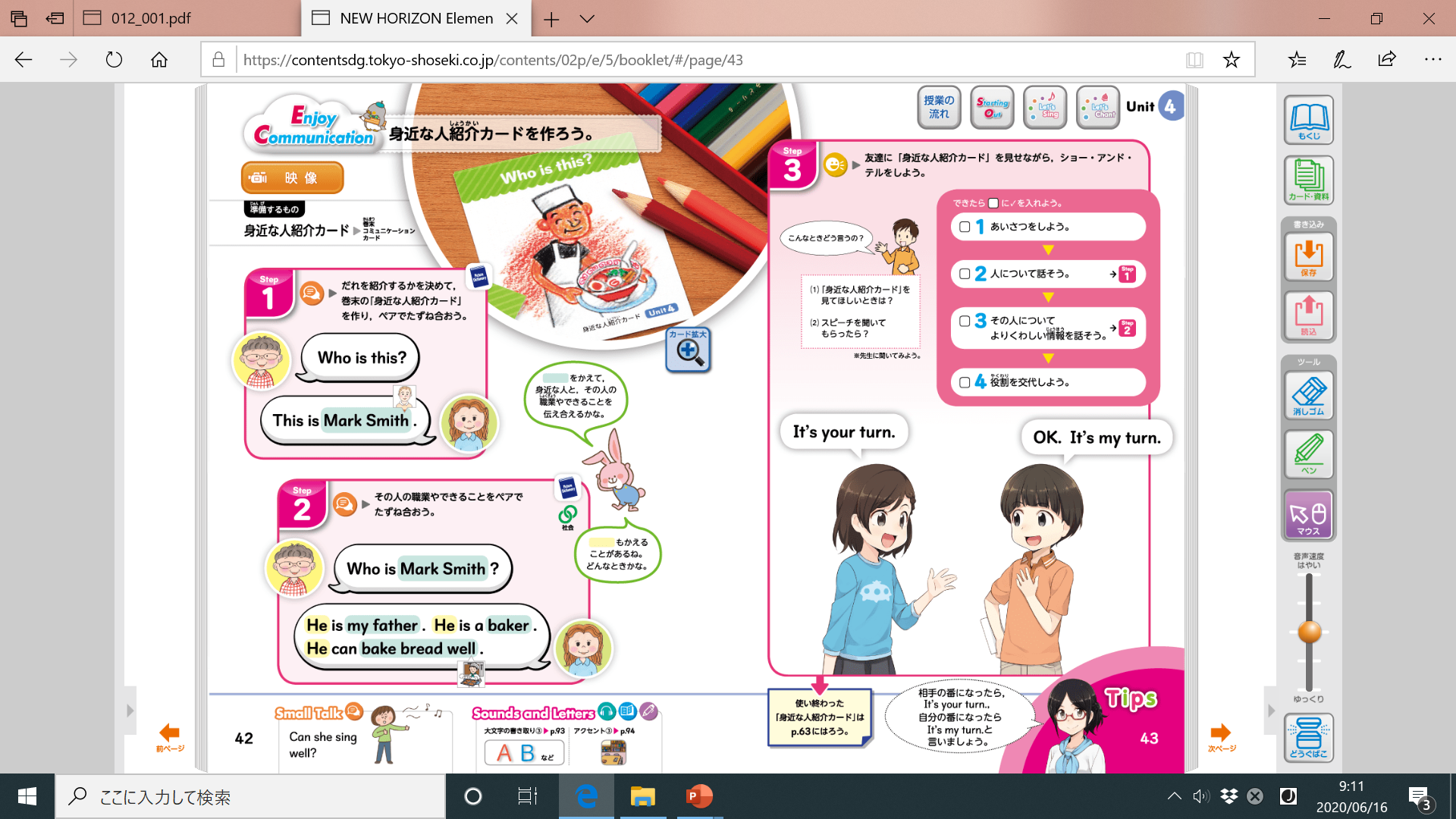 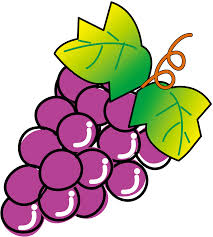 Standard and Criterion
I like grapes.
ｱｲ ﾗｲｸ ｸﾞﾚｰﾌﾟ!
やり取りとしての評価は？
○⇒B
資質・能力（３観点）の違い
【知識・技能】
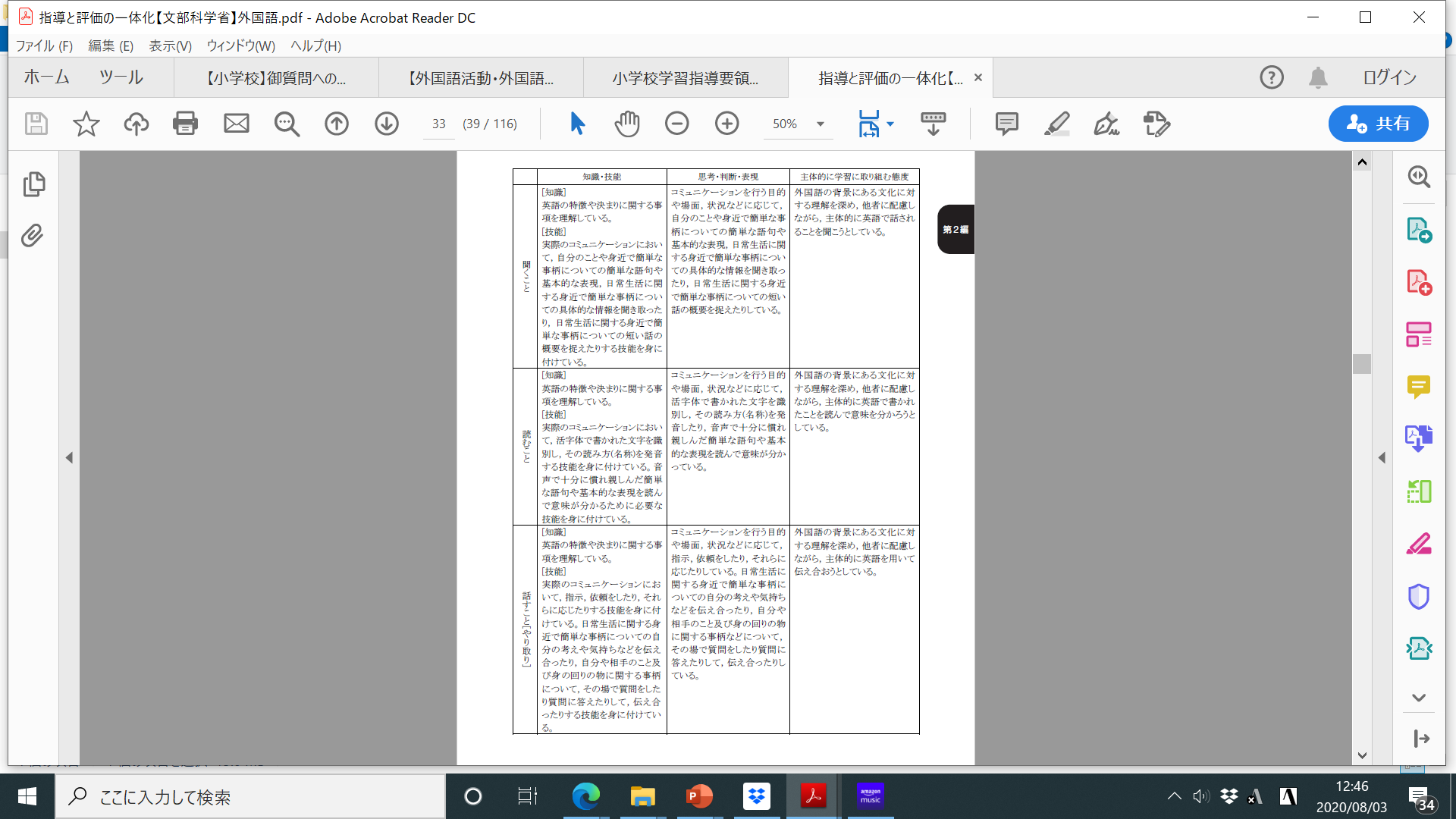 1
特徴やきまり
音声や文字，表現，文構造，言語の働きなど
Unit
技能・領域と資質・能力
○文構造　×文法（文法は中学校）
Standard and Criterion
？音声
小学校学習指導要領「２内容(第５学年及び第６学年)」の［知識及び技能］における「英語の特徴やきまりに関する事項」に記されている「音声」の特徴を捉えて話すことについては，それ自体を観点別評価の規準とはしないが，ネイティブ・スピーカーや英語が堪能な地域人材を活用したり，デジタル教材等を活用したりして適切に指導を行う。
資質・能力（３観点）の違い
【知識・技能】
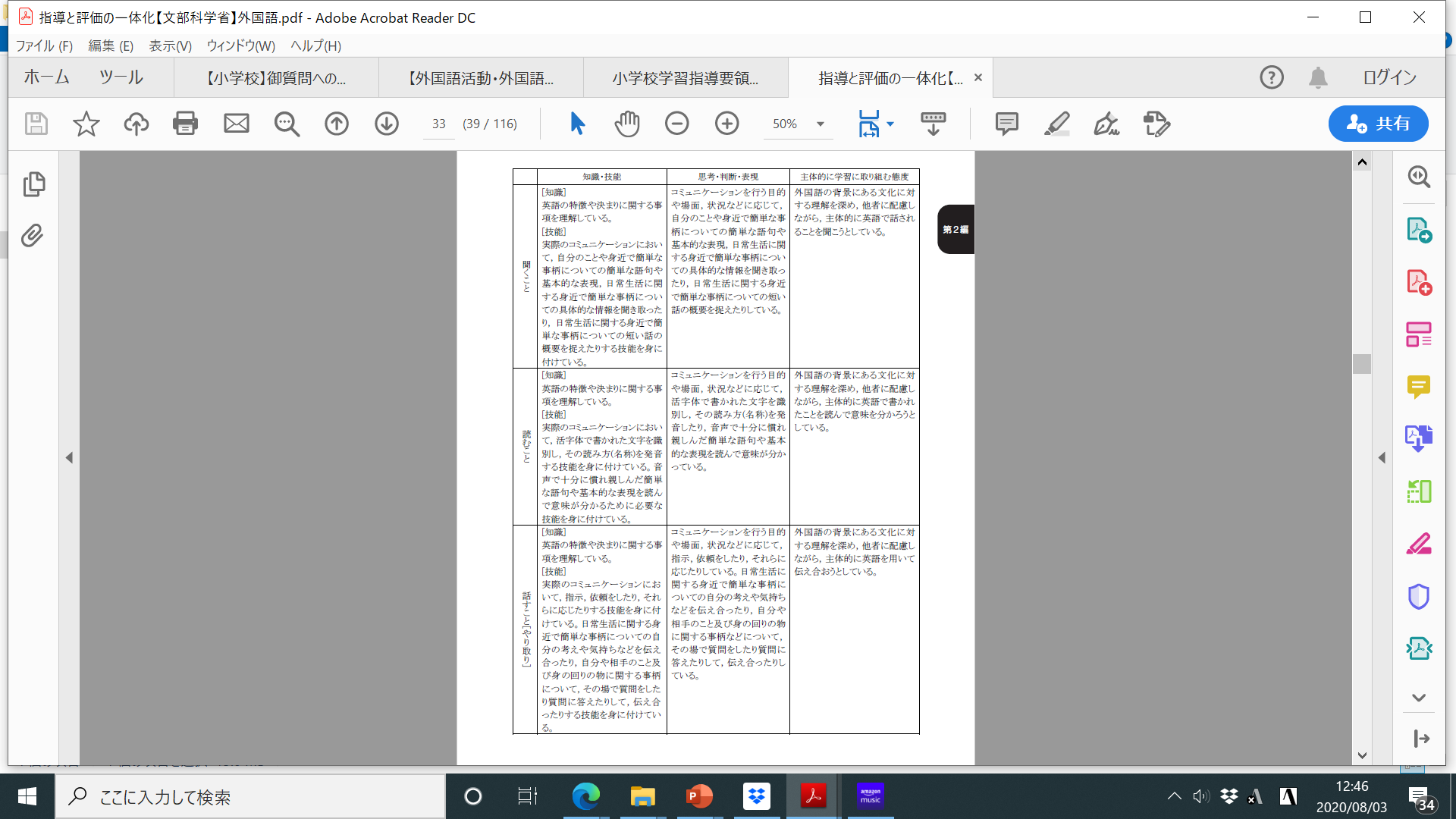 1
ポイント１
理解だけでなく，使えるまで目指している。
Unit
技能・領域と資質・能力
ポイント２
Unitのターゲットとなる言語材料を理解し，使えることを目指している。
Standard and Criterion
ポイント３
特徴やきまり⇒音声や文字，表現，文構造，
　　　　　　　言語の働きなど
※評価では、正確性を求めてはいない。
ではＡ？
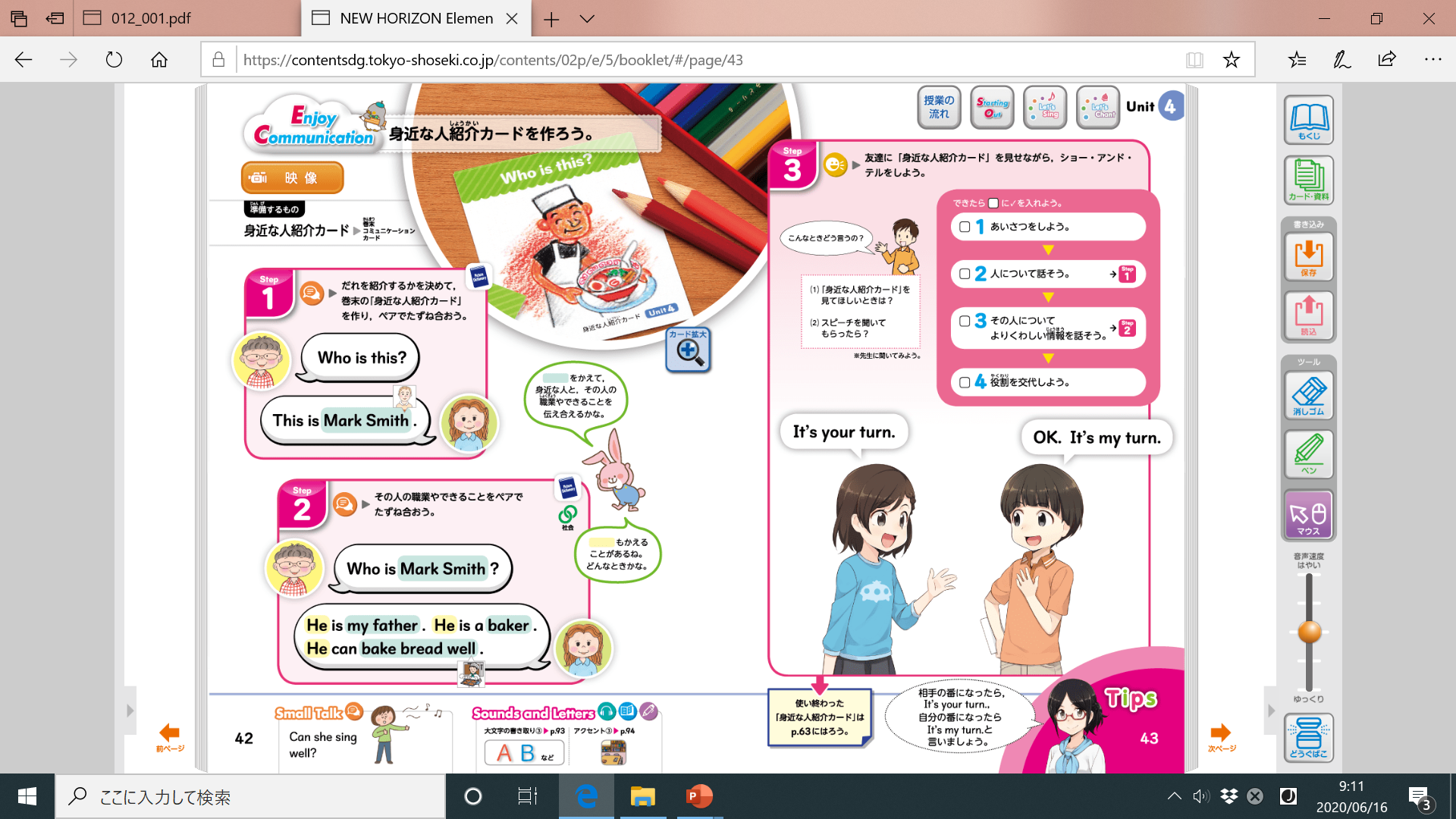 資質・能力（３観点）の違い
【知識・技能】
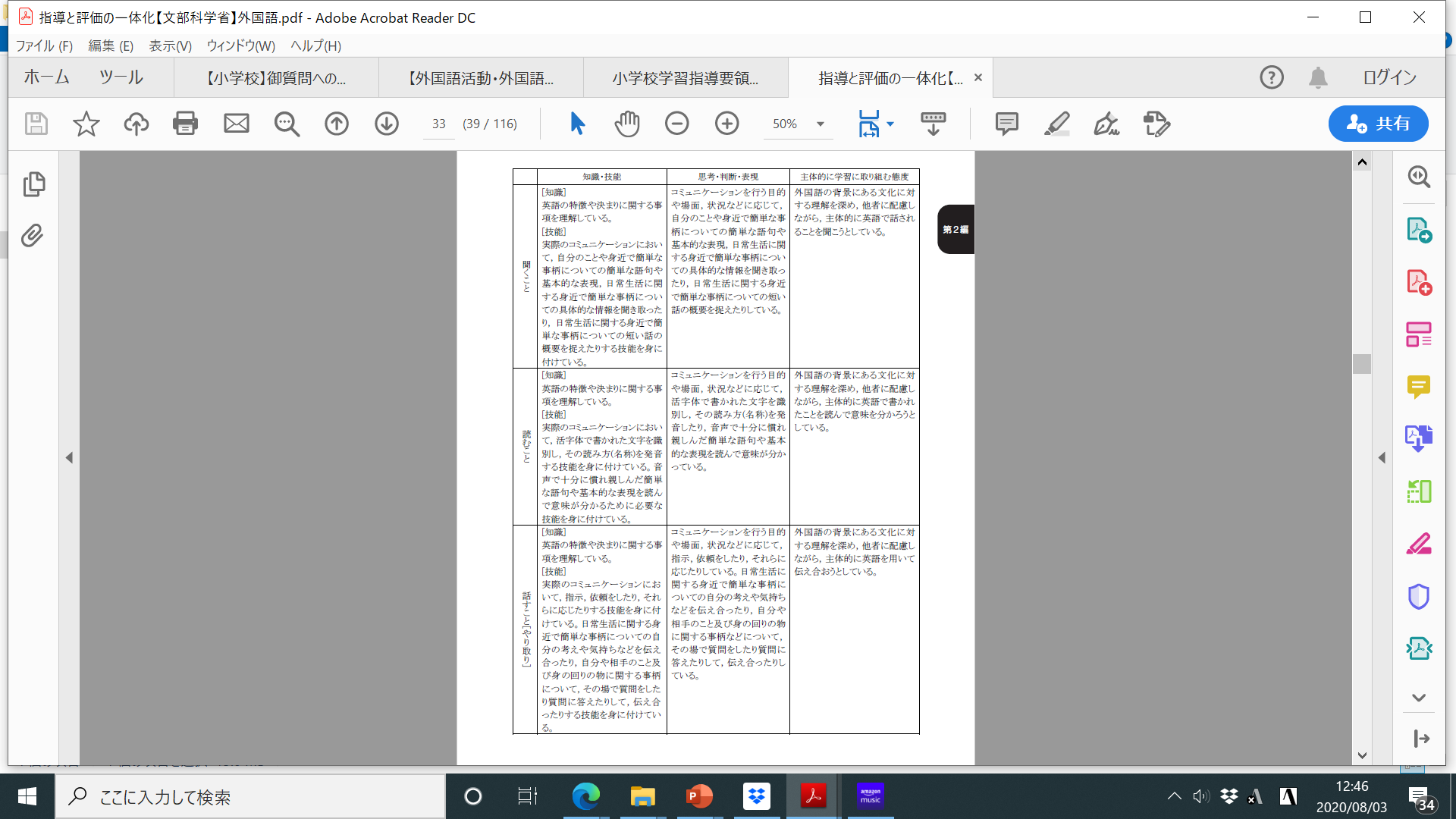 評価規準





B:好きなもの・ことにつ
　いて，英語でやり取り
　できる。

C:好きなもの・ことにつ
　いて，英語でやり取り　
　できない。
1
What fruit do you like?
Unit
A:好きなもの・ことにつ
　 いて，工夫して英語で
    やり取りできる。
技能・領域と資質・能力
I like grapes very much.
Standard and Criterion
I like grapes. Kyoho is famous.
I like grapes. How about you?
やり取りとしての評価は？
すべてA
資質・能力（３観点）の違い
【知識・技能】
工夫＝具体
1
Unit
技能・領域と資質・能力
Standard and Criterion
具体的：好きの度合いや好きなものを種類，
　　　　聞き返しができる。
でも？
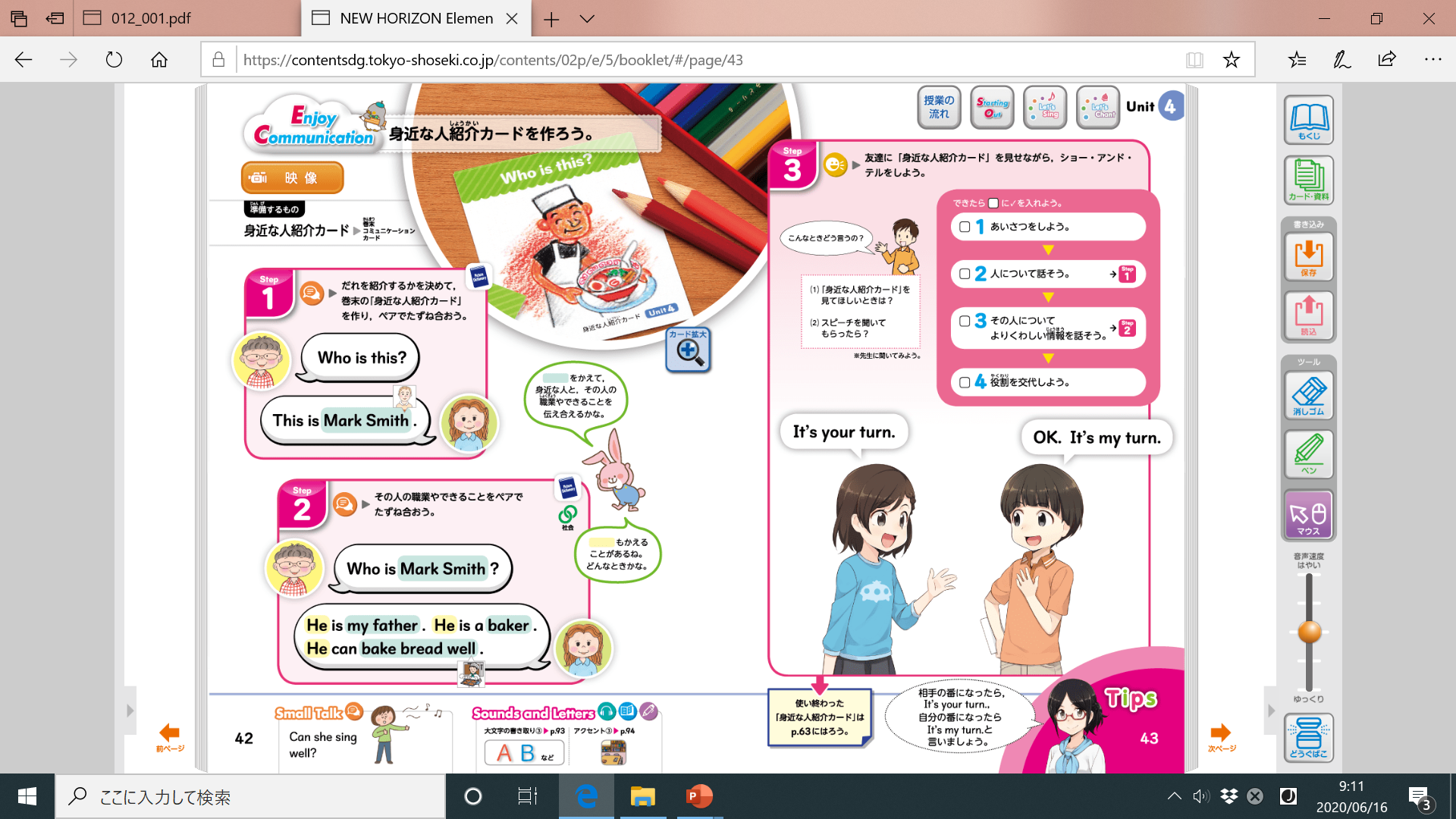 資質・能力（３観点）の違い
【知識・技能】
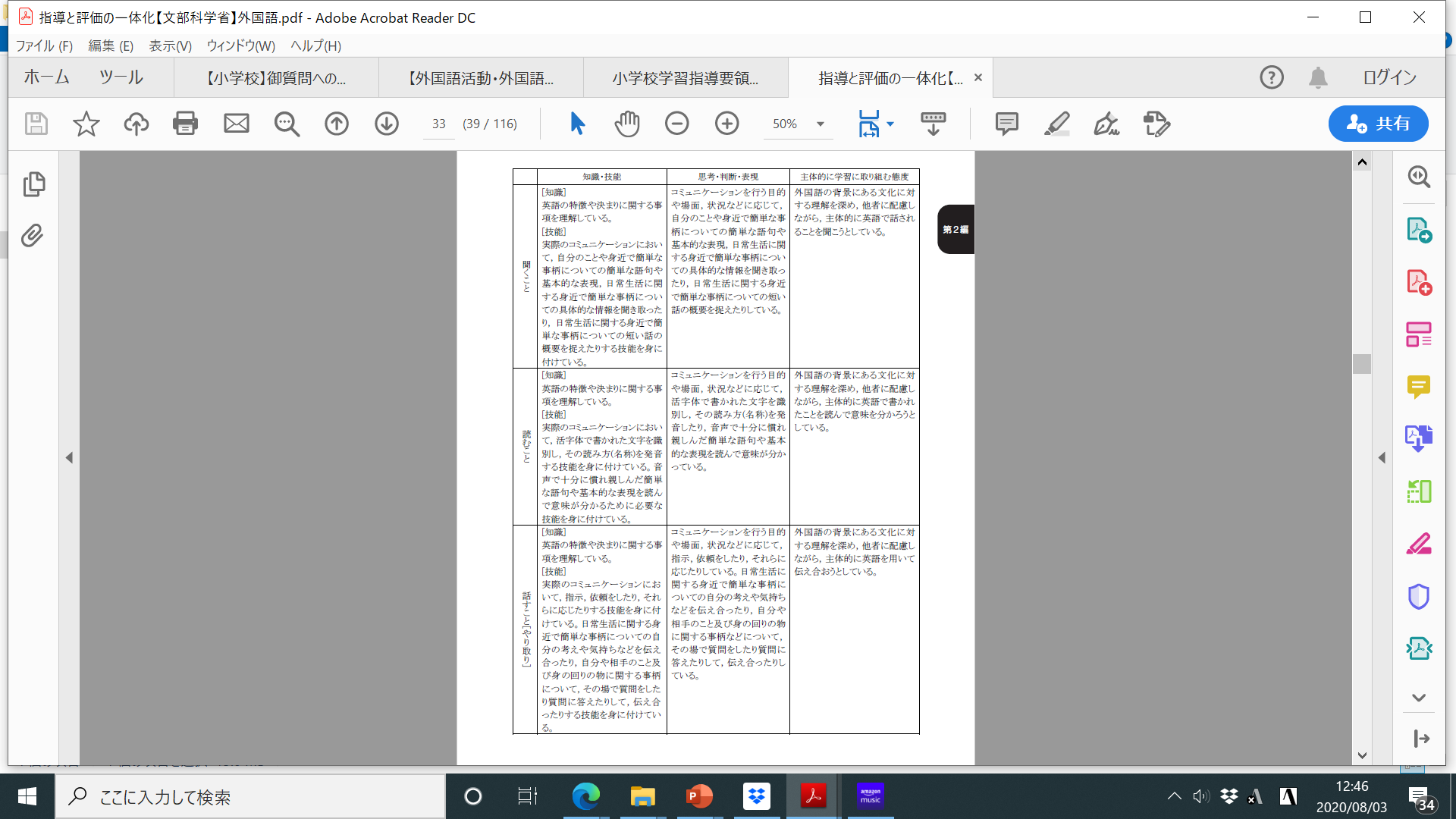 評価規準





B:好きなもの・ことにつ
　いて，英語でやり取り
　できる。

C:好きなもの・ことにつ
　いて，英語でやり取り　
　できない。
1
What fruit do you like?
Unit
A:好きなもの・ことにつ
　 いて，工夫して英語で
    やり取りできる。
技能・領域と資質・能力
I like grapes very much.
Standard and Criterion
I like grapes. Kyoho is famous.
I like grapes. How about you?
注意！新しい英語表現の追加にフォーカ
　　　スすると難易度が上がってしまう。
他には？
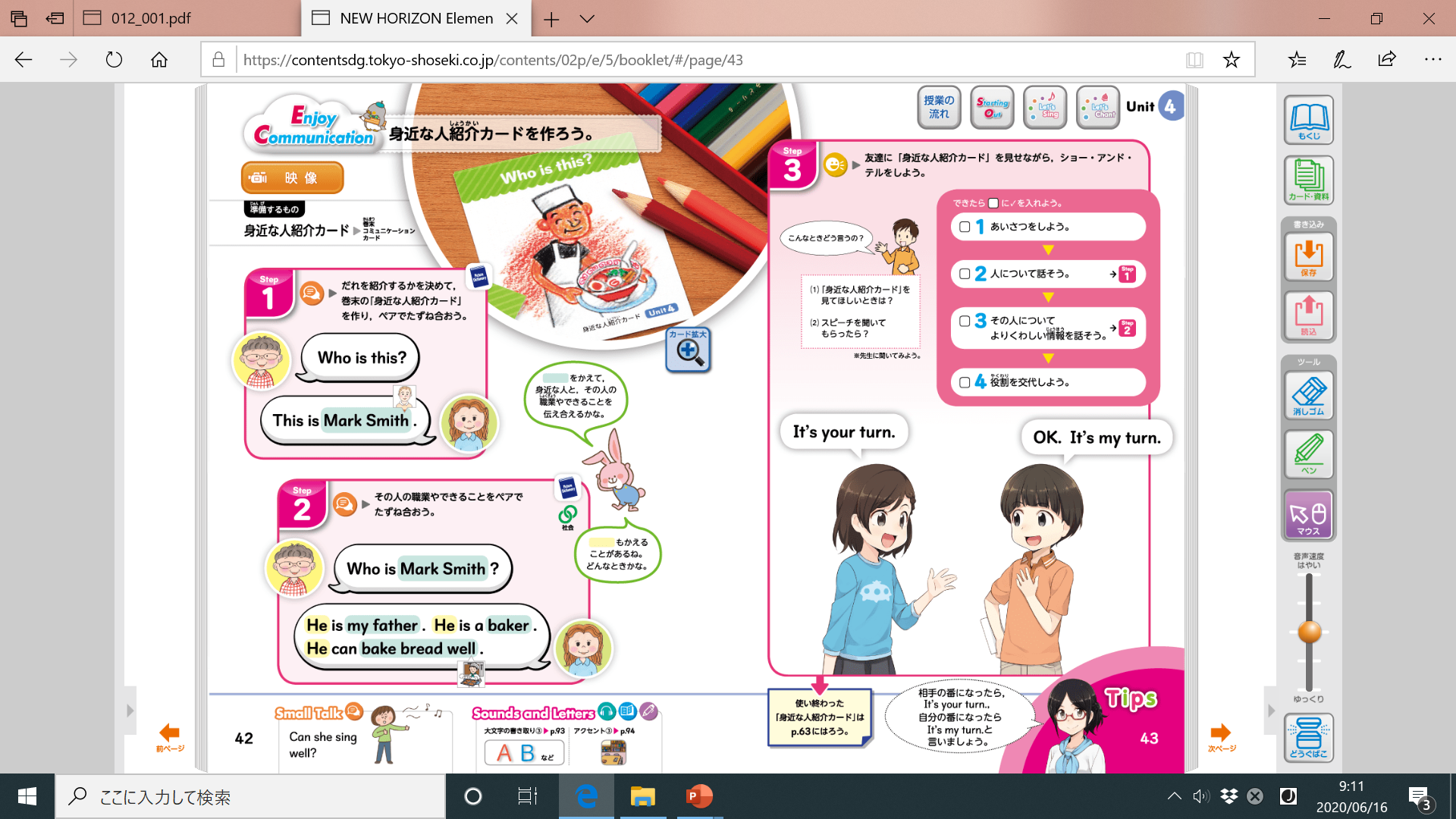 資質・能力（３観点）の違い
【知識・技能】
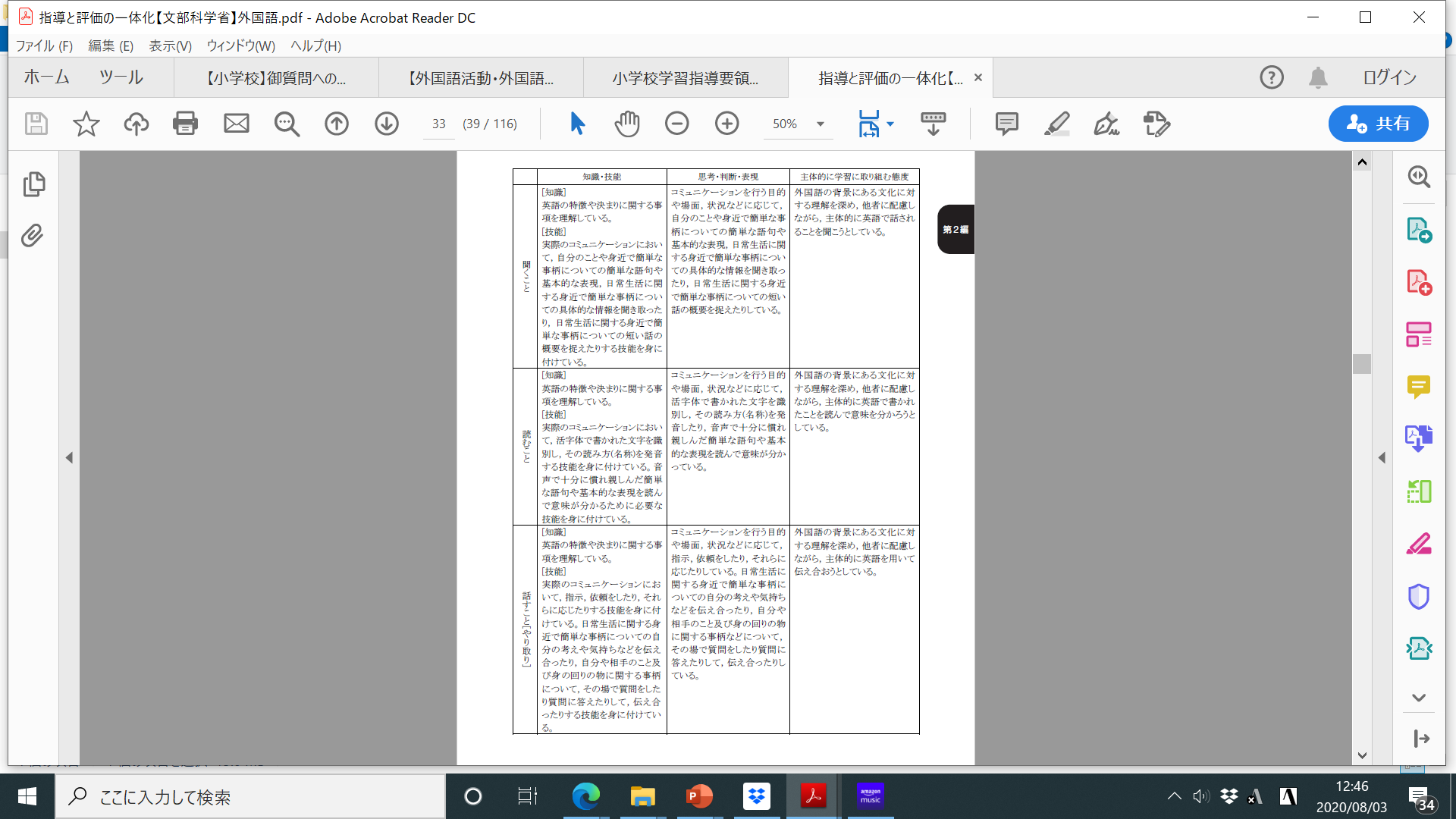 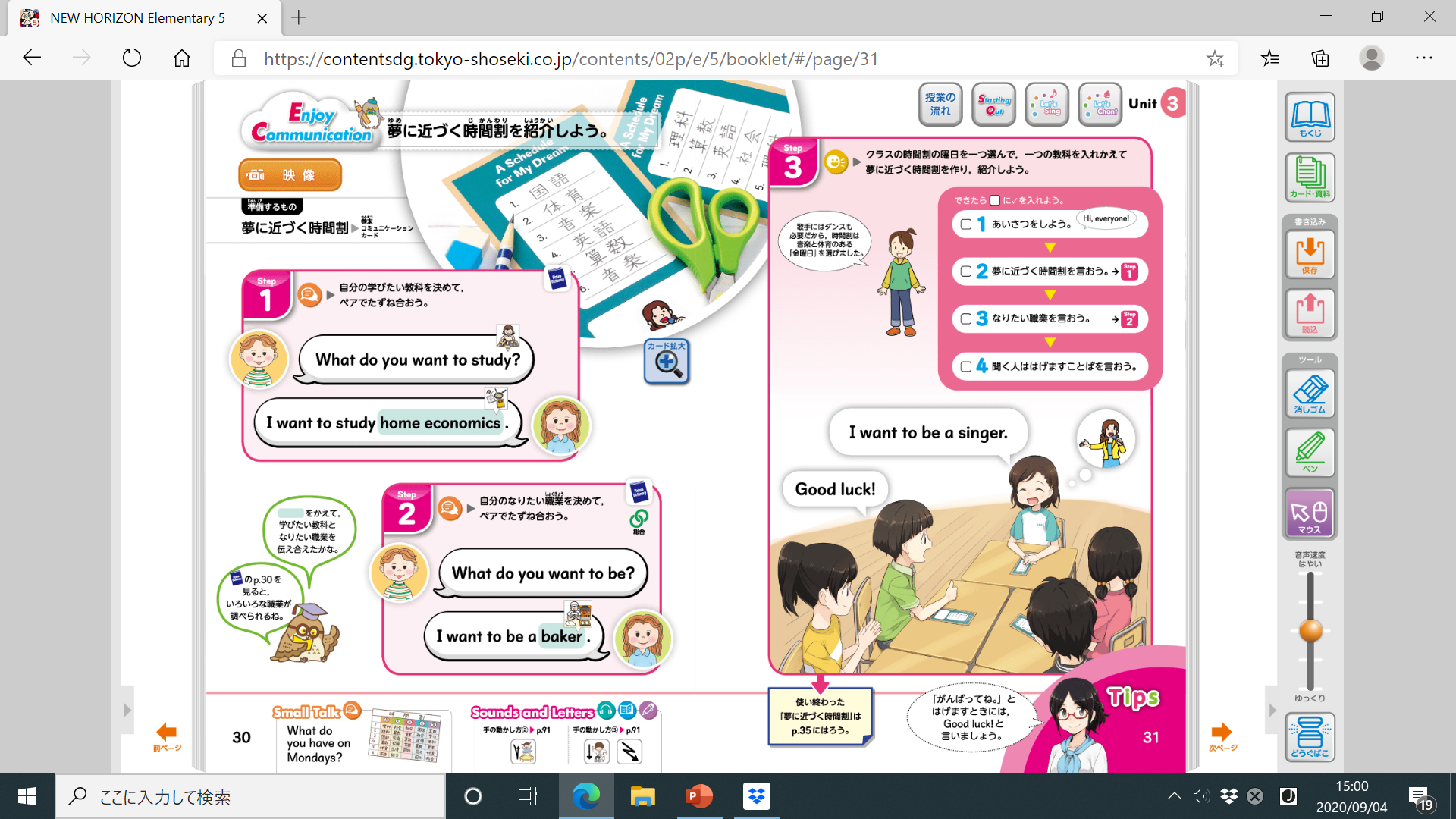 評価規準





B:好きなもの・ことにつ
　いて，英語でやり取り
　できる。

C:好きなもの・ことにつ
　いて，英語でやり取り　
　できない。
1
What fruit do you like?
Unit
A:好きなもの・ことにつ
　 いて，工夫して英語で
    やり取りできる。
I like grapes.
What fruit do you like?
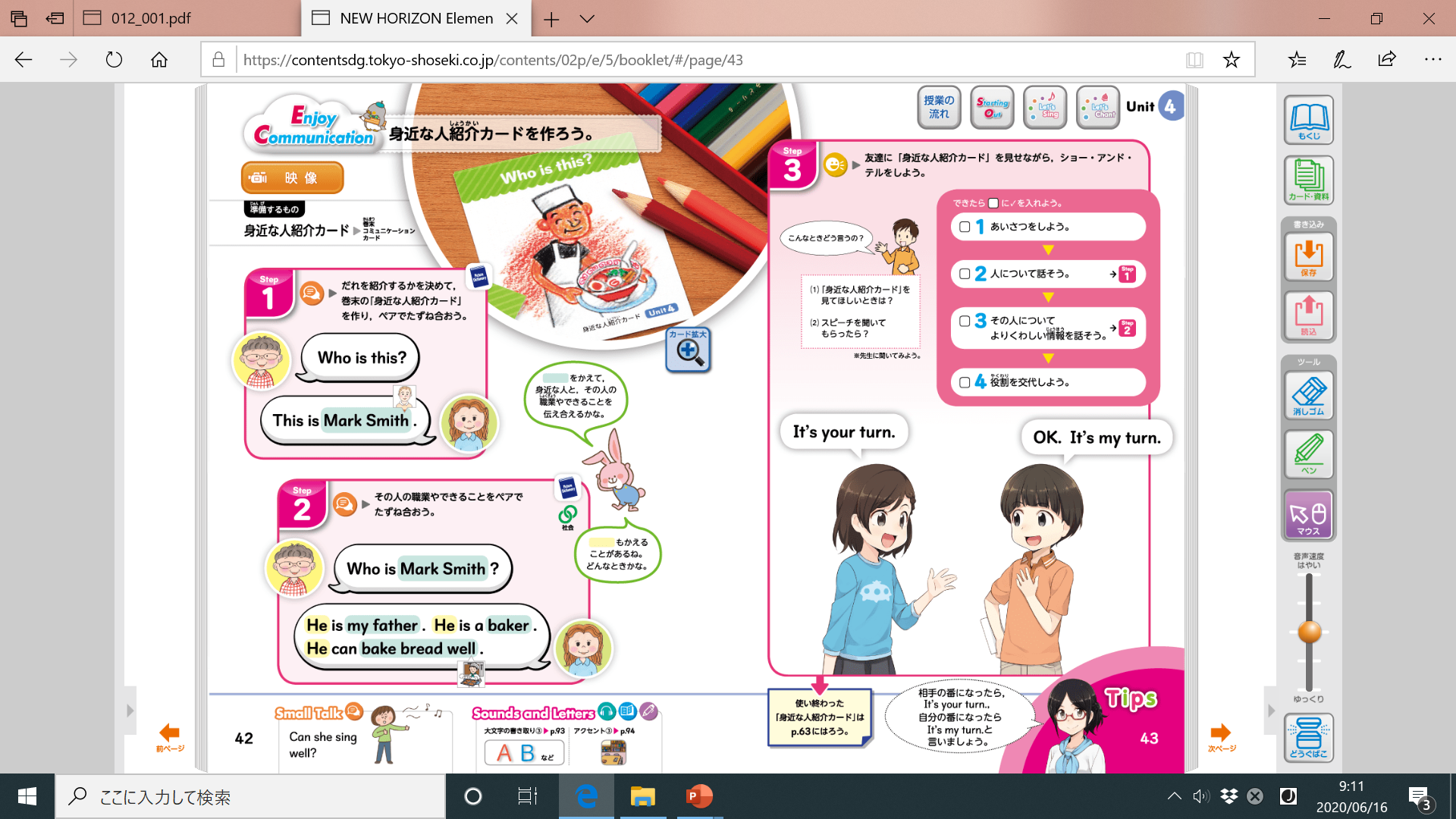 技能・領域と資質・能力
Standard and Criterion
I like bananas. 
What sport do you like?
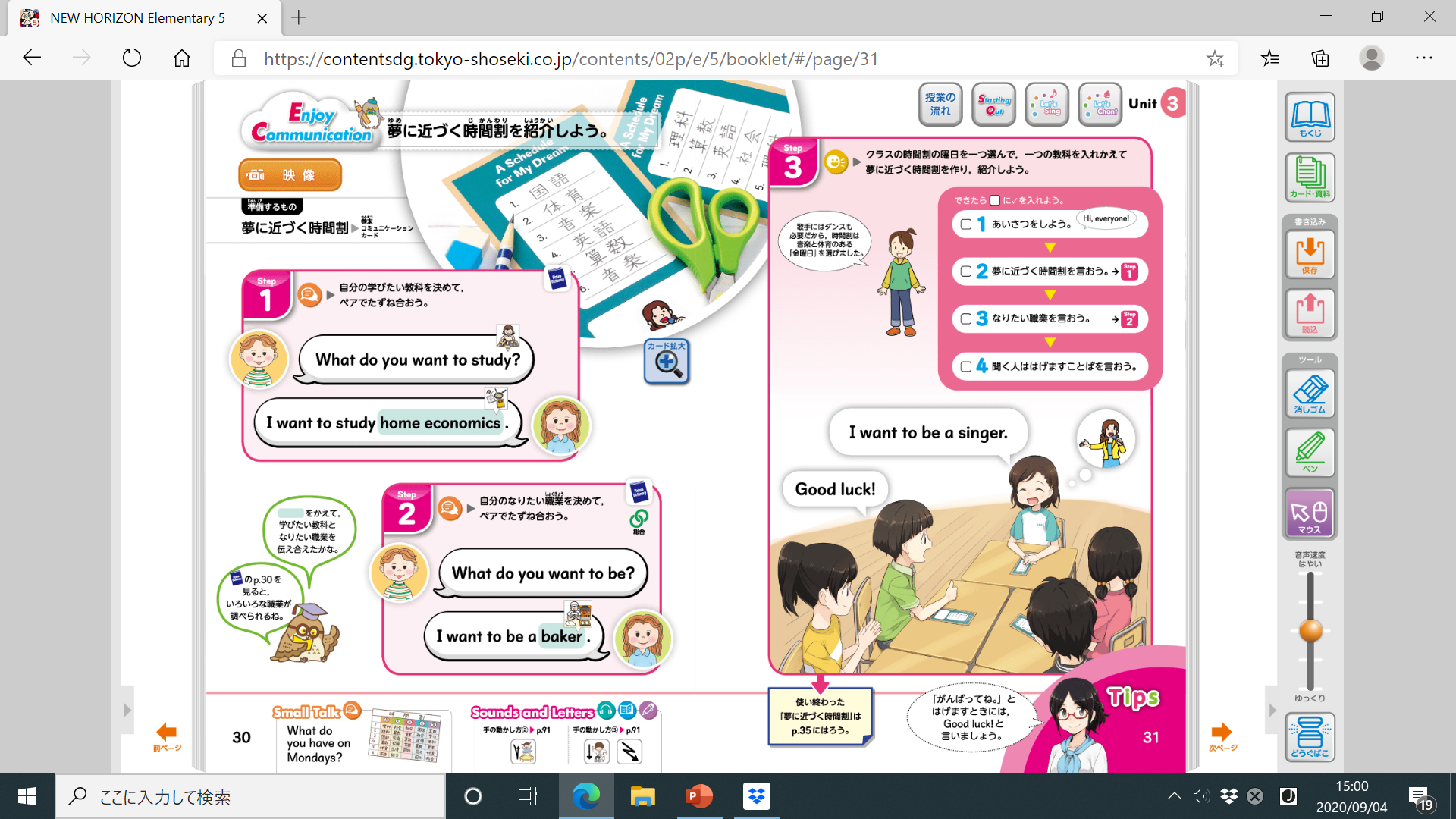 I like baseball. 
What color do you like?
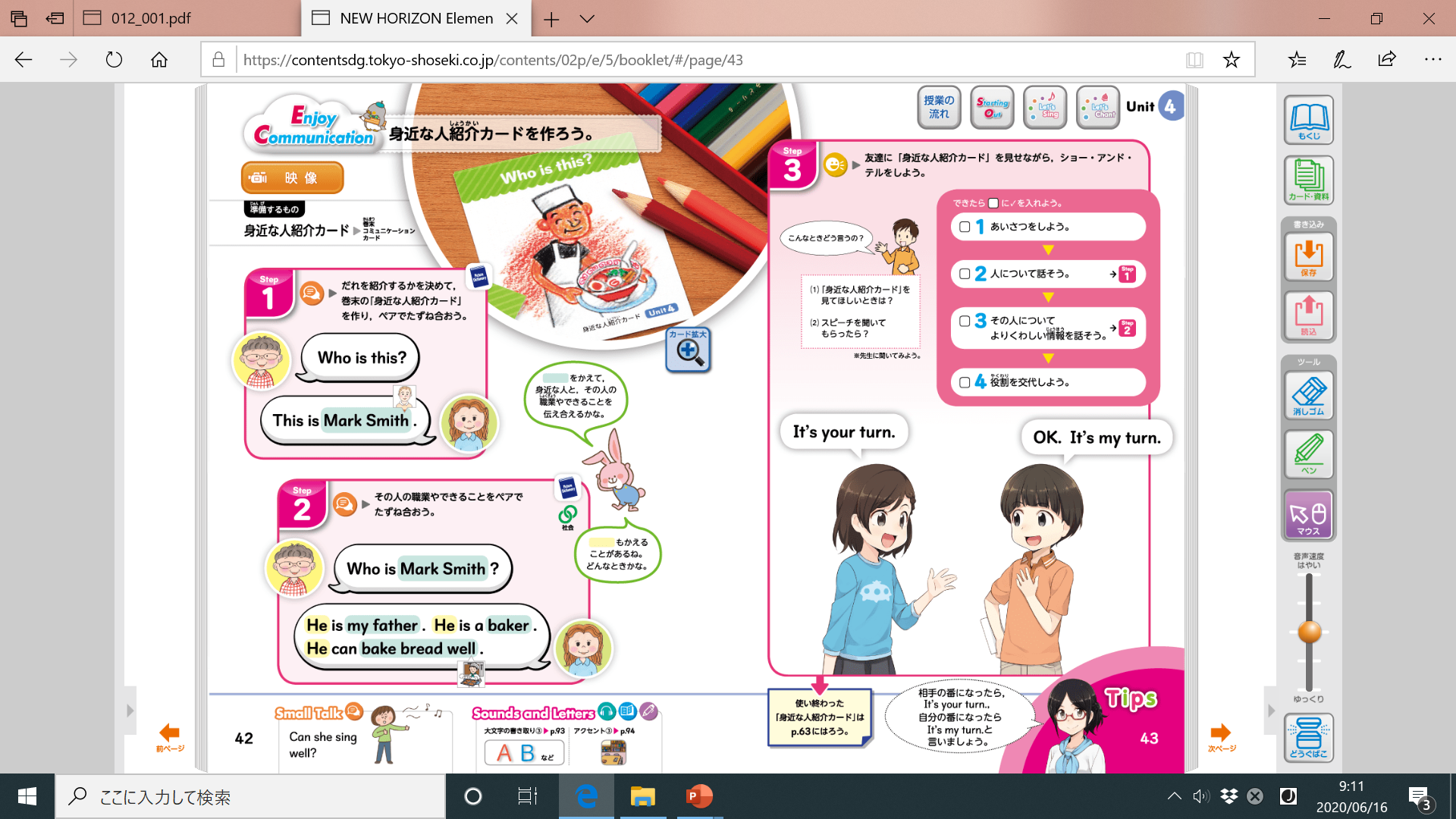 資質・能力（３観点）の違い
【知識・技能】
工夫＝種類
1
Unit
技能・領域と資質・能力
Standard and Criterion
色々：果物，野菜，運動，色など。
資質・能力（３観点）の違い
【知識・技能】
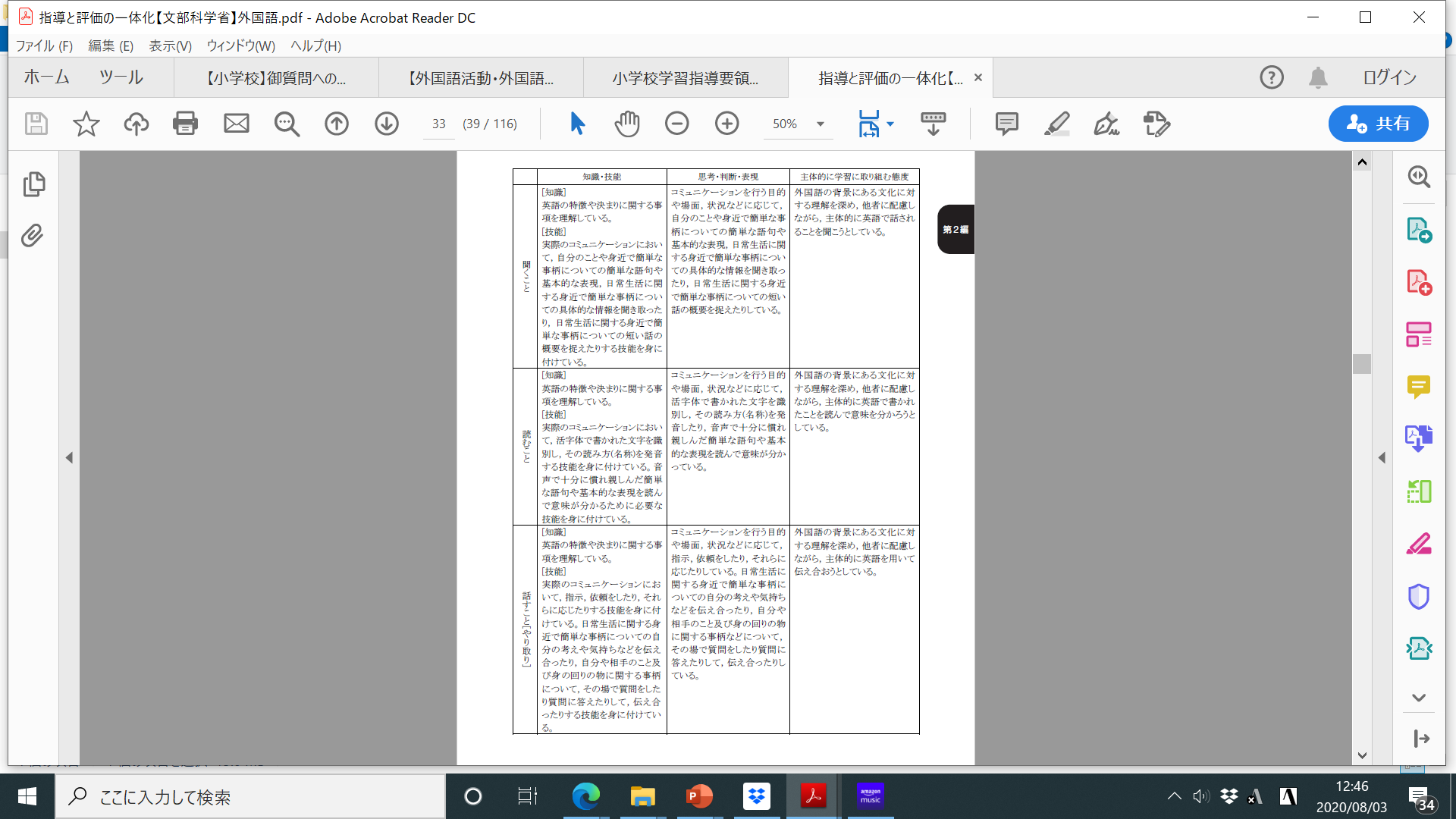 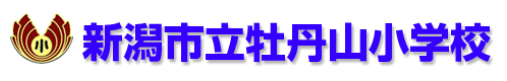 1
Unit
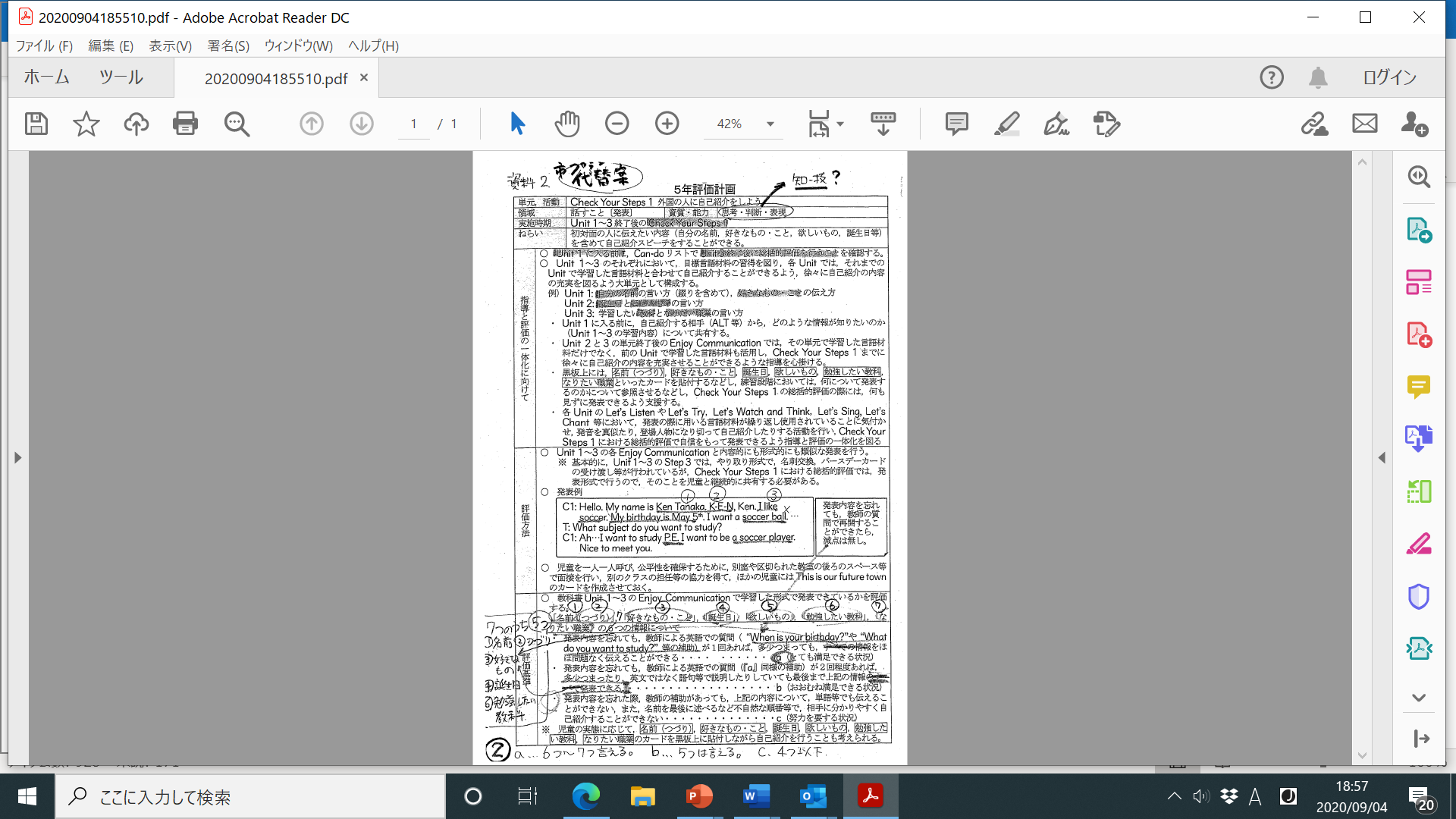 技能・領域と資質・能力
オリジナル
プラン
Standard and Criterion
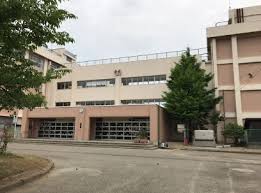 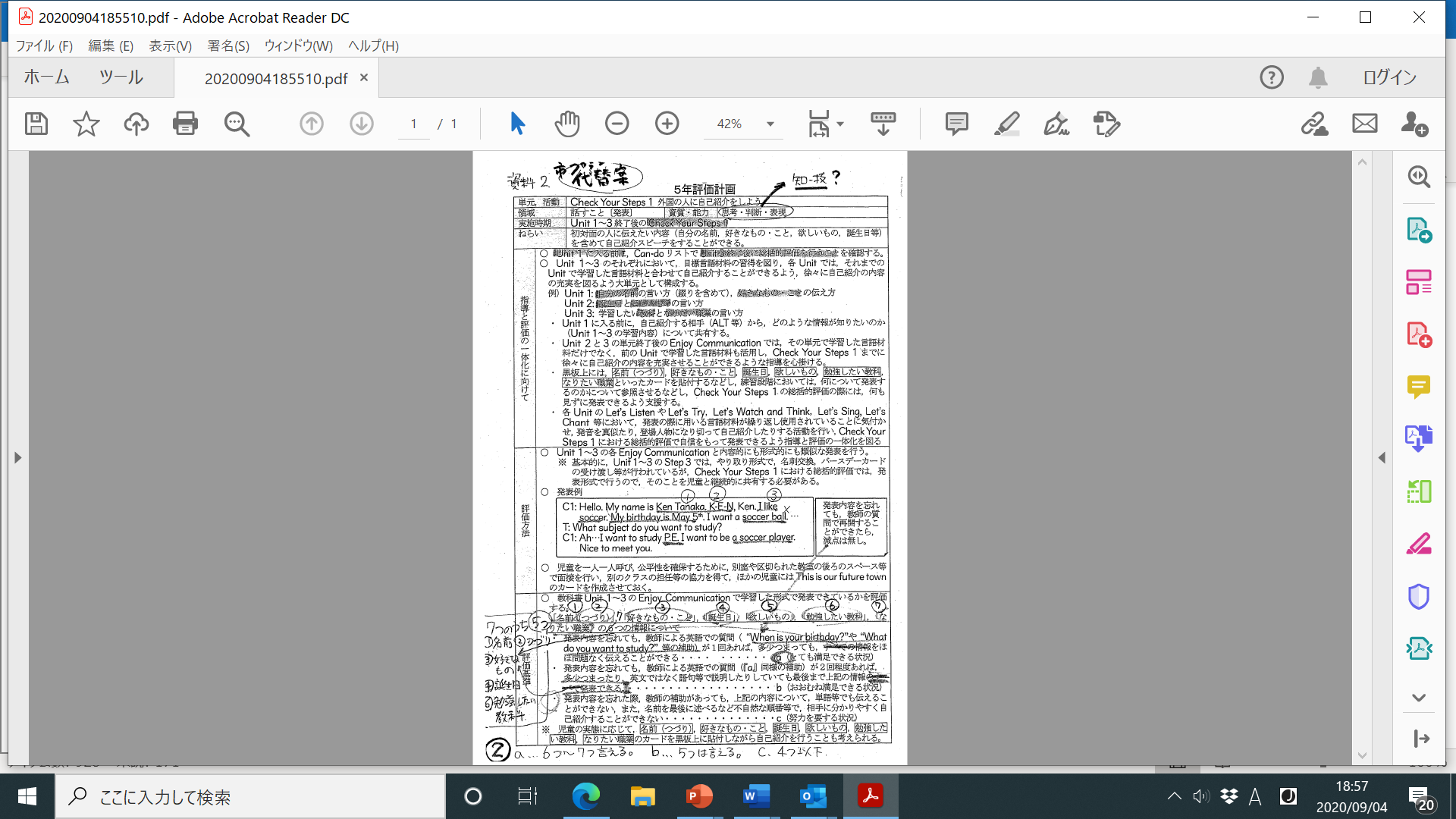 工夫＝数
1
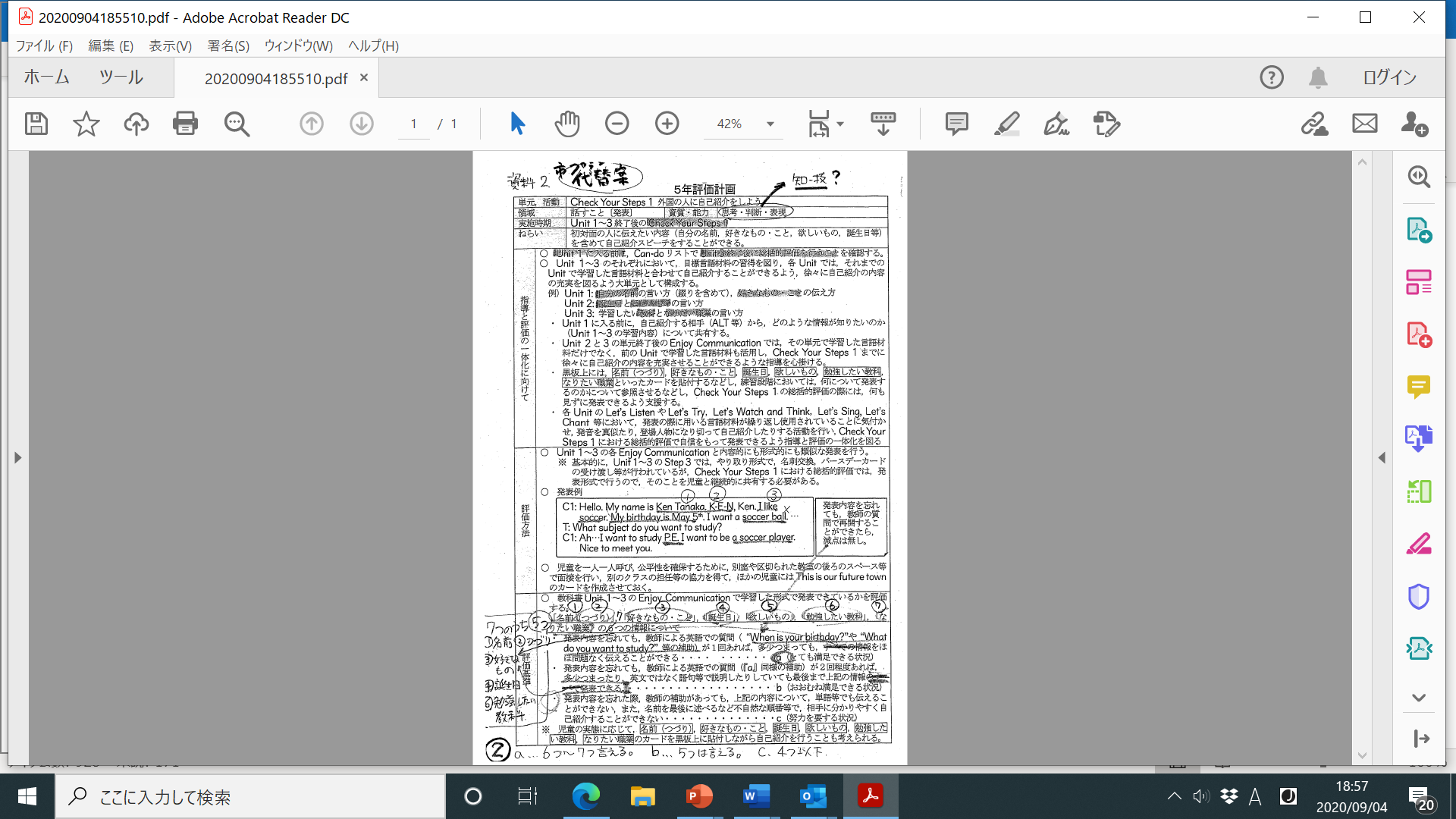 Unit
技能・領域と資質・能力
Standard and Criterion
内容：名前（つづり），誕生日，
　　　欲しいもの，なりたい職業
　　　好きなもの・こと，
　　　勉強したい教科，
たくさん：６つ以上でＡ
※内容は，５以上でＢ
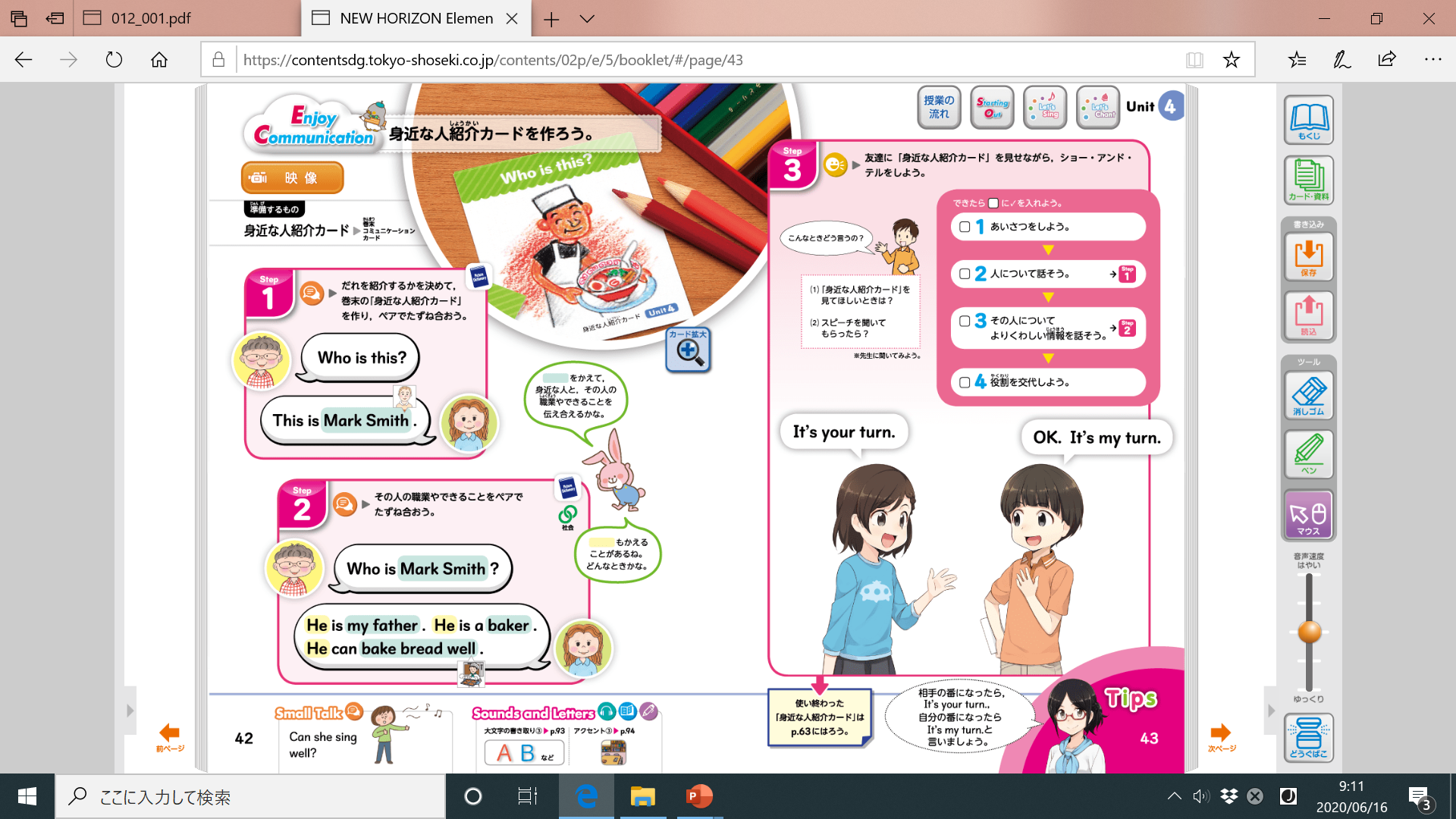 思考・判断
表現は
どうなるの？
資質・能力（３観点）の違い
【思考・判断・表現】
1
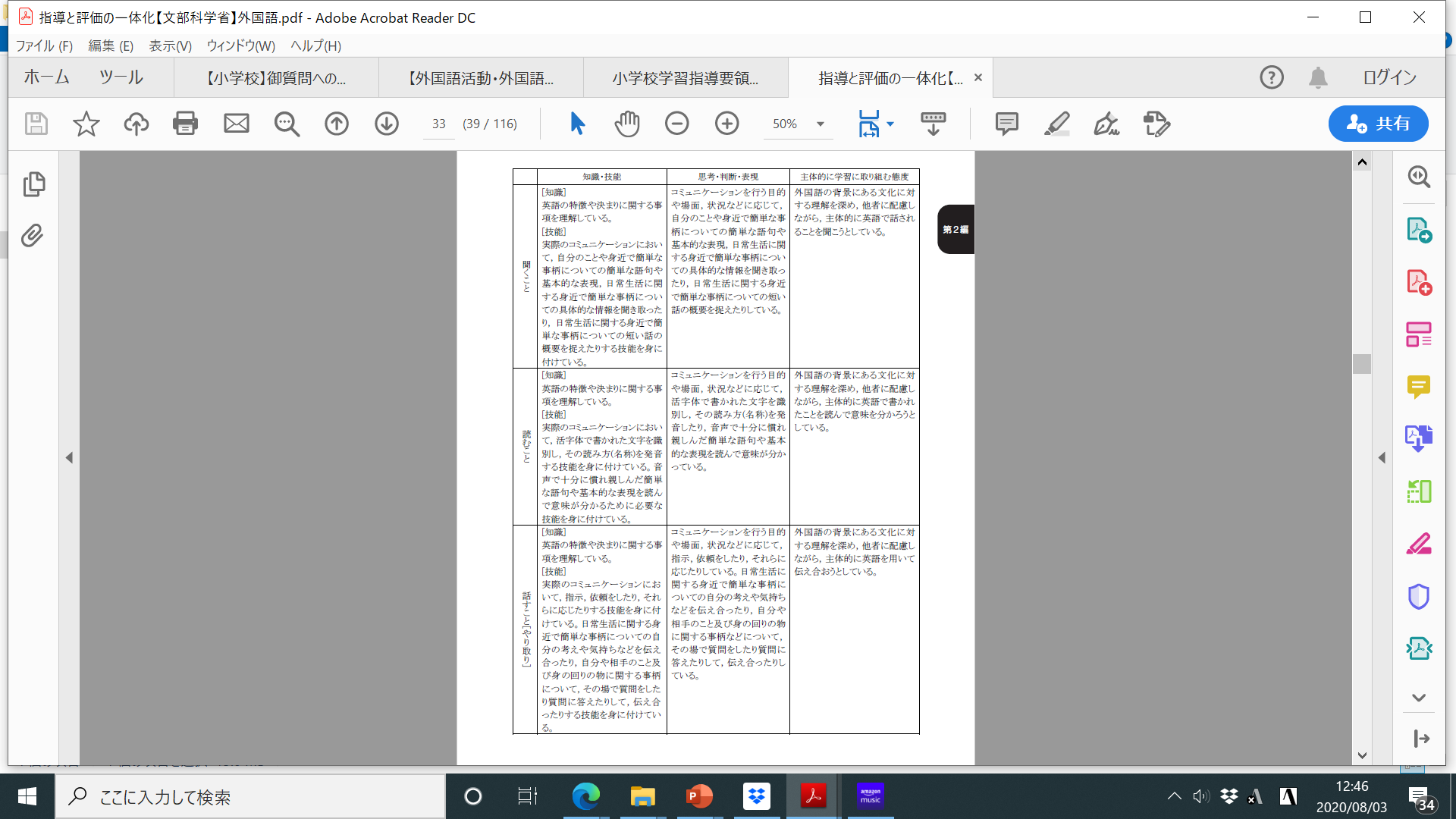 【知識・技能】
の技能

と

【思考・判断・表現】
の
違いを
考えよう！
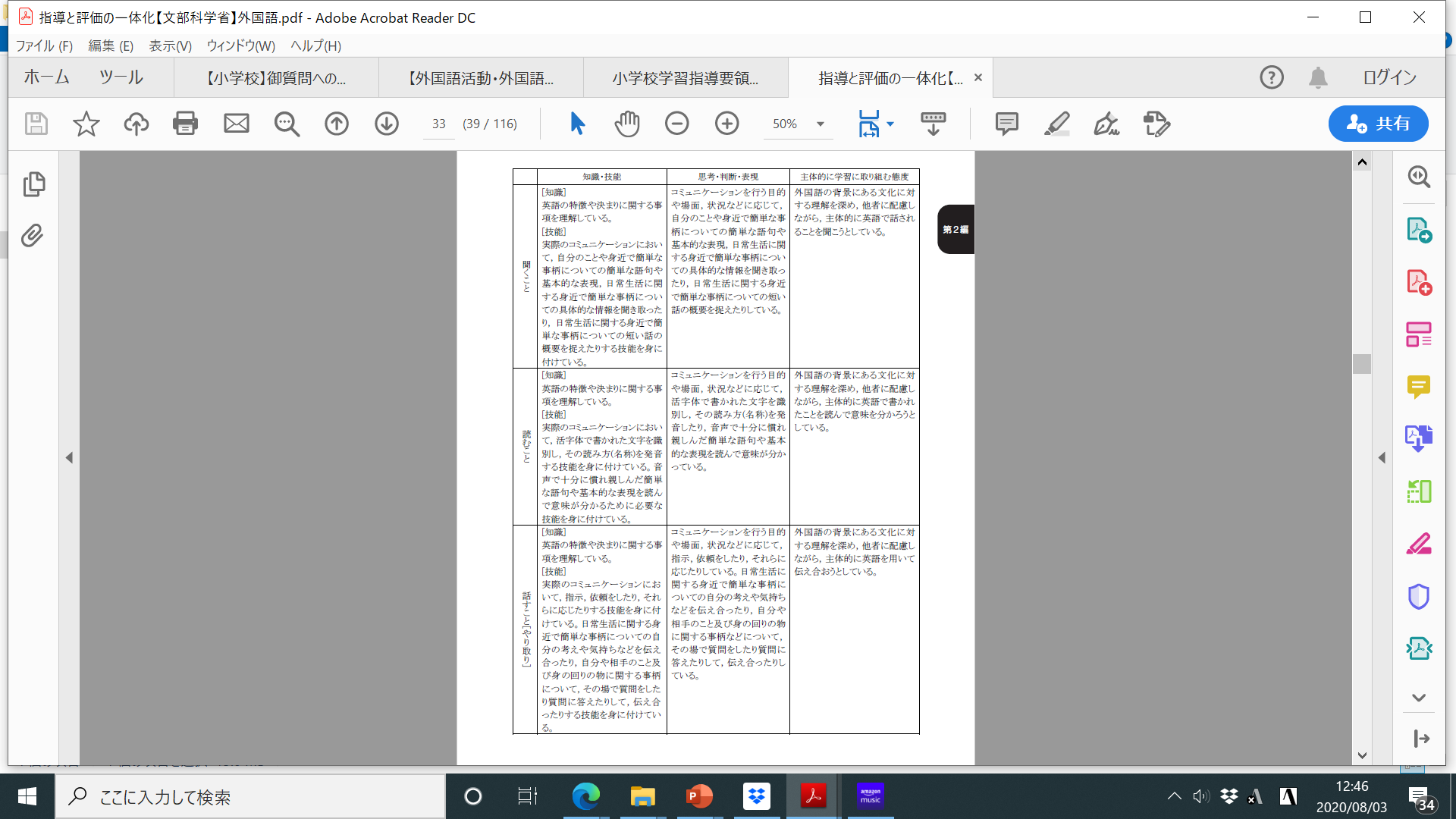 Unit
技能・領域と資質・能力
Standard and Criterion
資質・能力（３観点）の違い
【思考・判断・表現】
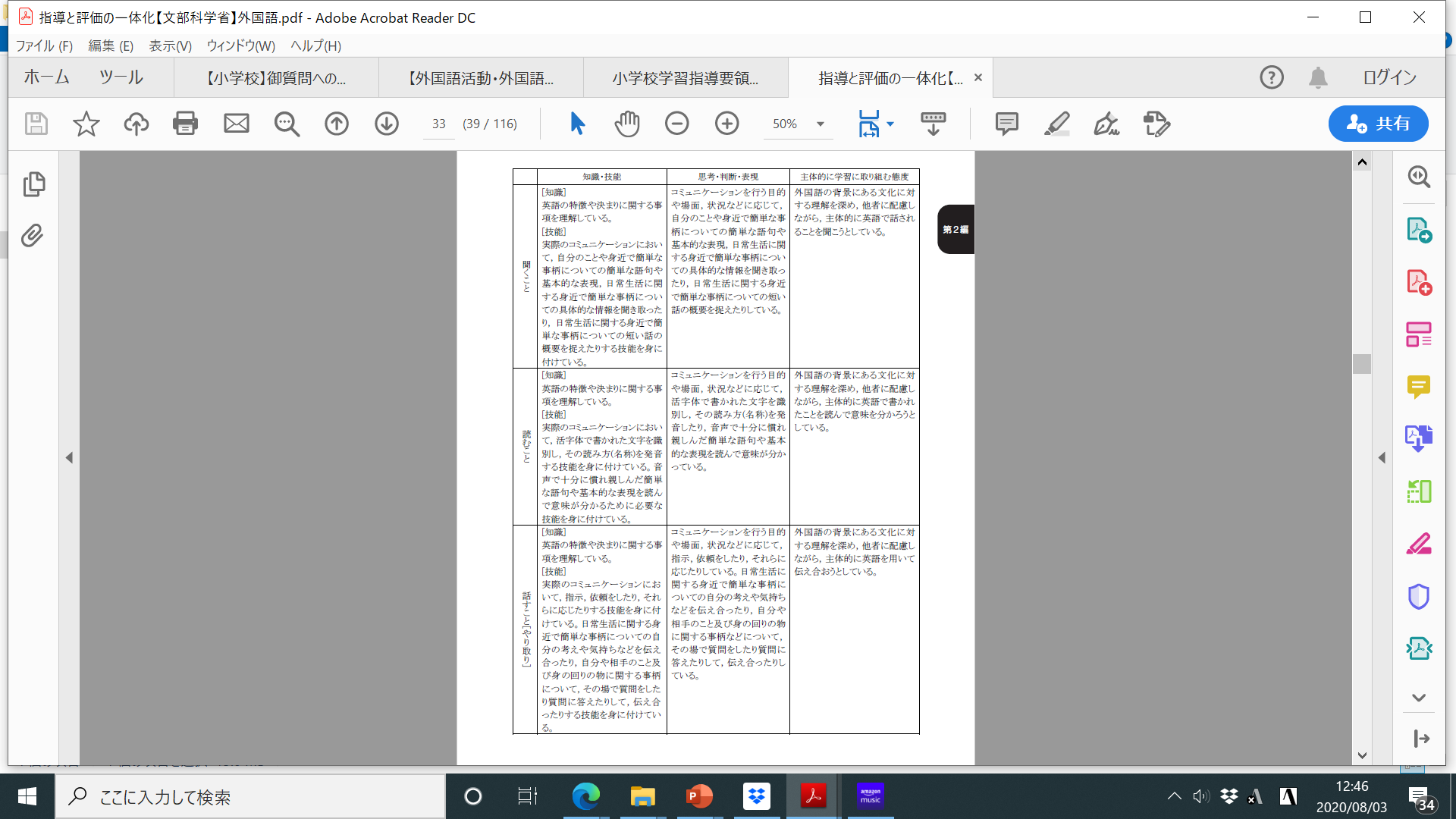 1
ポイント１
目的や場面，状況などは，主に「言語活動」の中で生まれる。
※外国語における「言語活動」
Unit
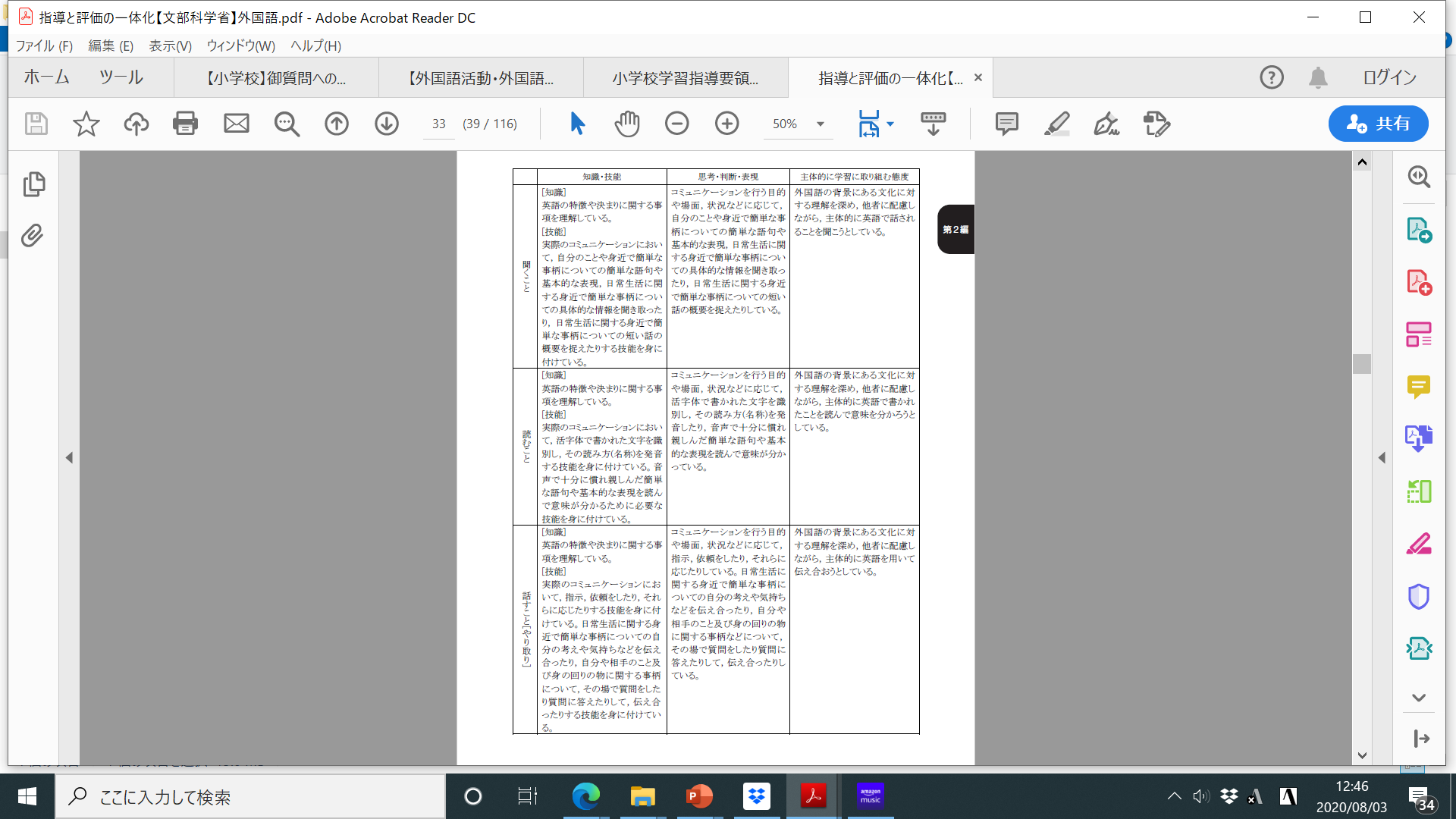 技能・領域と資質・能力
Standard and Criterion
資質・能力（３観点）の違い
【思考・判断・表現】
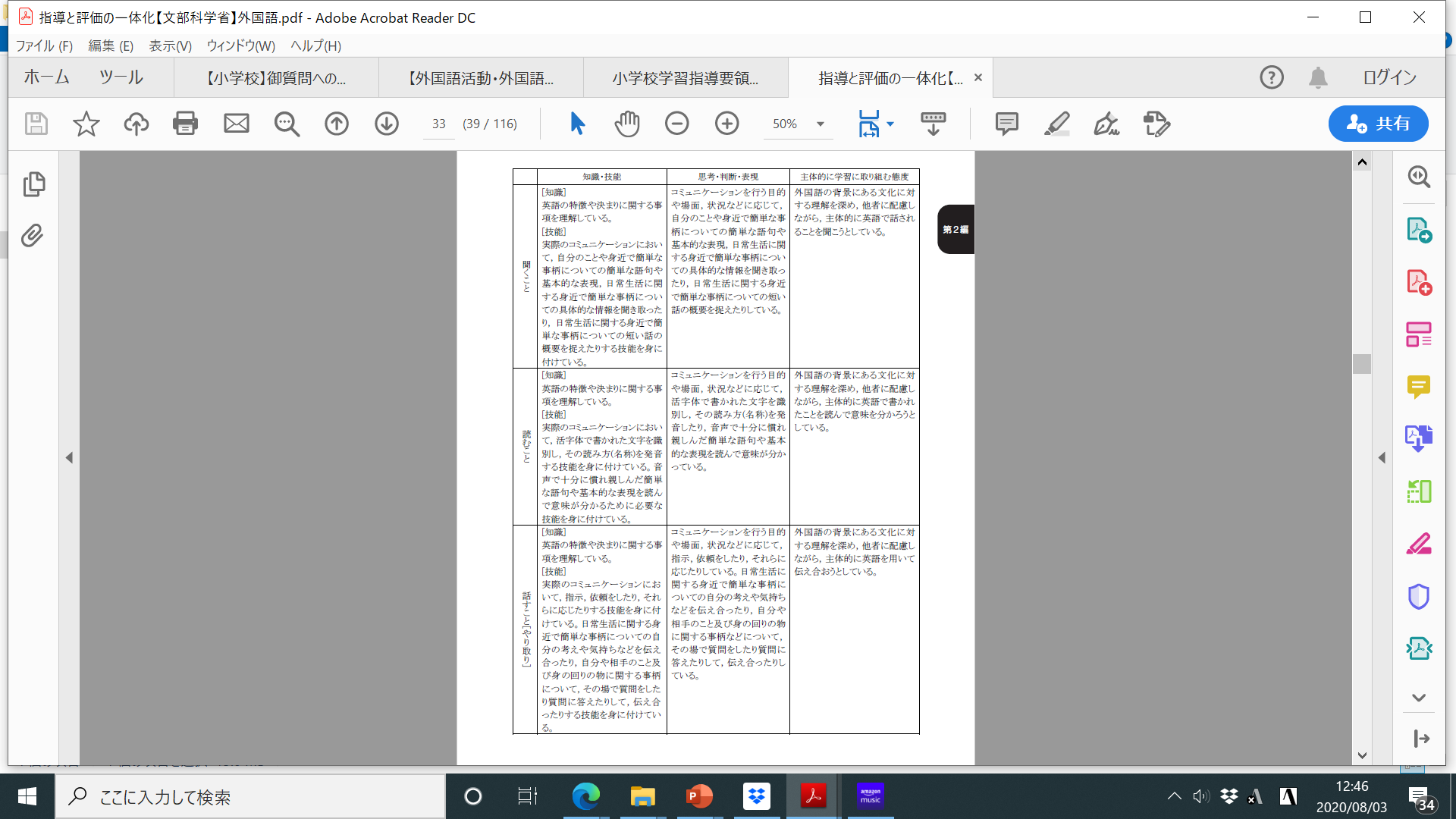 1
ポイント１
目的や場面，状況などは，主に「言語活動」の中で生まれる。
※外国語における「言語活動」
Unit
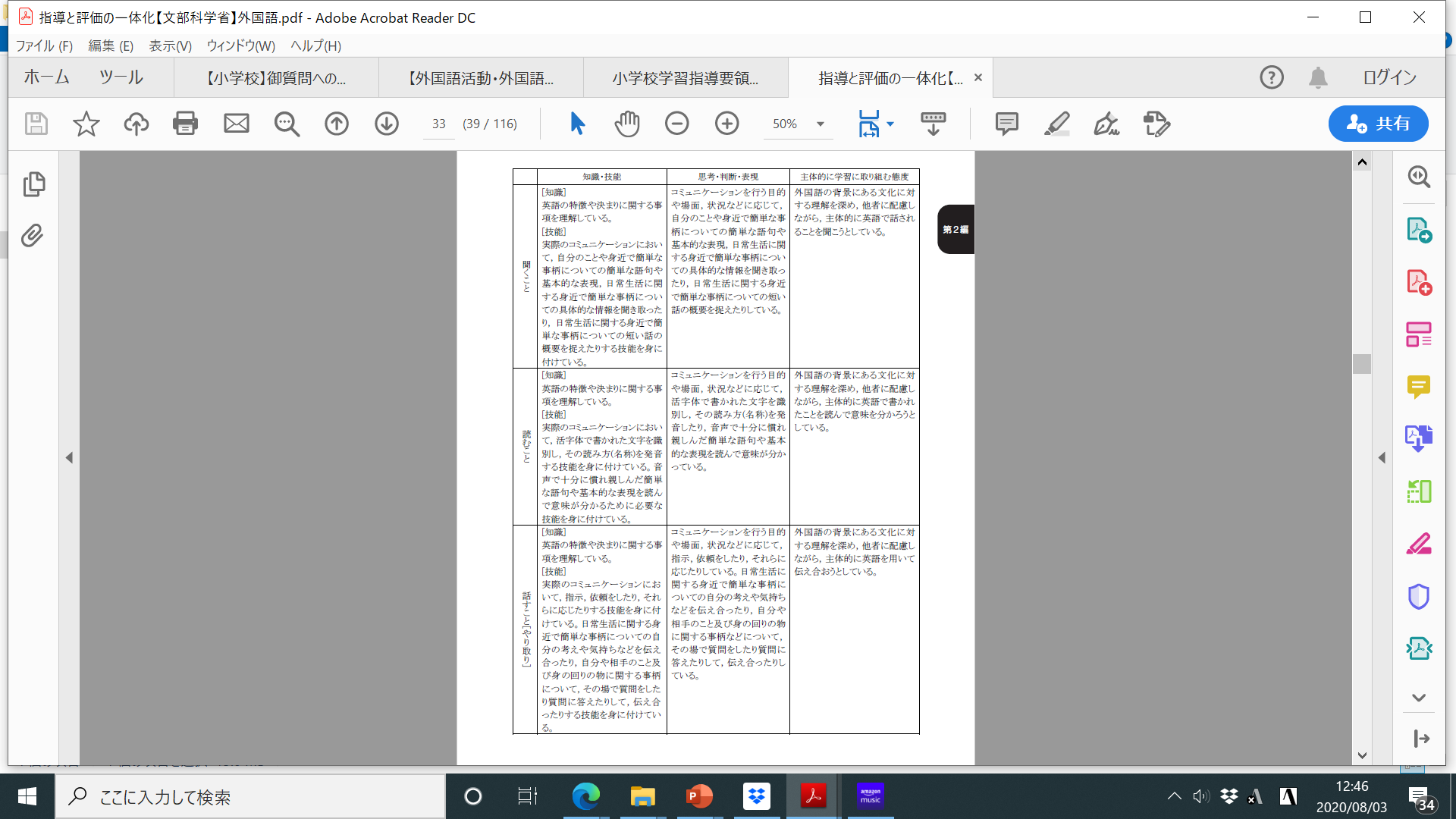 技能・領域と資質・能力
Standard and Criterion
ポイント２
Unitの言語材料及び既習表現を駆使して，自分の考えや気持ちなどを伝う姿
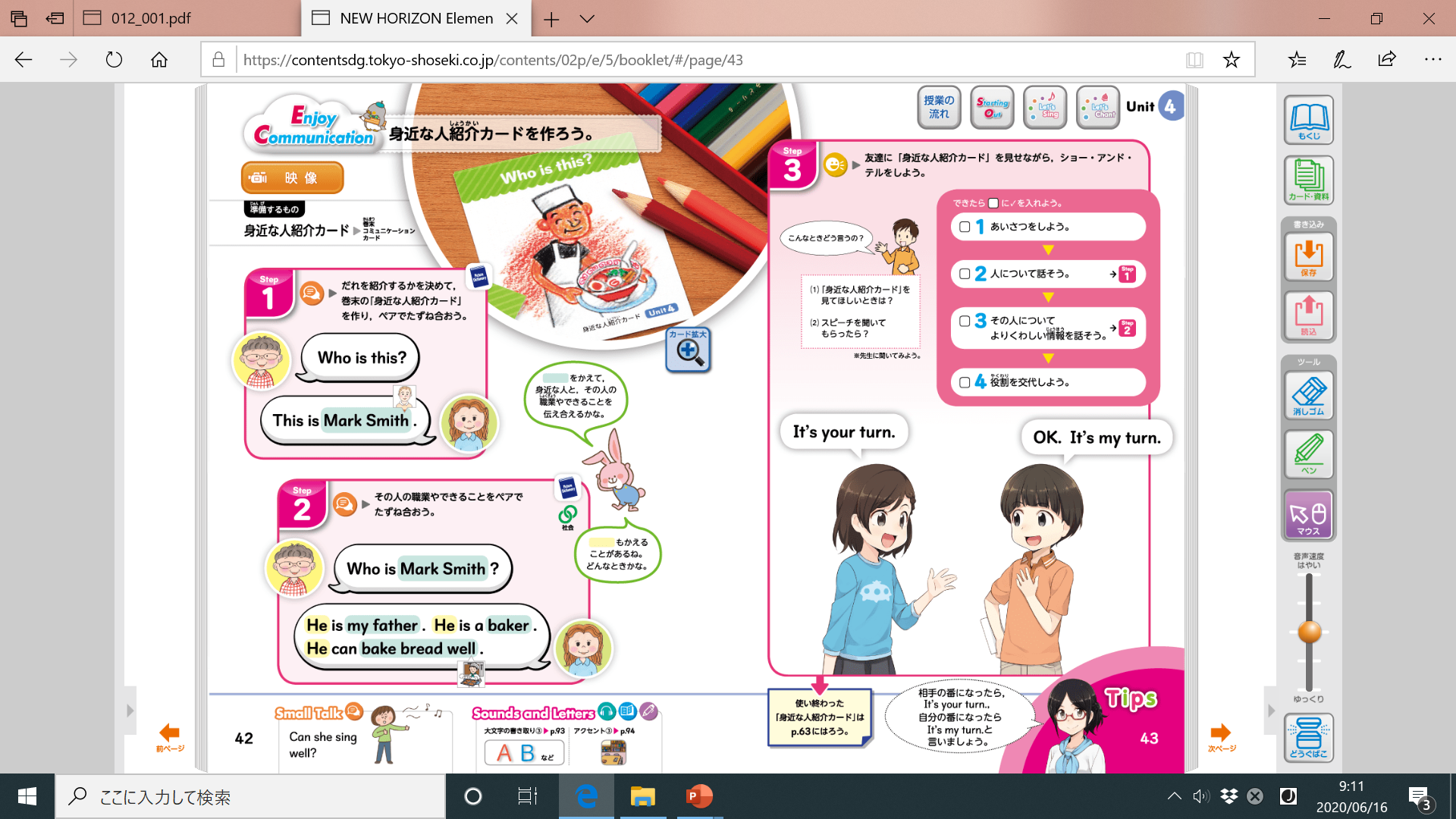 振り返って
みよう！
資質・能力（３観点）の違い
【知識・技能】
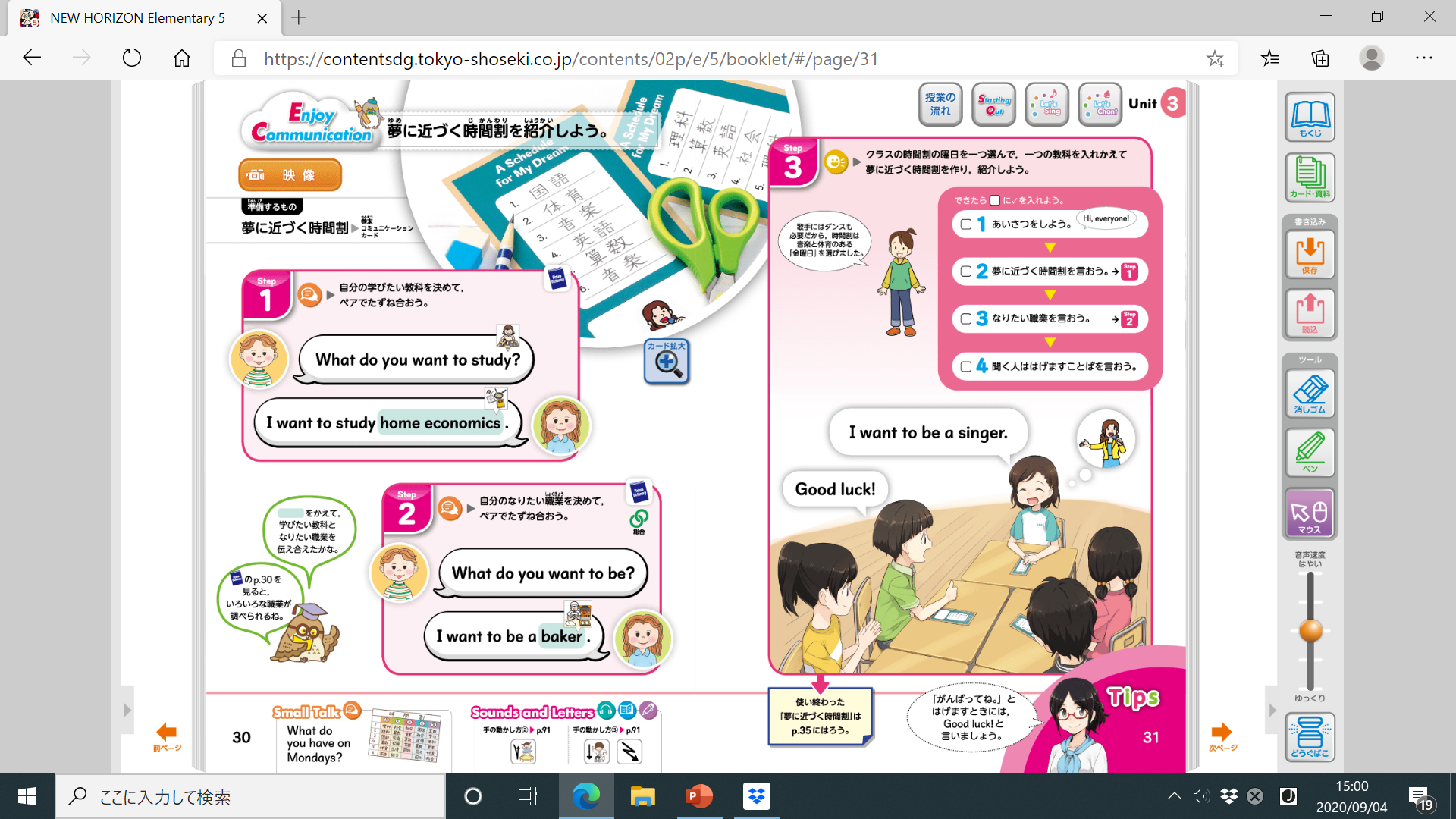 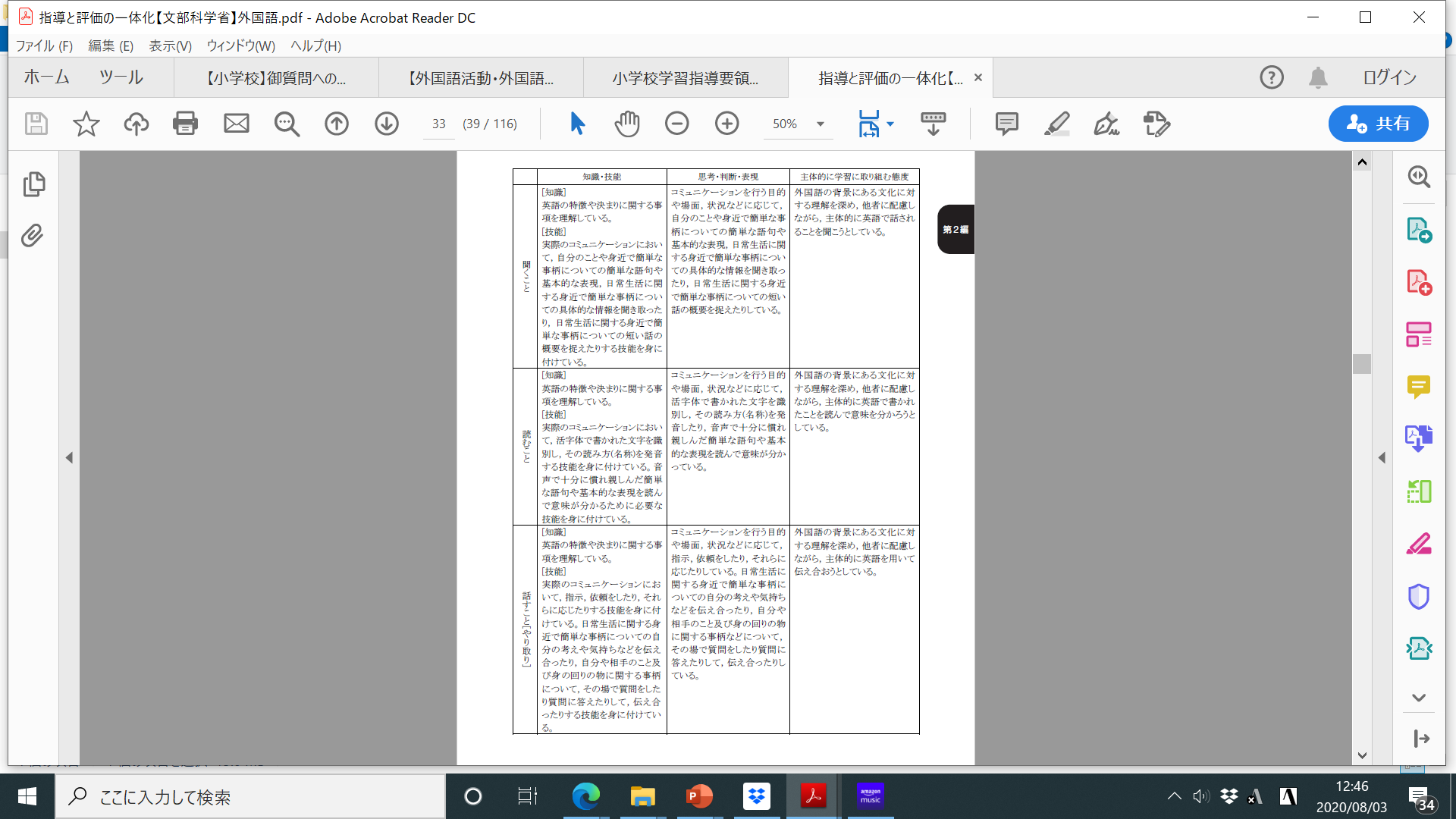 1
What fruit do you like?
Unit
技能・領域と資質・能力
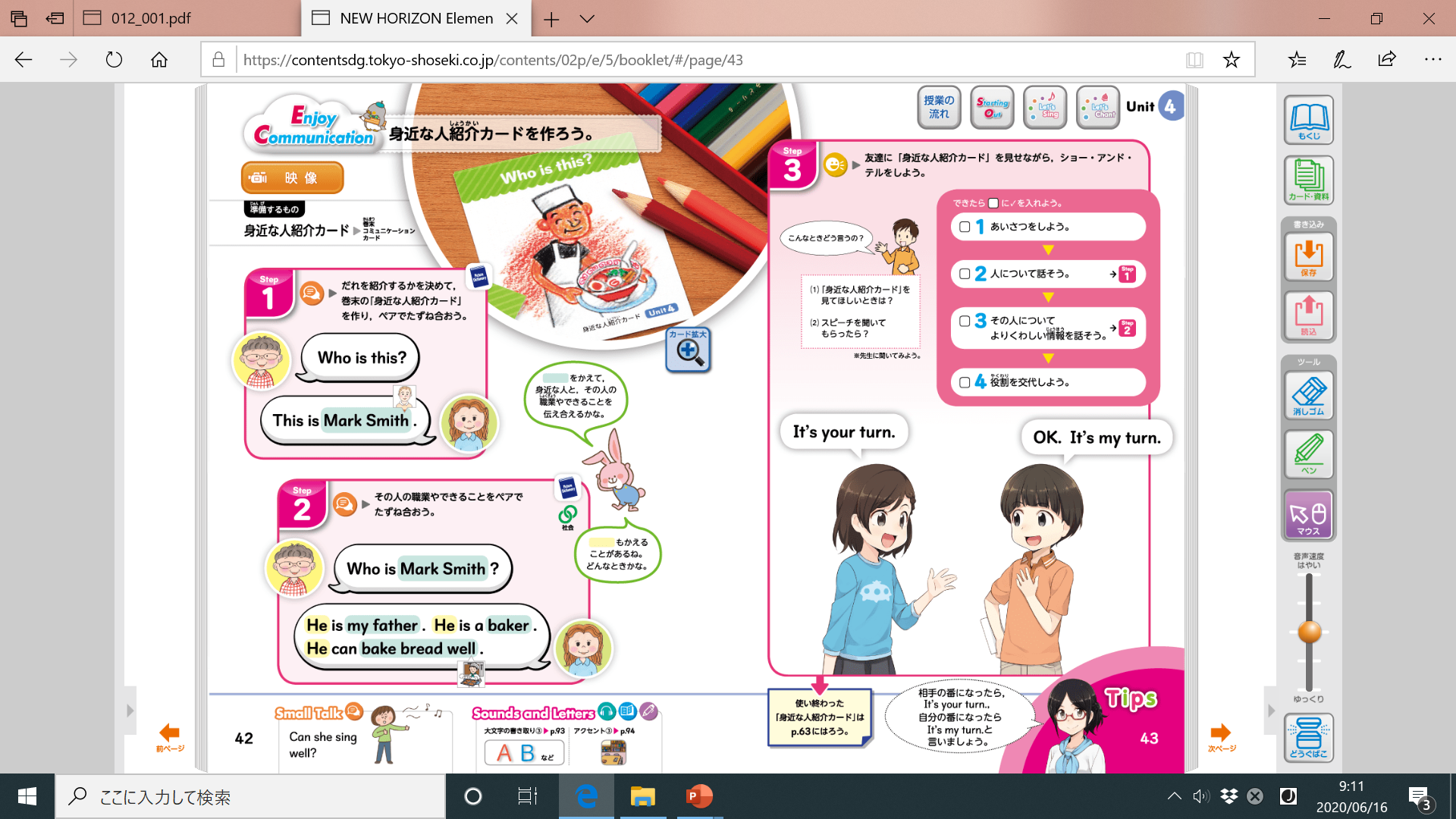 I like grapes.
Standard and Criterion
考えてみよう！
これは，
何のため（目的）に
やり取りしていましたか？
資質・能力（３観点）の違い
【思考・判断・表現】
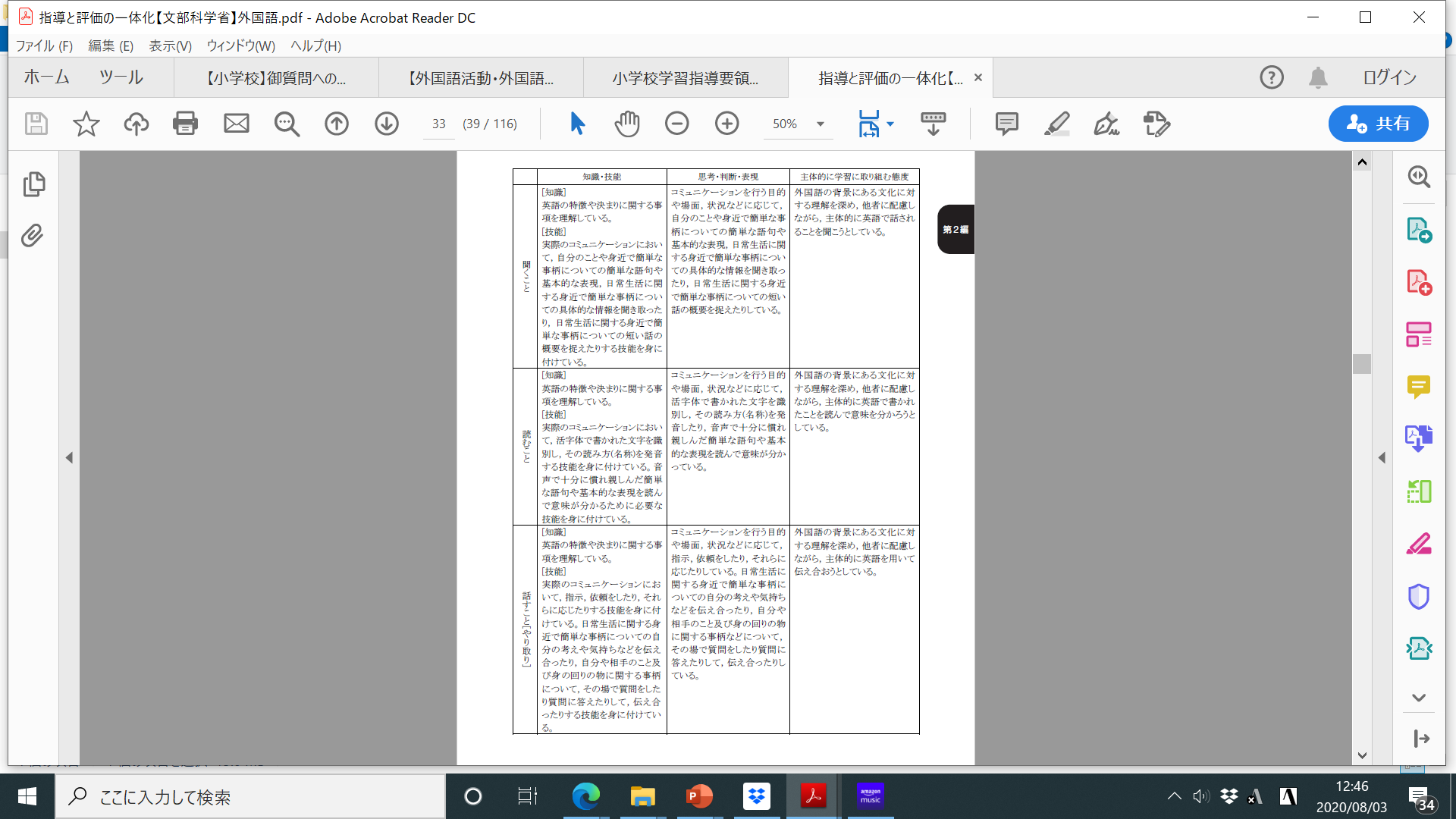 1
Unit
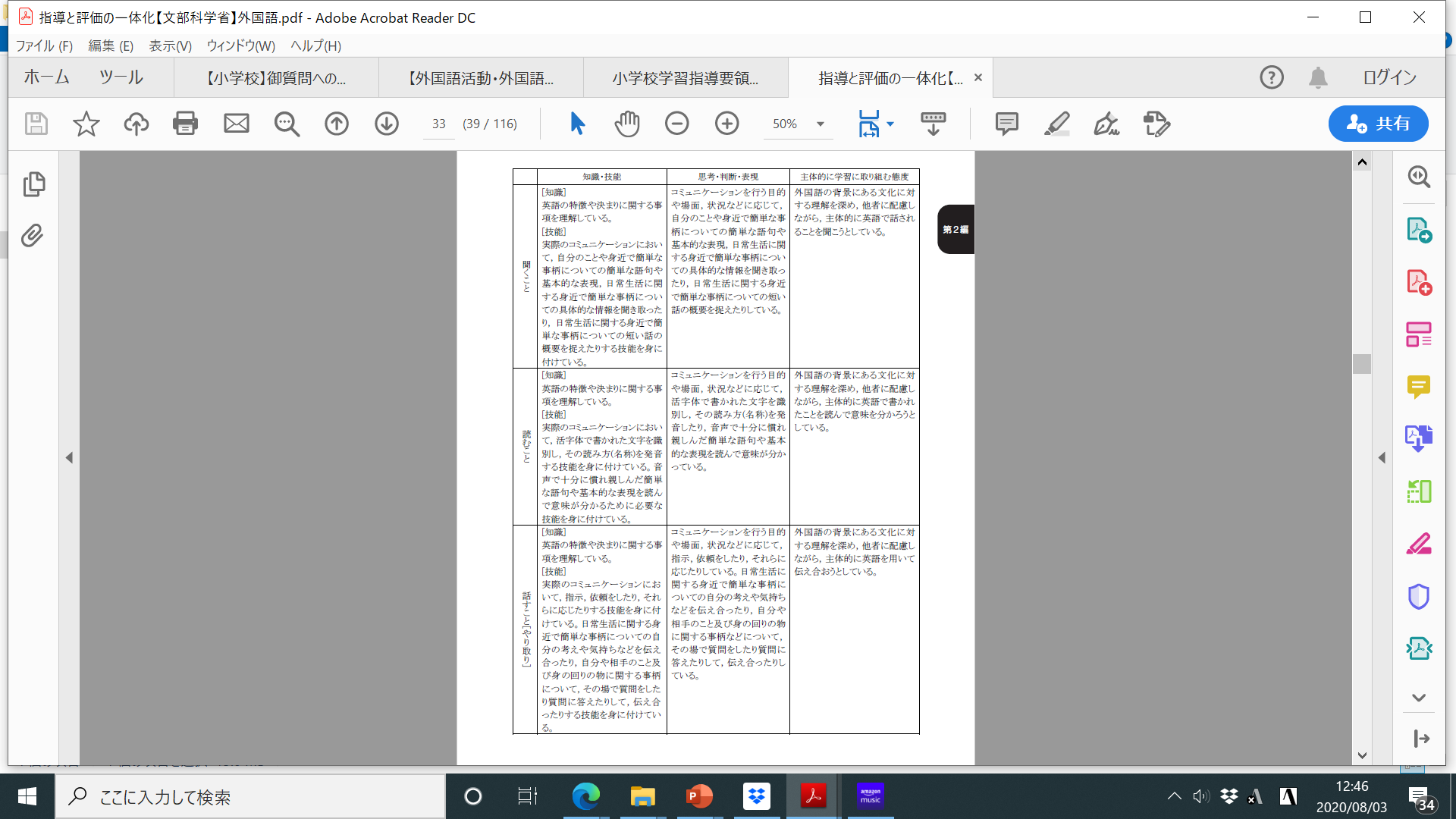 次の活動で，【思考・判断・表現】の評価に使えるものは？
１　好きなものについて友達と聞い
　たり，話したりする。
２　ALTと互いに自己紹介をし合う。
技能・領域と資質・能力
Standard and Criterion
どちらも○だが，
どちらも×でもある。
資質・能力（３観点）の違い
【思考・判断・表現】
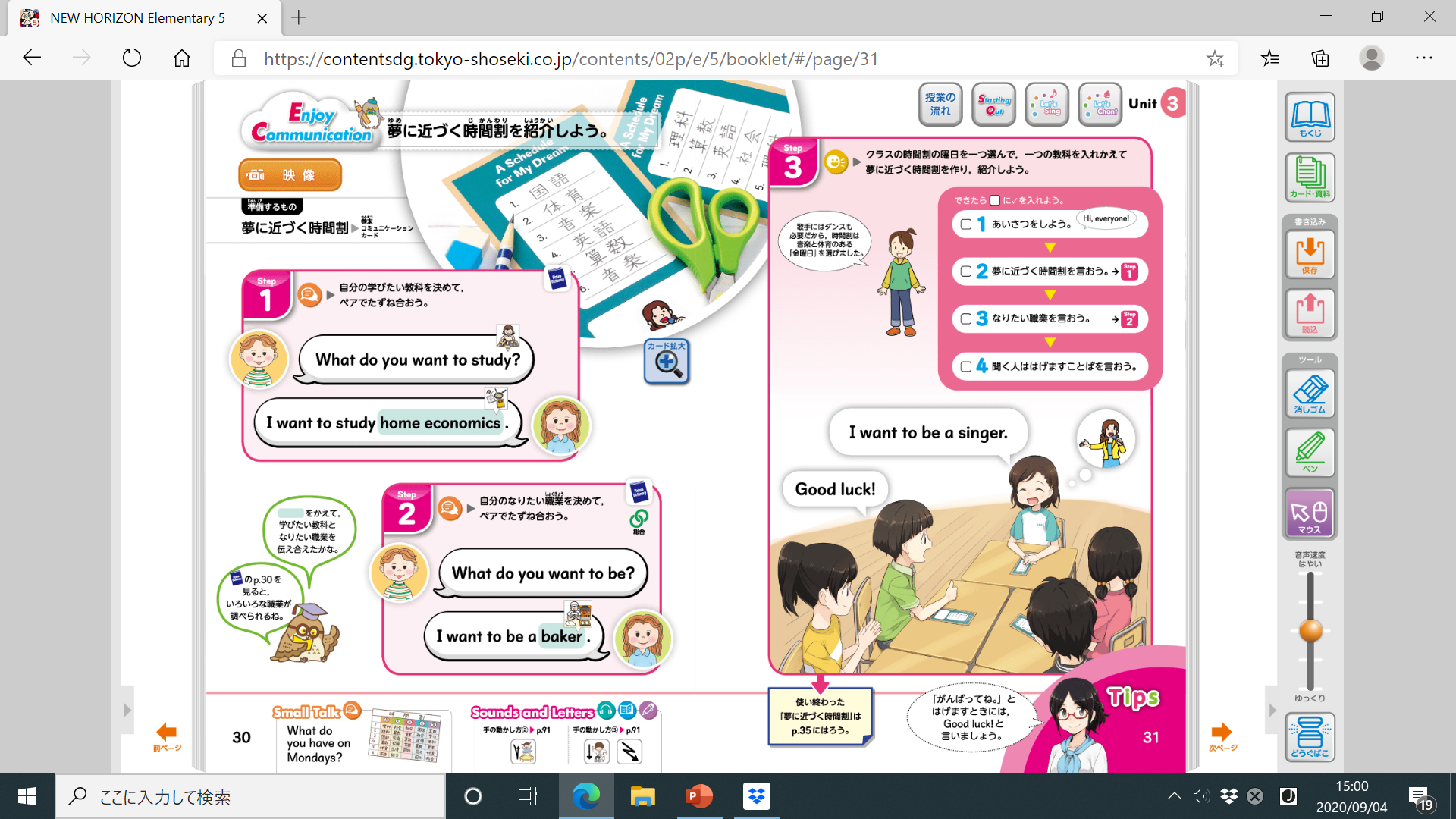 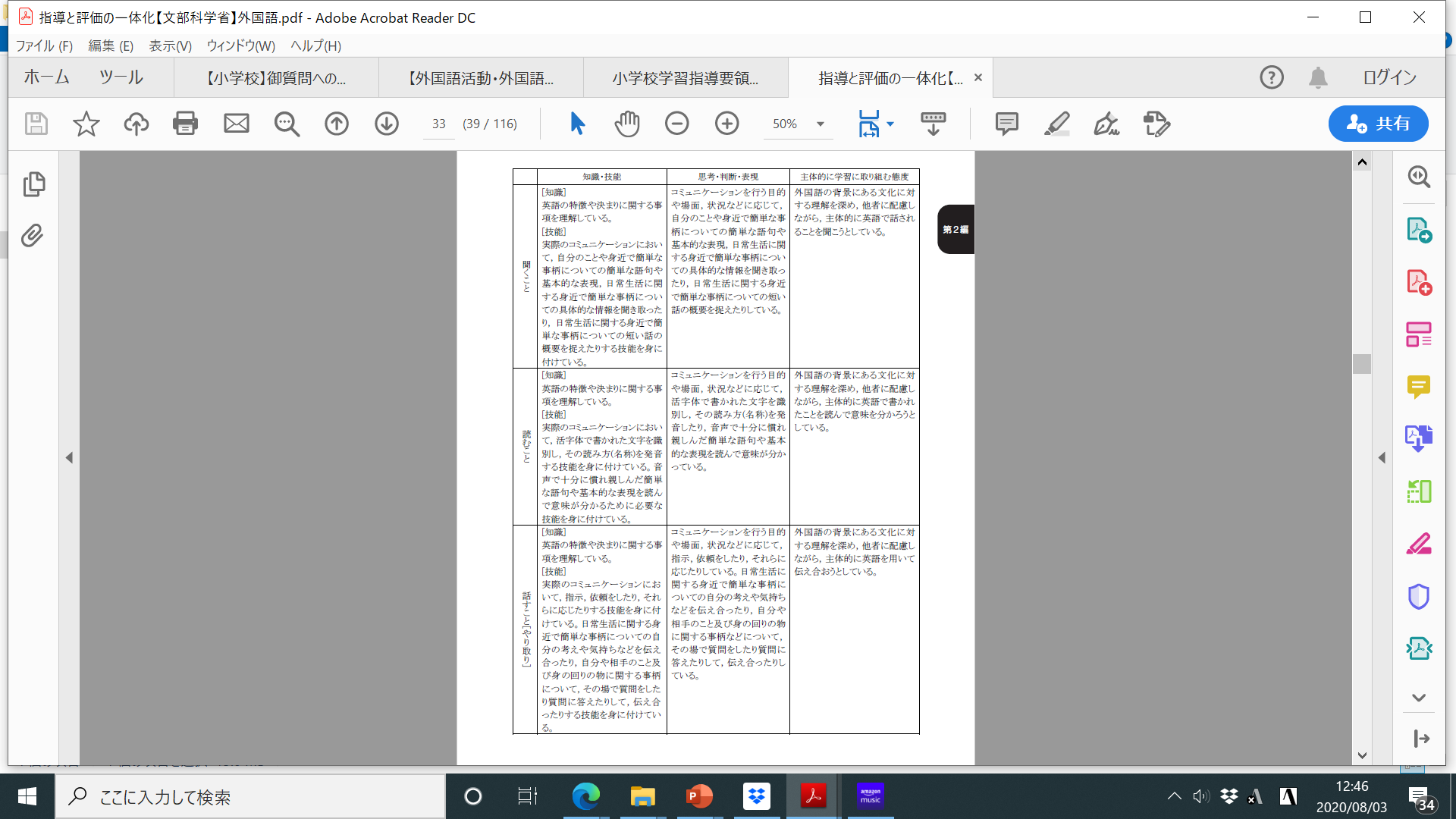 1
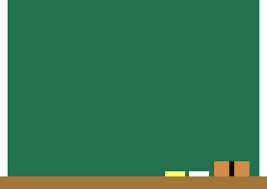 好きなものについて友達と聞いたり，話したりしよう！
Unit
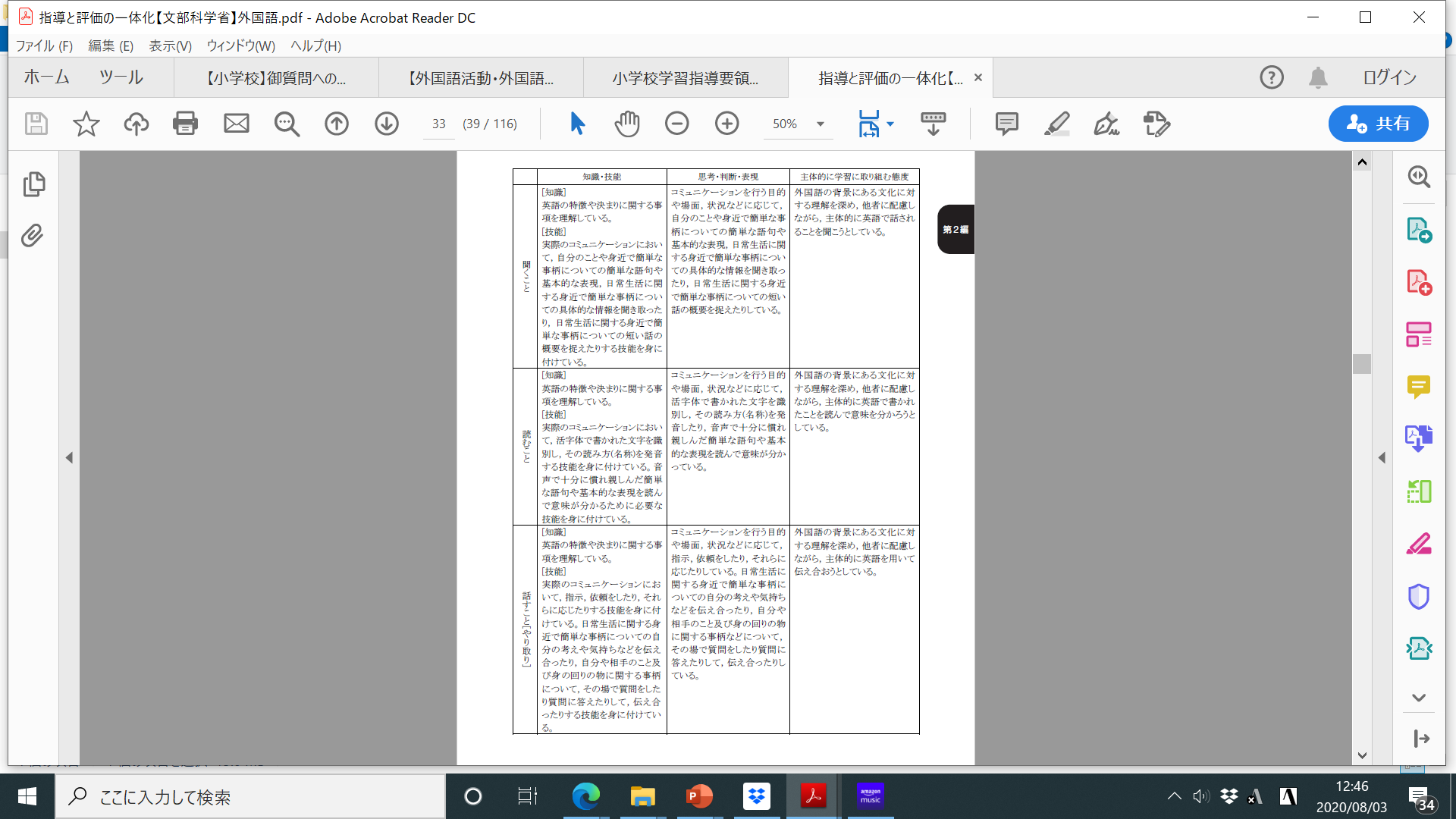 A：Hello! 
      What (       ) do you like ？
B：I like (           ).  
     How about you?
A：I like (               ). 
      What (         ) do you like?
B：I like (              ).
     What do you want?
A：I want (         ).
     What do you want?
B：I want (            ).
A：Thank you.
板書で型
を示して
活動を
させる
技能・領域と資質・能力
Standard and Criterion
資質・能力（３観点）の違い
【思考・判断・表現】
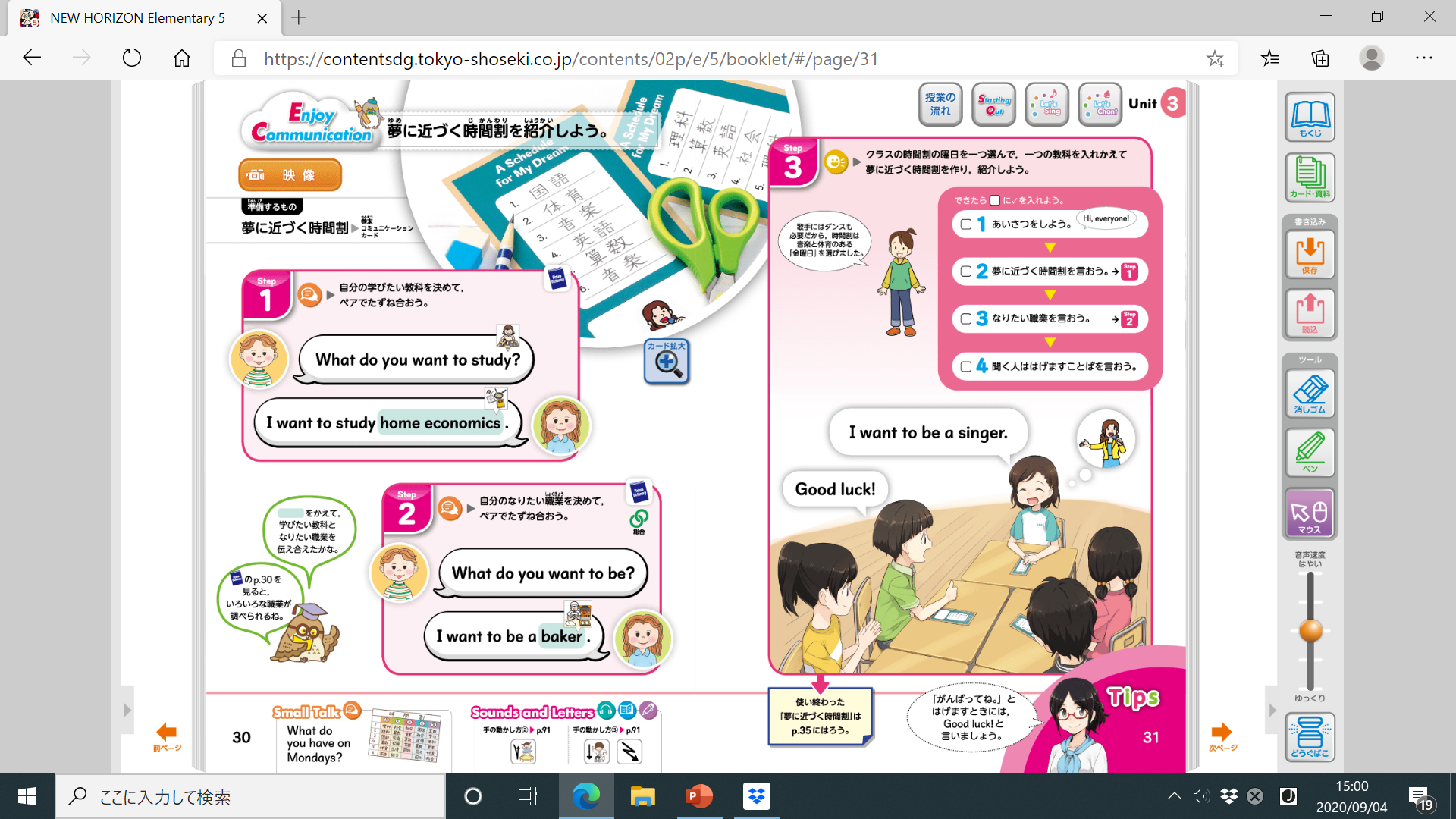 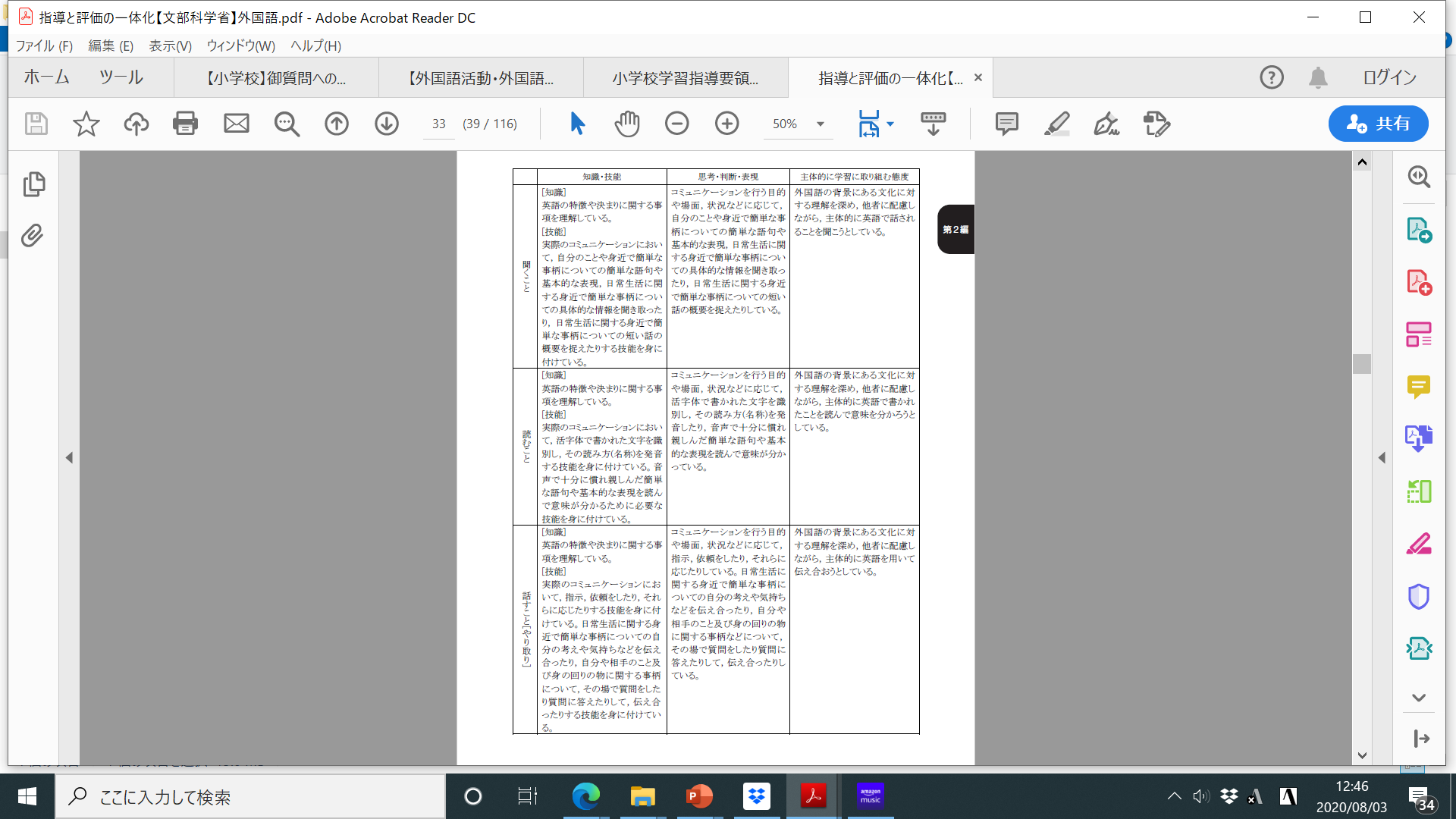 1
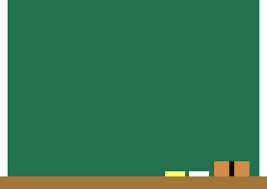 好きなものについて友達と聞いたり，話したりしよう！
Unit
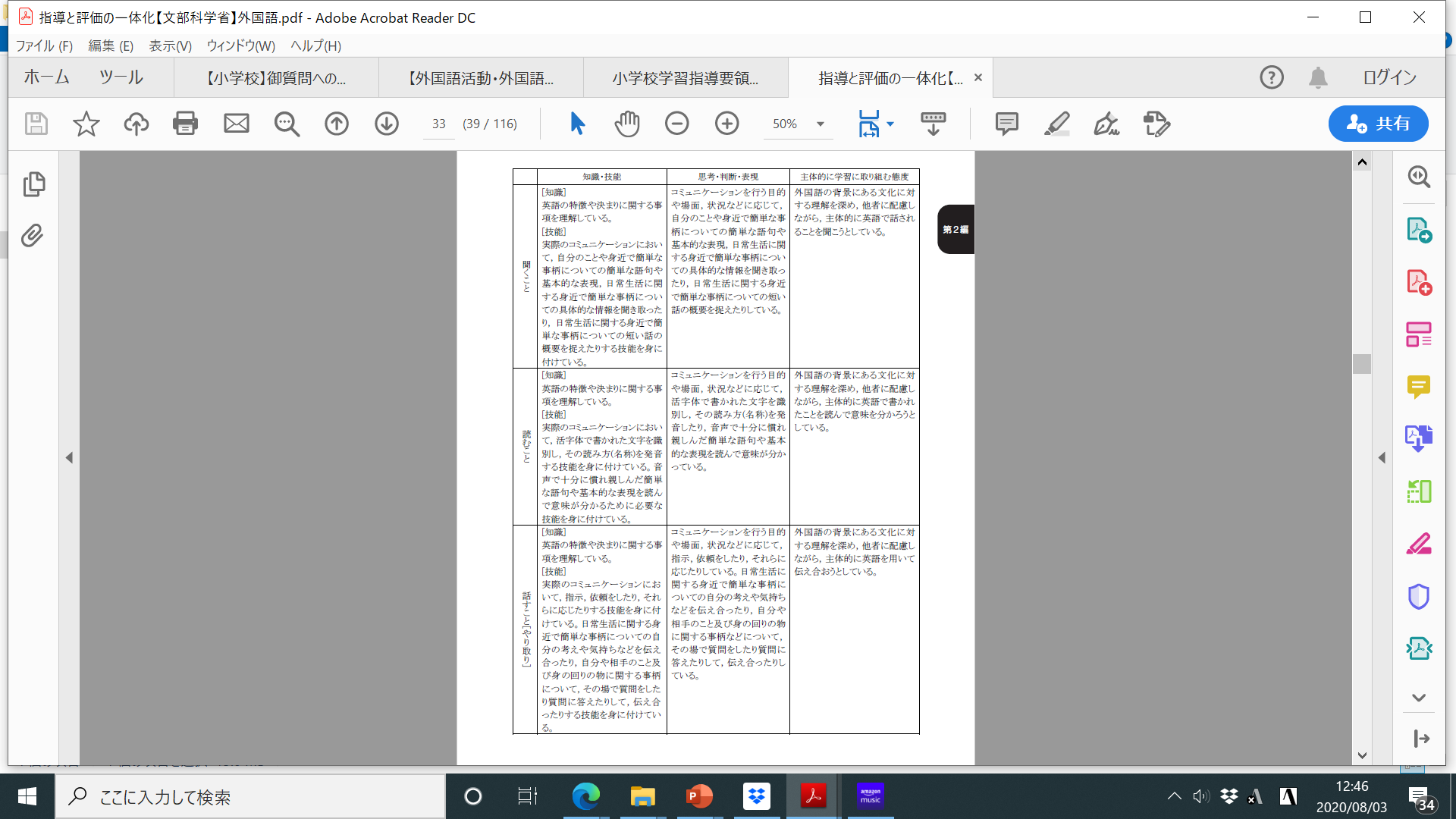 A：Hello! 
      What (fruit) do you like ？
B：I like (apples).  
     How about you?
A：I like (bananas). 
      What (sport) do you like?
B：I like (baseball).
     What do you want?
A：I want (a dog).
     What do you want?
B：I want (a glove).
A：Thank you.
板書で型
を示して
活動を
させる
技能・領域と資質・能力
Standard and Criterion
Ｂくんは，リンゴと野球が好きでグローブが
ほしいことが分かった。
資質・能力（３観点）の違い
【思考・判断・表現】
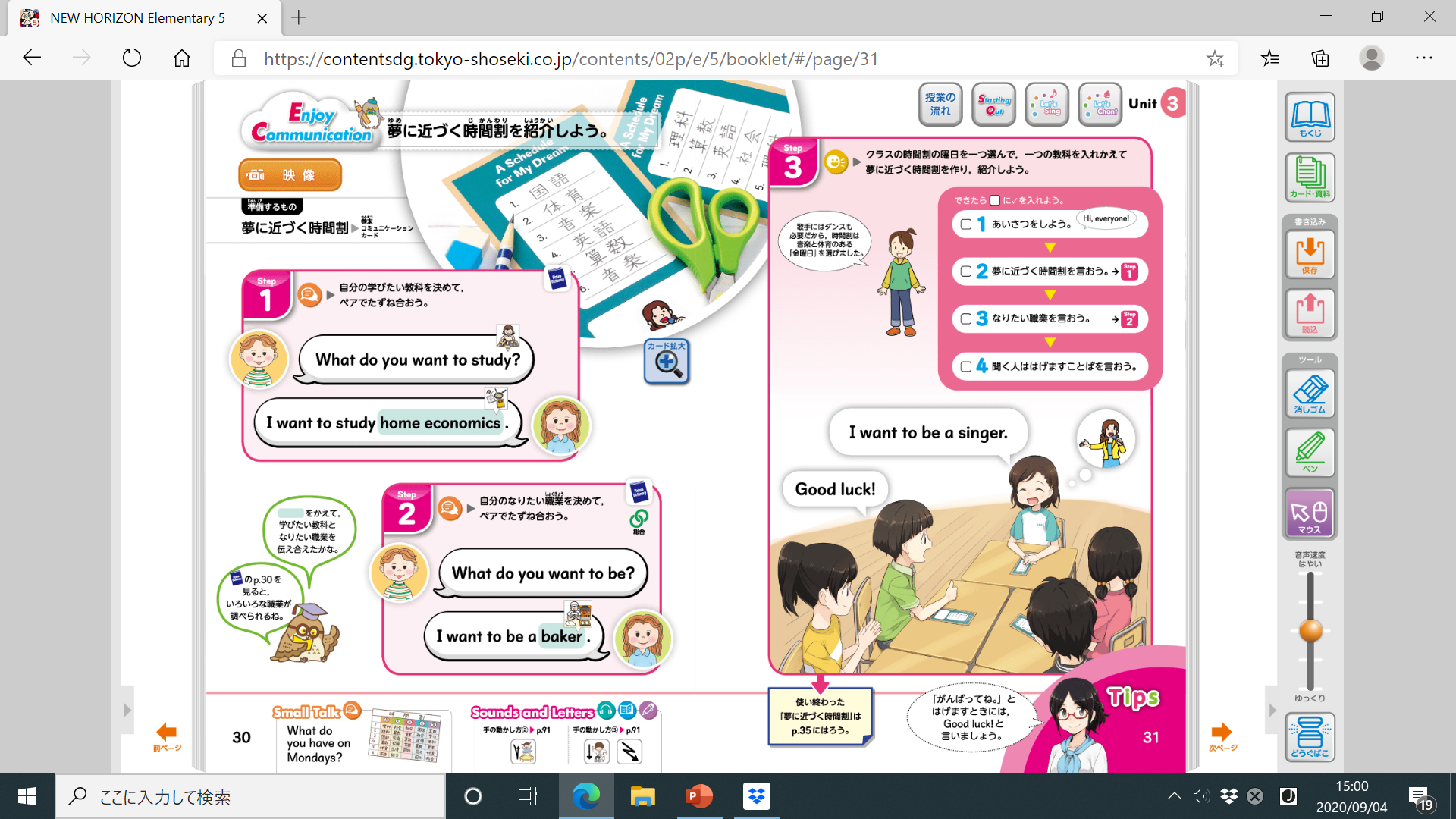 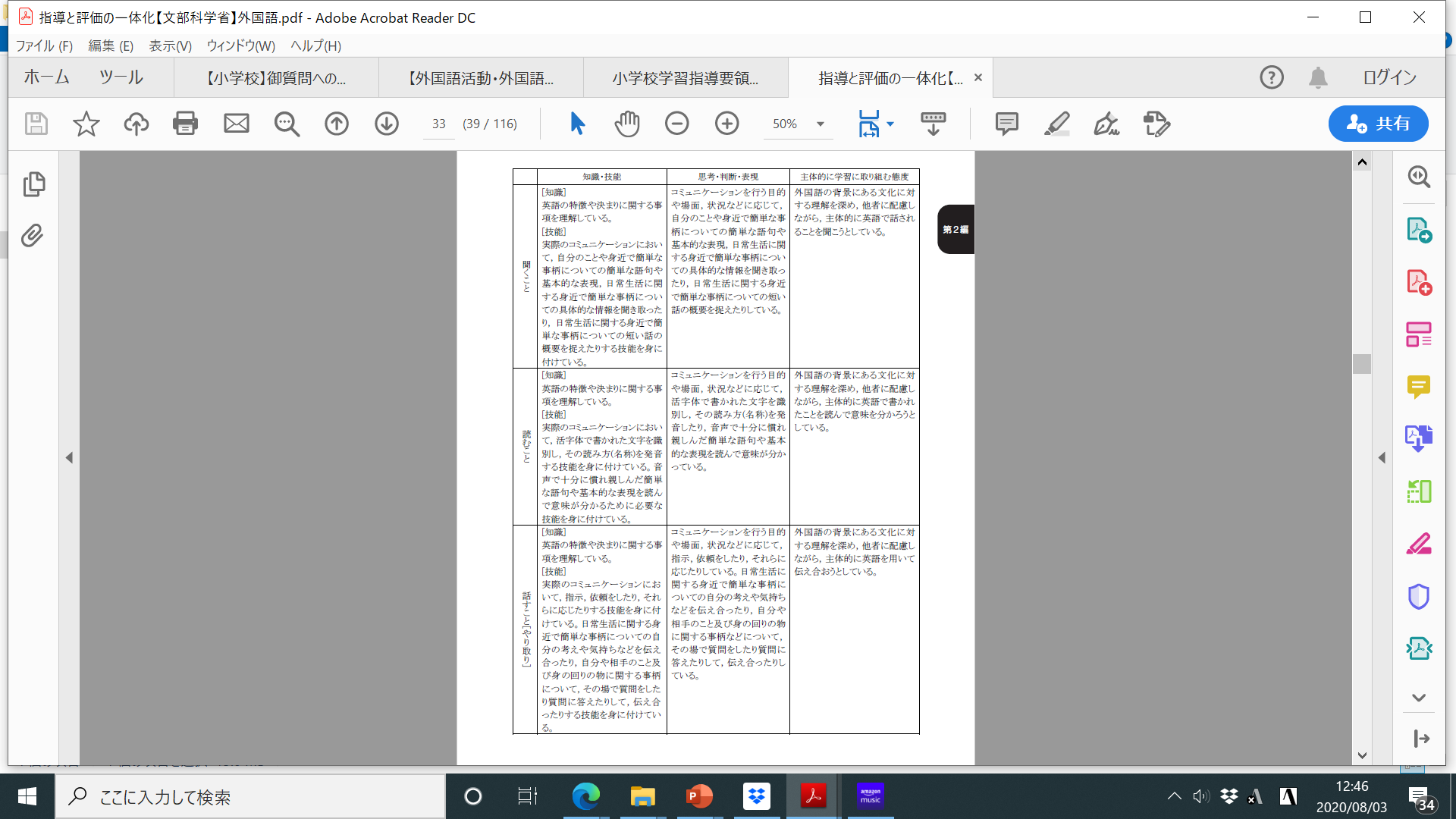 1
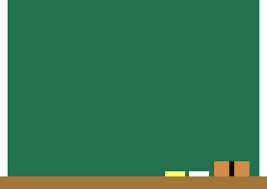 目的や場面，状況のない中で，
英語（表現）を選択して使っ
ても，生きて働く力にはなら
ない。
Unit
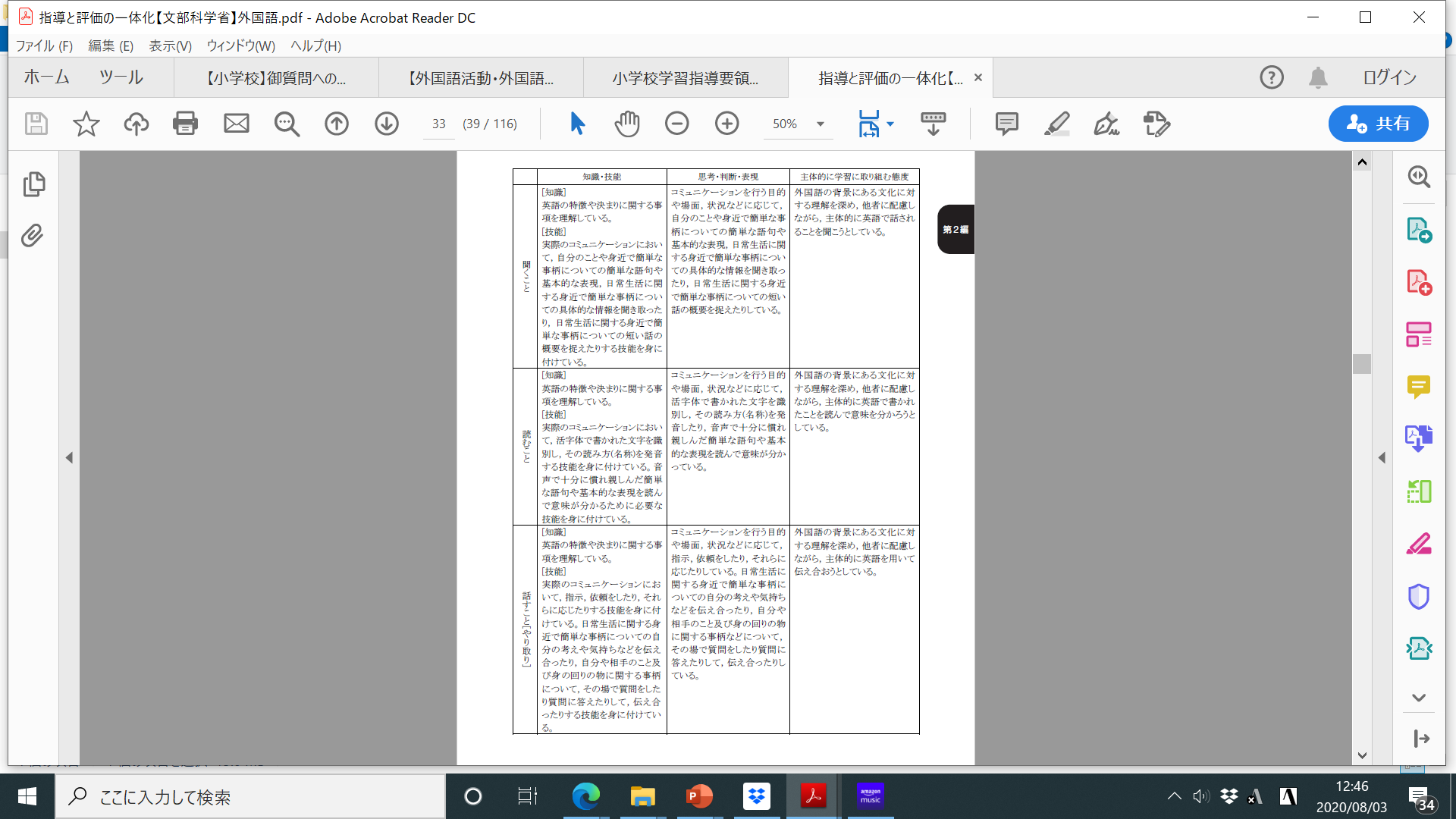 技能・領域と資質・能力
Standard and Criterion
規定された会話（やり取り）
の中では，子どもの思考・
判断・表現は働かない。
資質・能力（３観点）の違い
【思考・判断・表現】
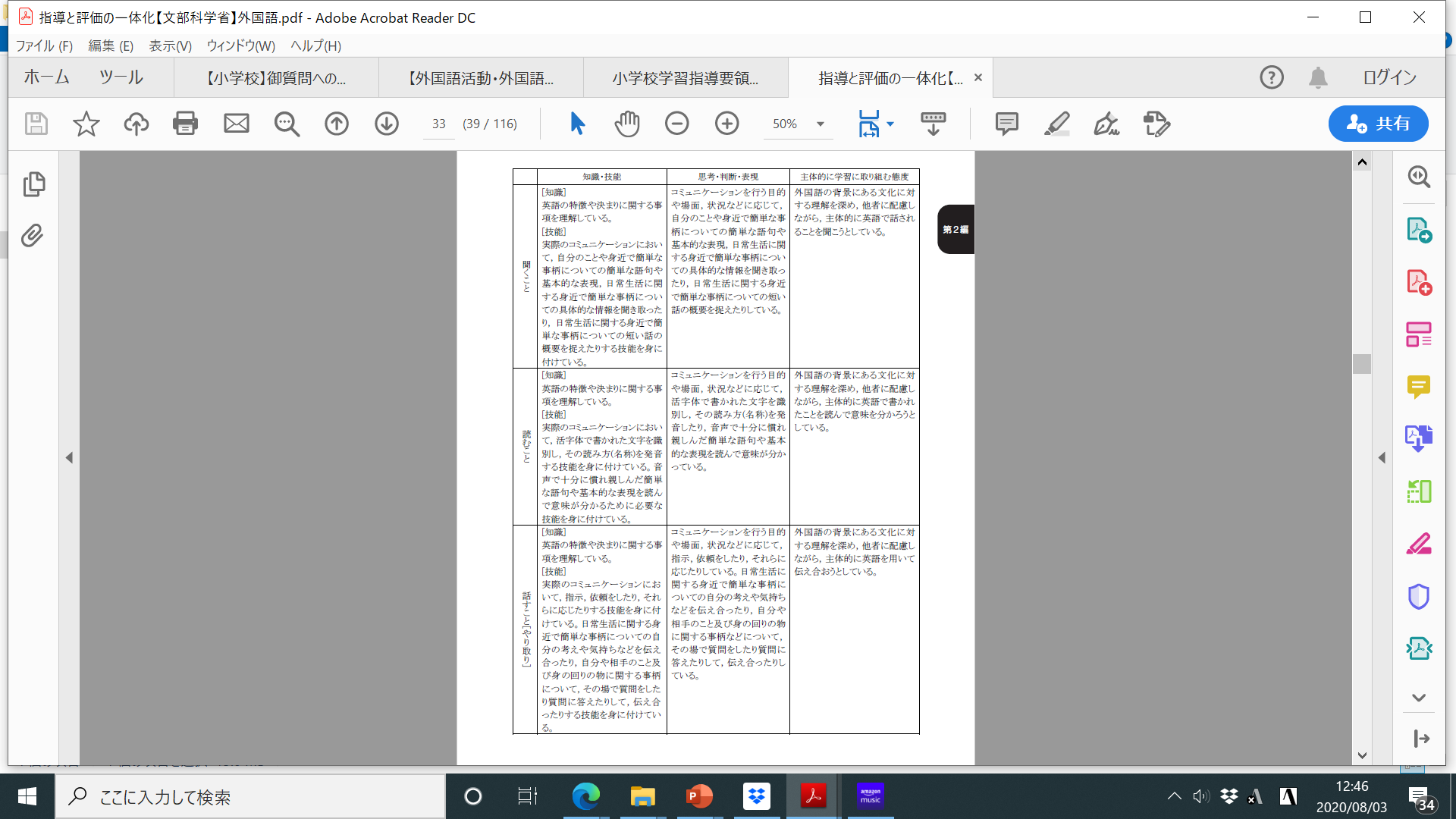 1
ポイント
目的や場面，状況などに応じて子どもが英語を引き出し，選んだり，考えたりしながら使っていること。
Unit
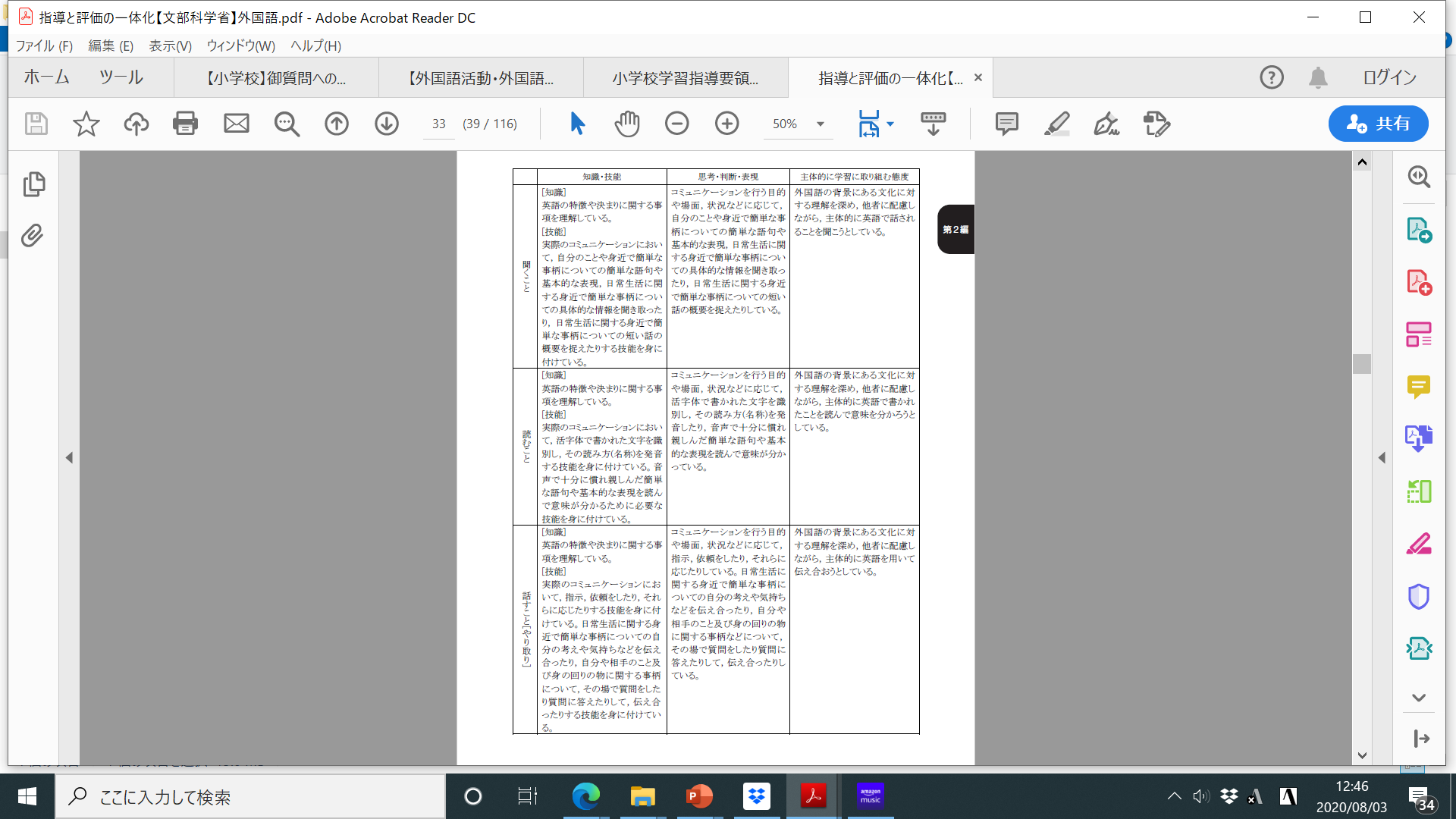 技能・領域と資質・能力
Standard and Criterion
目的や場面，状況などに対する
妥当性で評価する
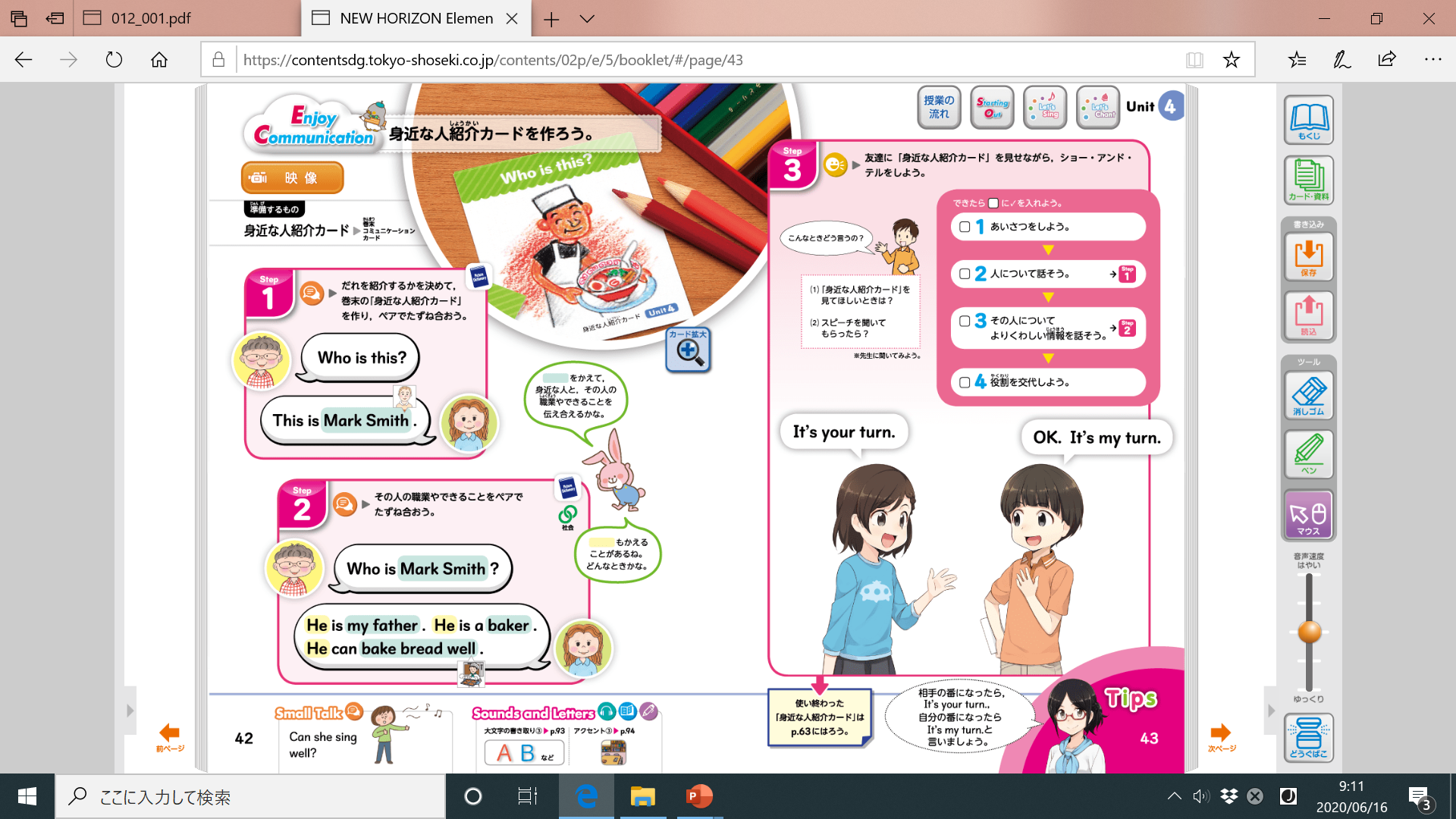 では，
どんな姿？
資質・能力（３観点）の違い
【思考・判断・表現】
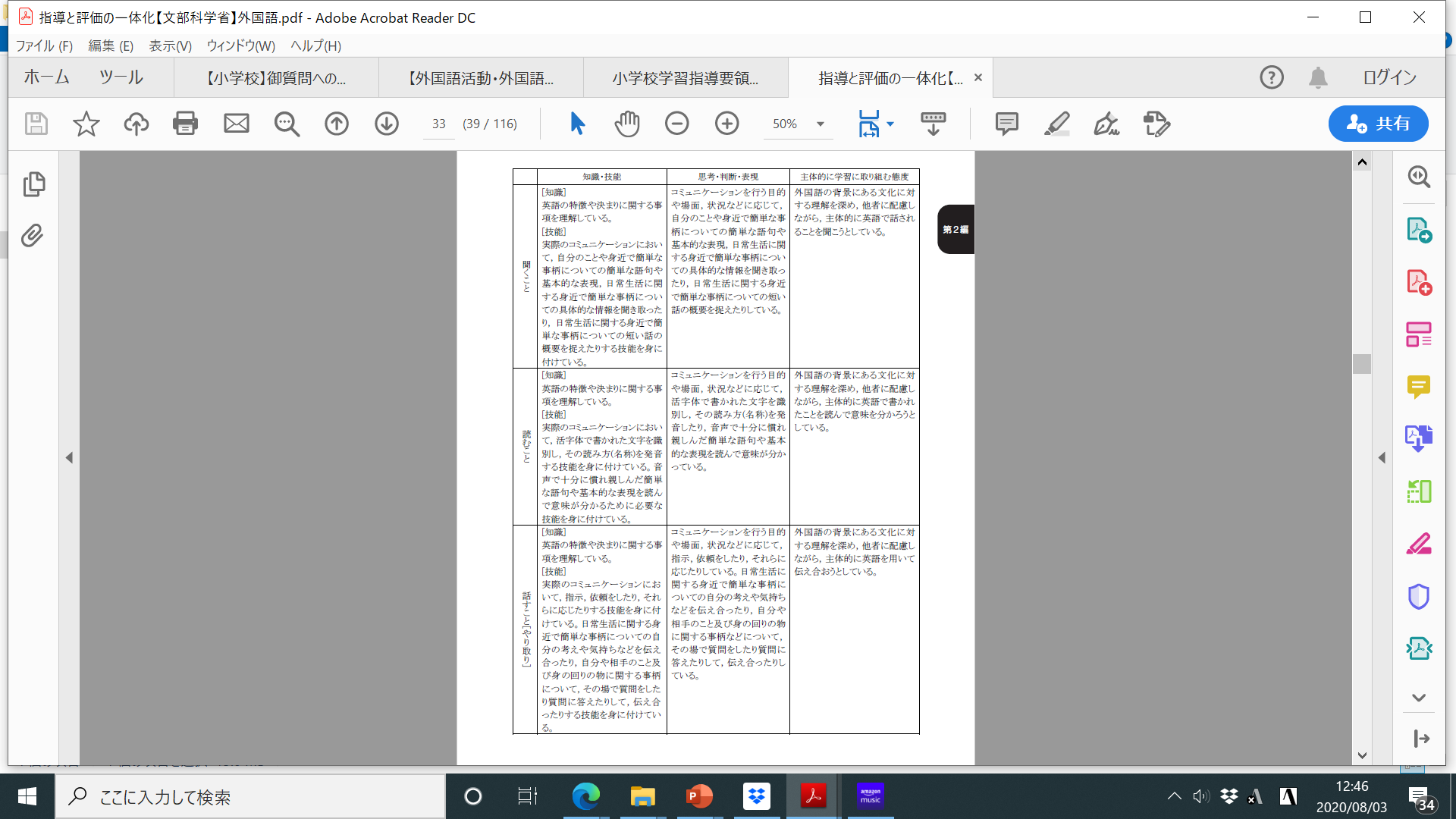 1
課題：今年来たALTの好きなものを調べよう！
Unit
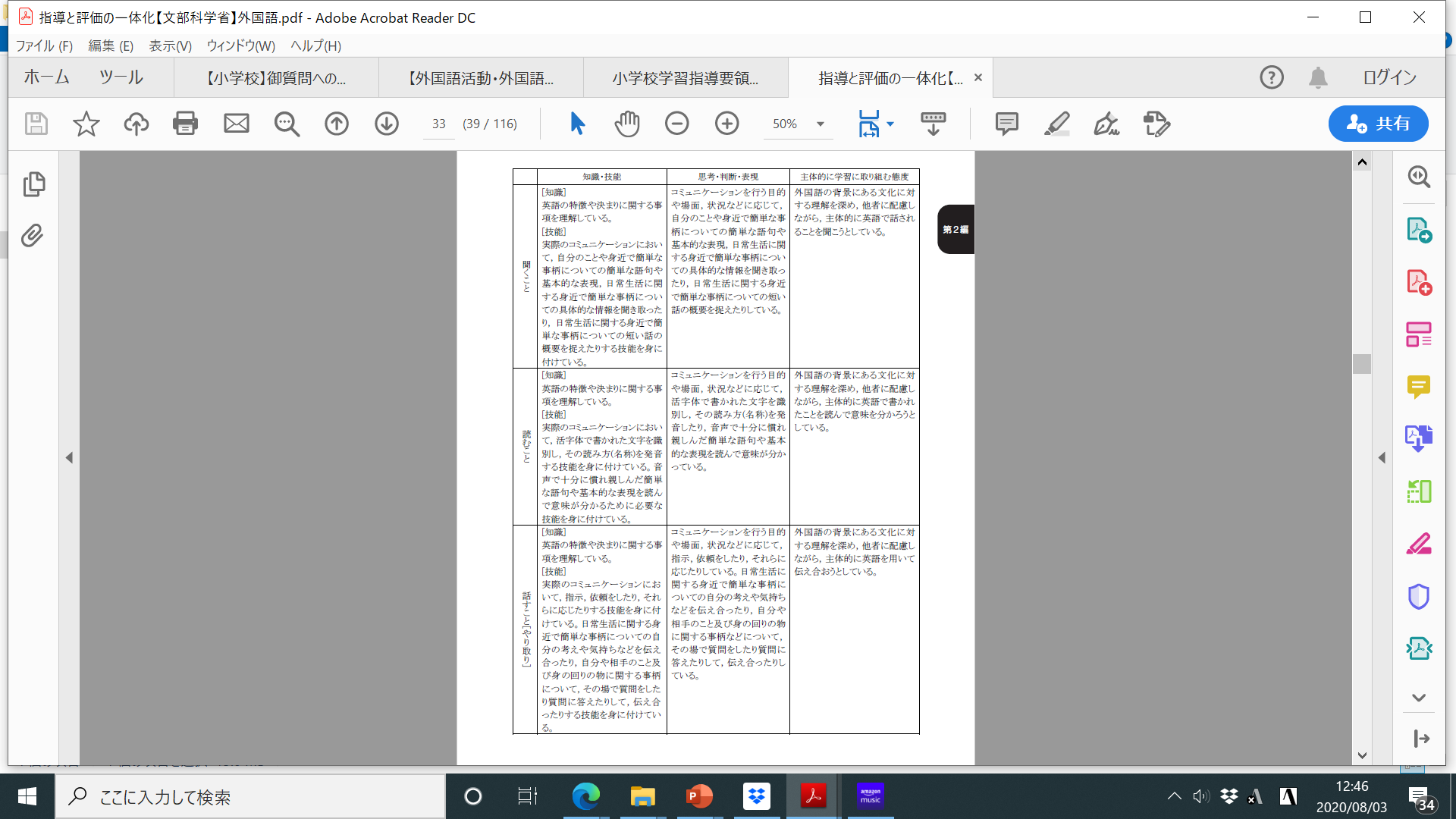 C    : Do you like apples?
ALT: Yes, I do. How about you?
C    : I like lemon.
技能・領域と資質・能力
相手が，自分の知らない情報をもっているから目的や場面，状況等が生まれる。
Standard and Criterion
ALT: Do you like blue?
C    : No, I don’t. I like green.
　     What color do you like?
ALT: I like red.
C    : Do you like tomatoes?
ALT: Yes, I do. How about you?
C    : I like carrots.
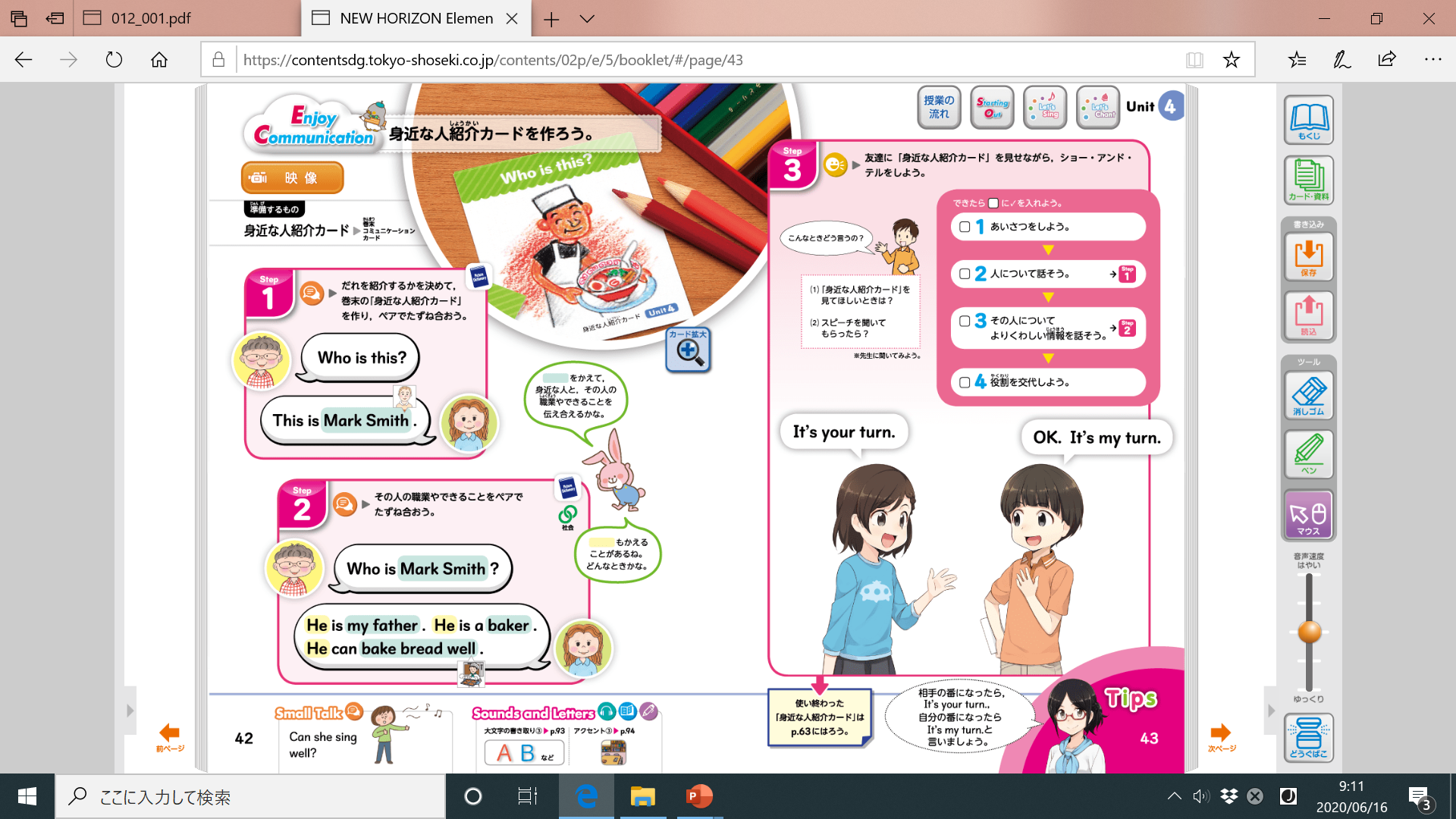 評価は？
B
まとめ：ALTは，リンゴと赤とトマトが好きなことが分かった。
資質・能力（３観点）の違い
【思考・判断・表現】
1
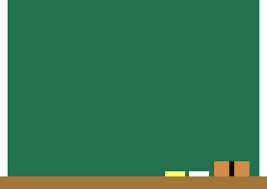 課題：好きなものについて友達と
　　　聞いたり，話したりしよう！
課題：今年来たALTの好きなものを調べよう！
Unit
C    : Do you like apples?
ALT: Yes, I do. How about you?
C    : I like lemon.
A：Hello! 
      What (fruit) do you like ？
B：I like (apples).  
     How about you?
A：I like ( bananas). 
      What (sport) do you like?
B：I like (baseball).
     What do you want?
A：I want (a dog).
     What do you want?
B：I want (a glove).
A：Thank you.
技能・領域と資質・能力
どちらも
まとめは
同じように
見えるけど
実際のやり取りでの子どもの頭の中は
全然違うよ！
Standard and Criterion
ALT: Do you like blue?
C    : No, I don’t. I like green.
　     What color do you like?
ALT: I like red.
C    : Do you like tomatoes?
ALT: Yes, I do. How about you?
C    : I like carrots.
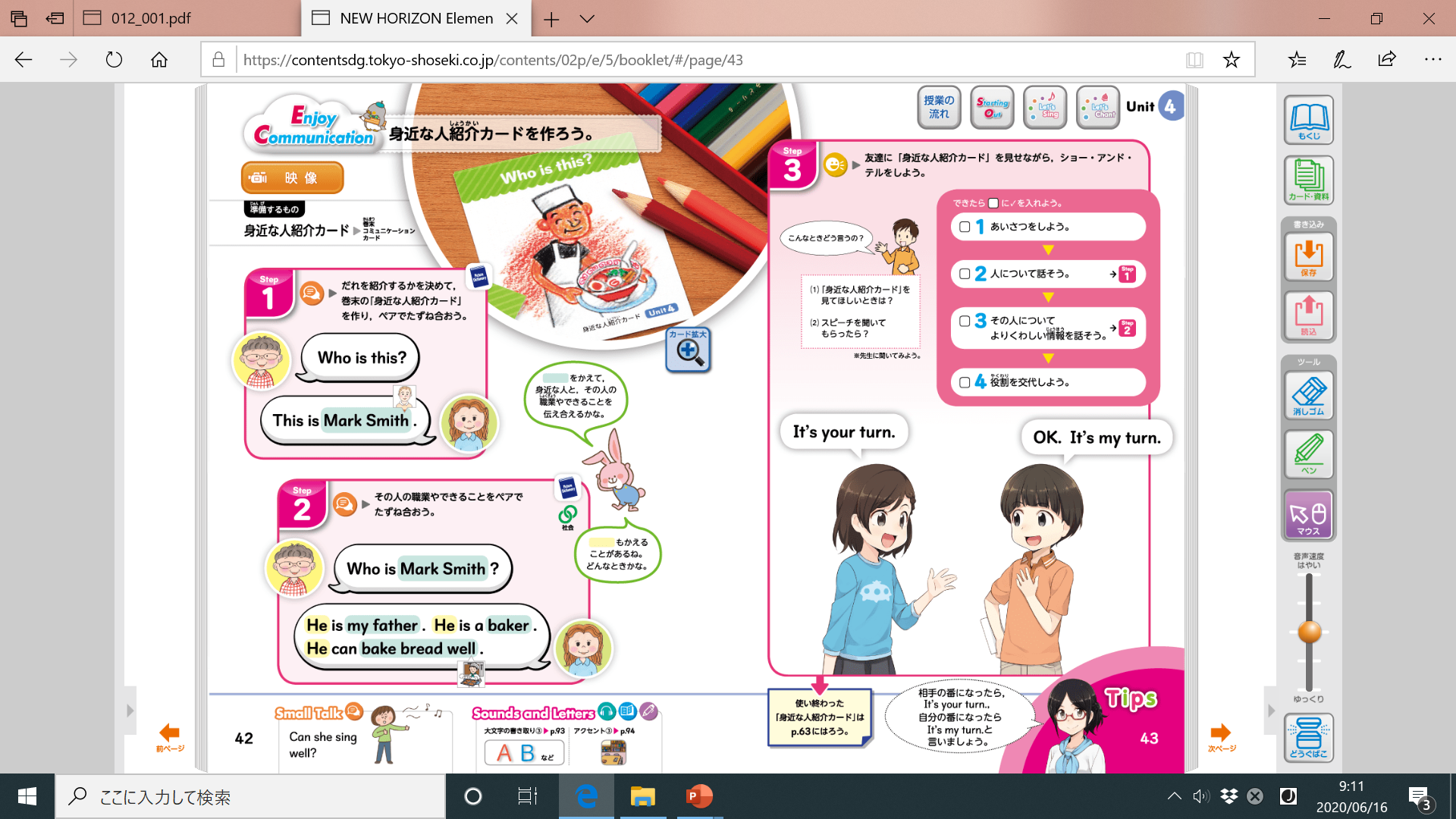 まとめ：Ｂくんがリンゴと野球が好きで
　　　　グローブがほしいことが分かった。
まとめ：ALTは，リンゴと赤とトマトが
        好きなことが分かった。
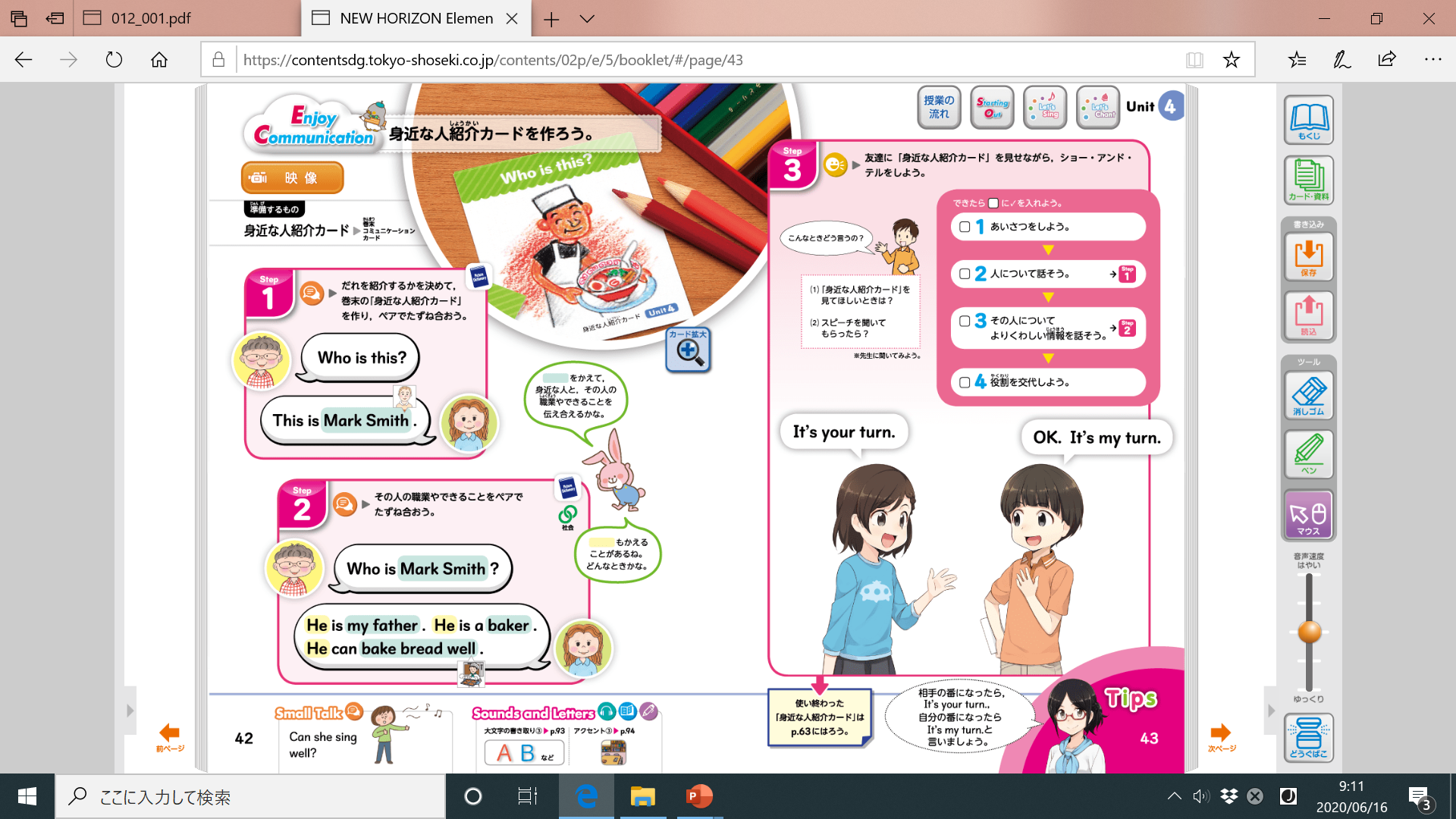 Ａは
どんな姿？
資質・能力（３観点）の違い
【思考・判断・表現】
評価規準
目的＝好きなものについて　　　　
　　　英語でやり取りする。





B:目的に応じて，ALTにlike
　の英語表現でやり取りして
　好きなもの・ことについて
　やり取りできる。

Ｃ:目的に応じて，ALTにlike
　 の英語表現でやり取りで
   きない。好きなもの・こ
   とについてやり取りでき
   ない。
課題：ALTの好きなものを調べよう！
1
Unit
C    : Do you like apples?
ALT: Yes, I do. How about you?
C    : I like lemon.
駆使の規準は，
英語表現の付加
になると…。
A:目的に応じて，ALTに既習
　の英語表現を駆使して，好
　きなもの・ことについてや
　り取りできる。
技能・領域と資質・能力
ALT: Do you like blue?
C    : No, I don’t. I like green.
　     What color do you like?
ALT: I like red.
Standard and Criterion
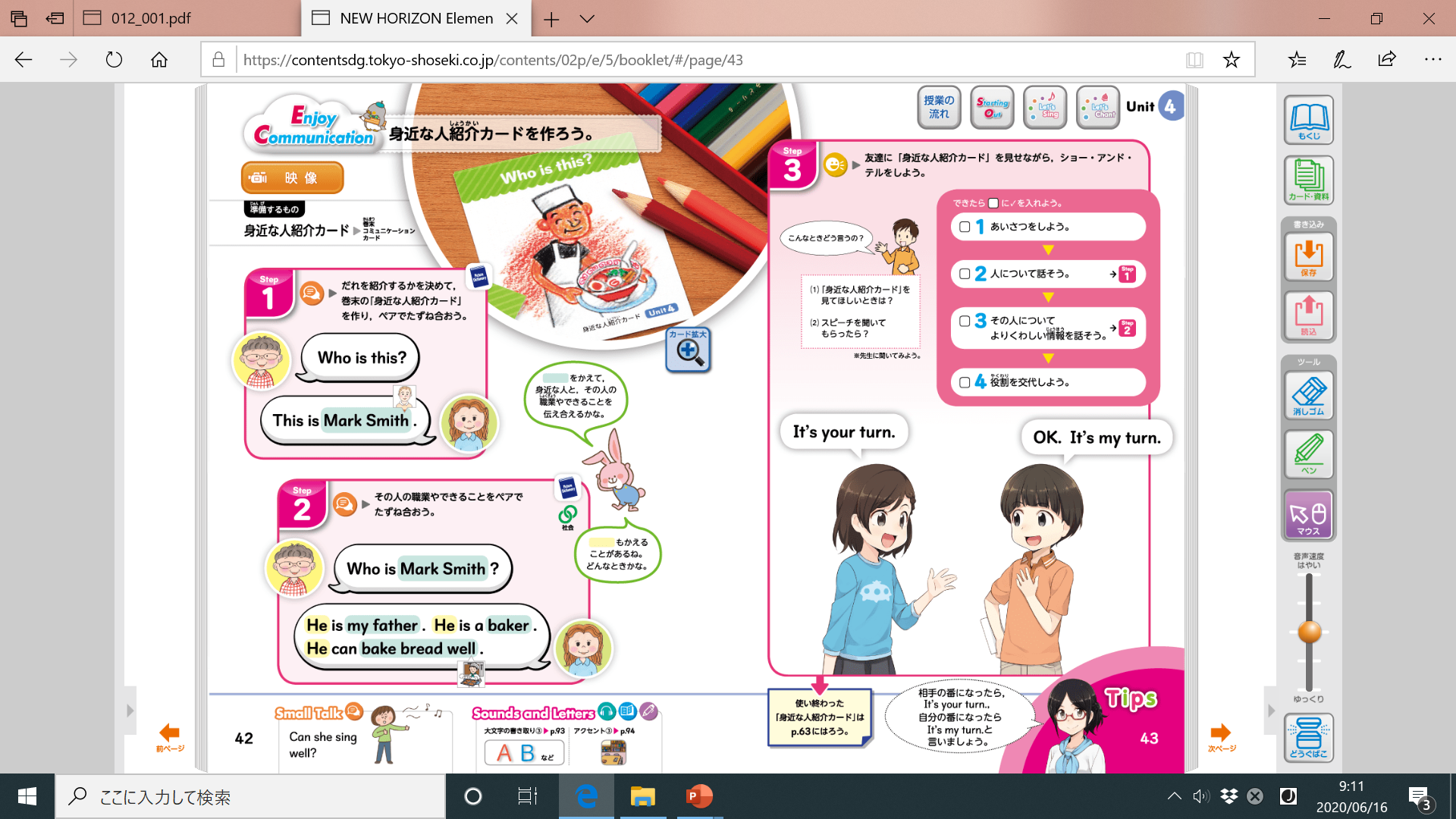 C    : Do you like tomatoes?
ALT: Yes, I do. How about you?
C    : I like carrots. What sport do you like?
ALT: I like basketball. Do you like basketball?
C    : Yes, I do. I like basketball, too.
まとめ：ALTは，リンゴと赤とトマト,バスケットが
　　　　 好きなことが分かった。
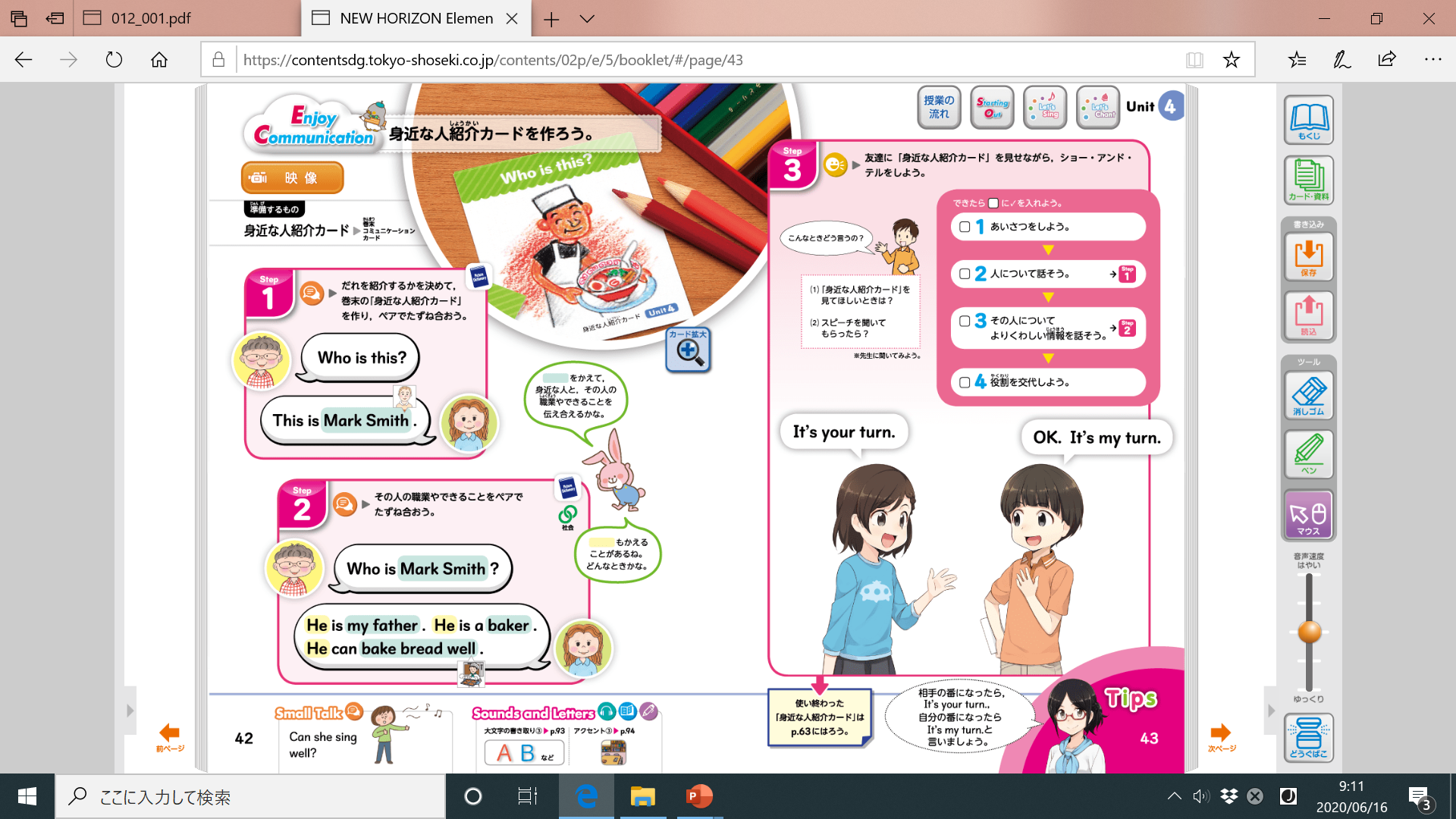 会話（情報）や英語の量が規準となりがち。
すると

知識・技能
との区別が難しい。
資質・能力（３観点）の違い
【思考・判断・表現】
評価規準
目的＝好きなものについて　　　　
　　　英語でやり取りする。





B:目的に応じて，ALTにlike
　の英語表現でやり取りして
　好きなもの・ことについて
　やり取りできる。

Ｃ:目的に応じて，ALTにlike
　 の英語表現でやり取りで
   きない。好きなもの・こ
   とについてやり取りでき
   ない。
課題：ALTの好きなものを調べよう！
1
Unit
C    : Do you like apples?
ALT: Yes, I do. How about you?
C    : （ジェスチャーを付けて）I like lemon.
A:目的に応じて，ALTに既習
　の英語表現を駆使して，好
　きなもの・ことについてや
　り取りできる。
技能・領域と資質・能力
ALT: Do you like blue?
C    : (嫌な顔をして)
　　 No, I don’t. I like green.
　     What color do you like?
ALT: I like red.
Standard and Criterion
駆使の規準を，
非言語にする
と…。
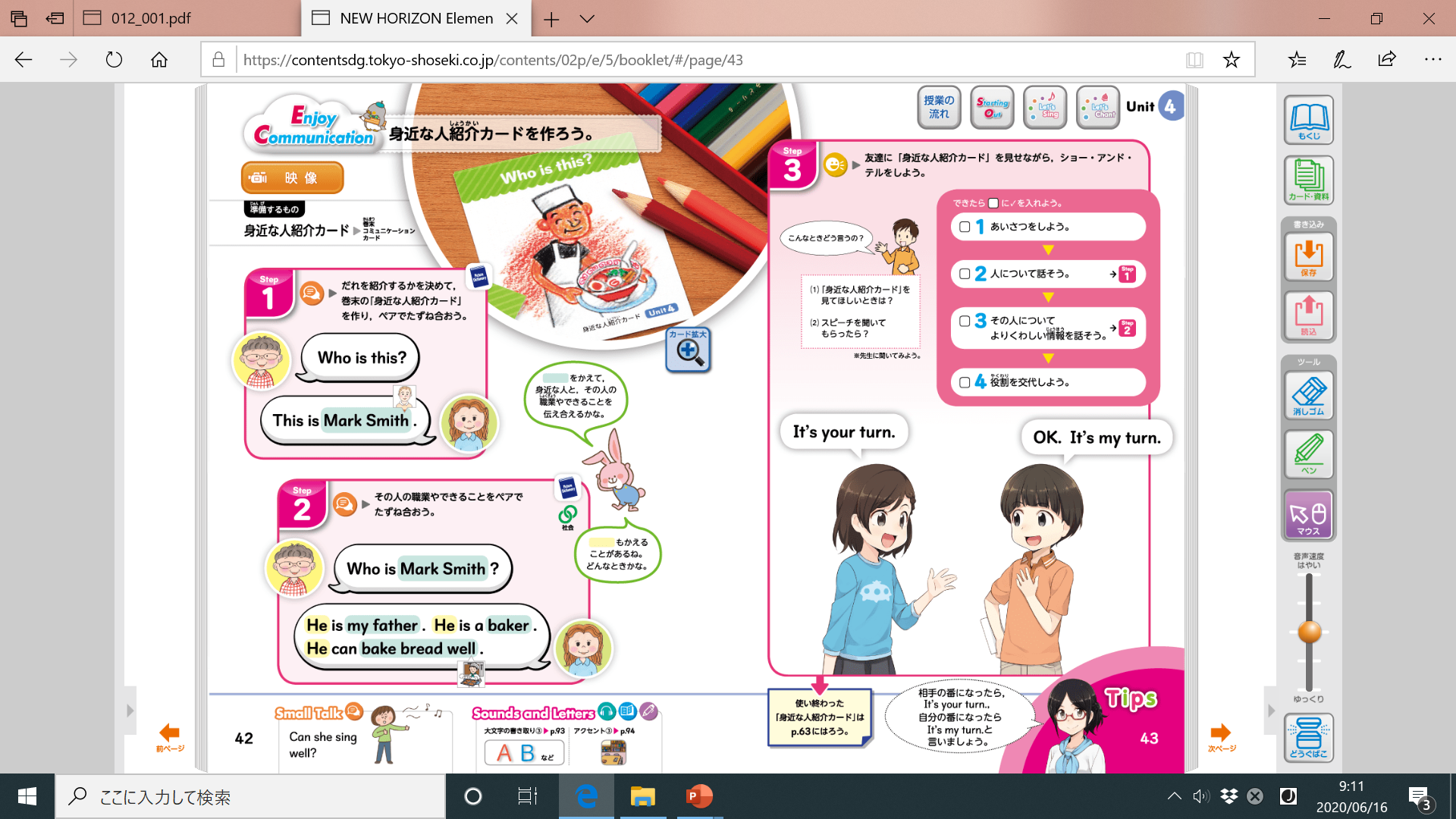 C    : Do you like tomatoes?
ALT: Yes, I do. How about you?
C    : I like carrots.
まとめ：ALTは，リンゴと赤とトマト,が好きなことが
　　　　分かった。
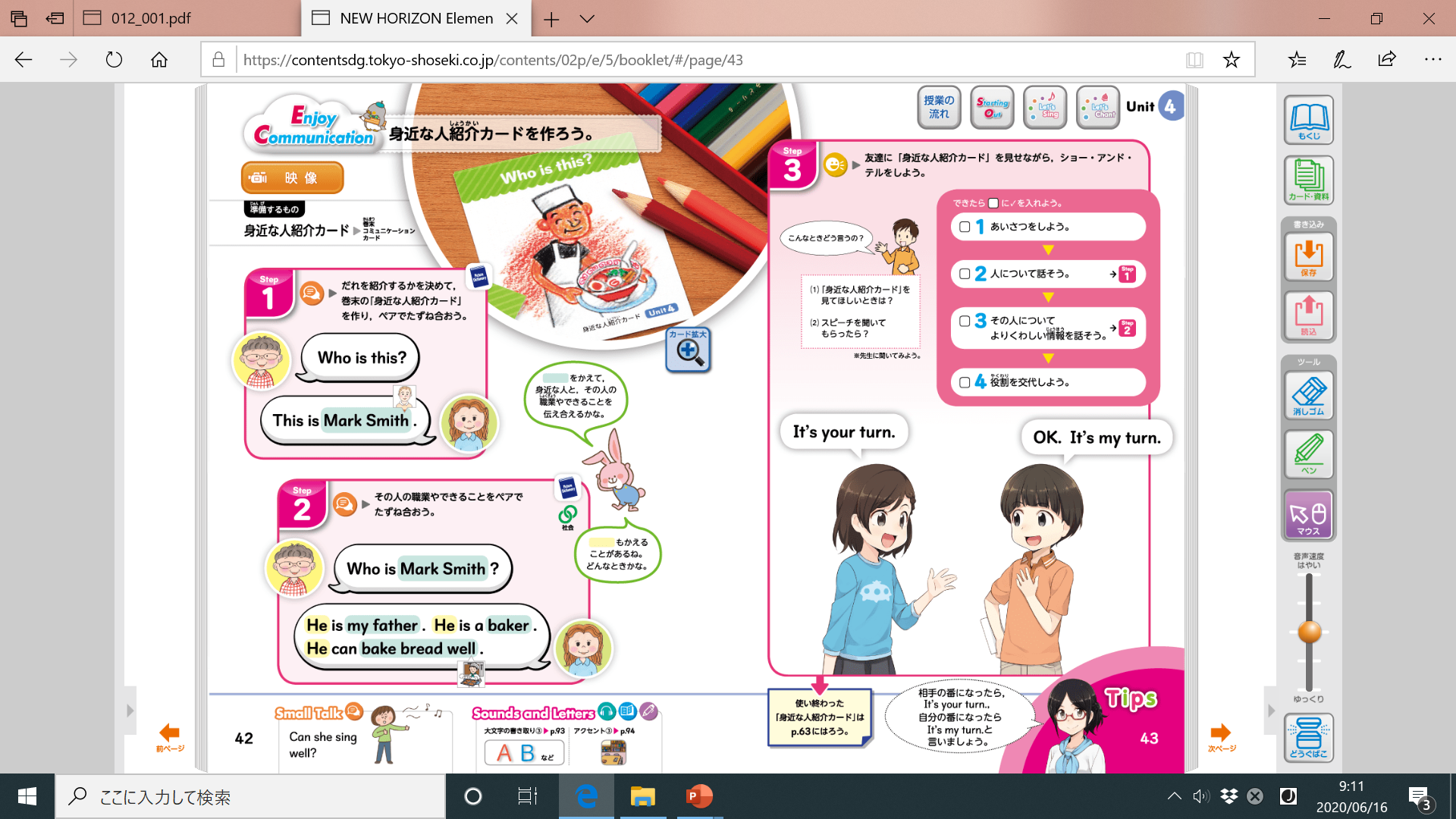 子どもが違和感のある表現になったり，教師の評価規準が曖昧になりがち。
また

主体的に学習に取り組む態度
との区別が難しい。
ただし
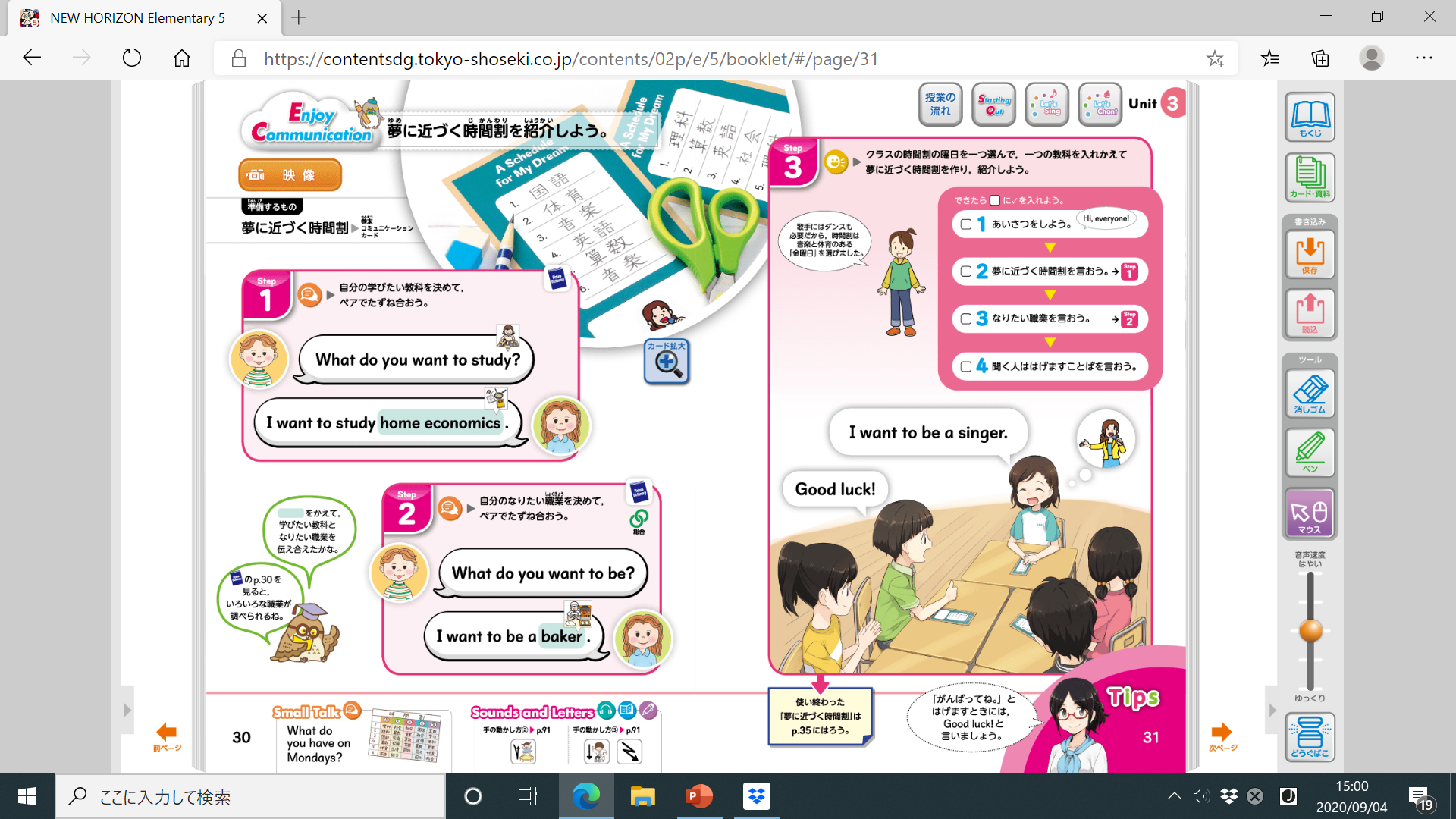 この規準がいけないわけではない。設定次第で可能な場合もある。
大切なのは，技能にフォーカスするのではなく，
目的や場面，状況等に応じて
英語でやり取りしているかを忘れないこと！
資質・能力（３観点）の違い
【思考・判断・表現】
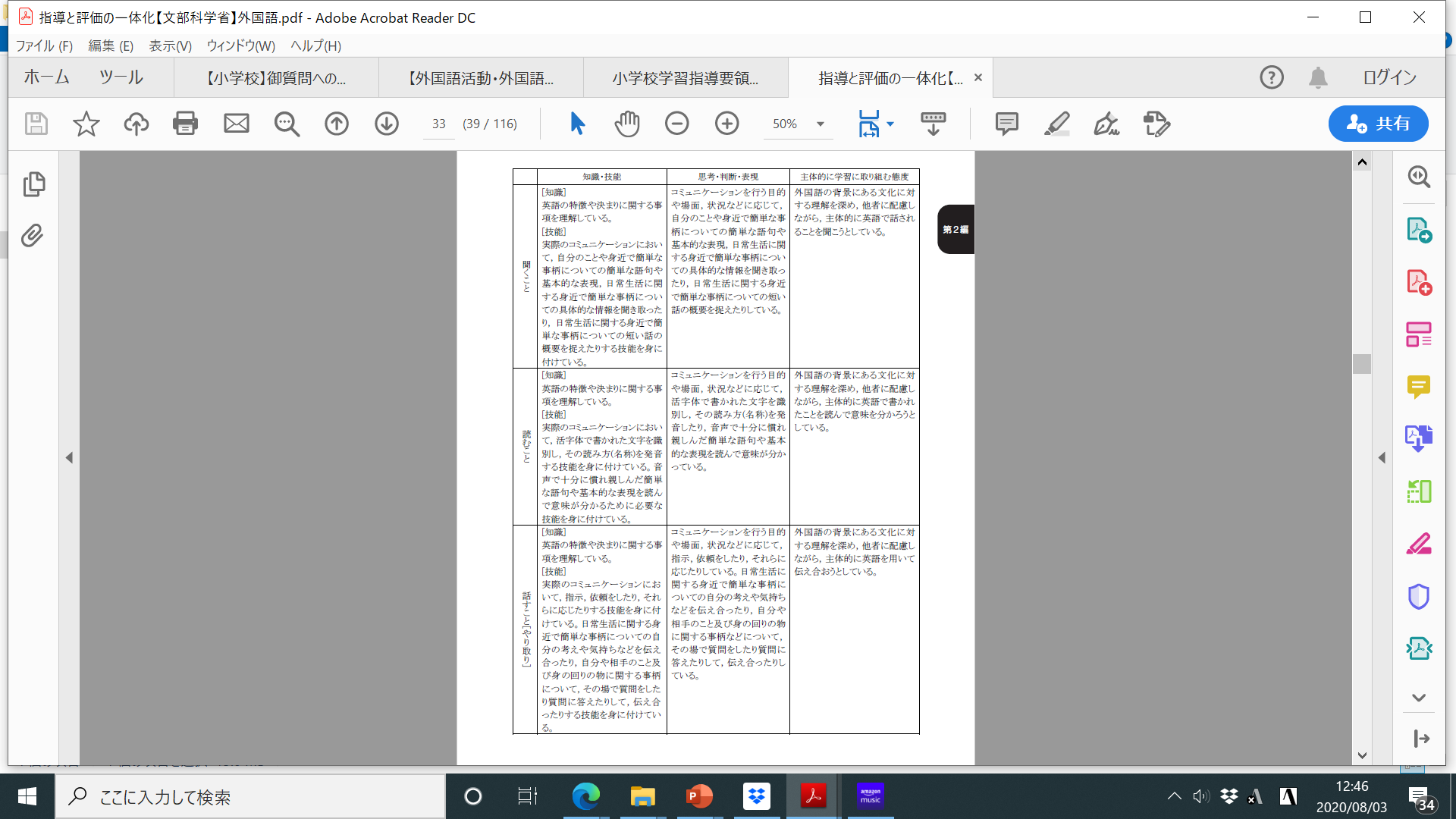 1
課題：ALTの好きなものの傾向を探ろう！
Unit
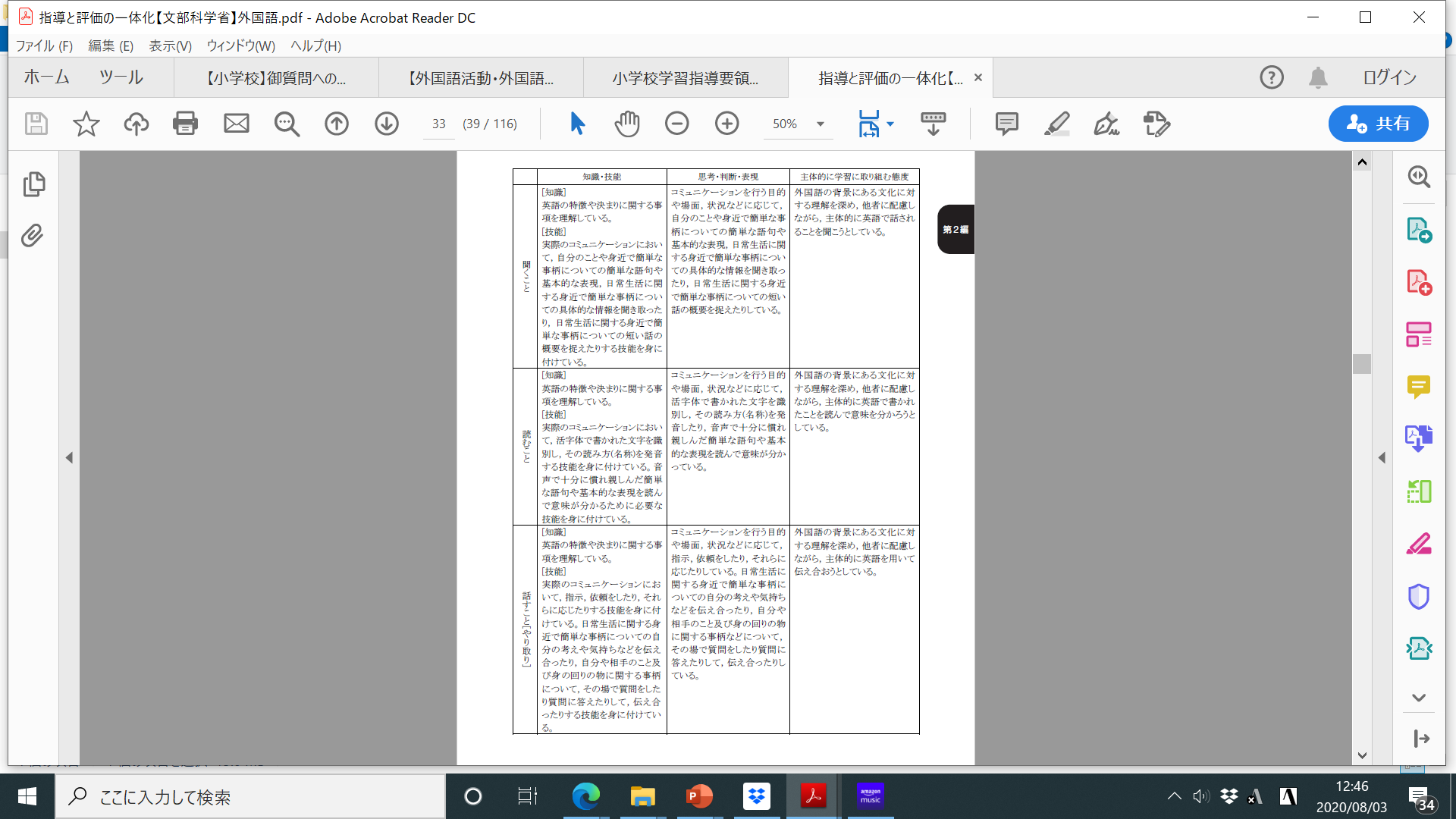 C    : Do you like apples?
ALT: Yes, I do. How about you?
C    : I like lemon.
技能・領域と資質・能力
子どもは，
どんな思考・判断・表現をしているだろう？
Standard and Criterion
Do you like tomatoes?
ALT: Yes, I do. How about you?
C    : I like apples.
ALT: Do you like blue?
C    : No, I don’t. I like green.
　     What color do you like?
ALT: I like red.
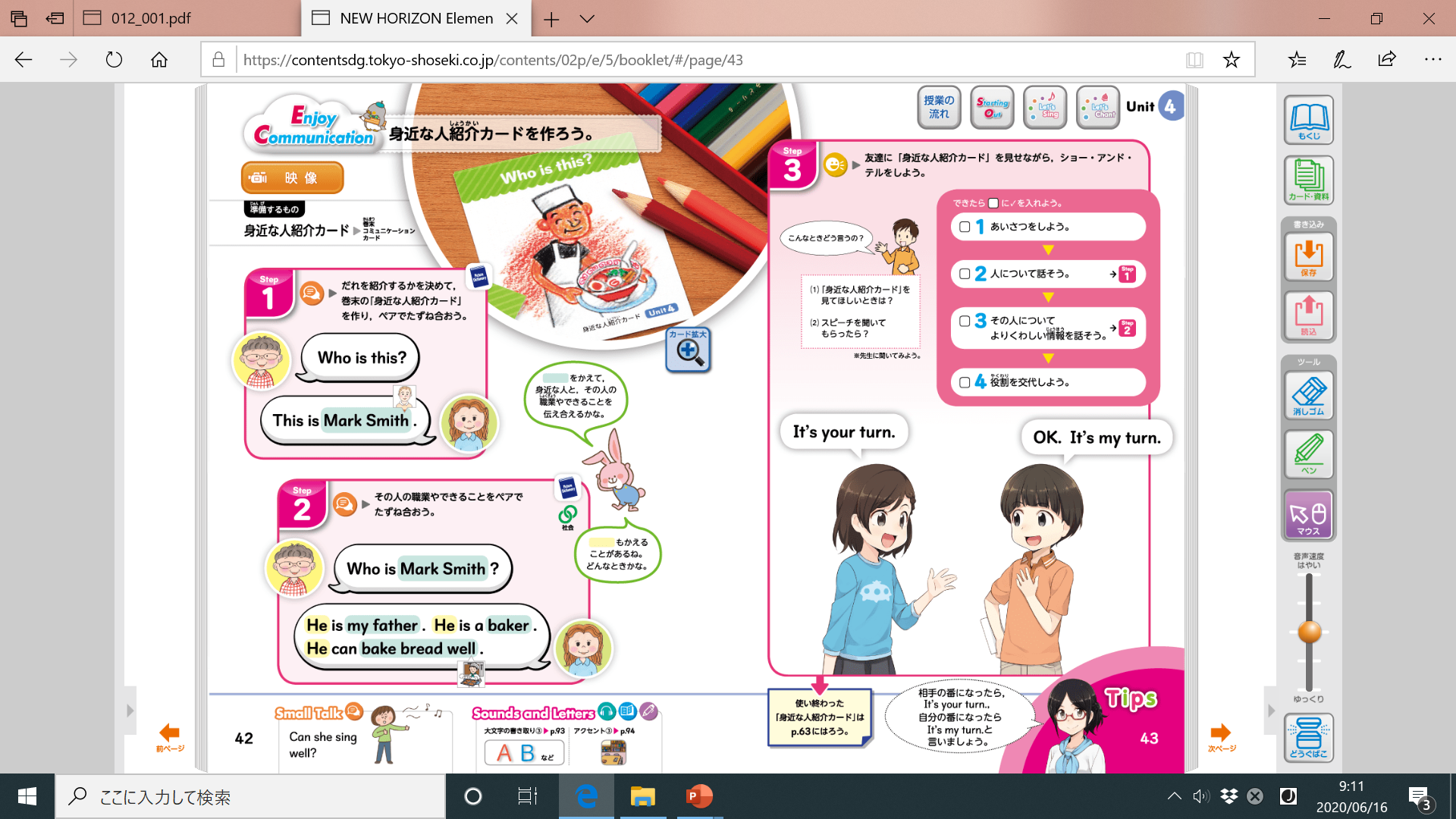 評価は？
A
まとめ：ALTは，赤いものが好きなことが分かった。
資質・能力（３観点）の違い
【思考・判断・表現】
1
課題：互いの好きなものの傾向を探ろう！
フムフムリンゴが
好きなんだ。
Unit
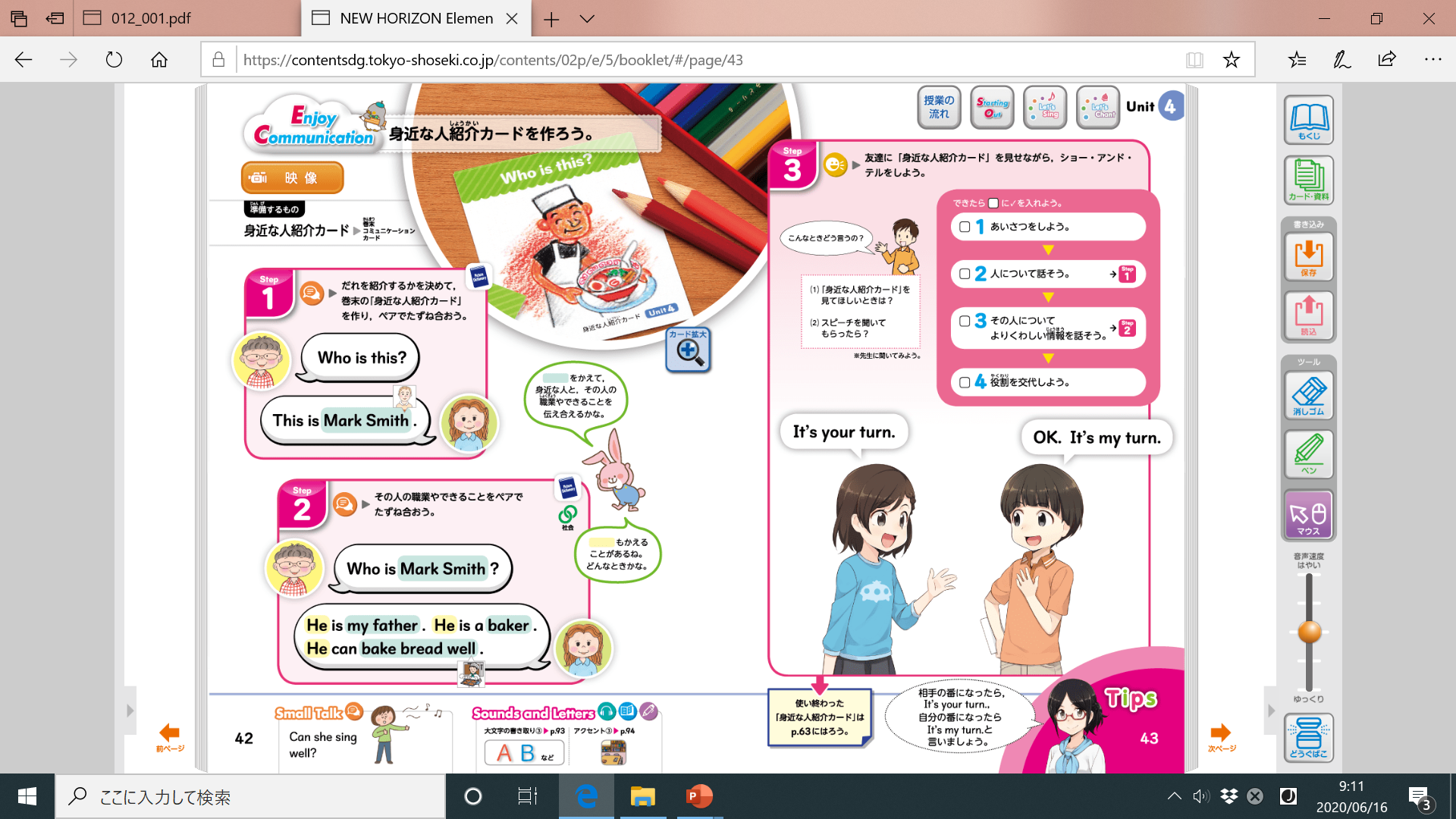 C    : Do you like apples?
ALT: Yes, I do. How about you?
C    : I like lemon.
技能・領域と資質・能力
Standard and Criterion
トマトも好き！
もしかして…
Do you like tomatoes?
ALT: Yes, I do. How about you?
C    : I like apples.
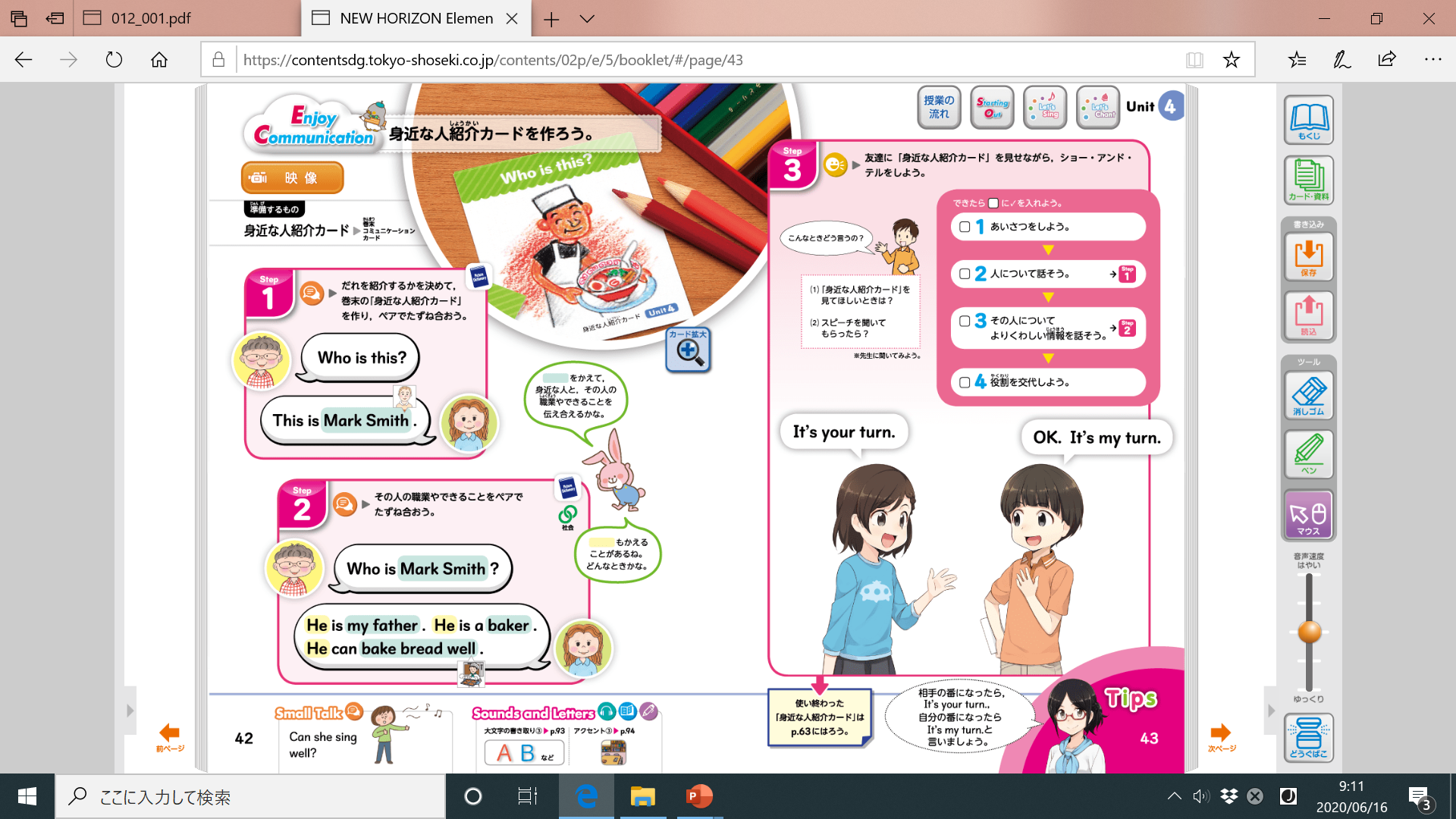 ALT: Do you like blue?
C    : No, I don’t. I like green.
　     What color do you like?
ALT: I like red.
やっぱり！！
赤いものが
好きなんだ！
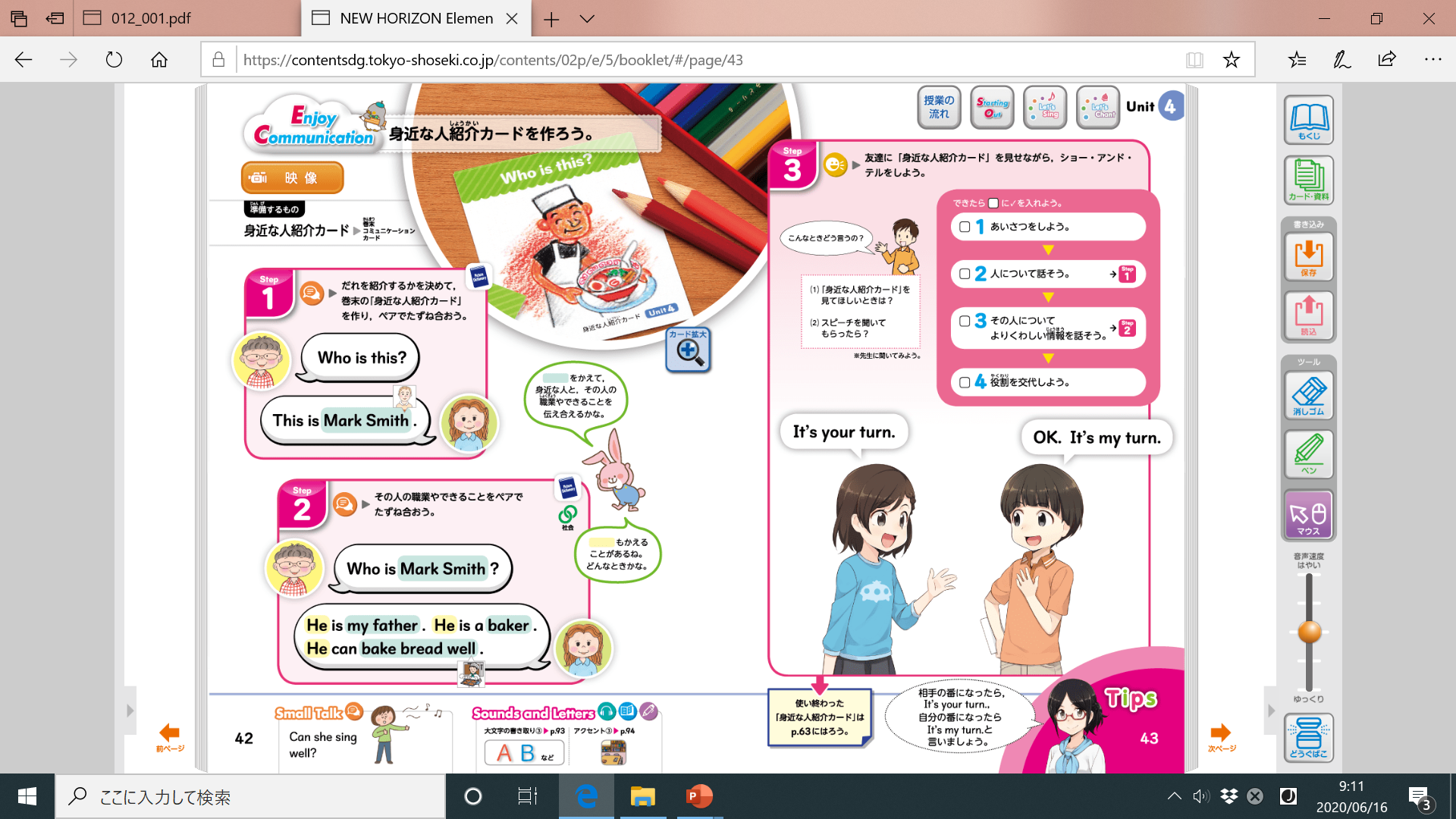 まとめ：ALTは，赤いものが好きなことが分かった。
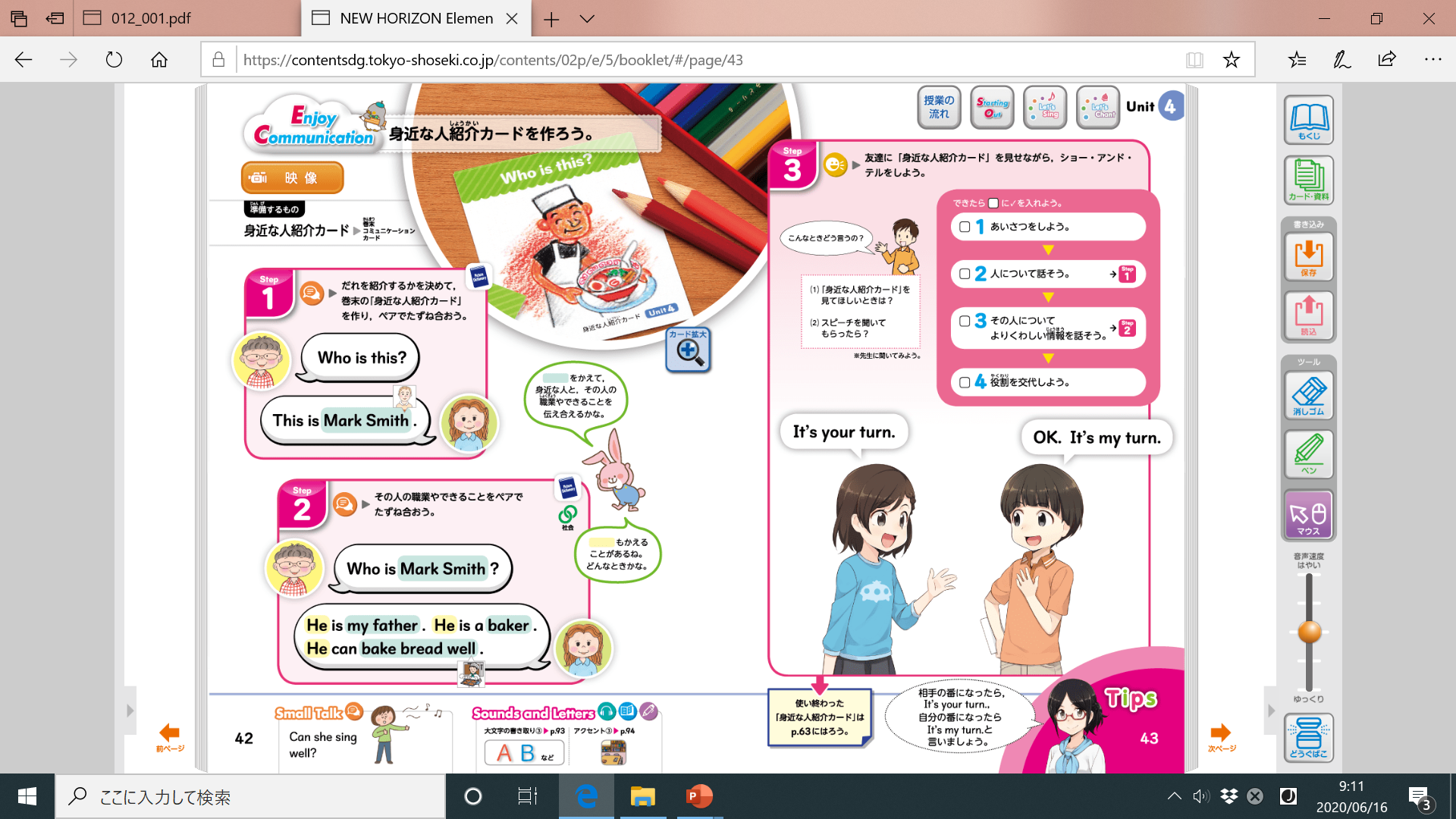 表層に現れる姿
だけでは
判断できない
資質・能力（３観点）の違い
【思考・判断・表現】
1
Unit
技能・領域と資質・能力
Standard and Criterion
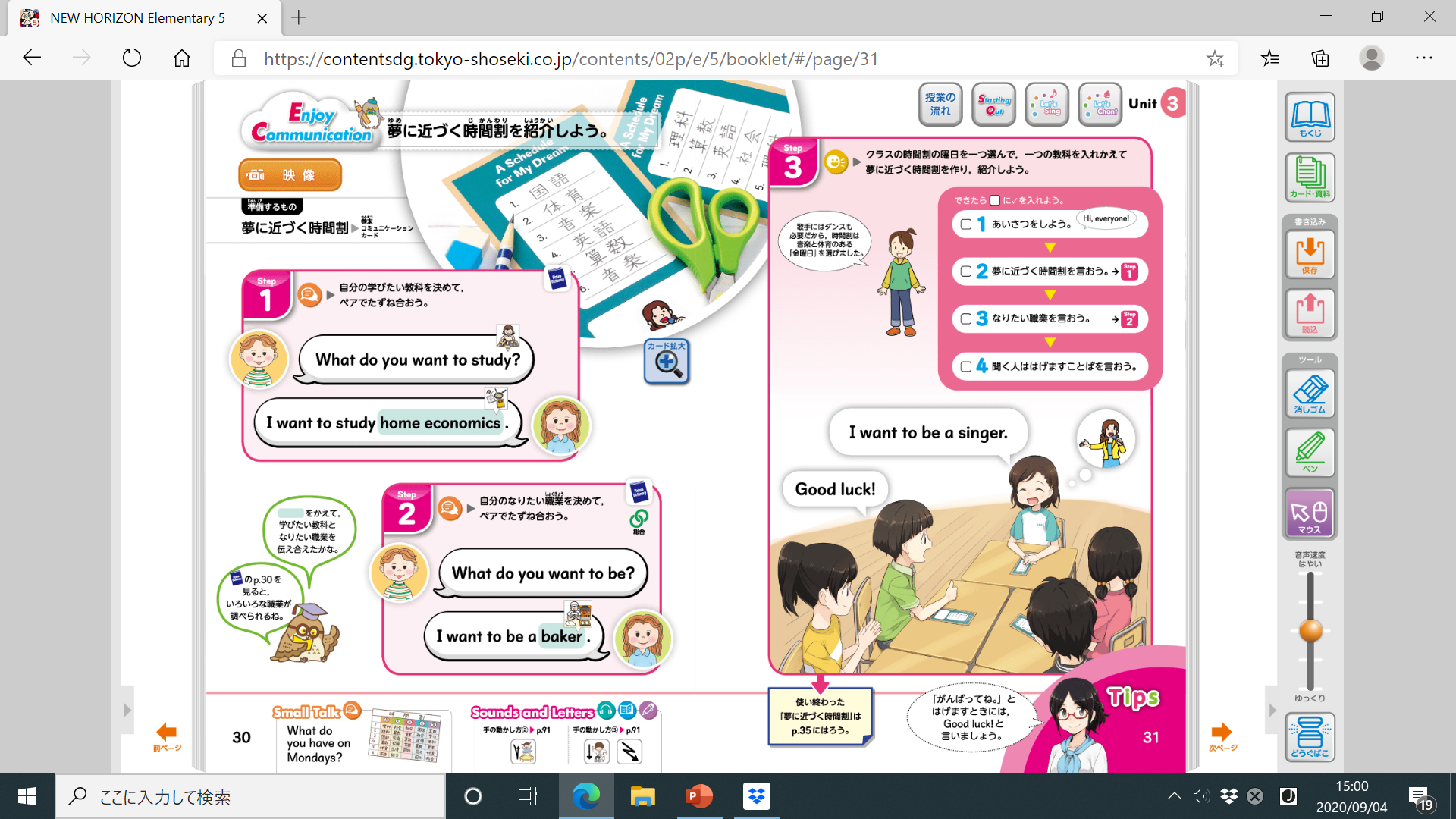 子どもは，最後にWhat color do you like?を目的，場面，状況などに応じて，意図的に使っている。
振り返りは，日々の繰り返しが大切。何を自覚化させたいのかを教師が描いておくことが大切。
資質・能力（３観点）の違い
【主体的に学習に取り組む態度】
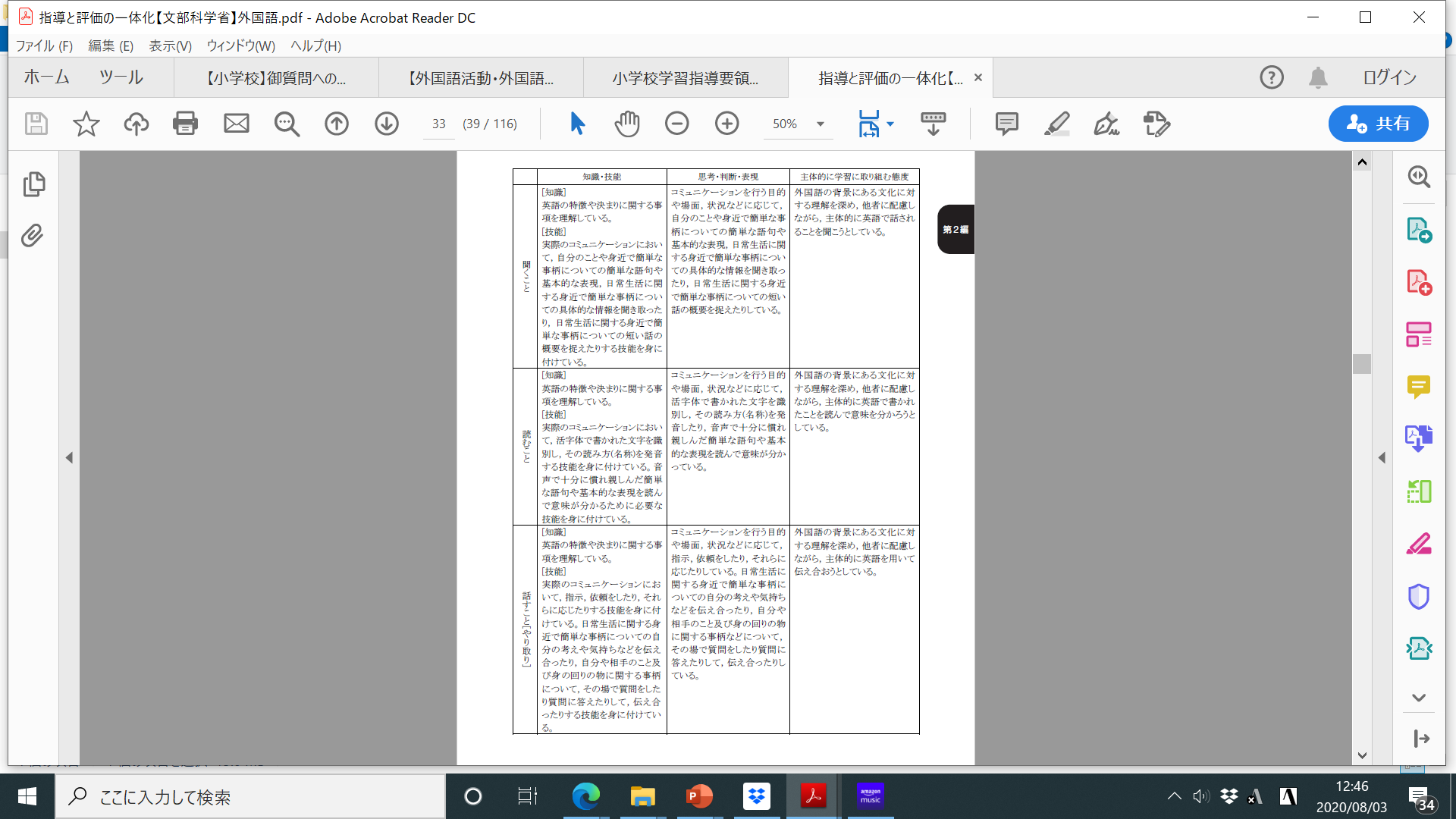 1
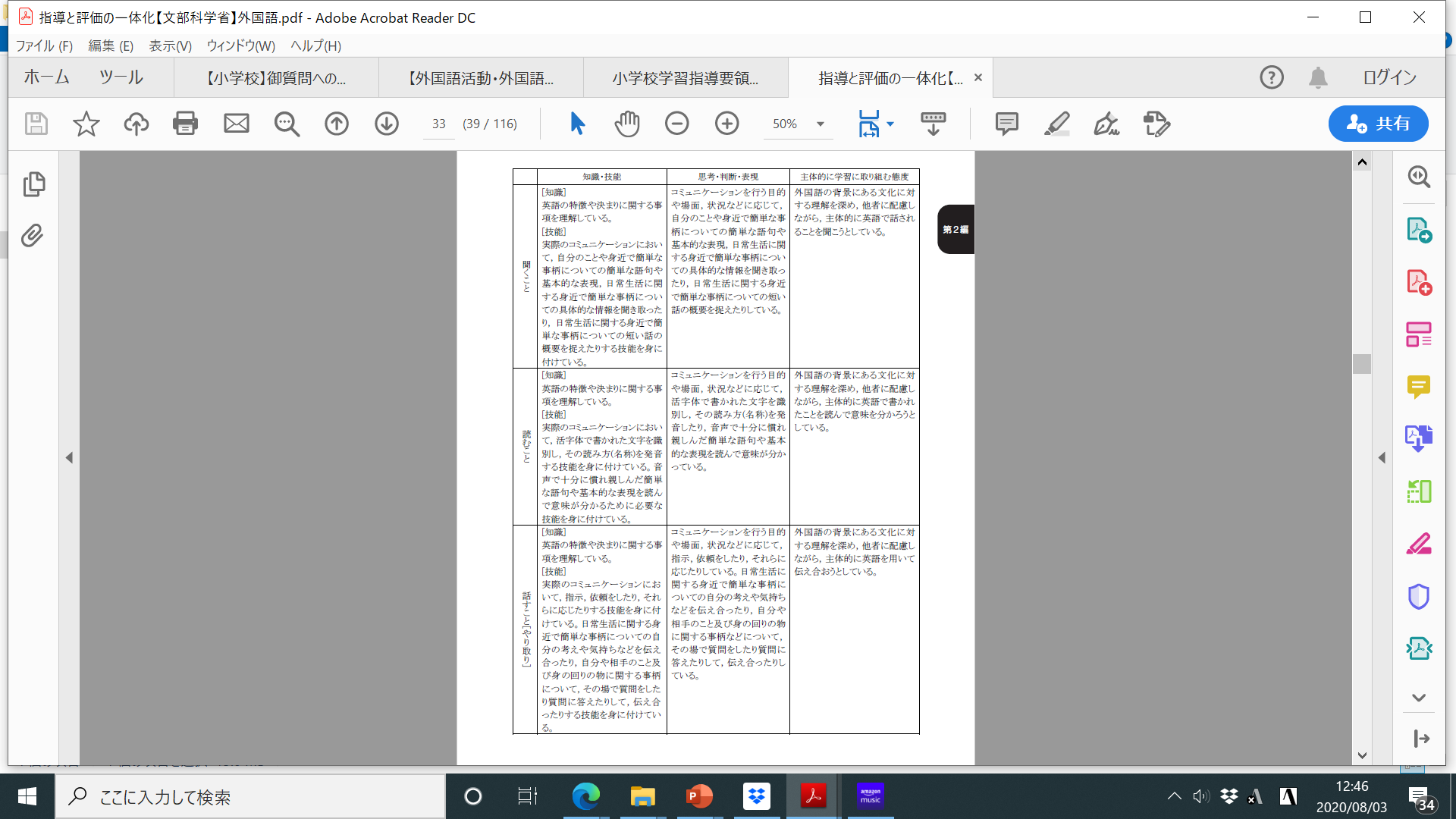 ポイント１
両輪で表れるもの。どちら一方だけということない。
Unit
技能・領域と資質・能力
ポイント３
具体では，【思考・判断・表現】の文末と比較する。
Standard and Criterion
側面１
粘り強い
取組み
側面２
自己調整
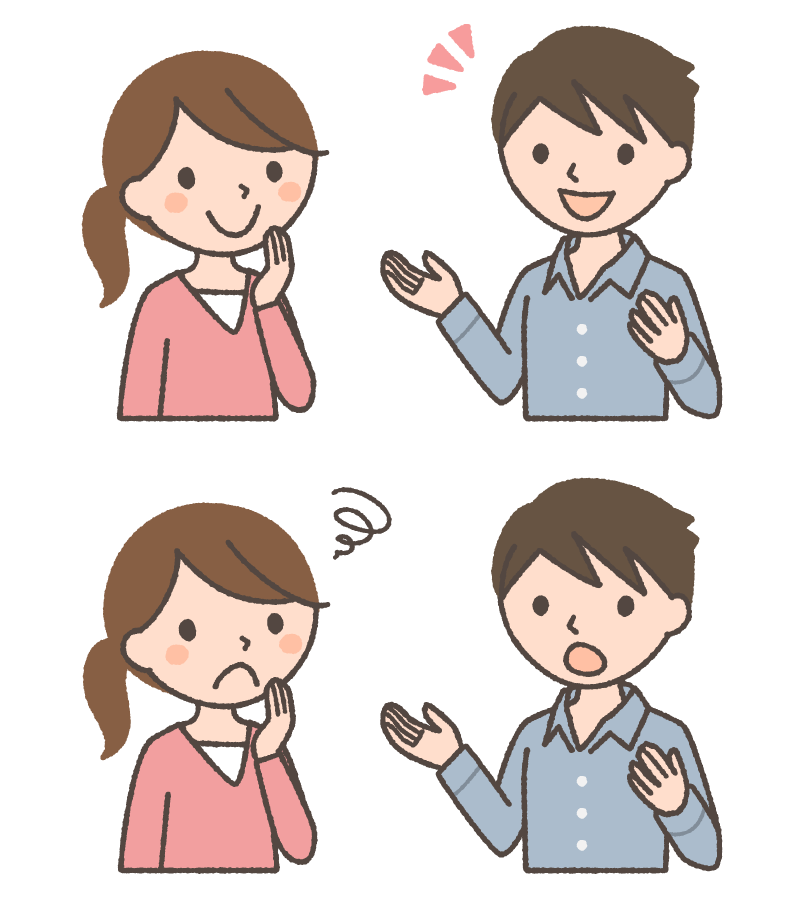 ポイント２
評価するときは，みる側面を明確にする。
資質・能力（３観点）の違い
【主体的に学習に取り組む態度】
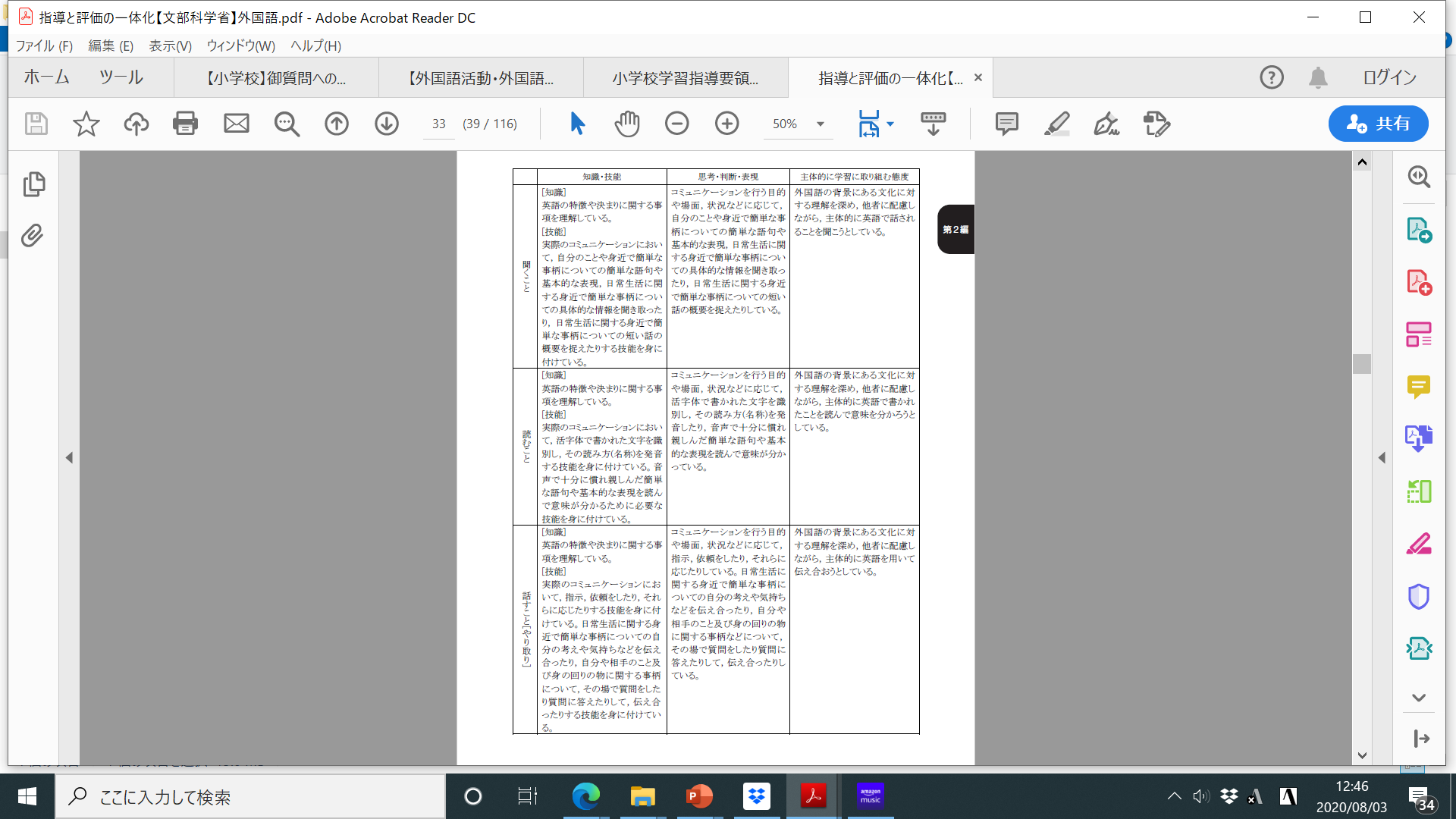 1
側面２
自己調整
相手に配慮しながら，やり取りしている。
くり返し
何度も粘り強く
質問をしている
側面１
粘り強い
取組み
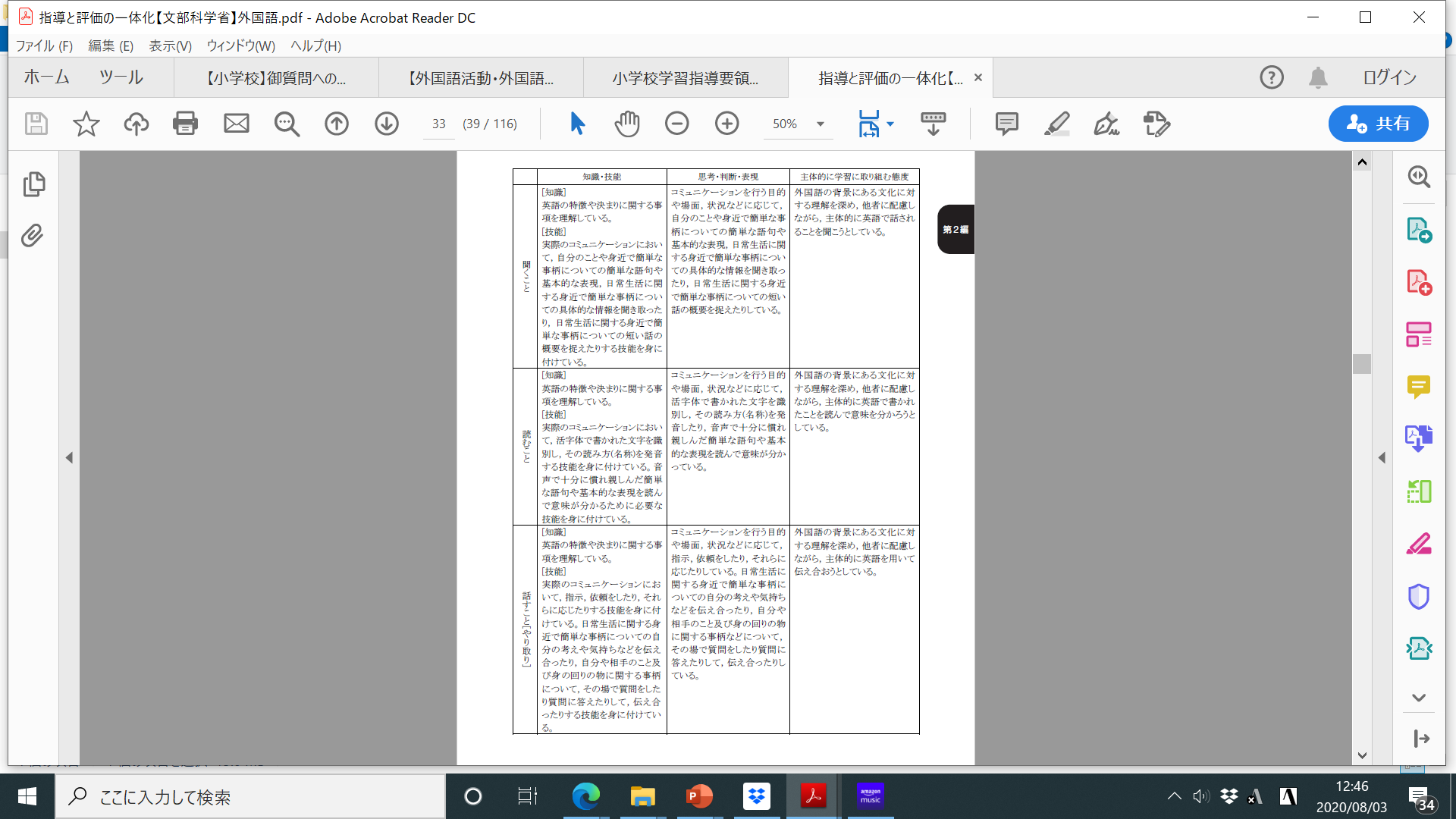 Unit
技能・領域と資質・能力
Standard and Criterion
何系の果物が
好きなのかな？
Ｂ
No, I don’t.
Do you like bananas?
No, I don’t.
Do you  like dorians?
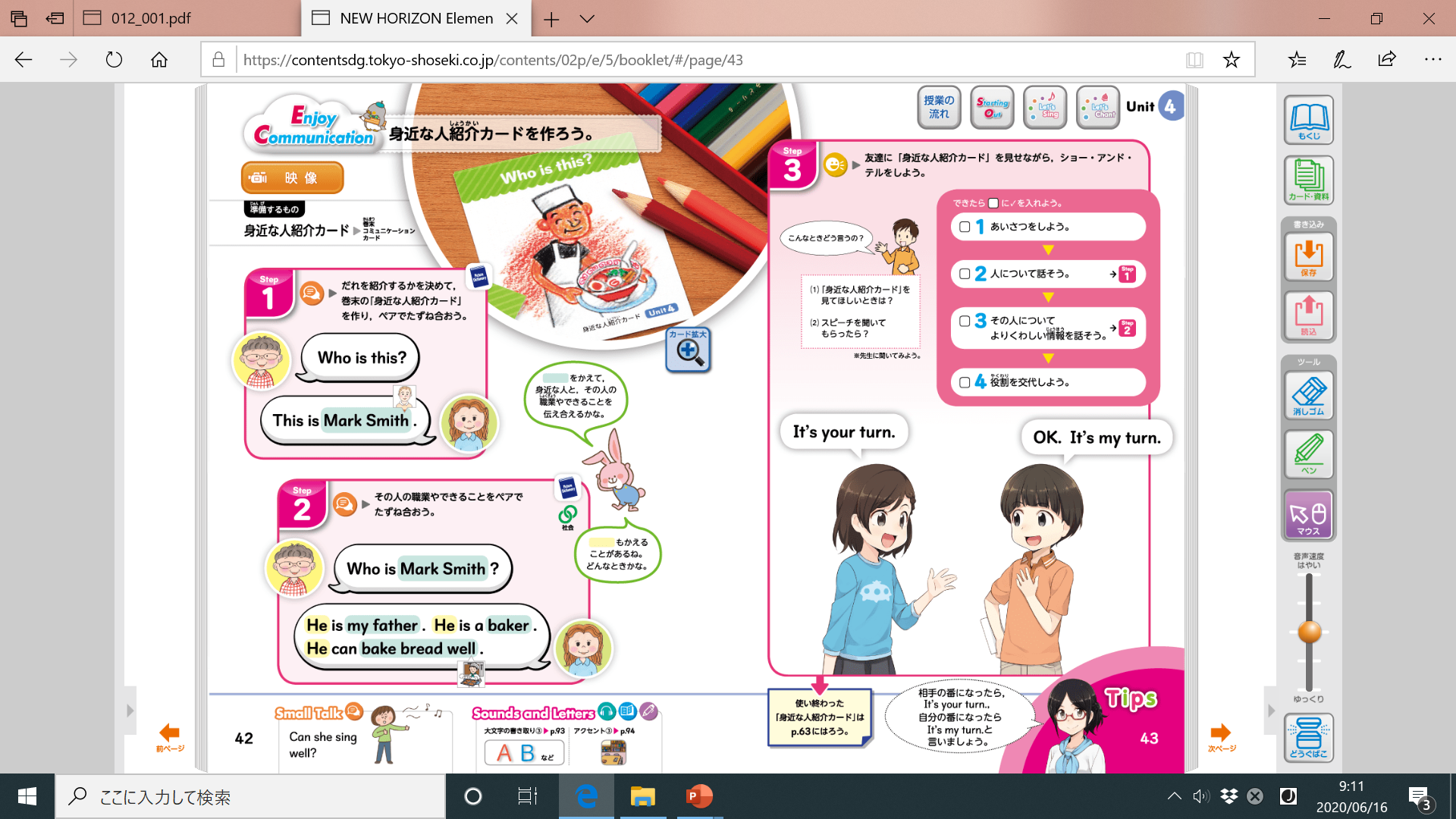 甘い系？
柑橘系？
珍味？
Yes, I do.
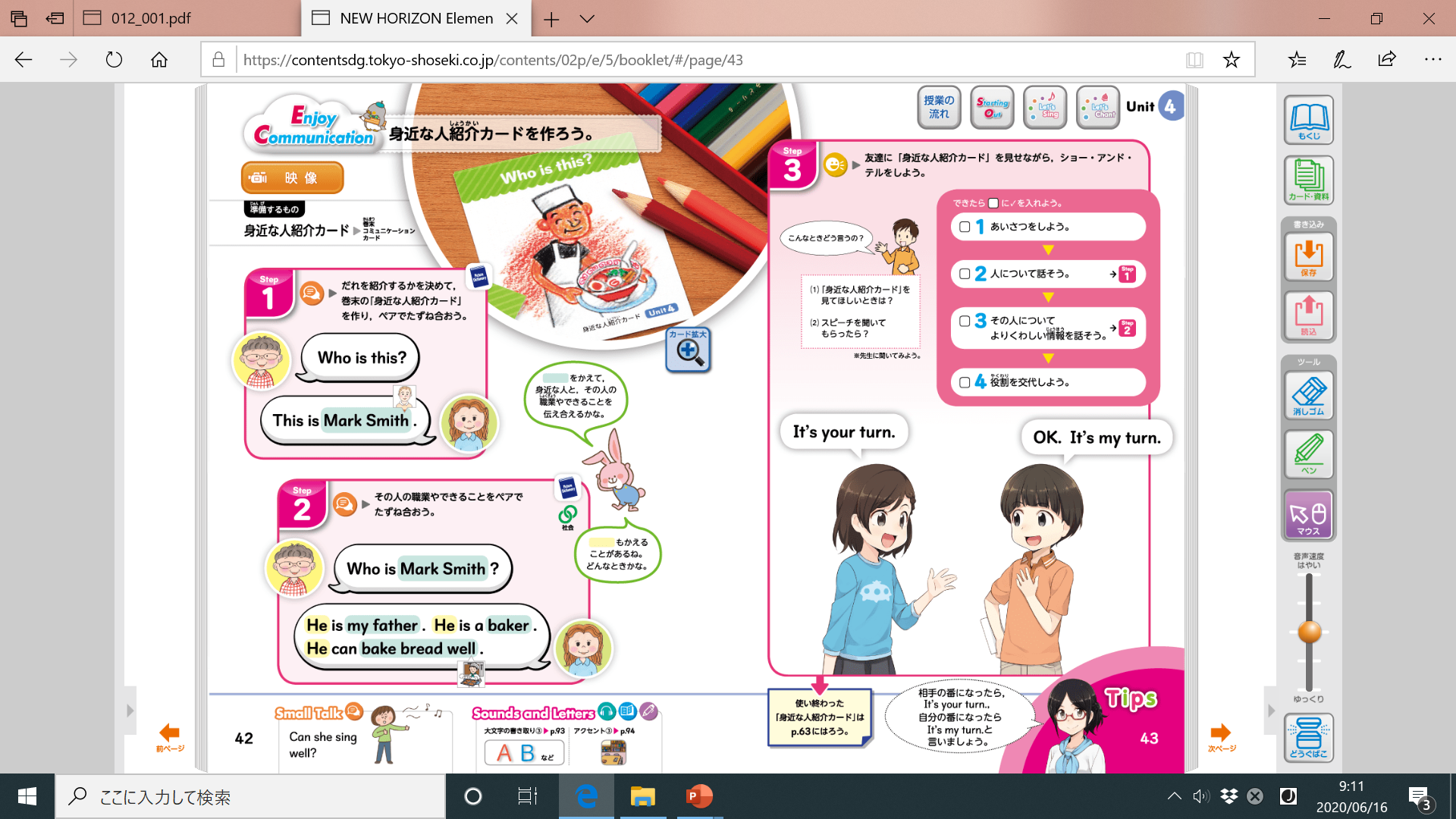 Do you  like lemons?
Do you  likeoranges?
Yes, I do.
Do you like citrus fruits?
That’s right!
Me too. I like citrus fruits, too.
資質・能力（３観点）の違い
【主体的に学習に取り組む態度】
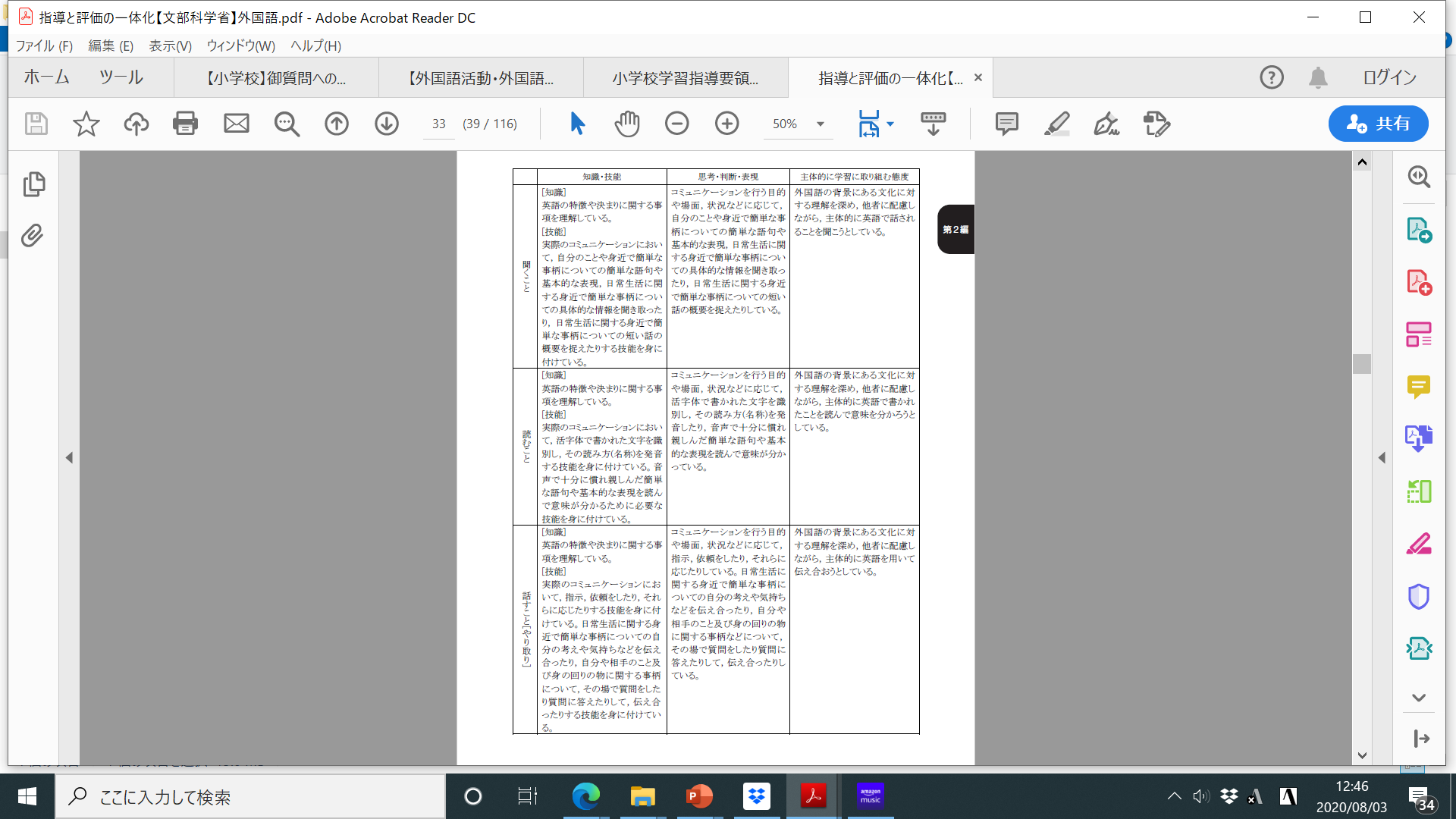 1
くり返し何度も粘り強く質問をしているが，相手を配慮せず，一方的に質問を繰り返している。
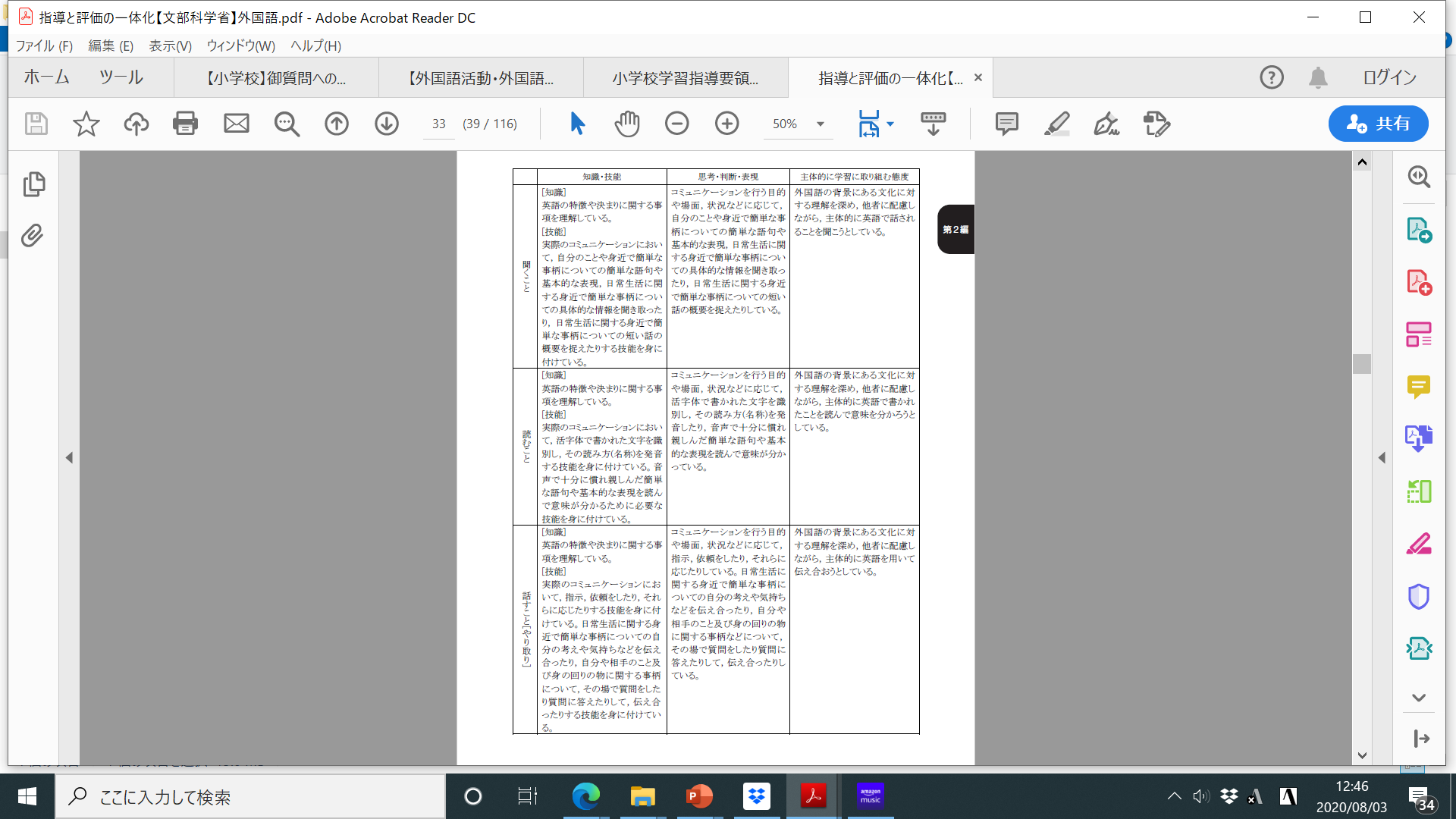 Unit
技能・領域と資質・能力
Standard and Criterion
何系の果物が
好きなのかな？
No,….
Do you like bananas?
N….
Do you like dorians?
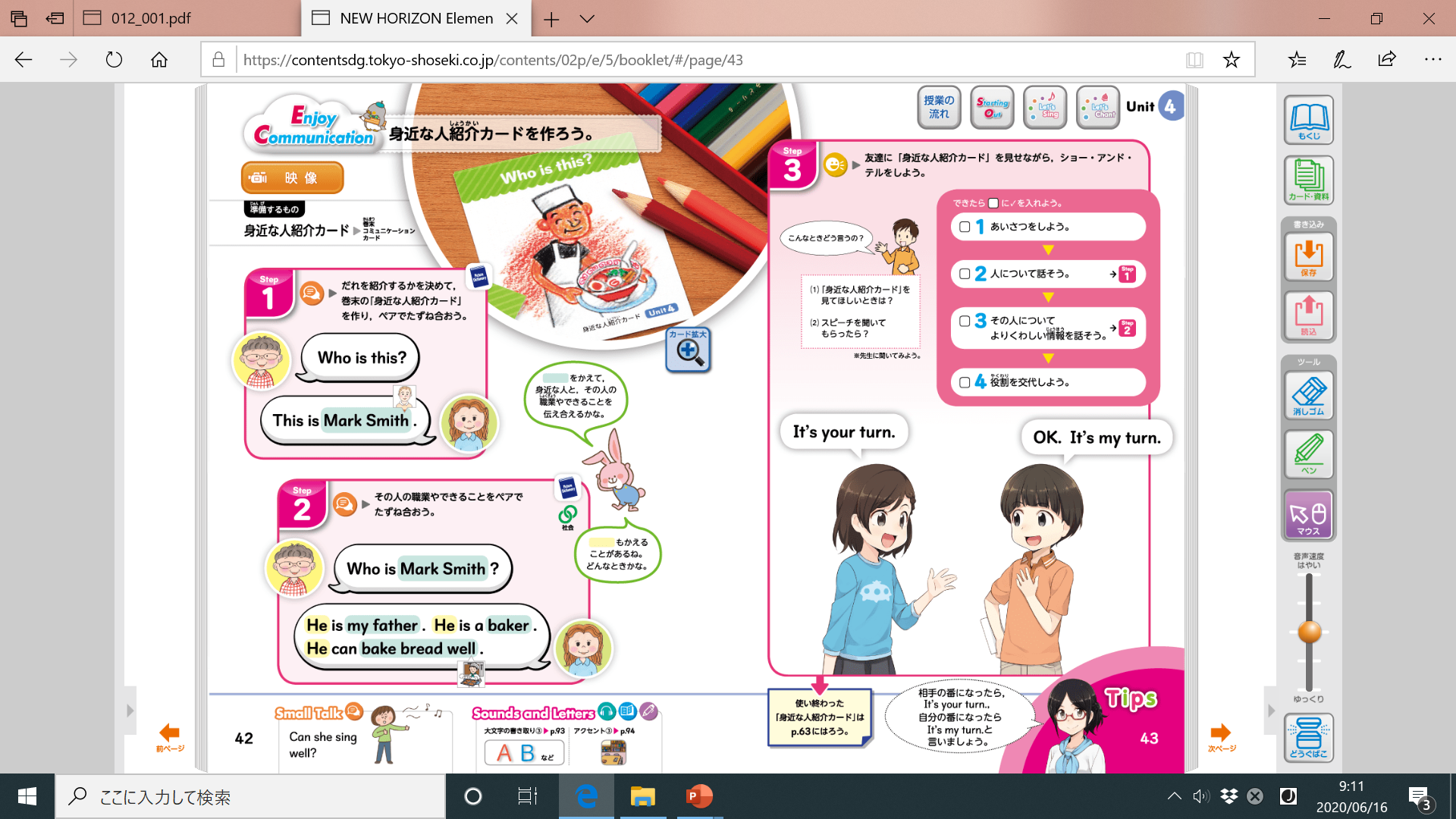 Yes.
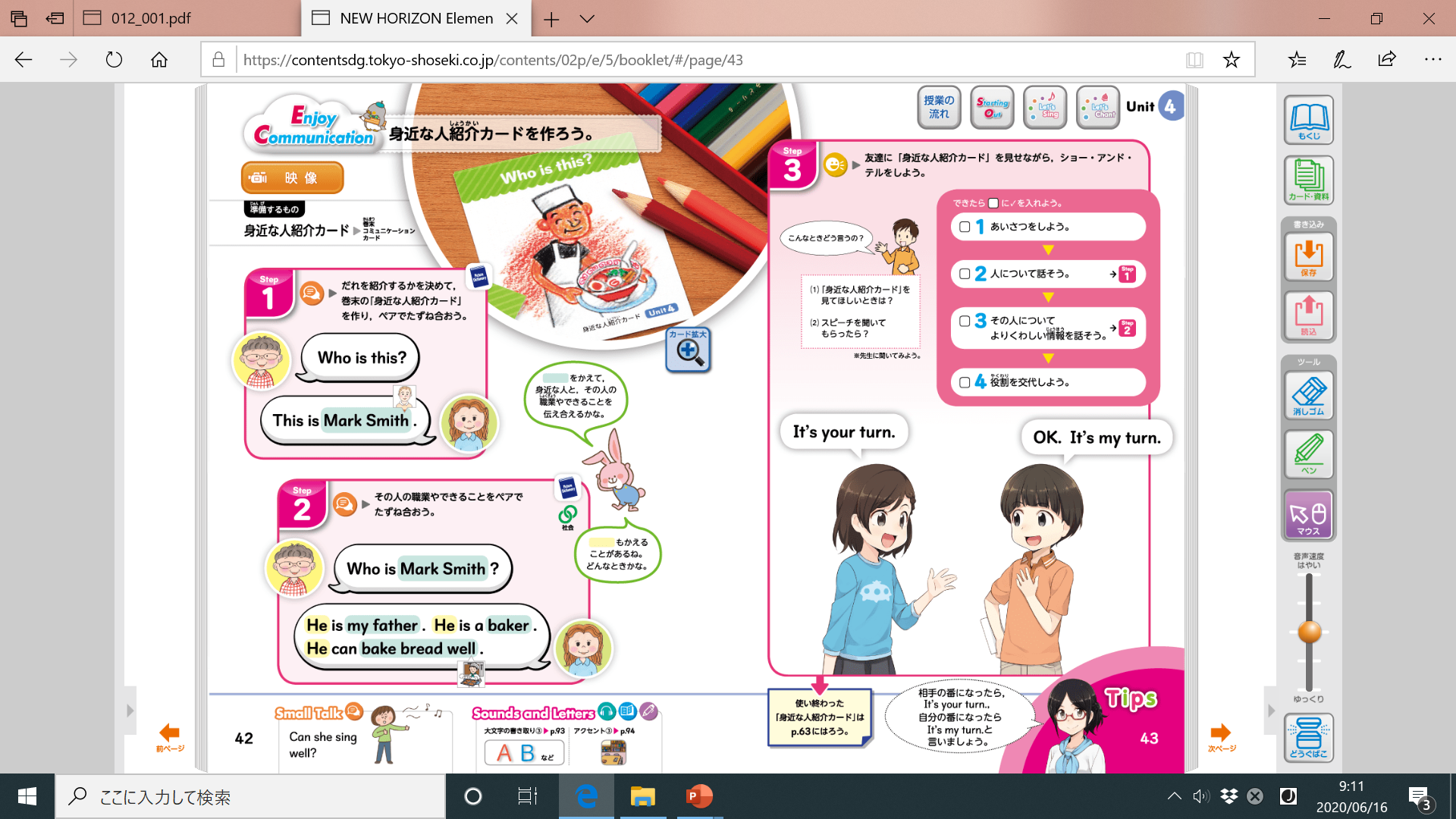 Do you like lemons?
あっ，分かった。柑橘系好きだ！
Do you like oranges?
Ye….
Do you like citrus fruits?
….
Me too. I like citrus fruits, too.
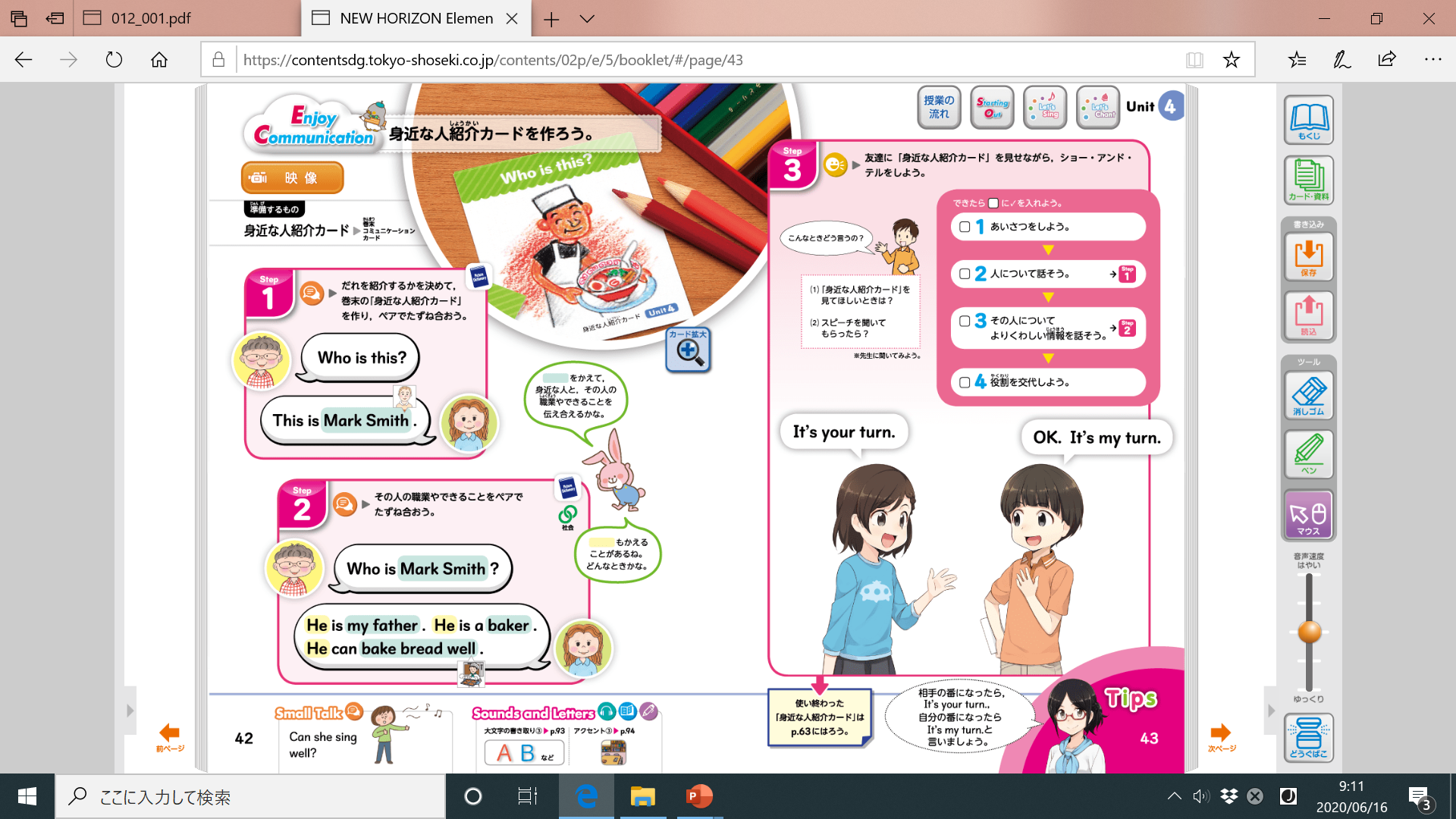 では，
Aの姿は？
資質・能力（３観点）の違い
【主体的に学習に取り組む態度】
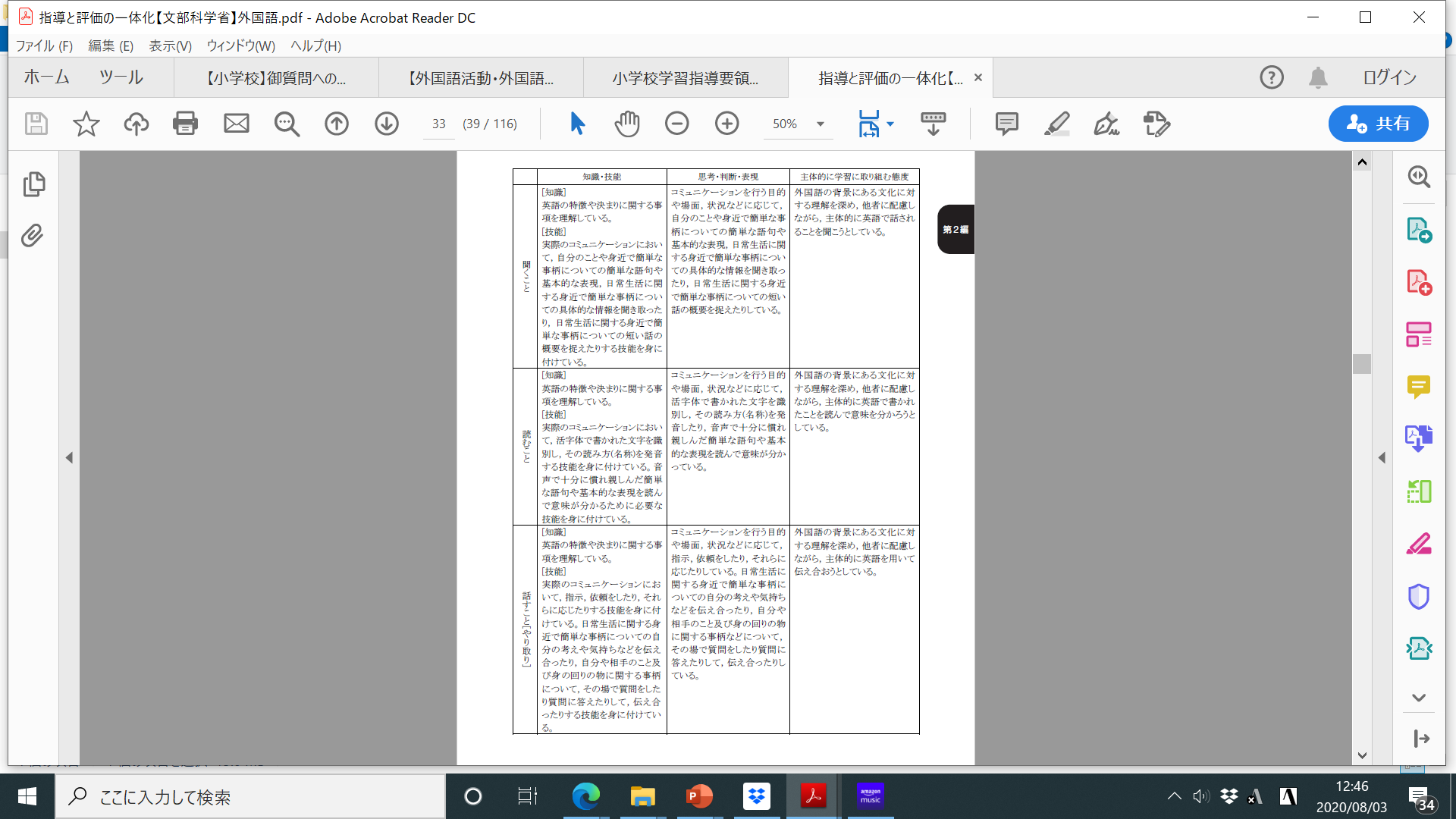 1
相手に配慮しながら，やり取りしている。
くり返し
何度も粘り強く
質問をしている
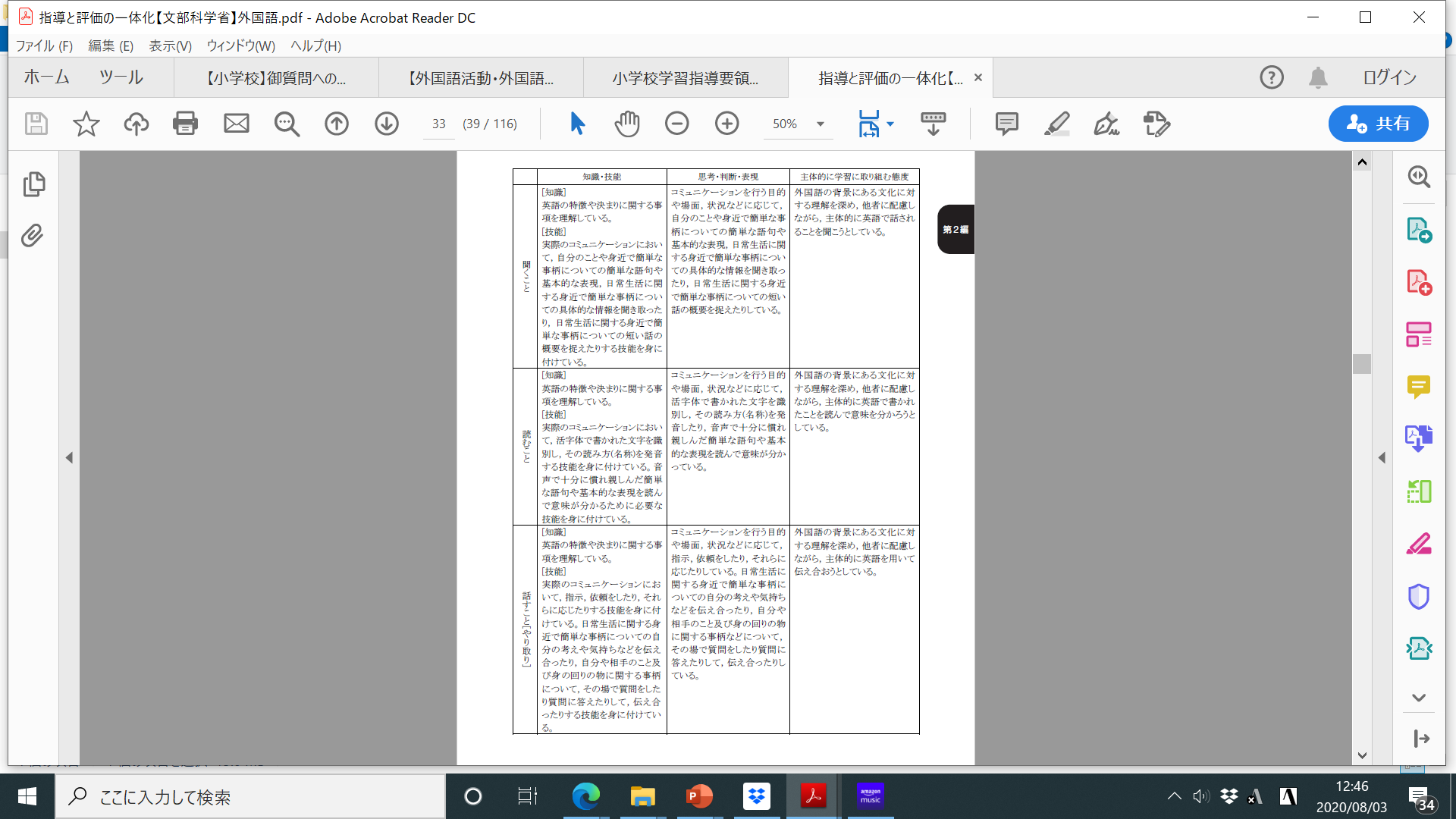 Unit
技能・領域と資質・能力
Standard and Criterion
Do you like bananas?
A
共感的に相手の話を
聞き，受け答えを
しながら目的に
向けて会話をしている
No, I don’t.
Oh, Do you like dorians?
No, I don’t.
Me too. Do you like lemons?
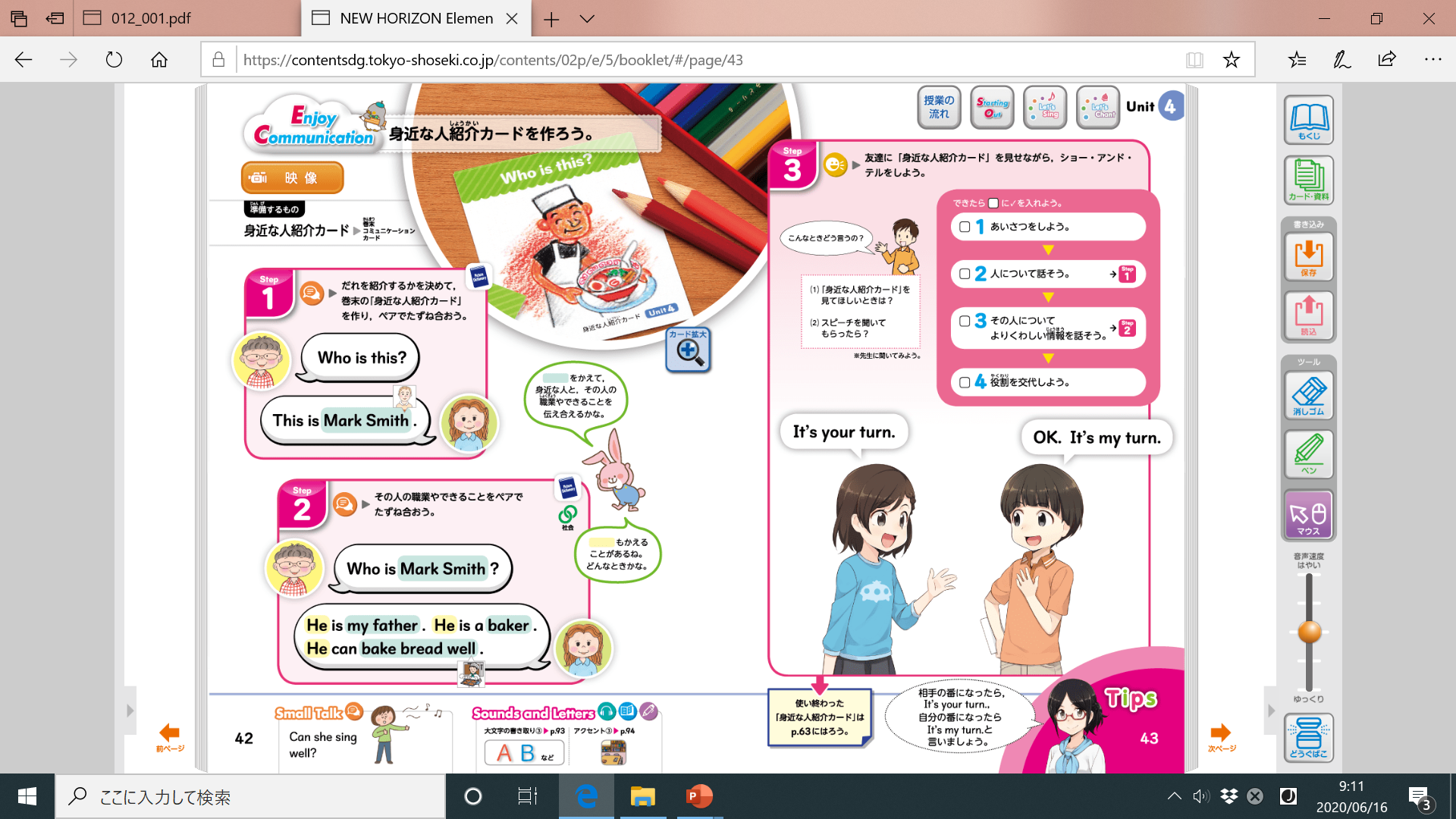 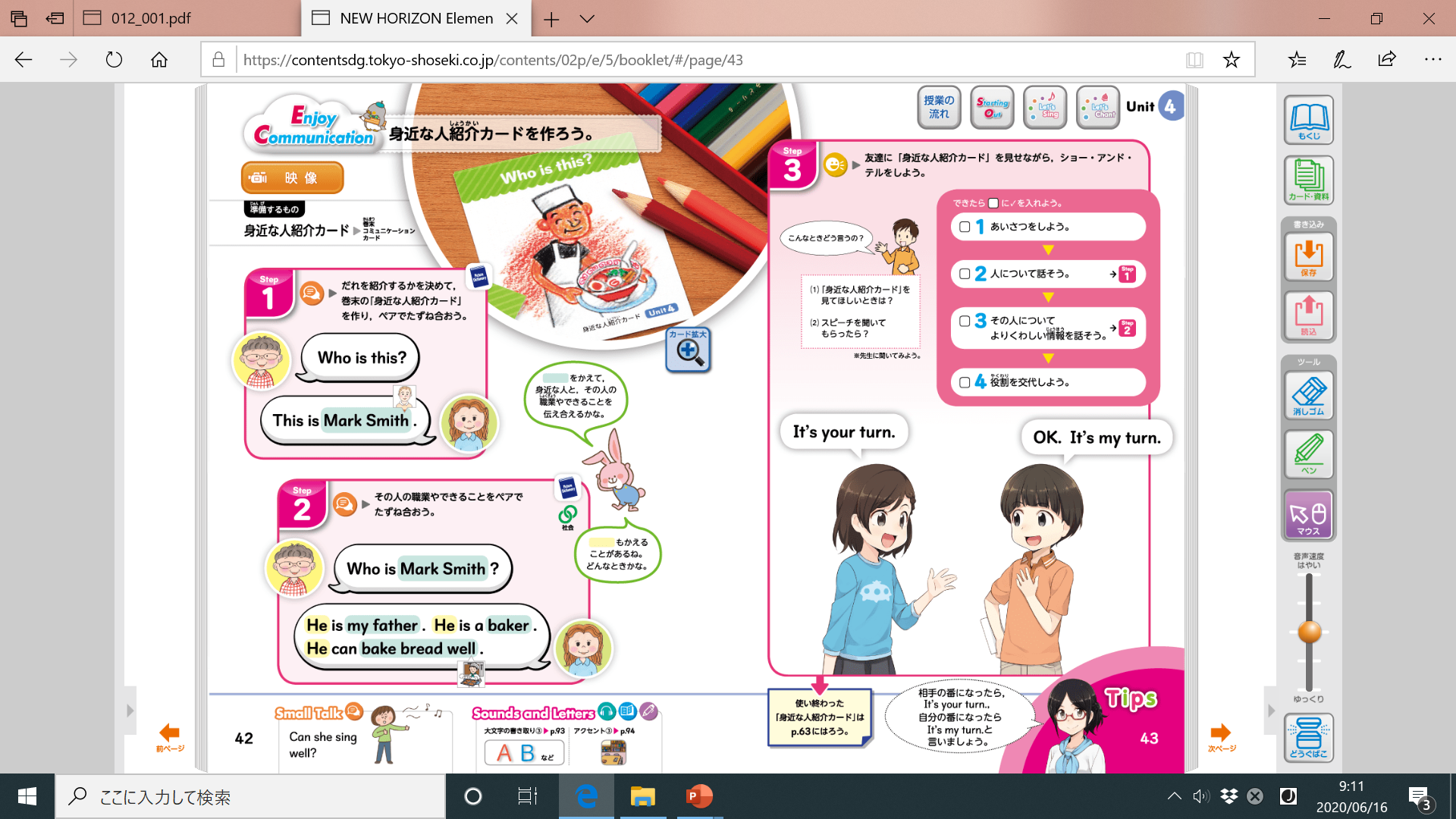 Yes, I do.
Do you like oranges?
Wow! (笑顔になって)Do you like citrus fruits?
Yes, I do.
That’s right!
Really? Me too. (握手して)I like citrus fruits, too.
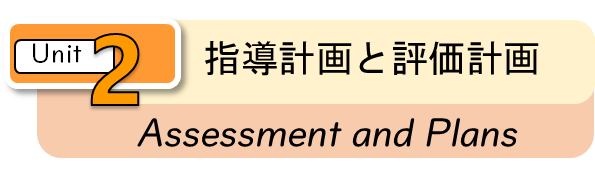 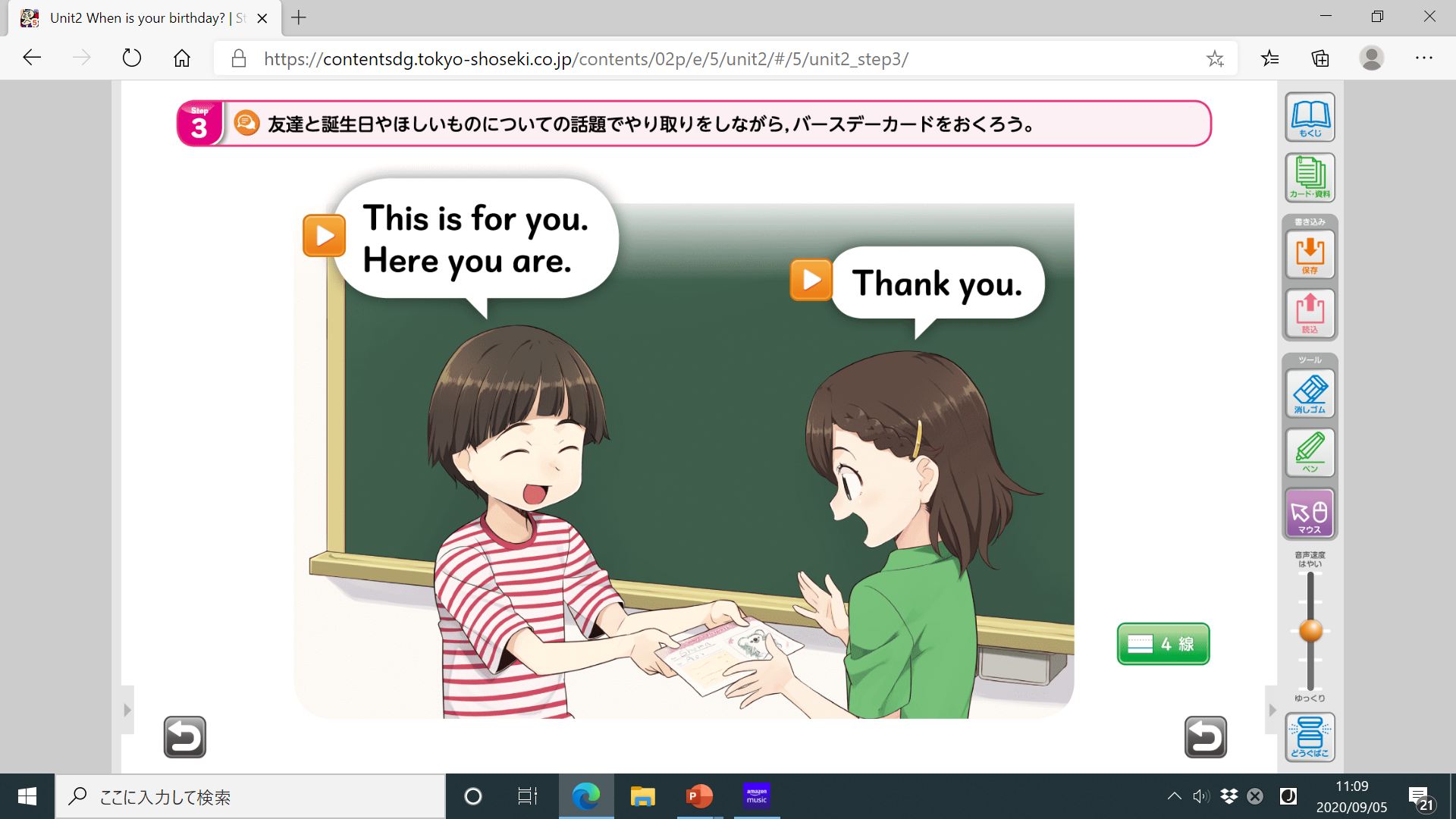 目標と評価規準の設定
We can! 1 「Unit2 When is your birthday?」
2
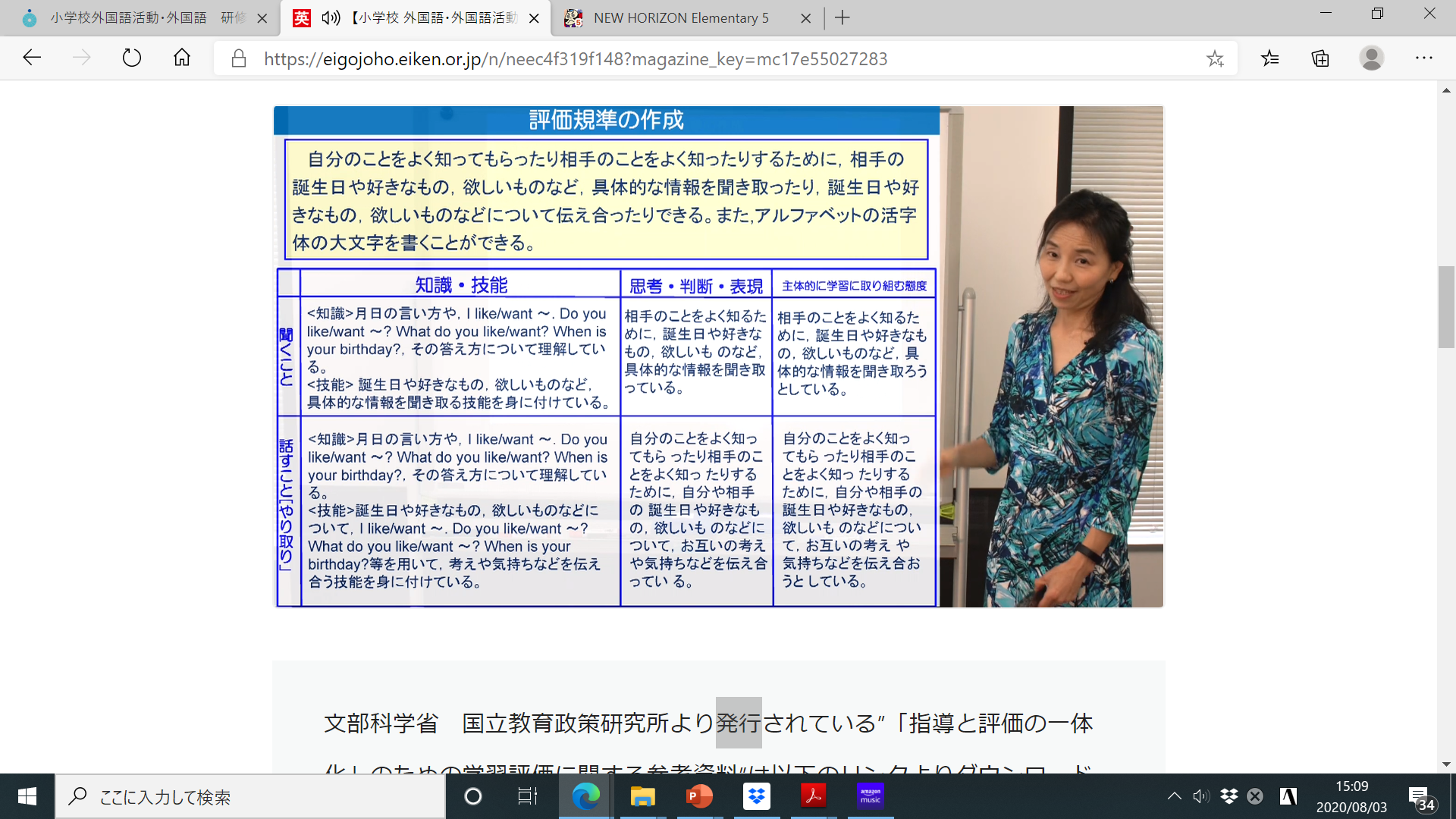 ポイントの
おさらい
Unit
４技能
５領域
を
全ての
Unit
で評価
しない
指導計画と評価計画
Assessment and Plans
評価の意義
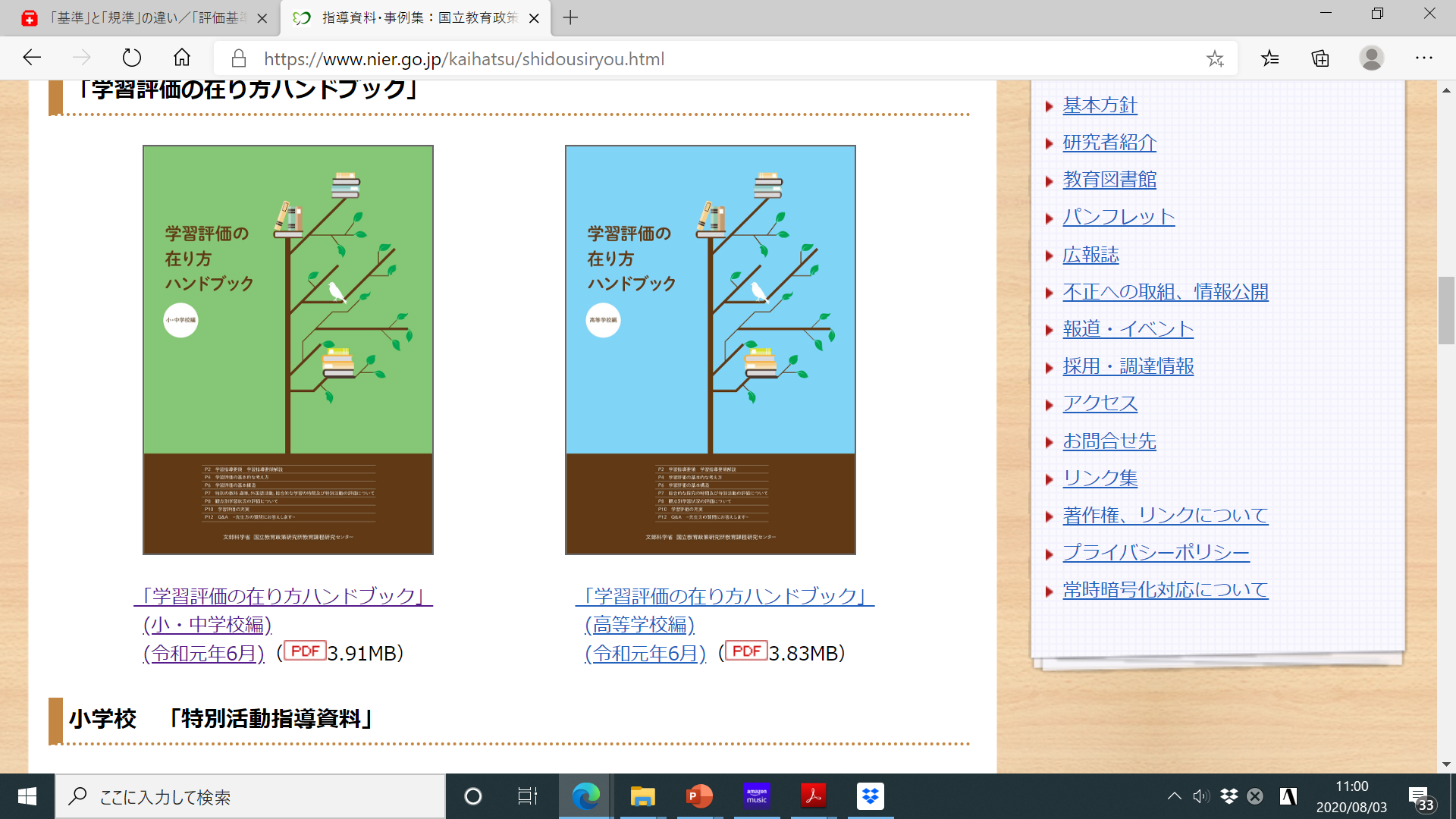 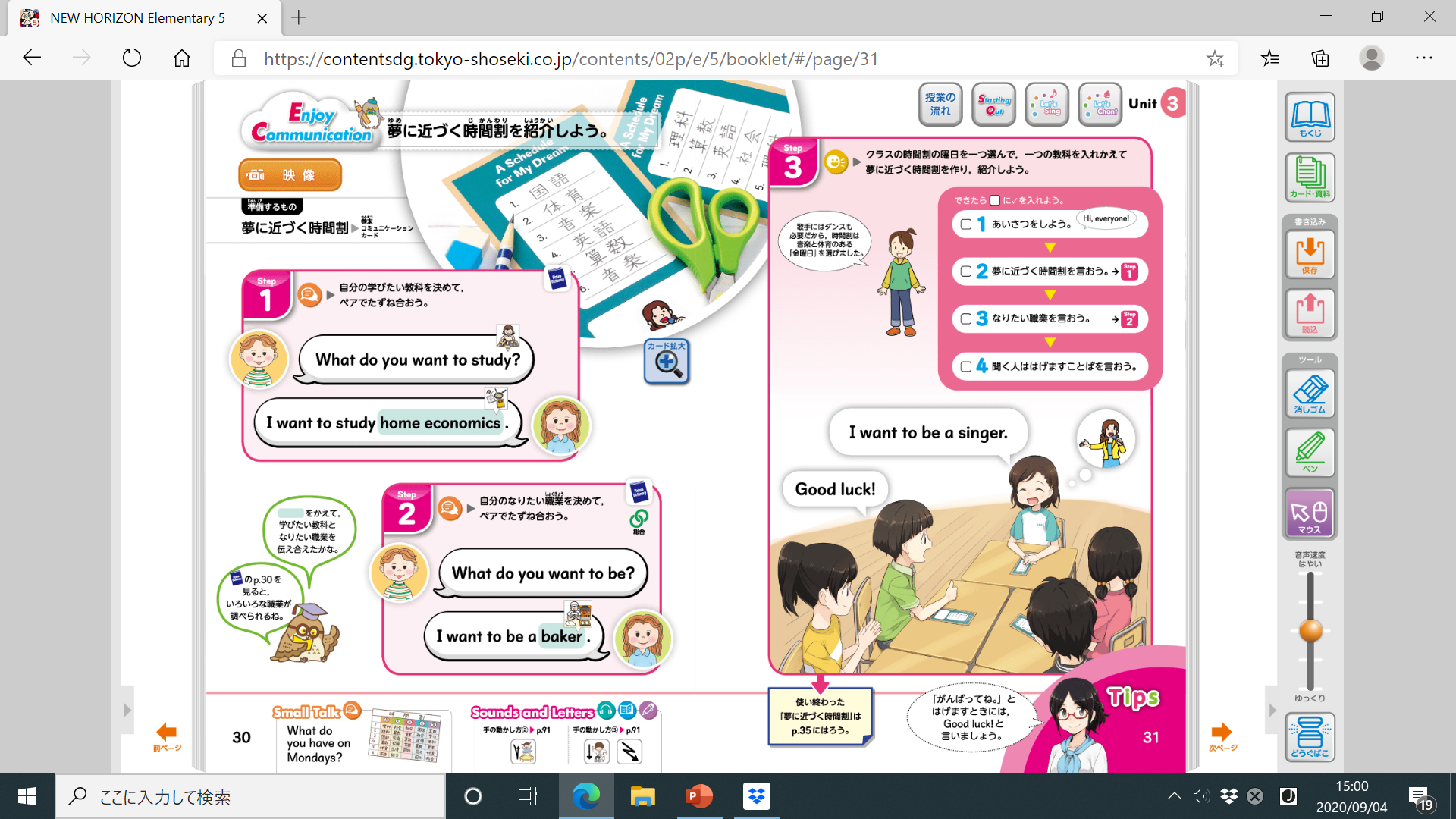 2
教師が指導の改善を図る
Unit
児童生徒自身が自らの学習を振り返って次の学習に向かうことができるようにする
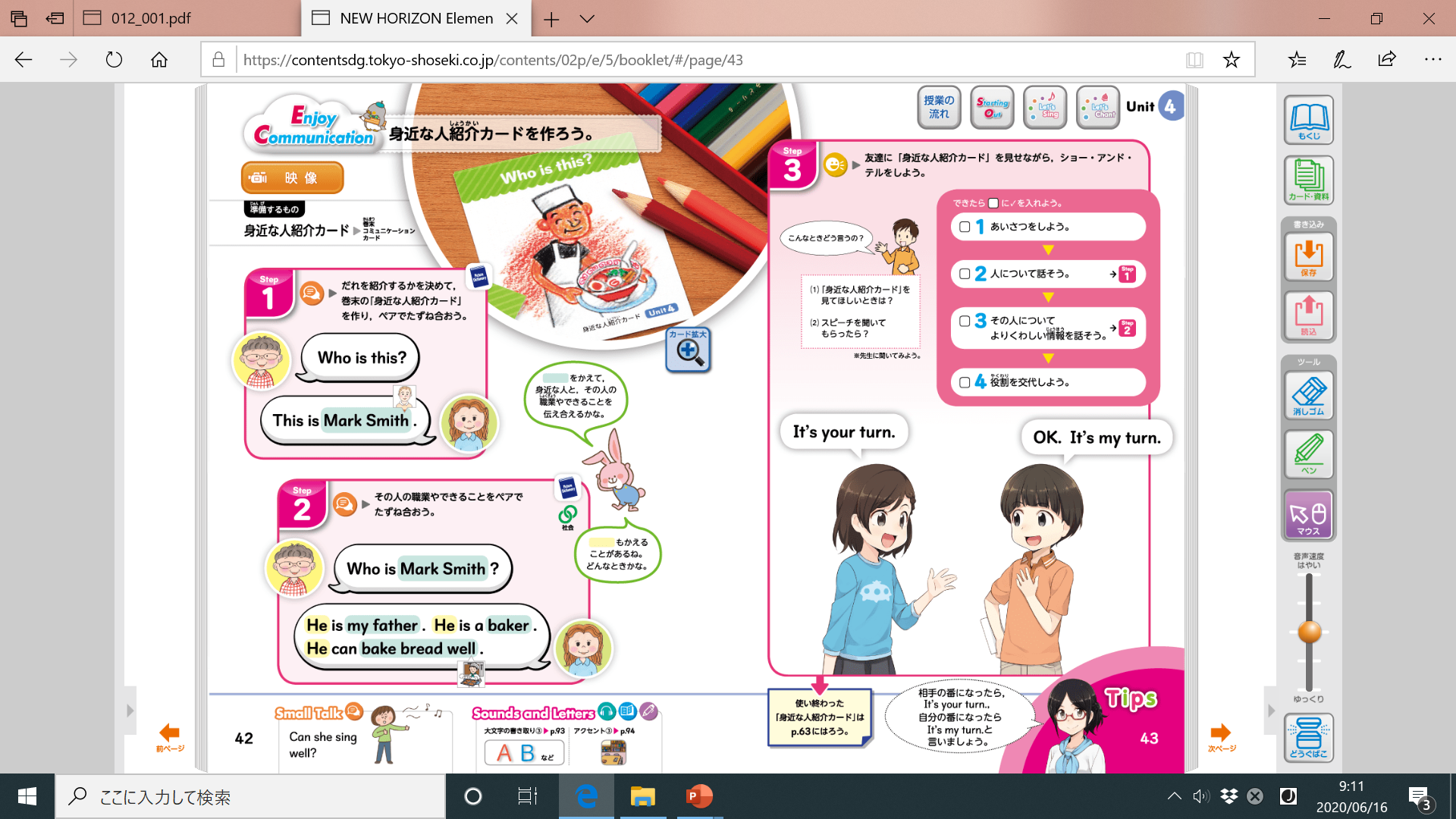 指導計画と評価計画
Assessment and Plans
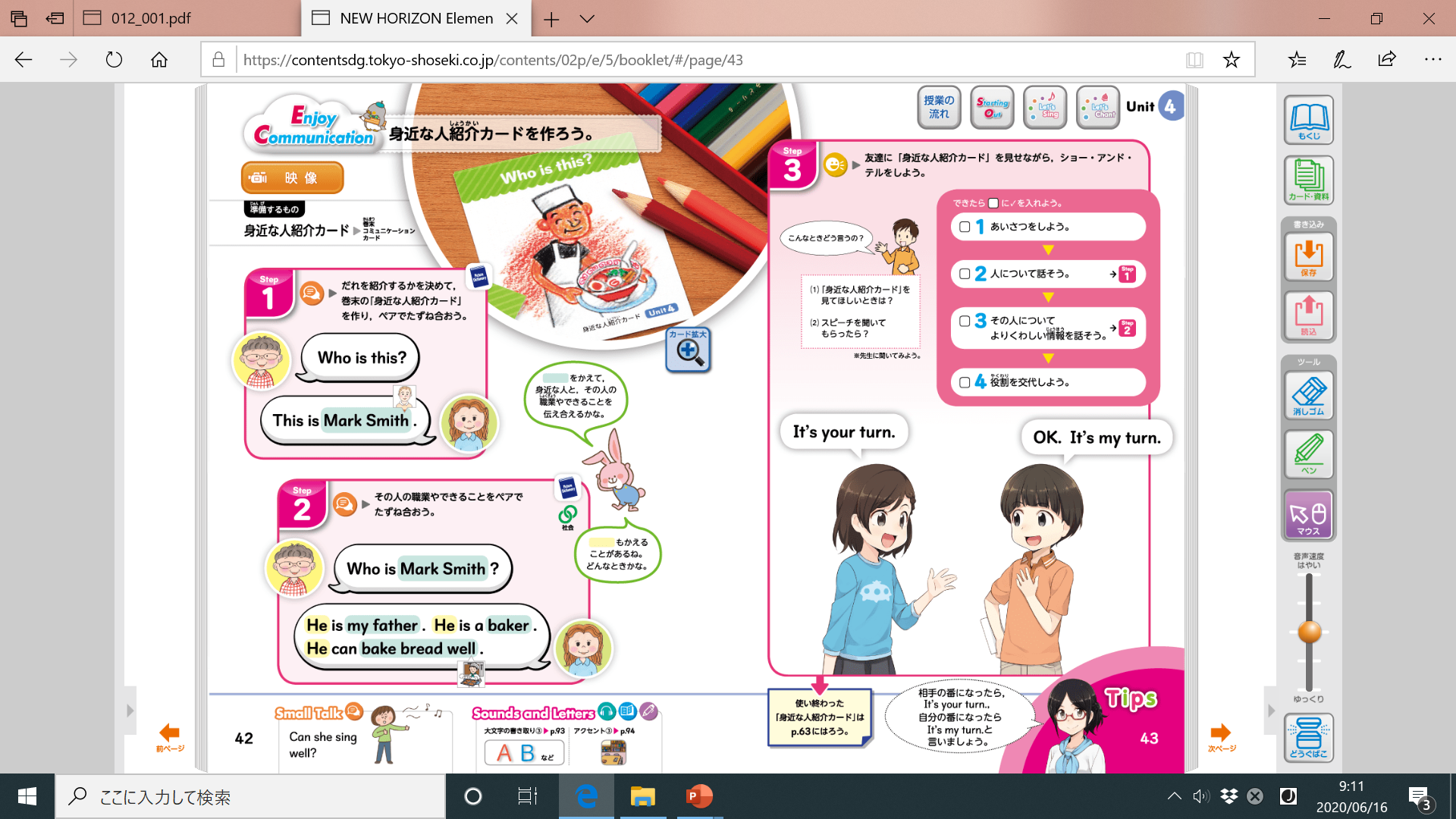 単元計画の作成
We can! 1 「Unit2 When is your birthday?」
2
Unit
診断的評価・形成的評価のポイント
　何のために評価をするのかを考えて評価していくこと。
指導計画と評価計画
Assessment and Plans
単元計画の作成
We can! 1 「Unit5 She can run fast. He can sing well.
2
Unit
評価の繰り返しのポイント
・目的，場面，状況などを変える。
・１回目出来なかった児童に指導を
　して，２回目でできるようにする　
　ための評価
指導計画と評価計画
Assessment and Plans
単元計画の作成
We can! 2 「Unit2 Welcome to Japan.」
We can! 2 「Unit1 This is ME!」
2
Unit
大単元化のポイント
・長いスパンで児童が取り組める。
・多様な言語材料を使える。
・バージョンアップできる。
指導計画と評価計画
Assessment and Plans
評価計画と指導計画
学習評価の改善の基本的な方向性
2
１　教師が指導の改善を図る
２　生徒自身が自らの学習を振り返って次の学習に向かうことができるようにする
Unit
（大）　単　元
評　価　計　画
評　価
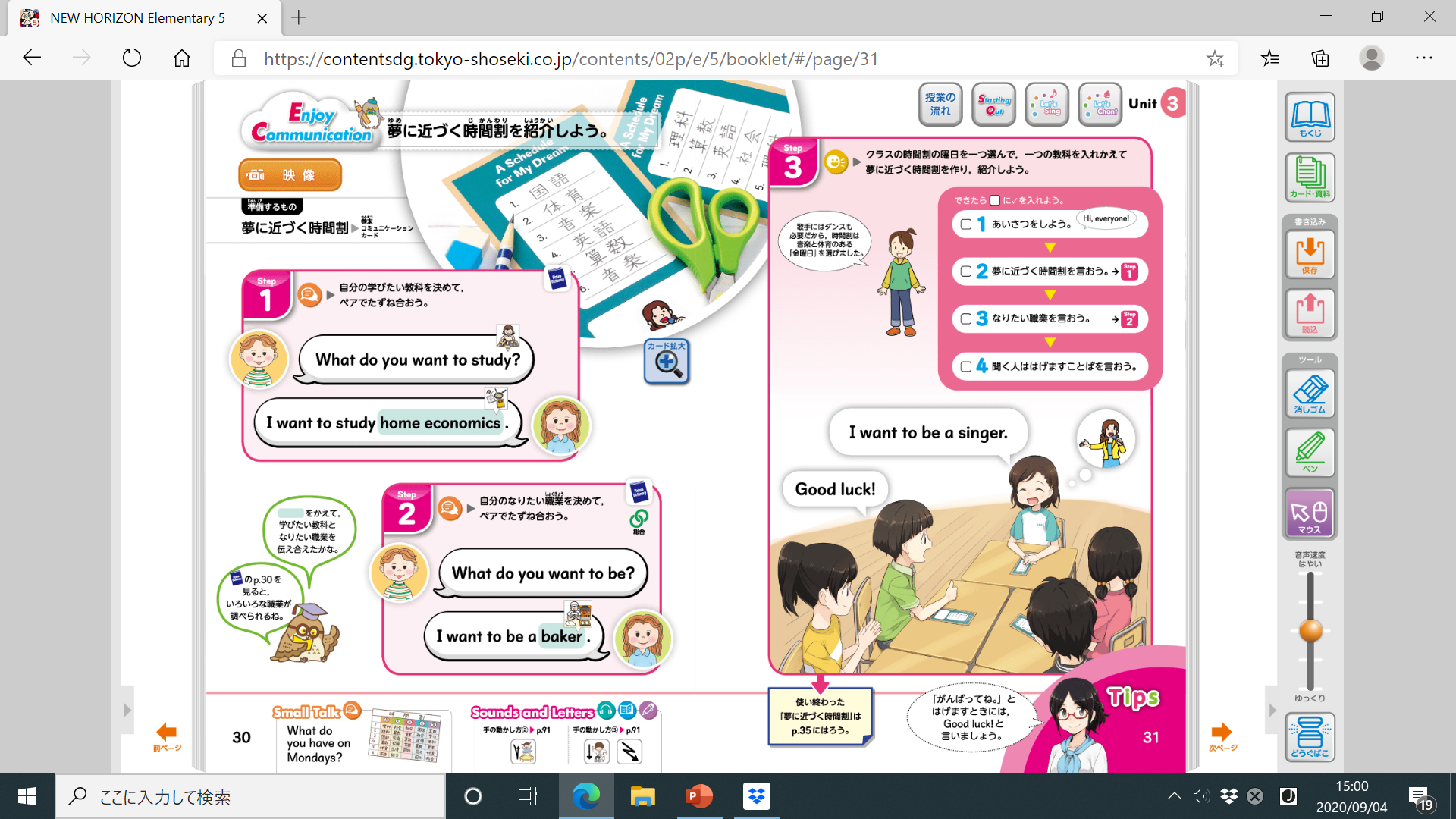 診断的評価
形成的評価
総括的評価
形成的評価
形成的評価
指導計画と評価計画
Assessment and Plans
指　導　計　画
言語活動
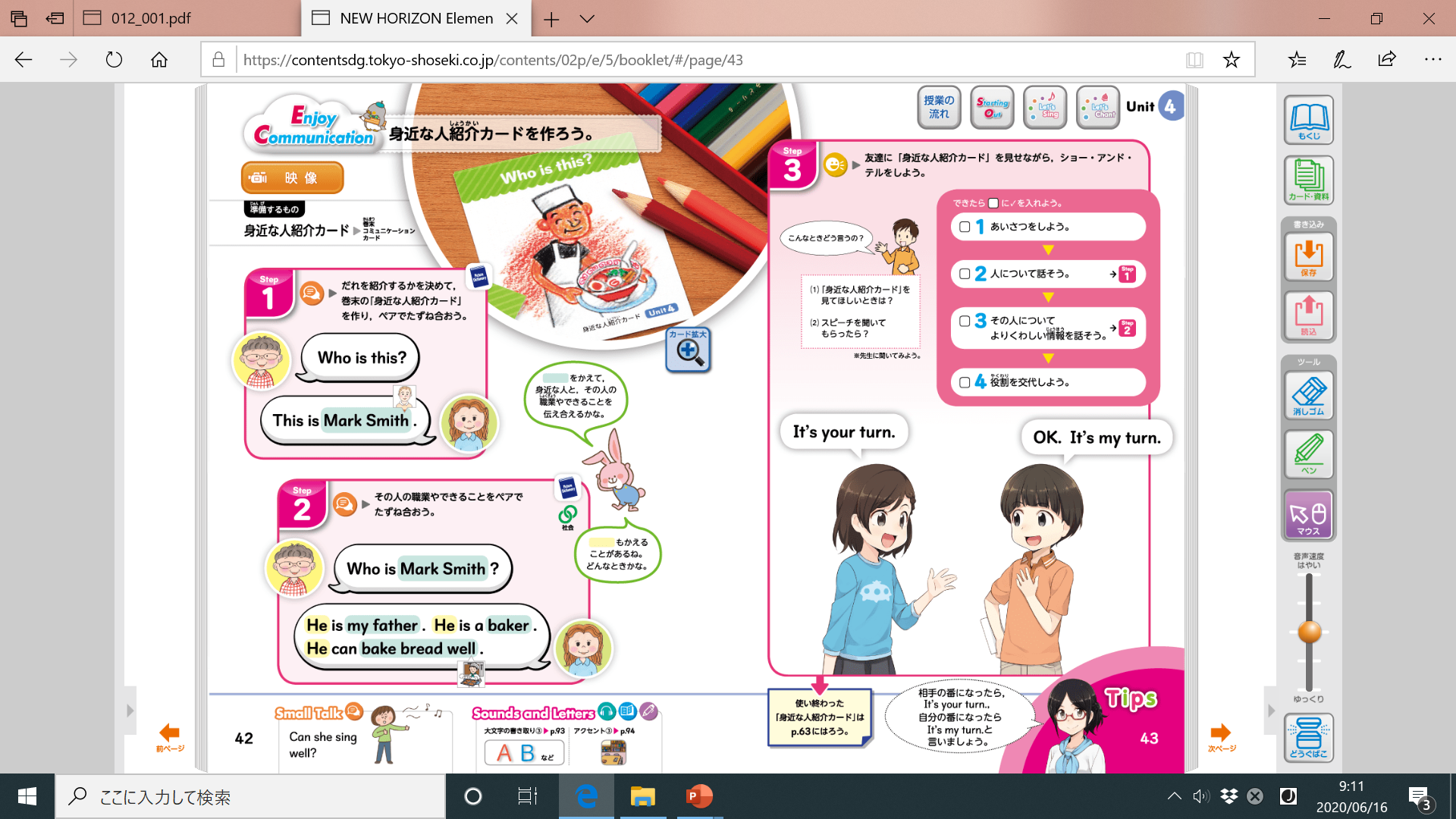 グループ
活動
ペア活動
チャンツ
ゲーム
言語活動
動画視聴
ゴール
イメージ
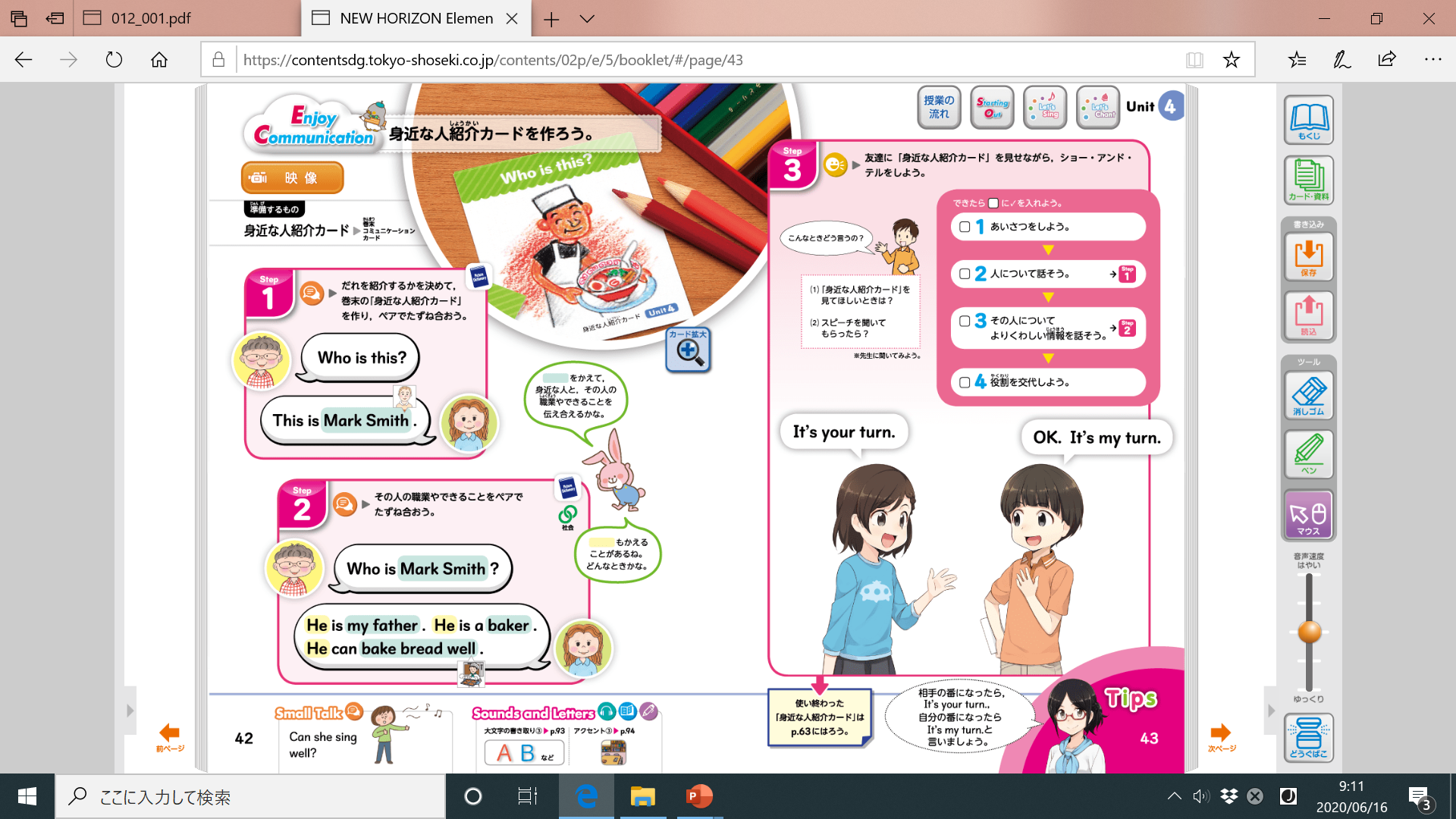 評価の考え方
学習評価の改善の基本的な方向性
2
１　教師が指導の改善を図る
２　生徒自身が自らの学習を振り返って次の学習に
　向かうことができるようにする
Unit
指導計画と評価計画
３　これまで慣行として行われてきたことでも，必
　要性・妥当性が認められないものは見直していく
　こと
Assessment and Plans
評価の考え方
学習評価の改善の基本的な方向性
2
３　これまで慣行として行われてきたことでも，必
　要性・妥当性が認められないものは見直していく
　こと
Unit
単元で
考える
指導・評価
計画
評価（通知表・要録）
のための評価
児童ができるように
なるための評価
指導計画と評価計画
Assessment and Plans
【主体的に学習に取り組む態度】
挙手の回数や提出物の提出状況で評価
学習目標や内容に
向けた主体性を評価
支持的
風土
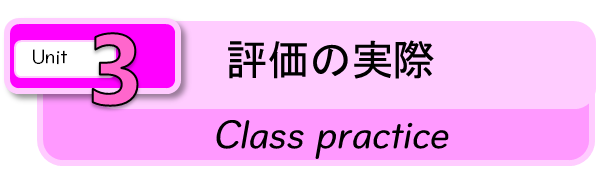 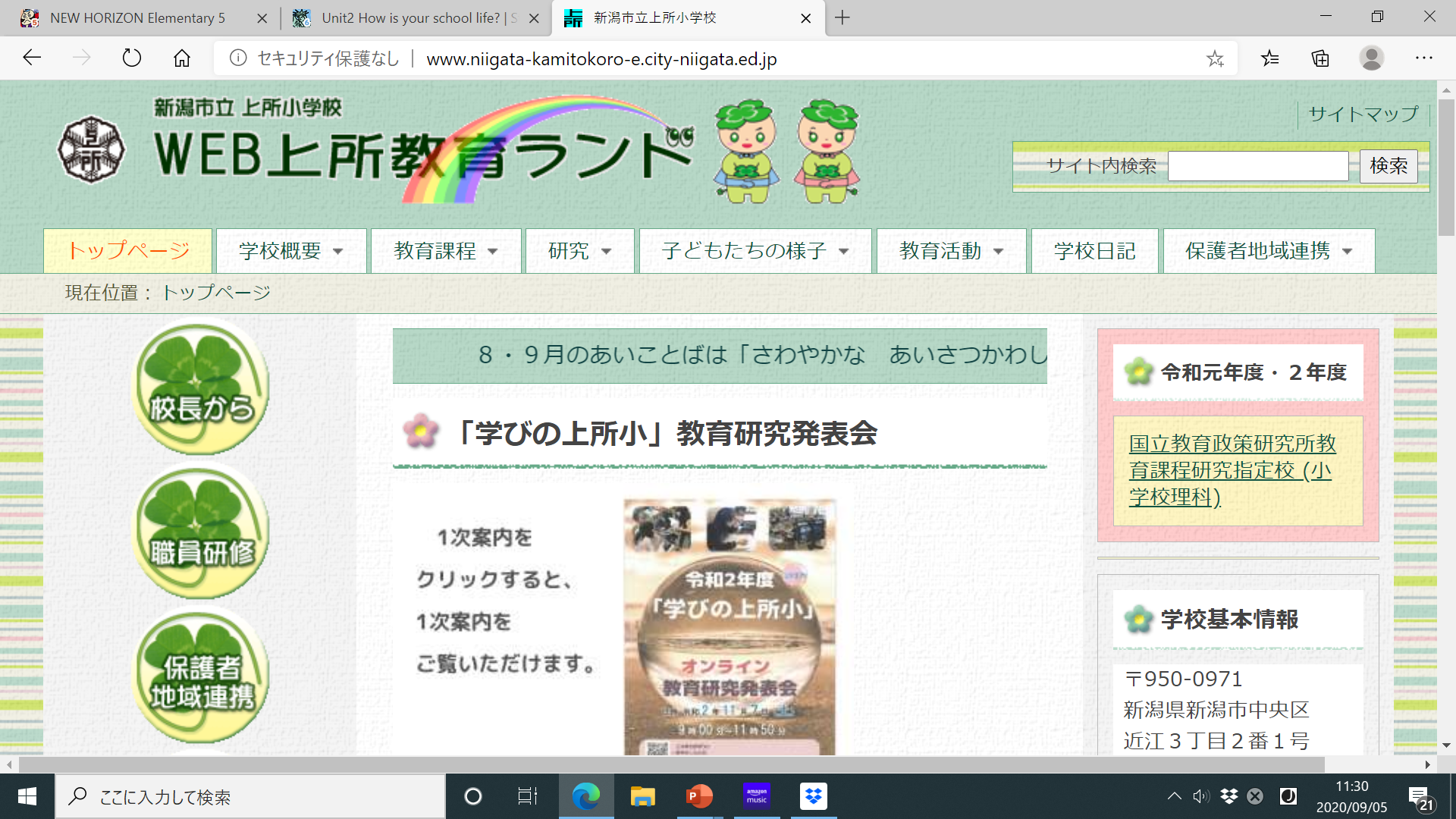 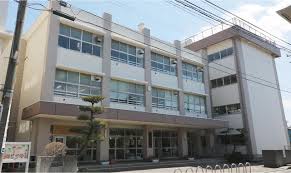 新潟市立上所小学校　神田　多恵子教諭
新潟市立上所小学校　神田　多恵子教諭
3
Unit
評価場面の実践例
評価の実際
Class practice
新潟市立上所小学校　神田　多恵子教諭
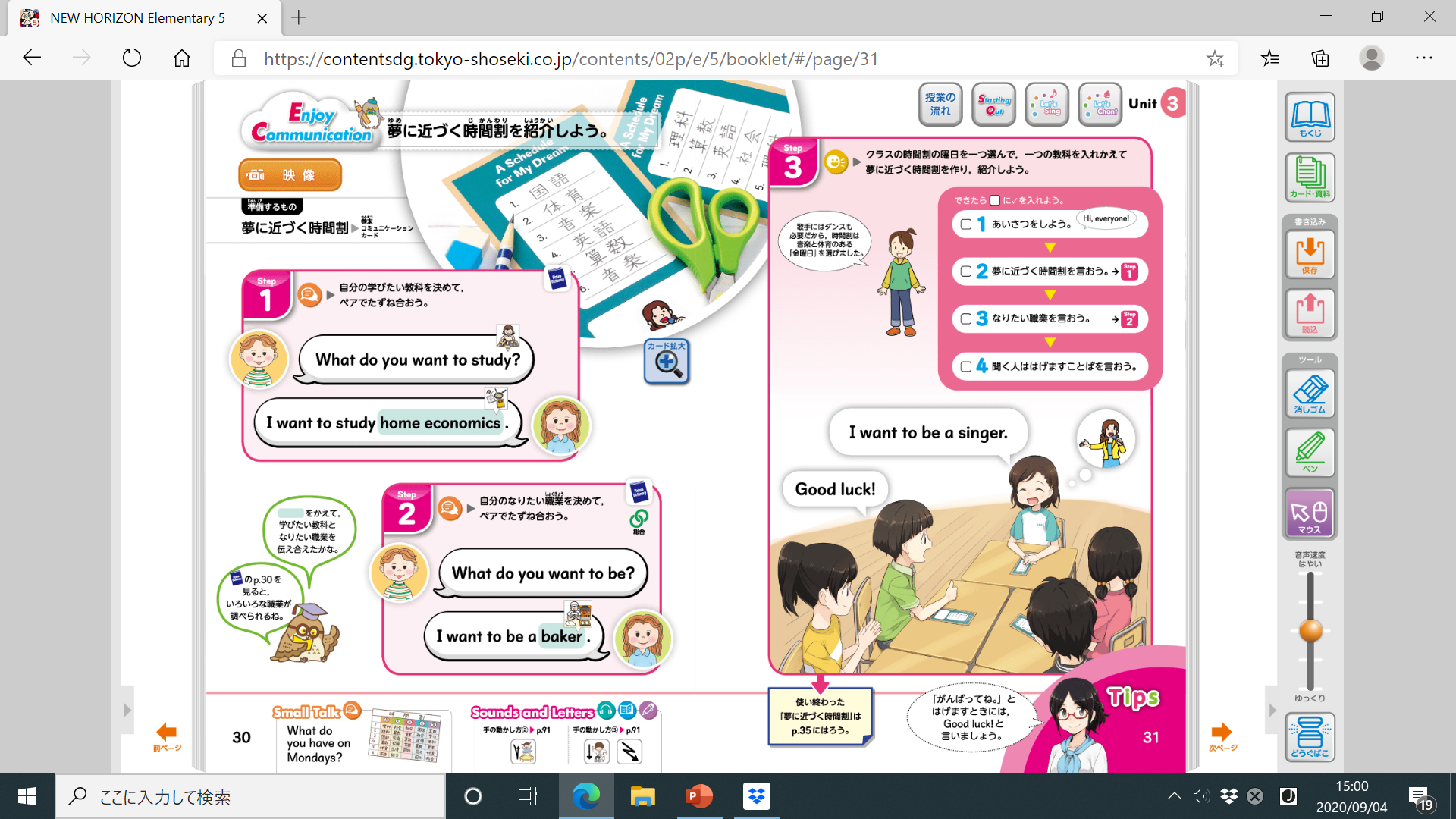 3
・テストの重い雰囲気をつくらない。
・できなかった部分をそのままにしないで，
　言えるようにする。
・一緒に考えるスタンスで取り組む。
・言えた，出来たら価値付ける。
Unit
評価の実際
「指導と評価の一体化」の意義を
教師自身が自覚した上で，取り組む。
Class practice
パフォーマンス評価の形態
・別室に取り出し方式で評価を行う。
・回転ずし形式で行う。
3
Unit
活動例：○○クエスト！～秘宝を探せ！～
パフォーマンス
テスト
勇
者
ALT
評
価
者
ステージ１
ステージ２
ステージ３
活動例：お店屋さん巡り
　　　　ランチバイキング
　　　　日本縦断ウルトラクイズ
評価の実際
ラスボス
Class practice
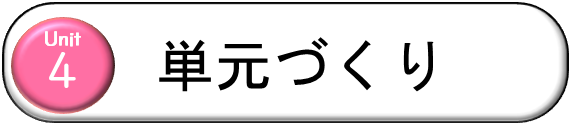 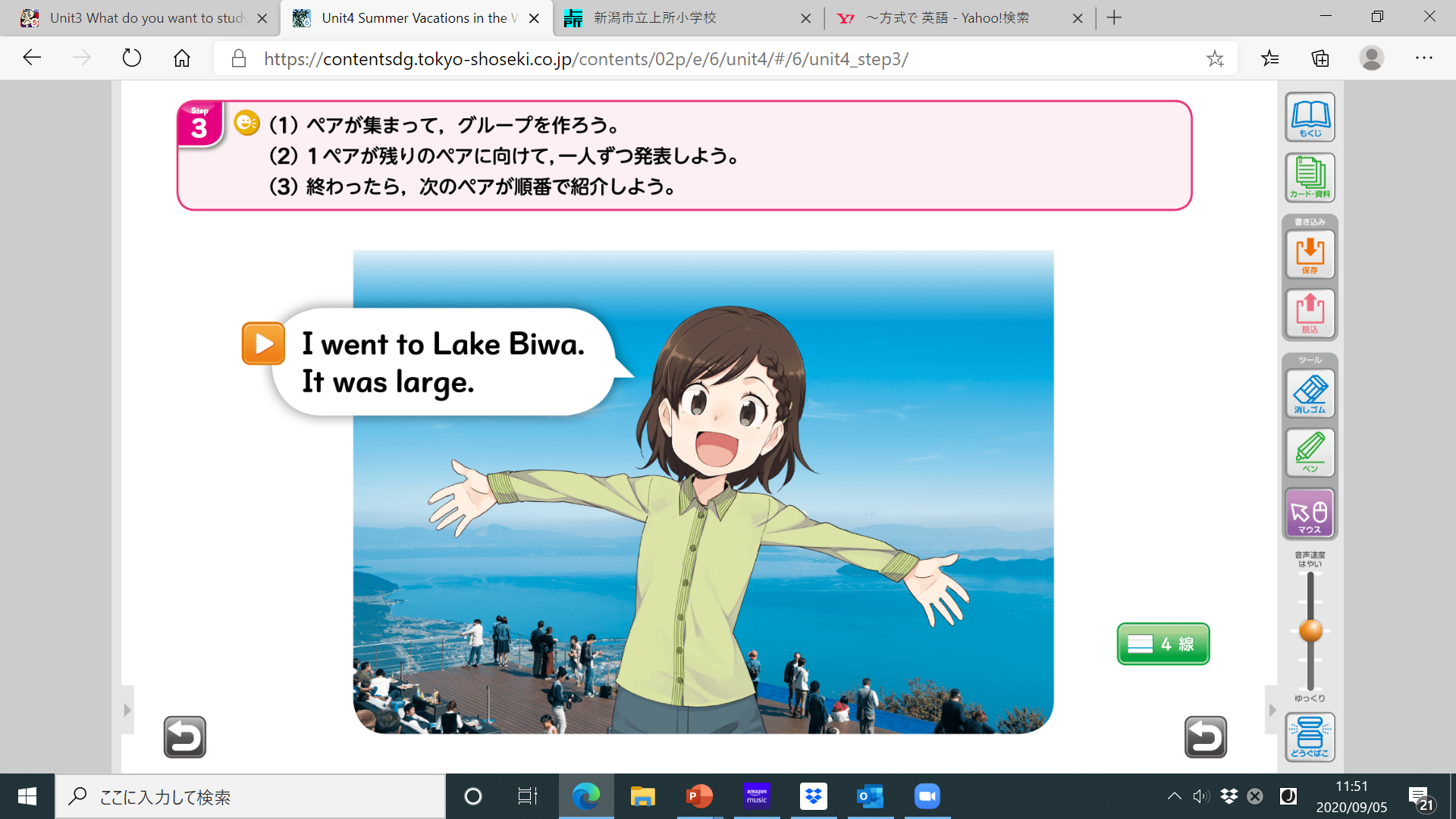 Let’s make fun interesting classes.
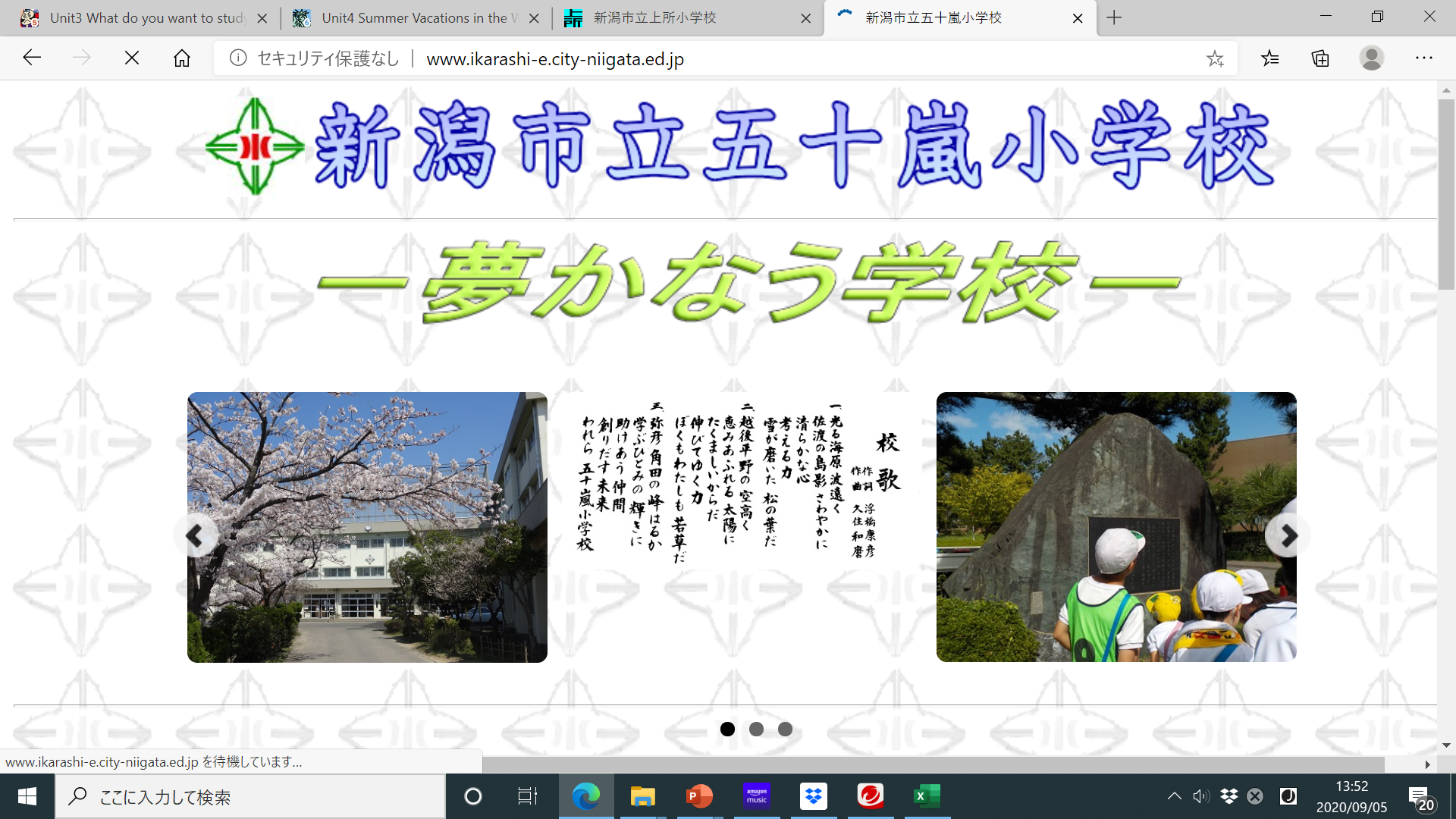 Unit
4
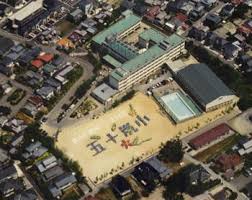 単元づくり
新潟市立五十嵐小学校　藤澤　京美教諭
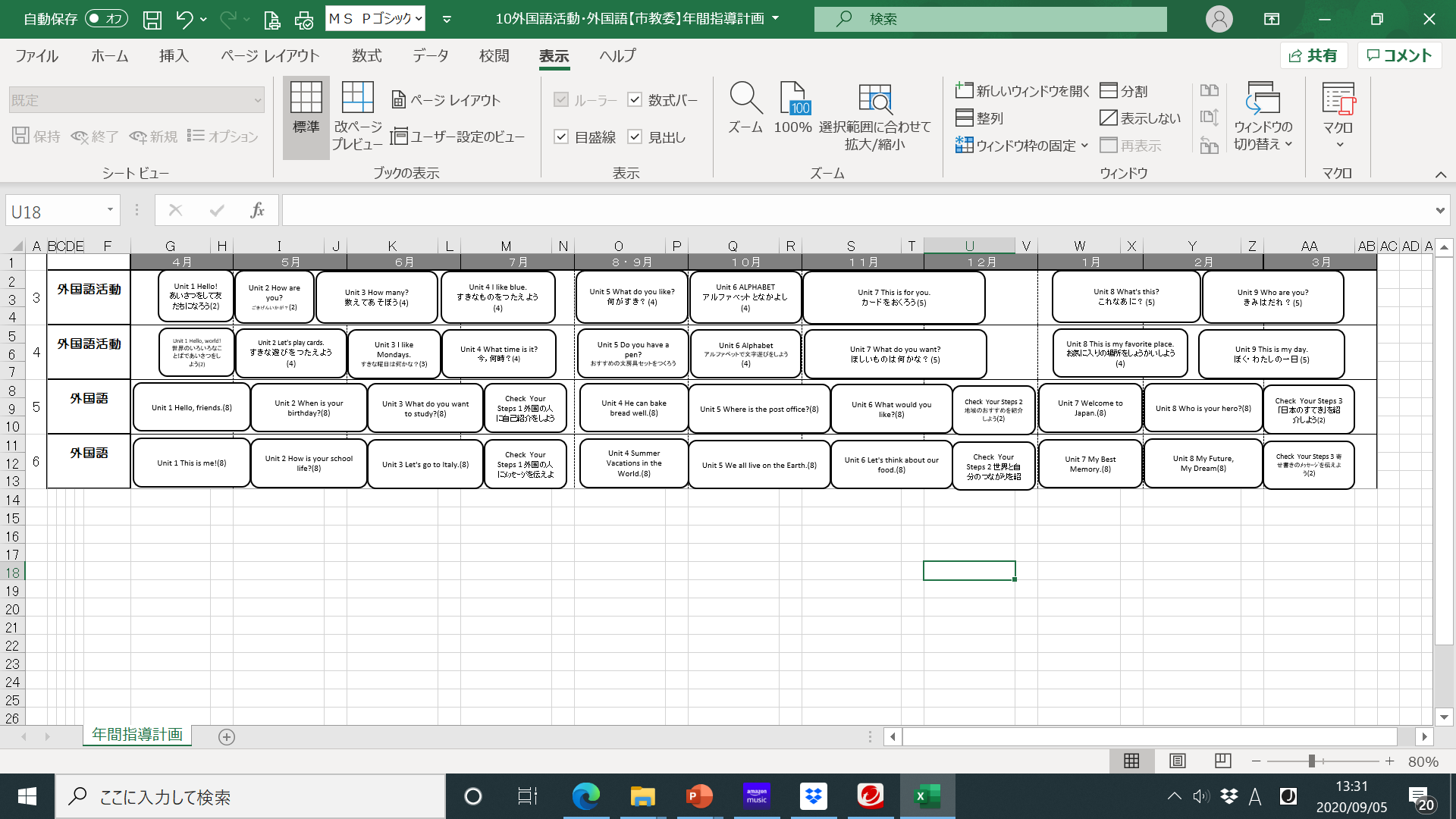 Unit
4
単元づくり
Unit3
Unit4
コロナ禍
で子どもの実態に合わないなあ。
Unit3 Let's go to Italy.
旅行代理店でおすすめの国を紹介しよう。
Unit4 Summer Vacations in the World.
夏休みの思い出を紹介しよう。
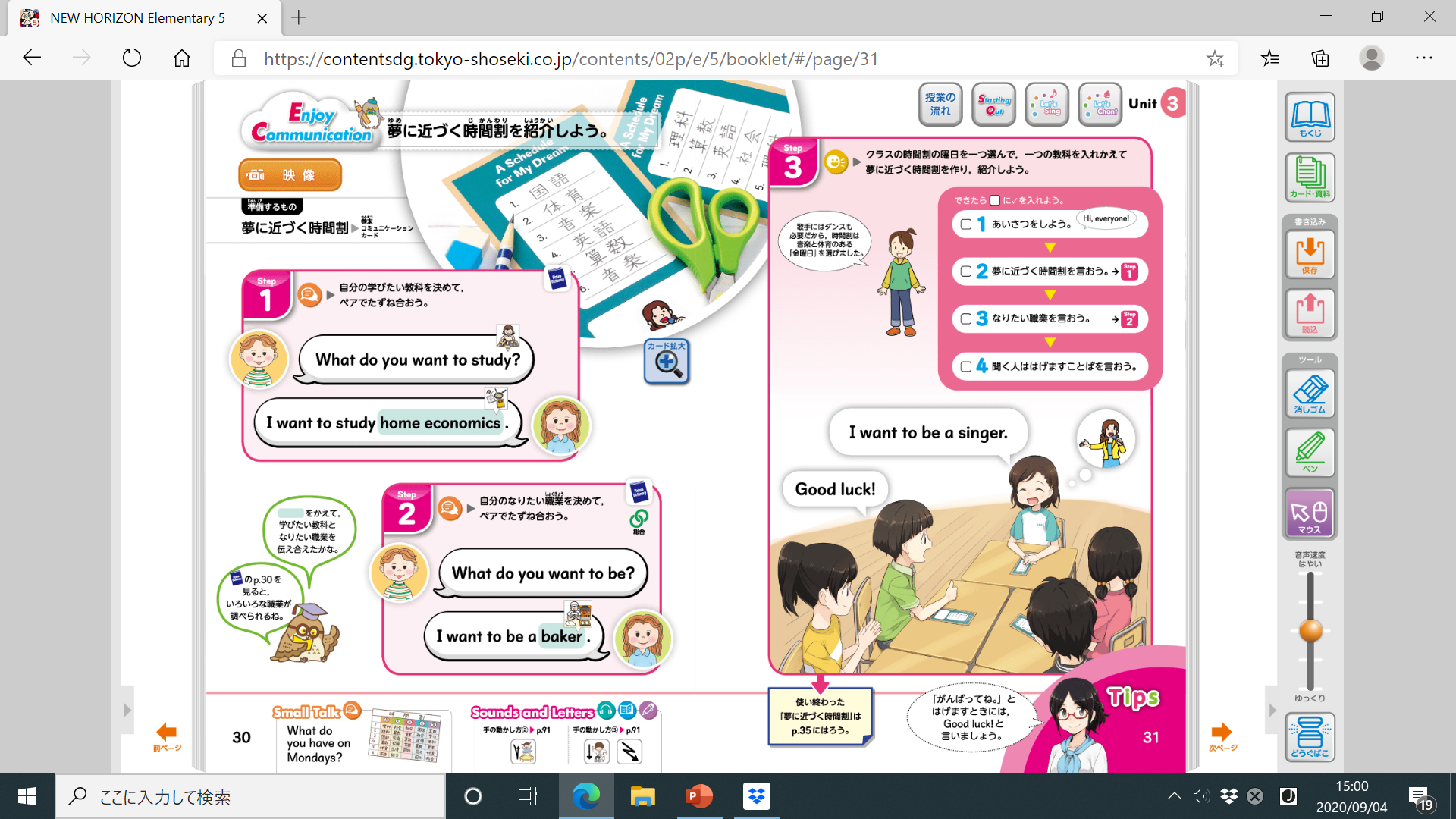 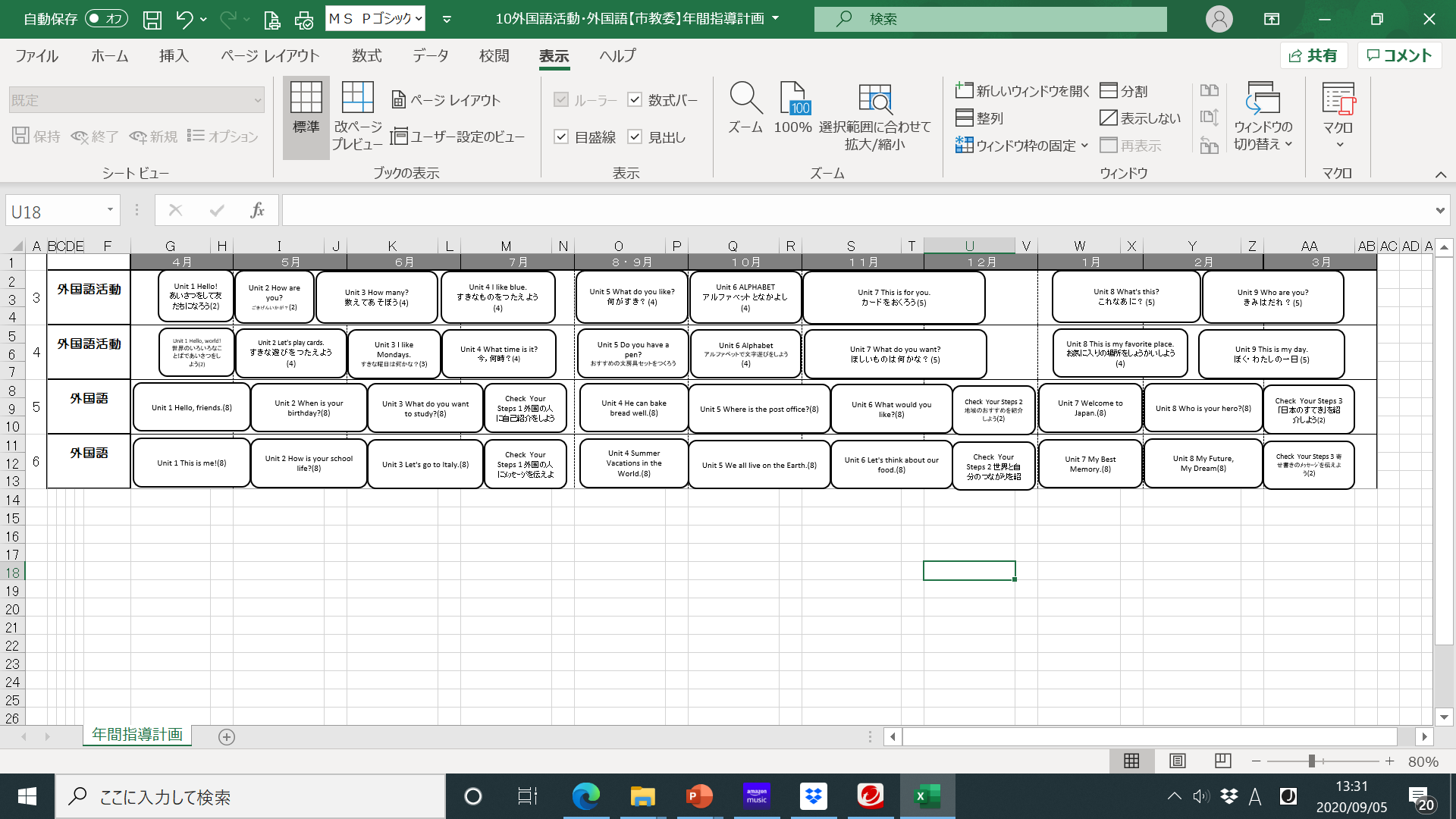 Unit
4
単元づくり
Unit3
Unit4
Unit3 Let's go to Italy.
旅行代理店でおすすめの国を紹介しよう。
Unit4 Summer Vacations in the World.
夏休みの思い出を紹介しよう。
実態に合わせて自校化する！
＜単元のゴール＞
・いろいろな国に住む子ども達が，「休
　校」期間をどのように過ごしていたか理
　解することができる。

・自分の休校中のことや夏休みのことを友
　達や先生と伝え合う。
＜単元のゴール＞
・安全に外国に行けるようになった時に行
　きたい国や地域を決めて，見所や名物料　
　理などを調べる。
・見所・食事・お土産などをカードにまと
　め，行きたい国の観光案内を友達や先生
　にする。
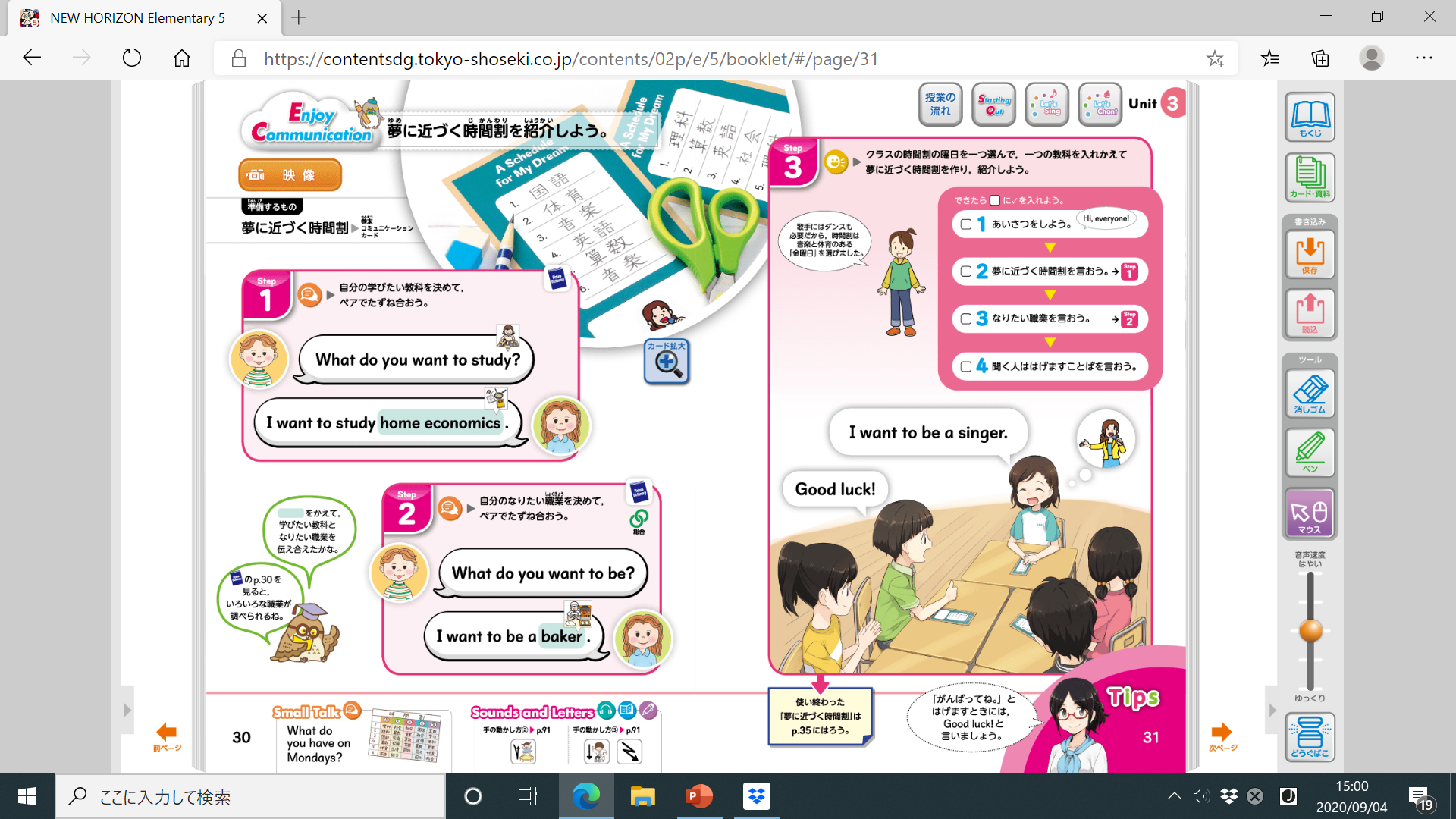 単元の学習活動
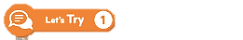 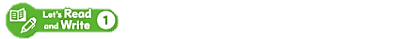 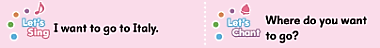 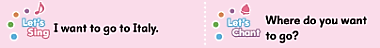 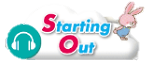 Unit
4
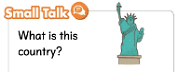 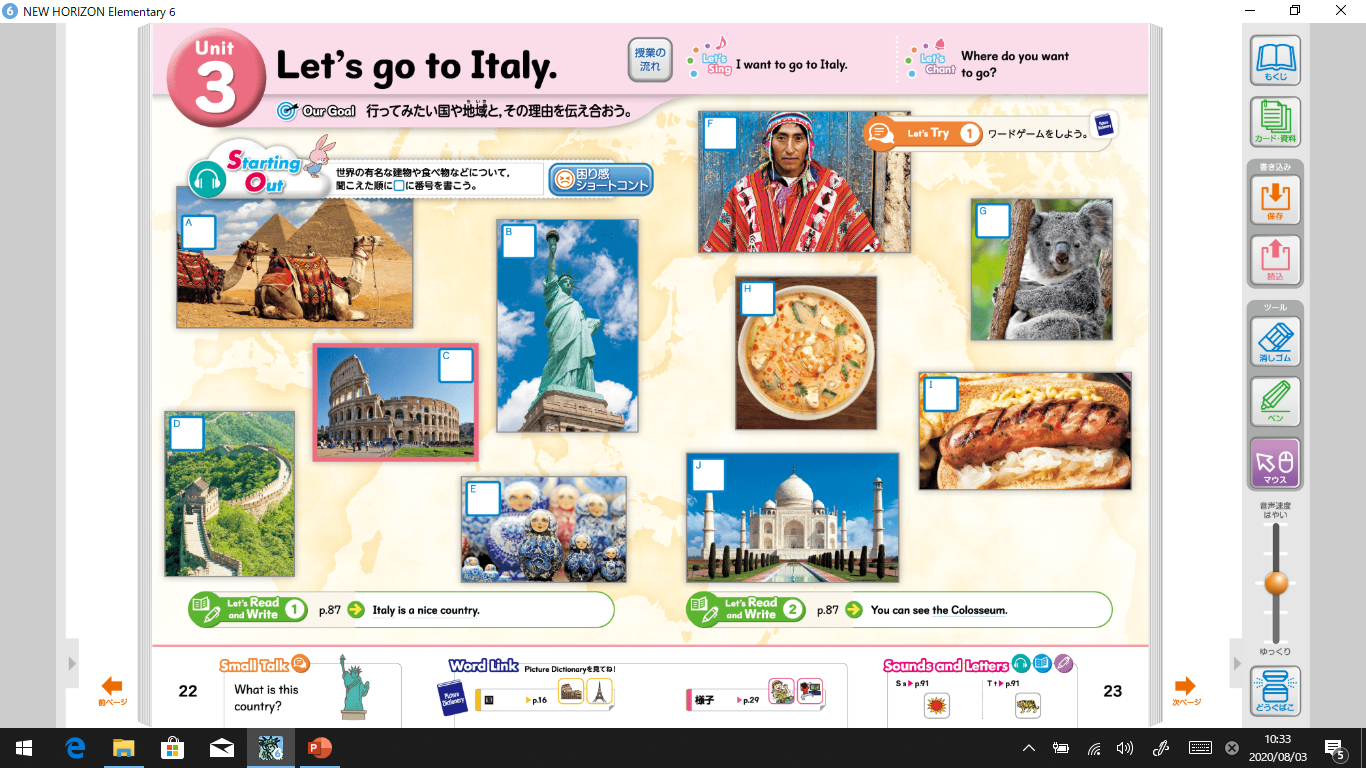 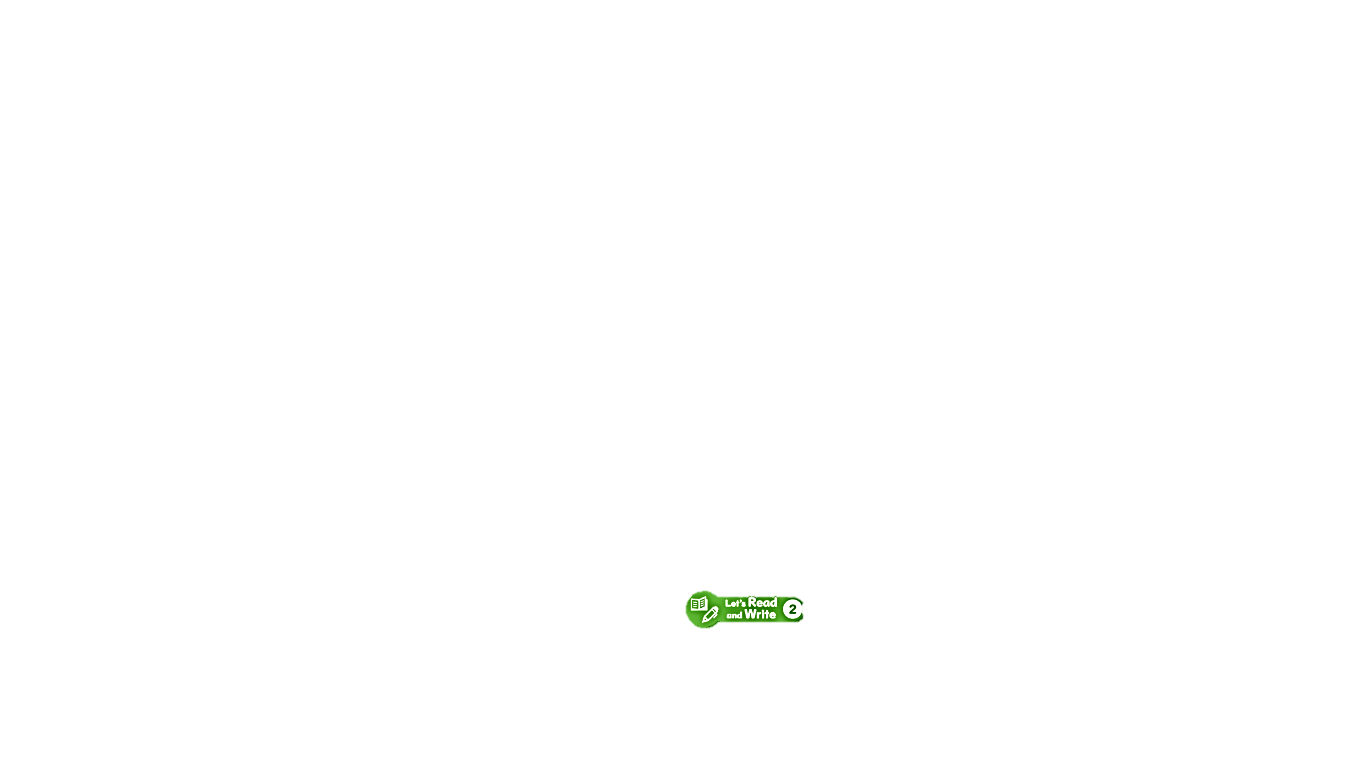 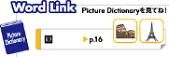 単元づくり
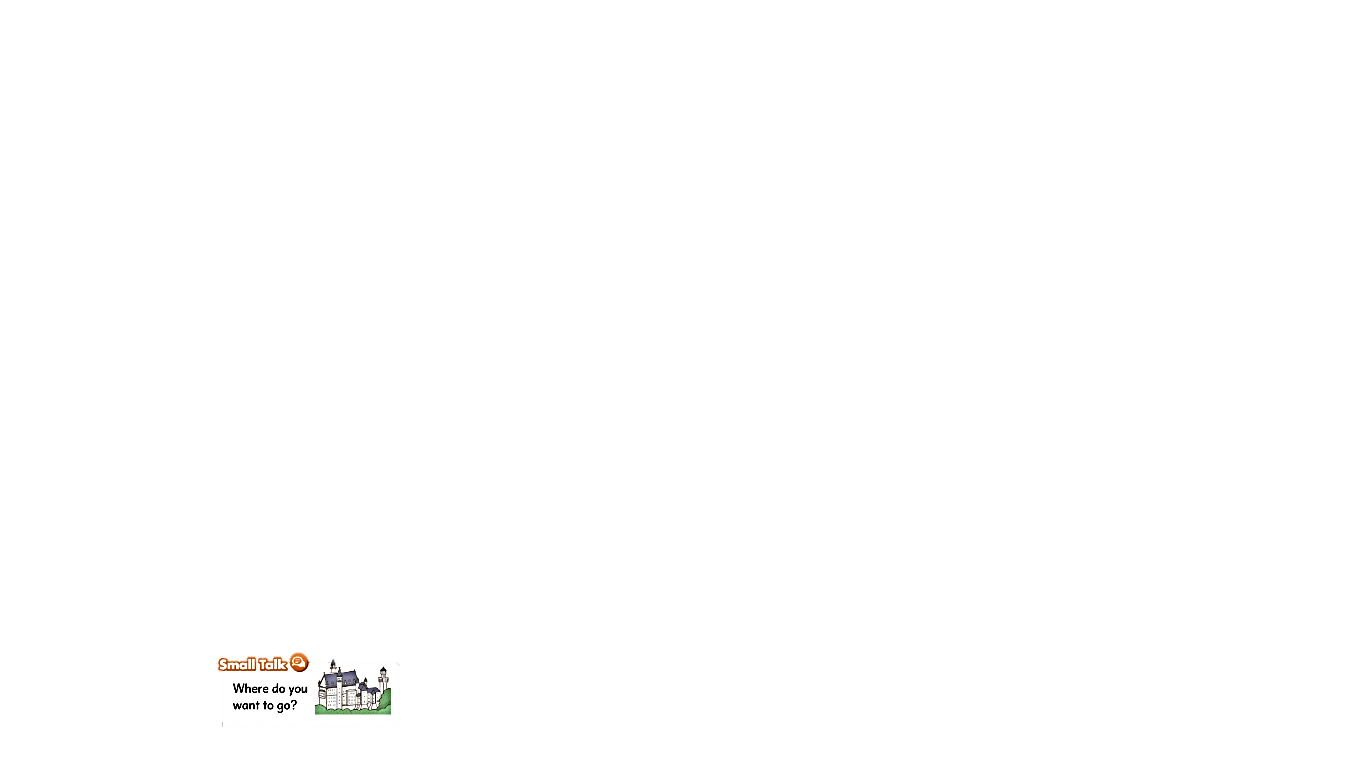 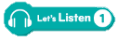 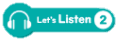 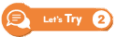 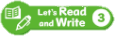 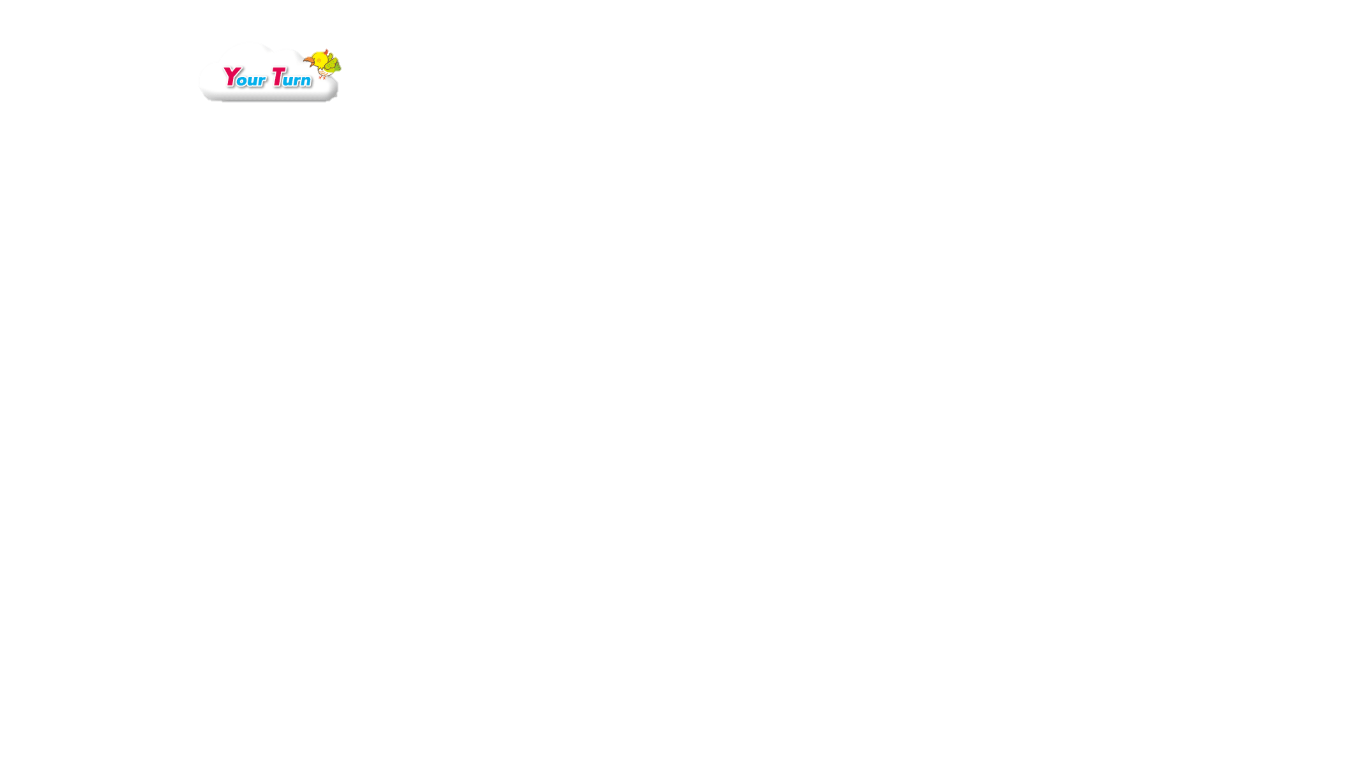 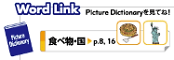 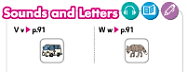 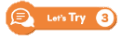 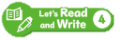 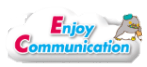 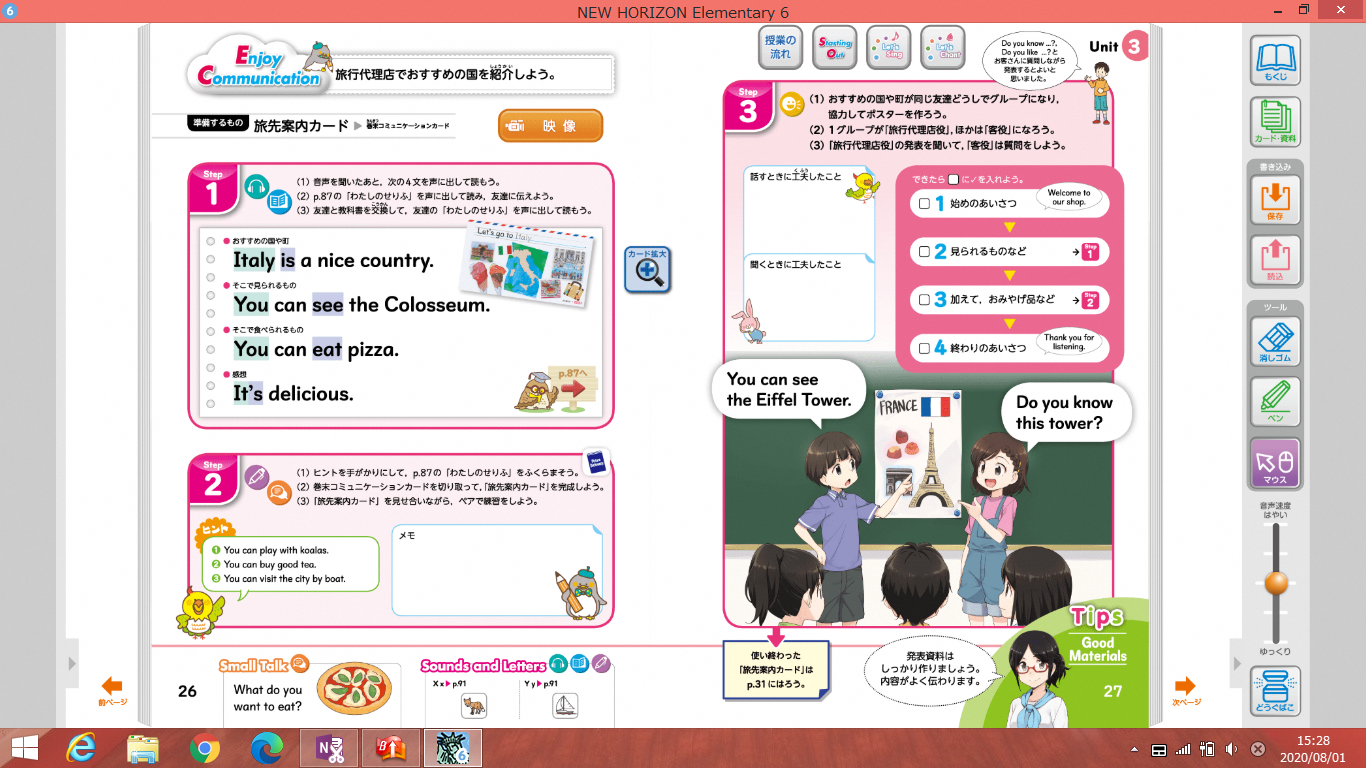 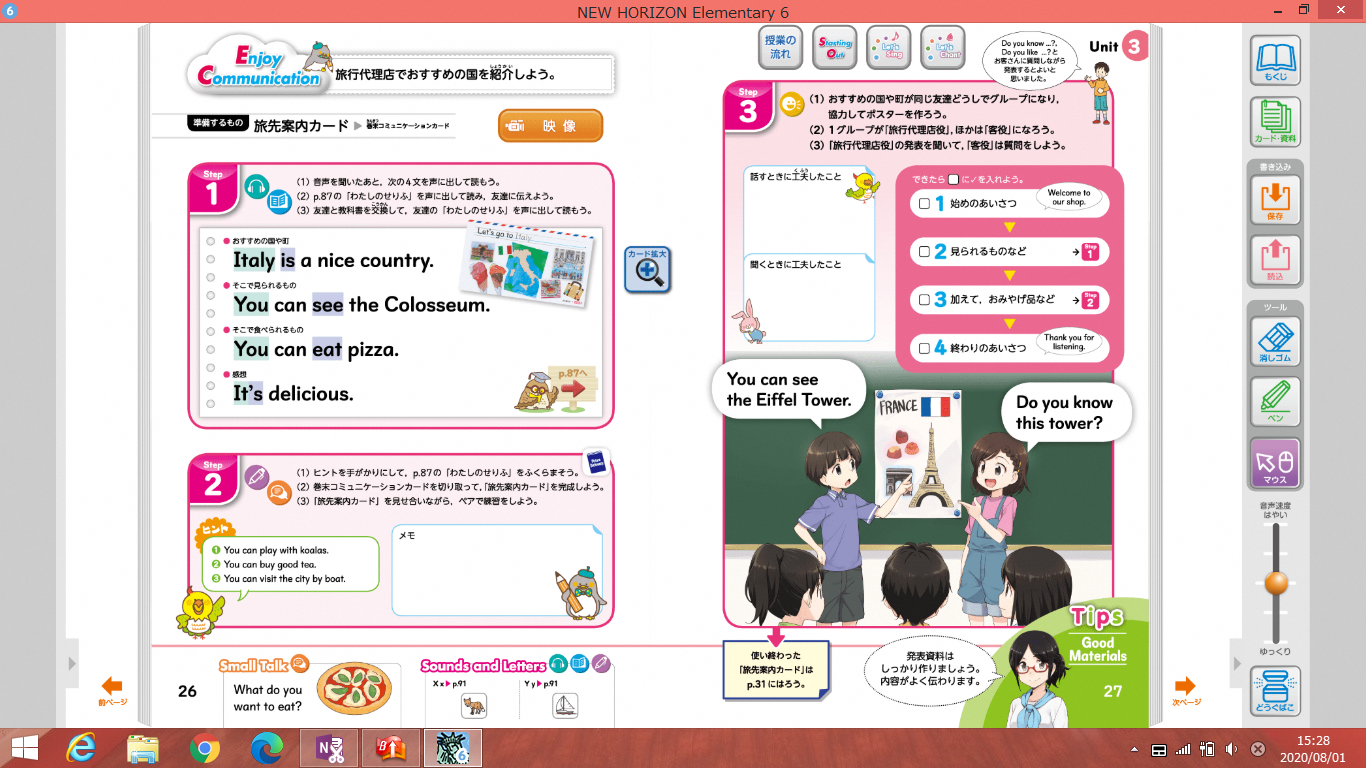 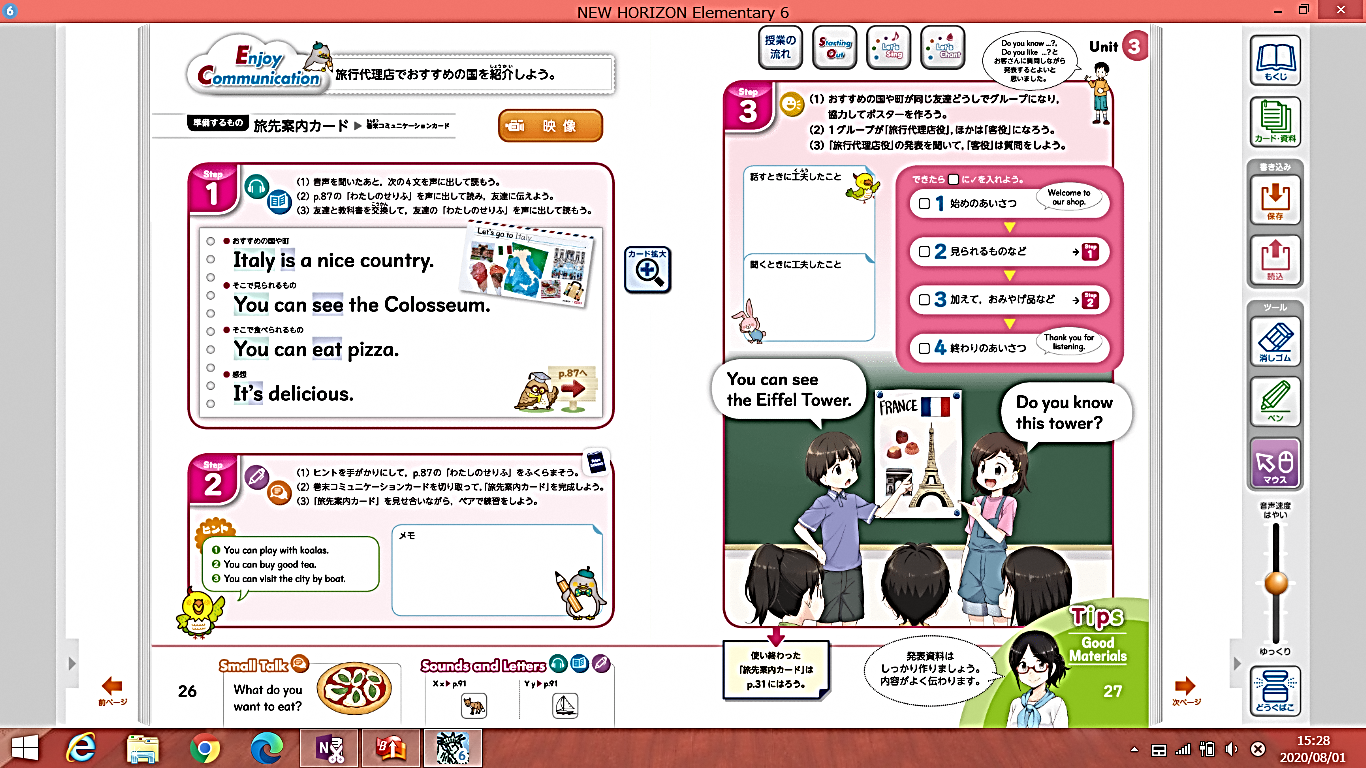 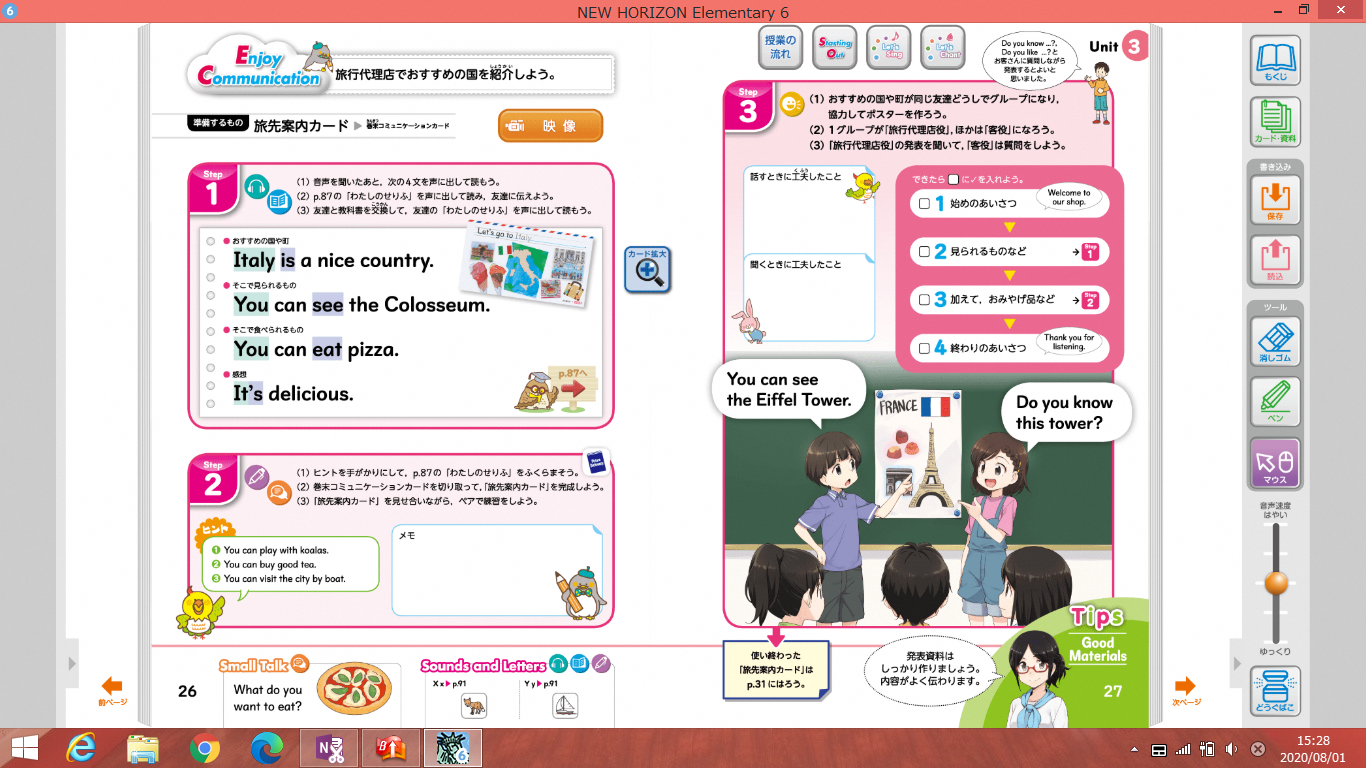 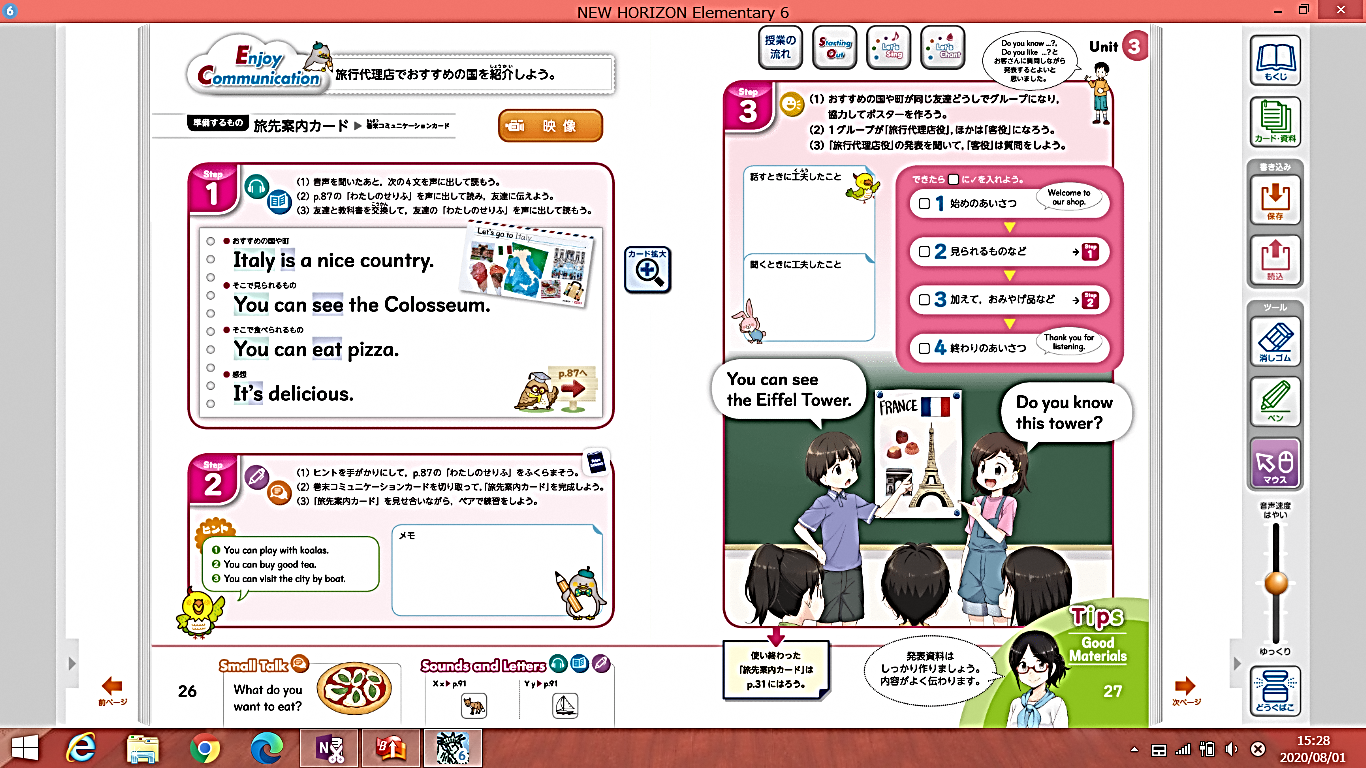 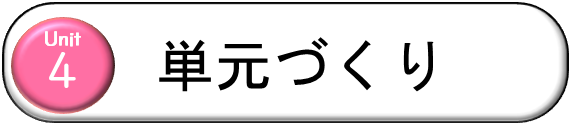 １時間目
３時間目
５時間目
７時間目
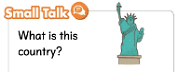 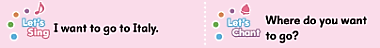 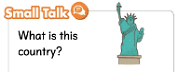 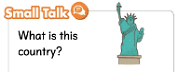 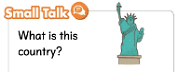 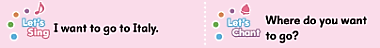 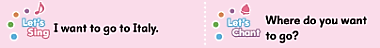 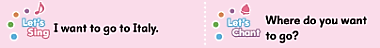 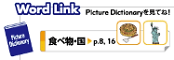 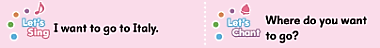 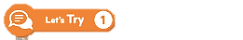 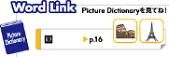 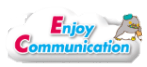 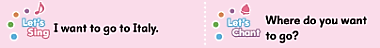 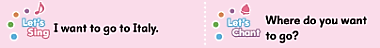 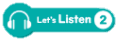 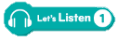 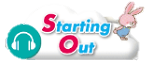 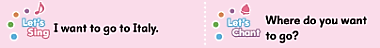 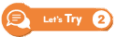 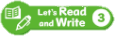 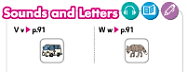 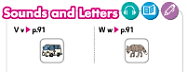 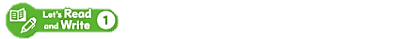 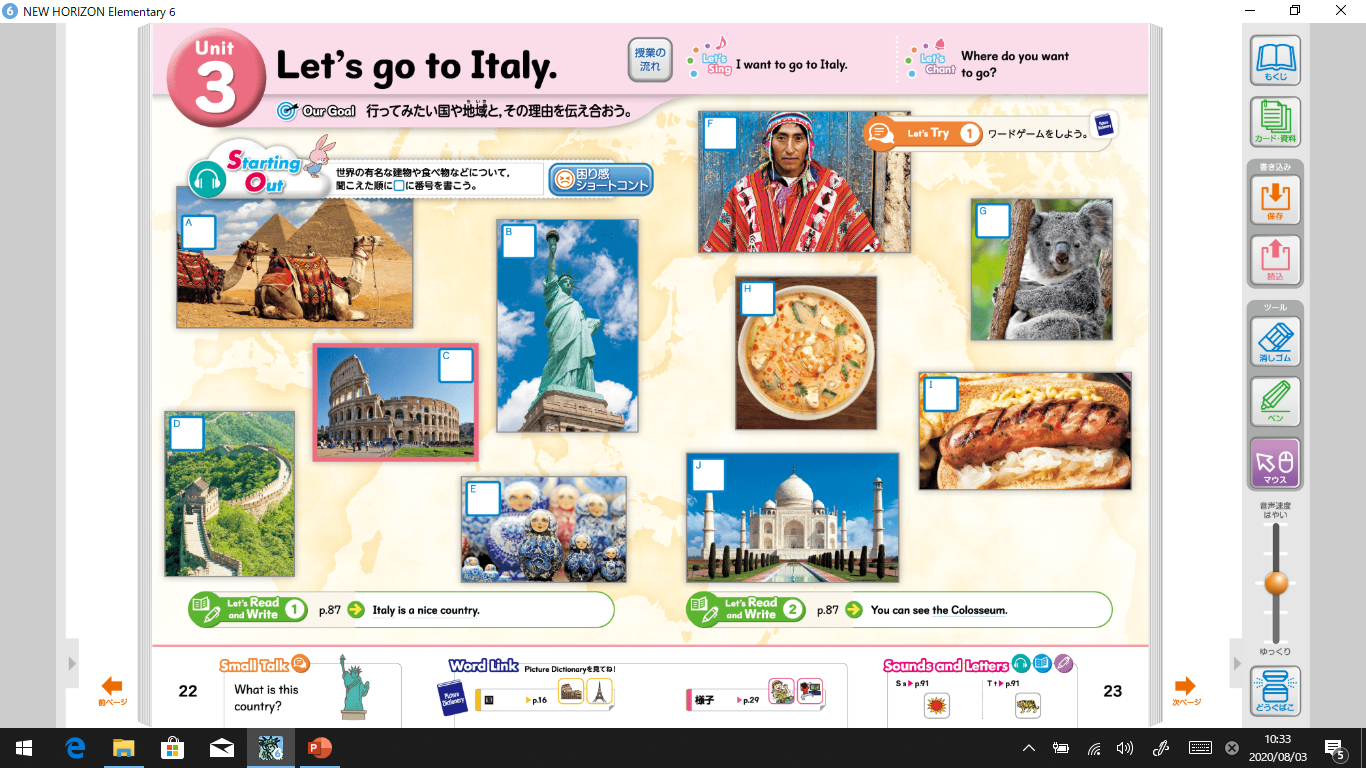 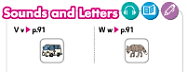 ２時間目
４時間目
６時間目
８時間目
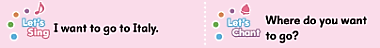 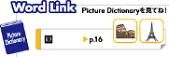 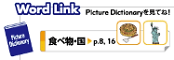 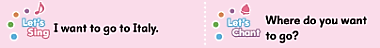 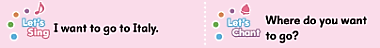 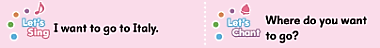 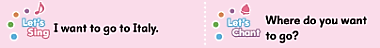 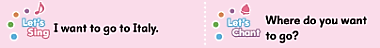 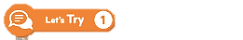 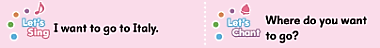 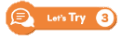 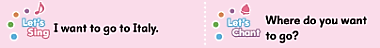 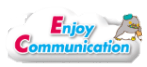 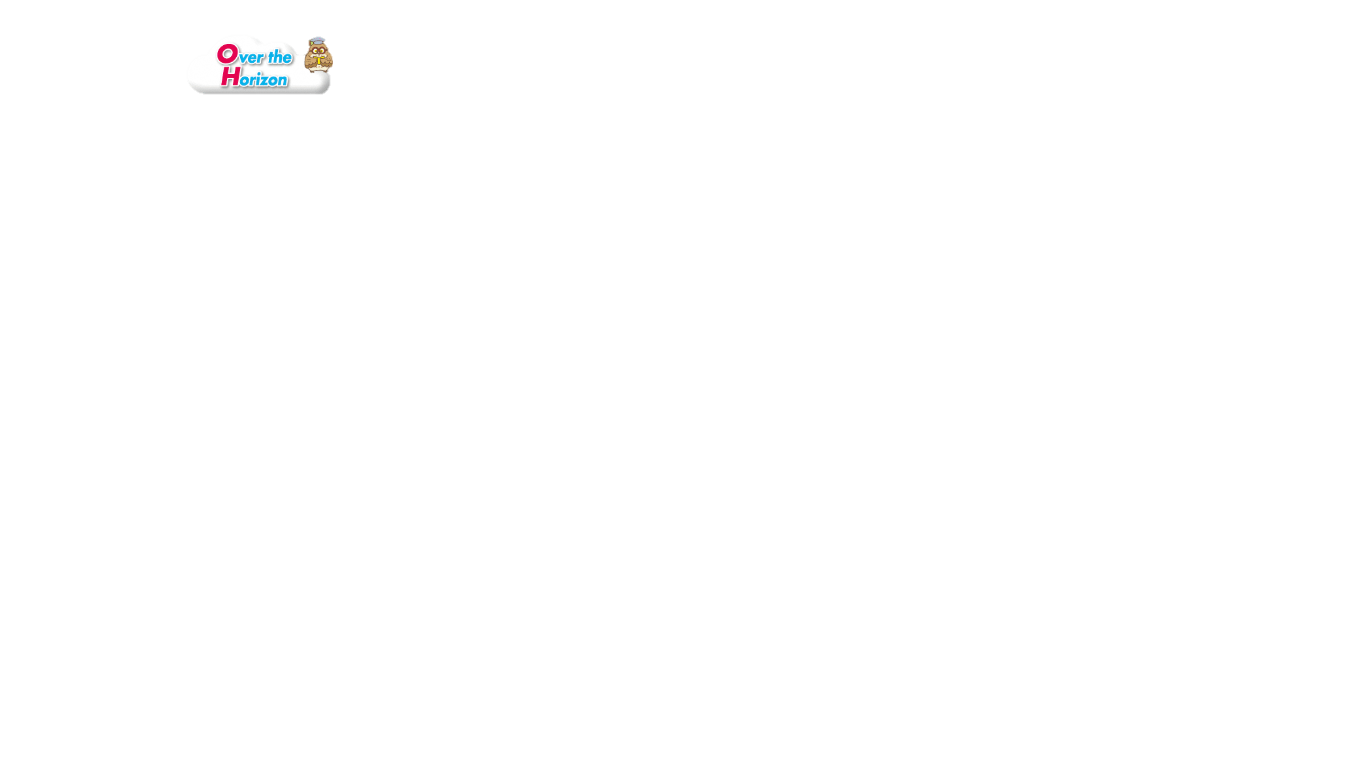 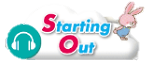 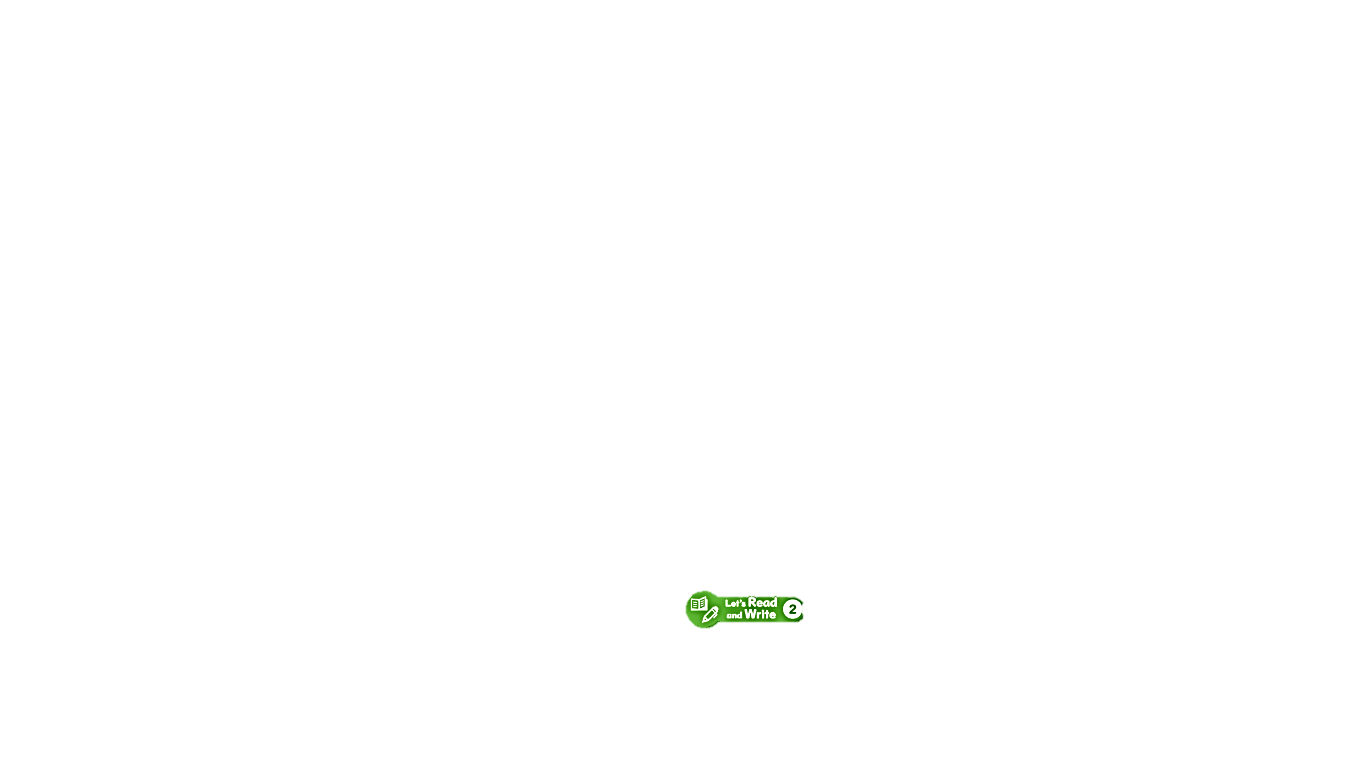 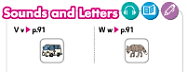 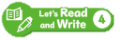 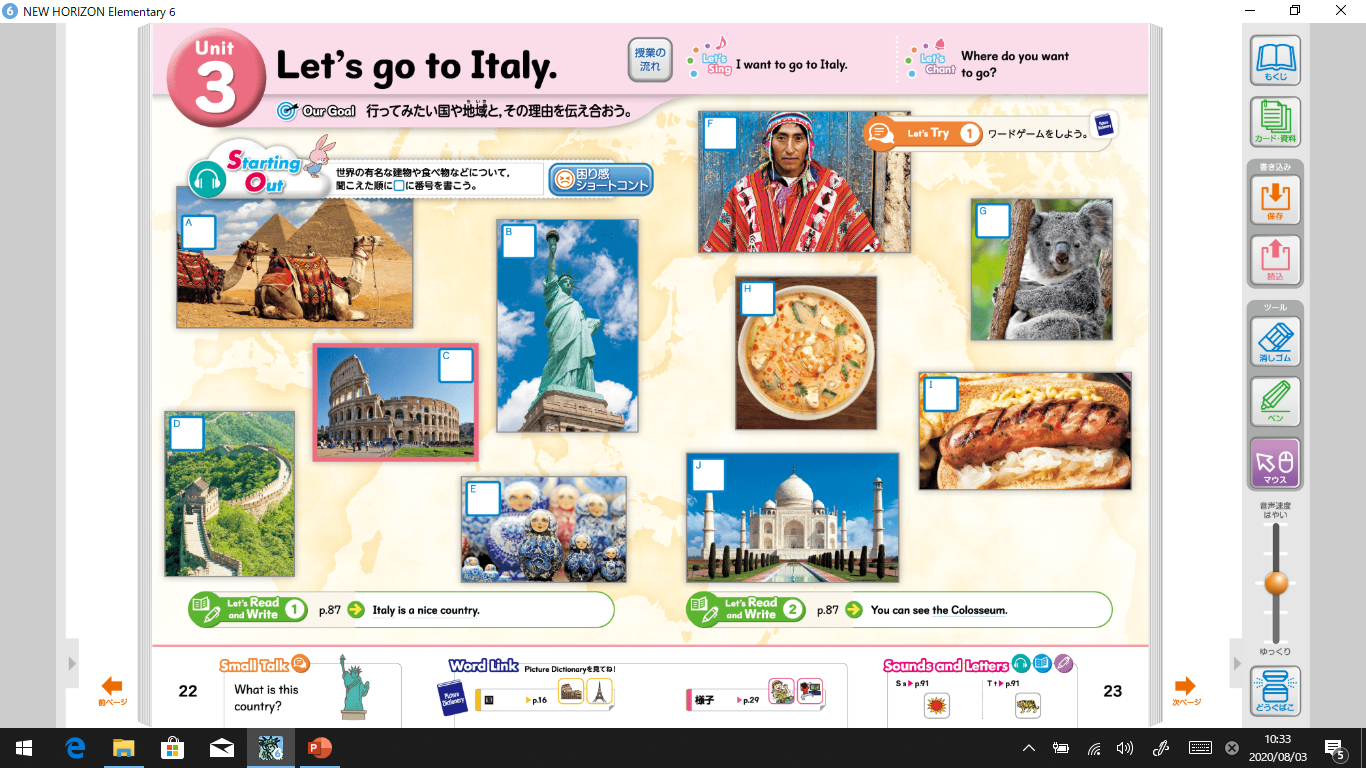 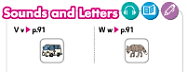 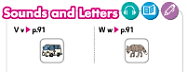 ８
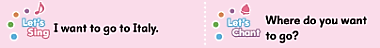 Unit
4
８
単元づくり
繰り返し
が多い
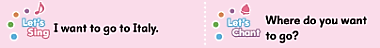 ４
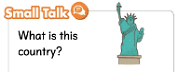 ２
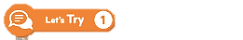 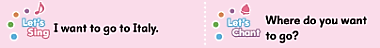 Unit
4
Where do you want to go?
I want to go to Italy.
What can you do in Italy?
You can see the Colosseum.
You can buy olive oil.
Sounds great!
Sounds fun!
Can I go with you?
Of course!
Where do you want to go?
I want to go to China.
What can you do in China?
You can see the Great Wall.
You can eat Chinese food.
Sounds great!
Sounds fun!
Can I go with you?
Yes!
Where do you want to go?
I want to go to Egypt.
What can you do in Egypt?
You can see the pyramids.
You can ride a camel.
Sounds great!
Sounds fun!
Can I go with you?
Yes!
単元づくり
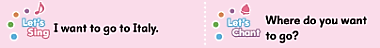 Unit
4
Where do you want to go?
I want to go to Italy.
What can you do in Italy?
You can see the Colosseum.
You can buy olive oil.
Sounds great!
Sounds fun!
Can I go with you?
Of course!
Where do you want to go?
I want to go to China.
What can you do in China?
You can see the Great Wall.
You can eat Chinese food.
Sounds great!
Sounds fun!
Can I go with you?
Yes!
Where do you want to go?
I want to go to Egypt.
What can you do in Egypt?
You can see the pyramids.
You can ride a camel.
Sounds great!
Sounds fun!
Can I go with you?
Yes!
単元づくり
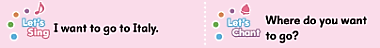 Unit
4
China, Egypt, Australia.
Peru, Kenya, Singapore.
I like Italy!
I like Italy!

Why do you like Italy?
You can see the Colosseum.
You can eat pizza.
It’s delicious.
Italy is a nice country!
単元づくり
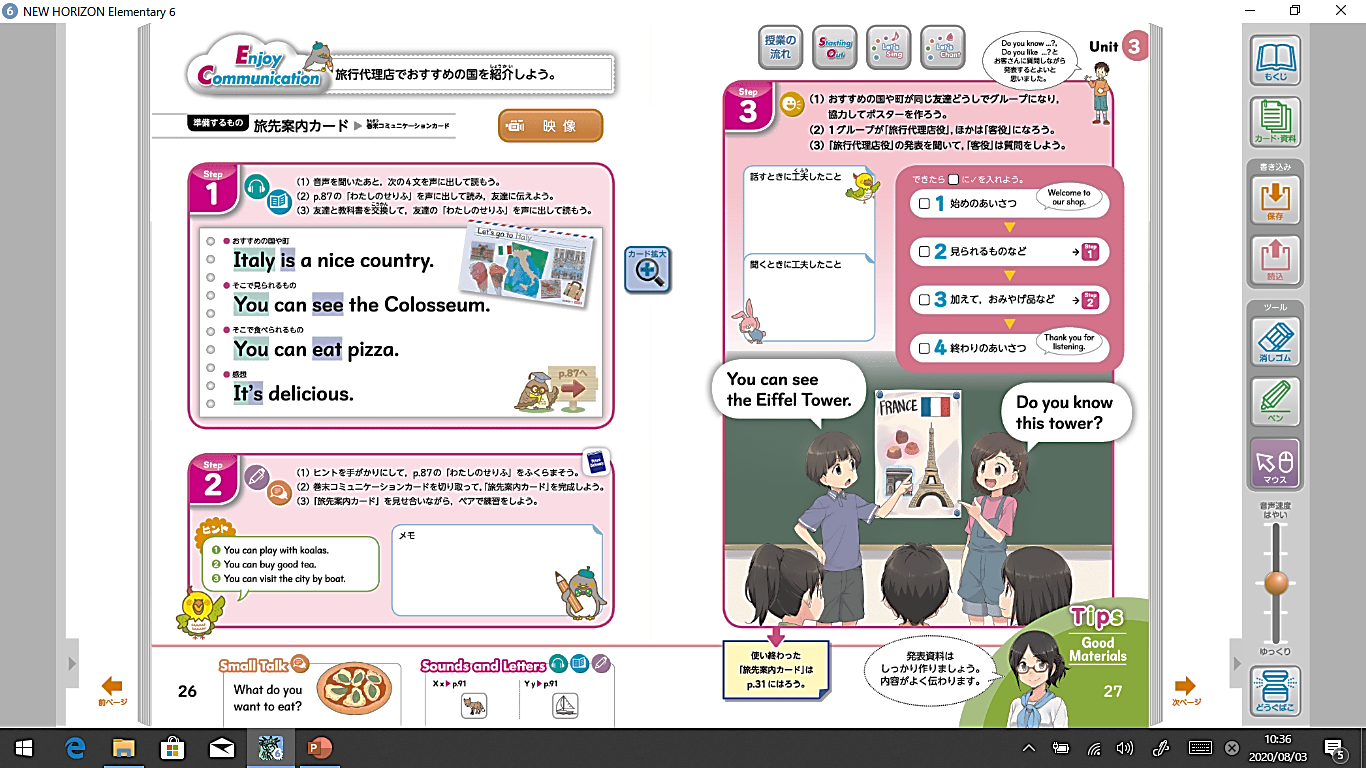 Unit
4
単元づくり
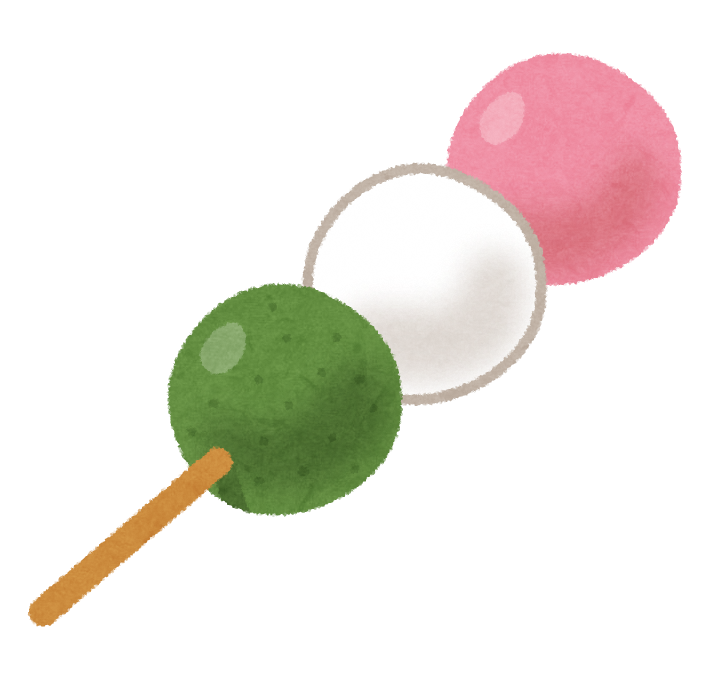 イメージ化するならば･･･
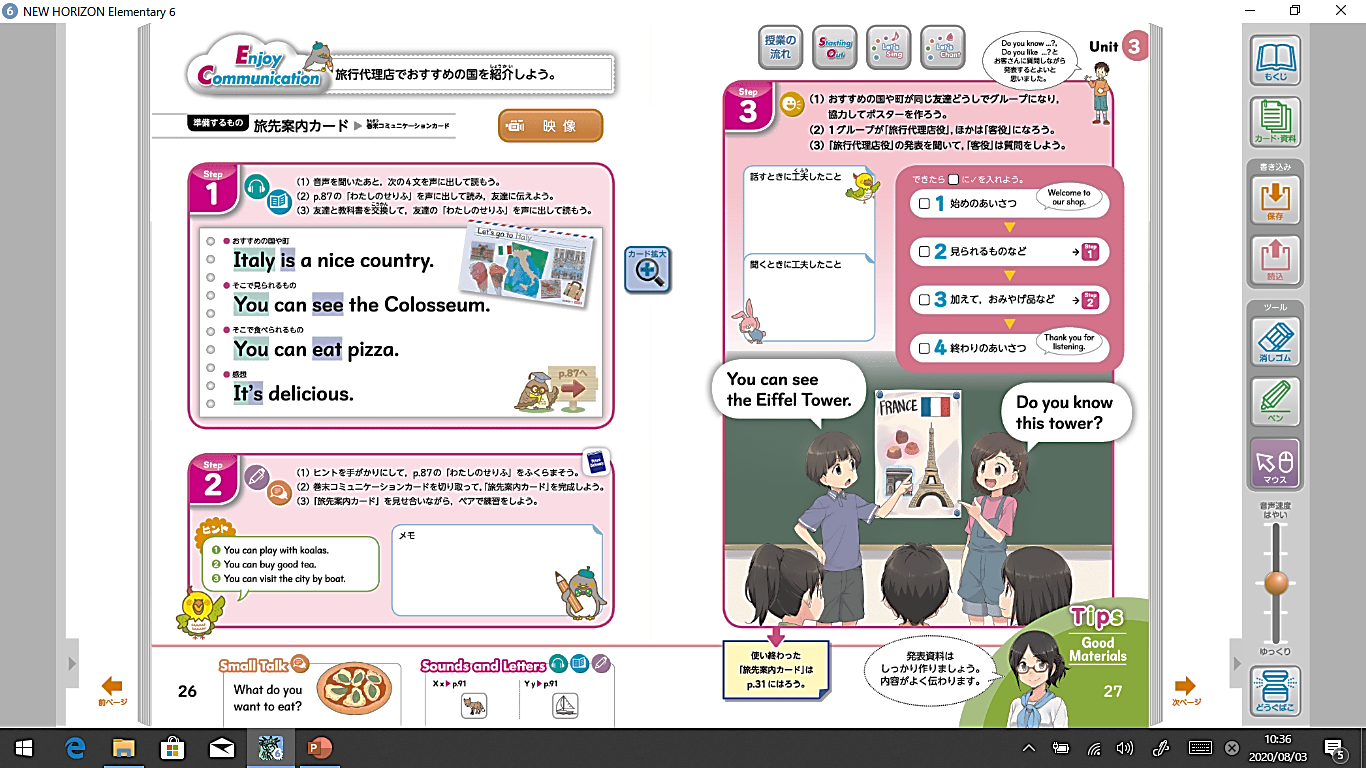 ○○ is a nice place.
You can see …
You can eat …
It’s …
Unit
4
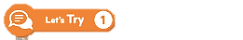 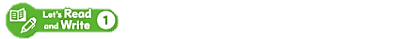 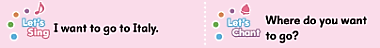 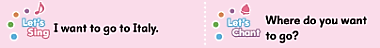 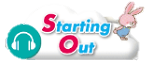 単元づくり
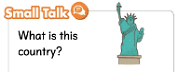 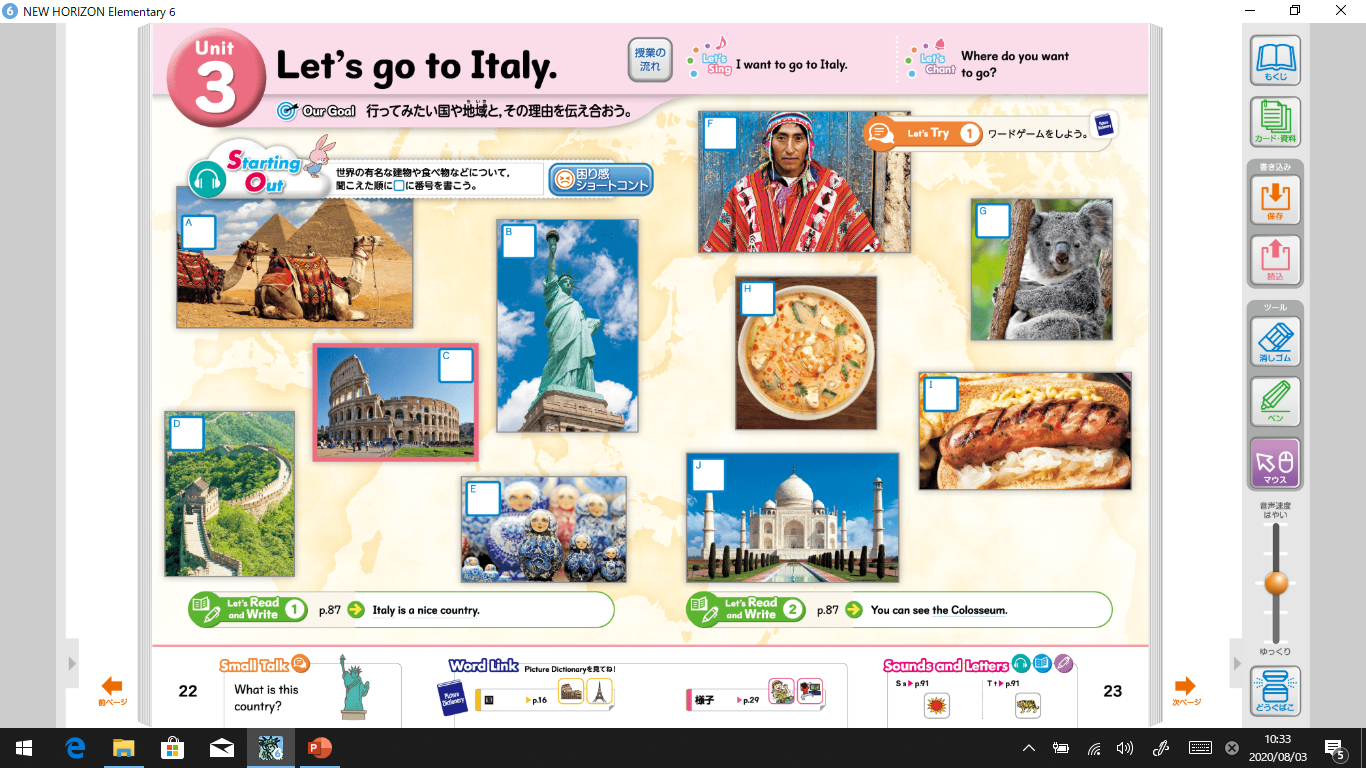 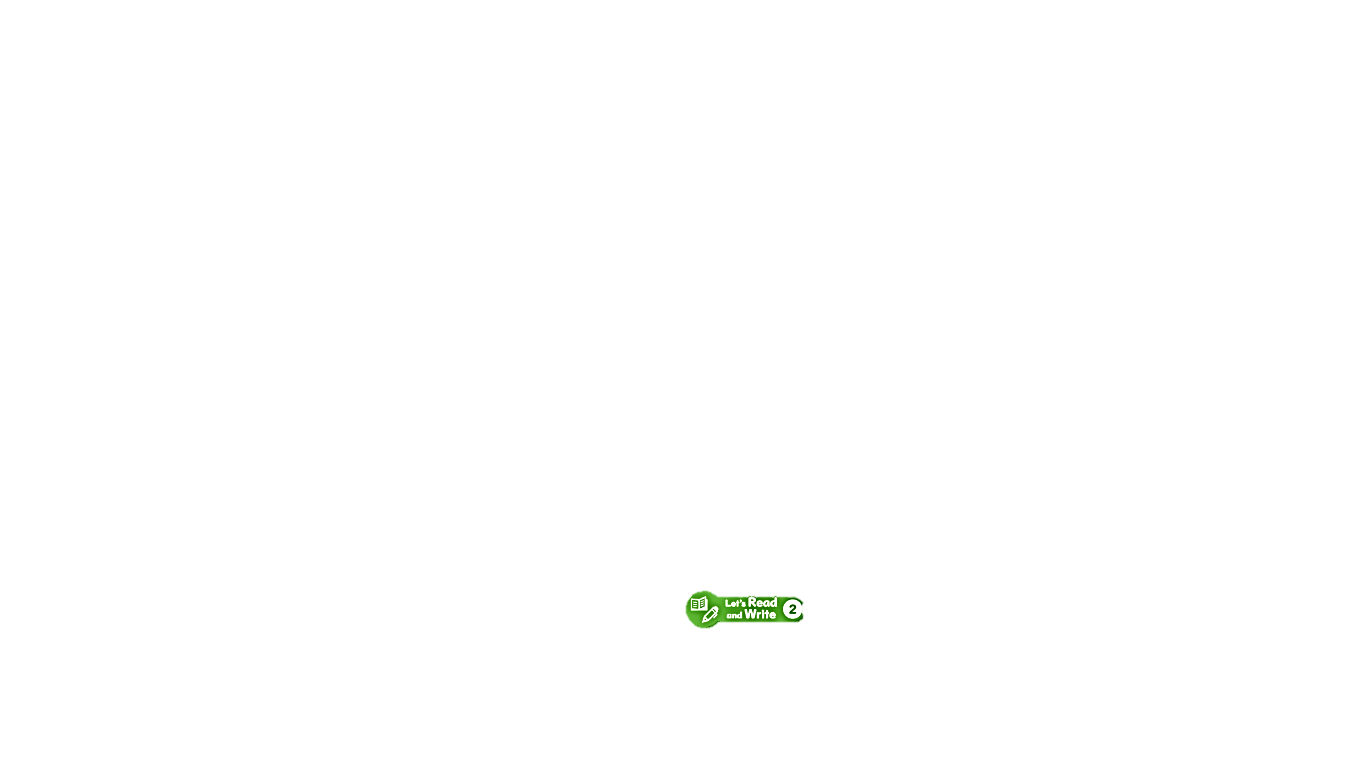 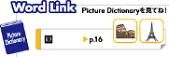 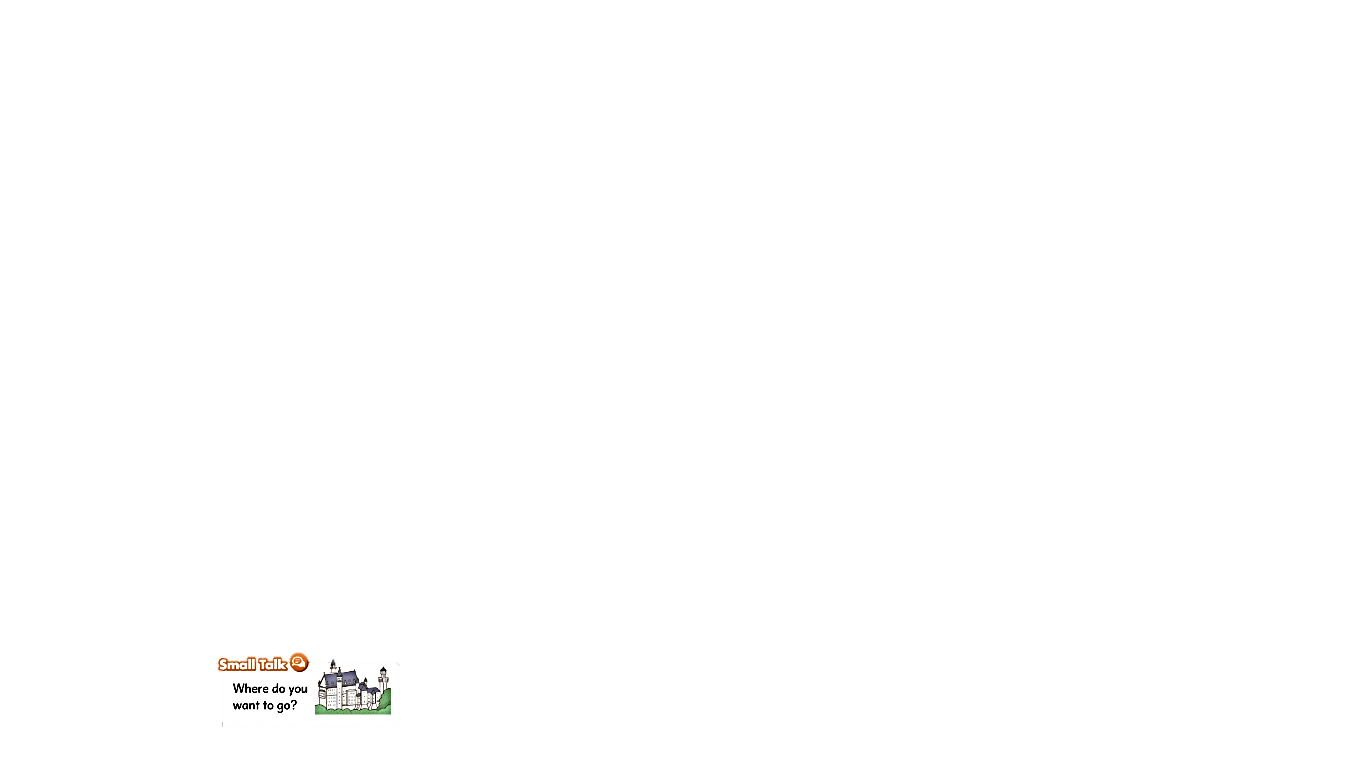 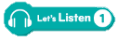 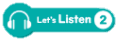 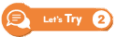 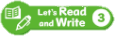 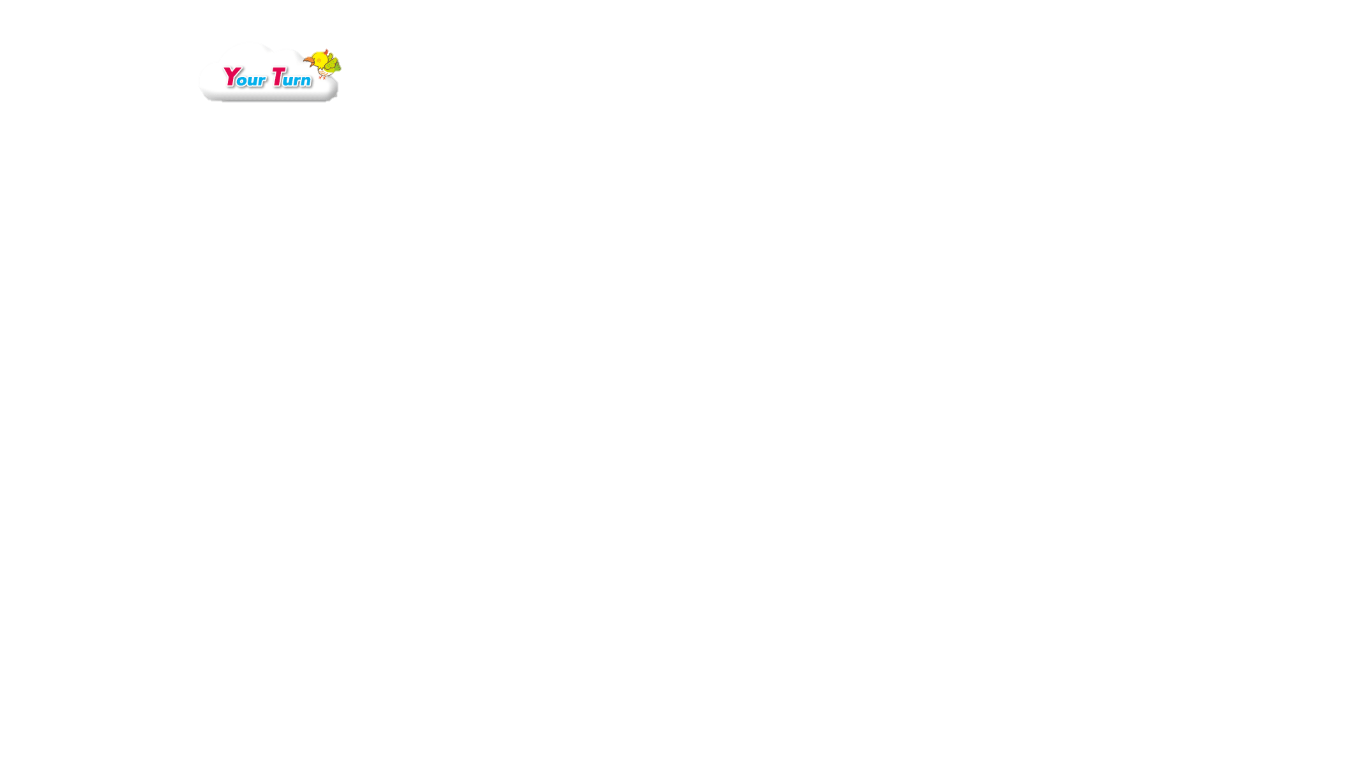 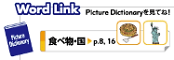 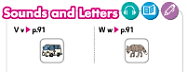 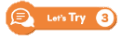 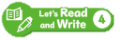 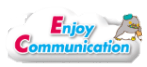 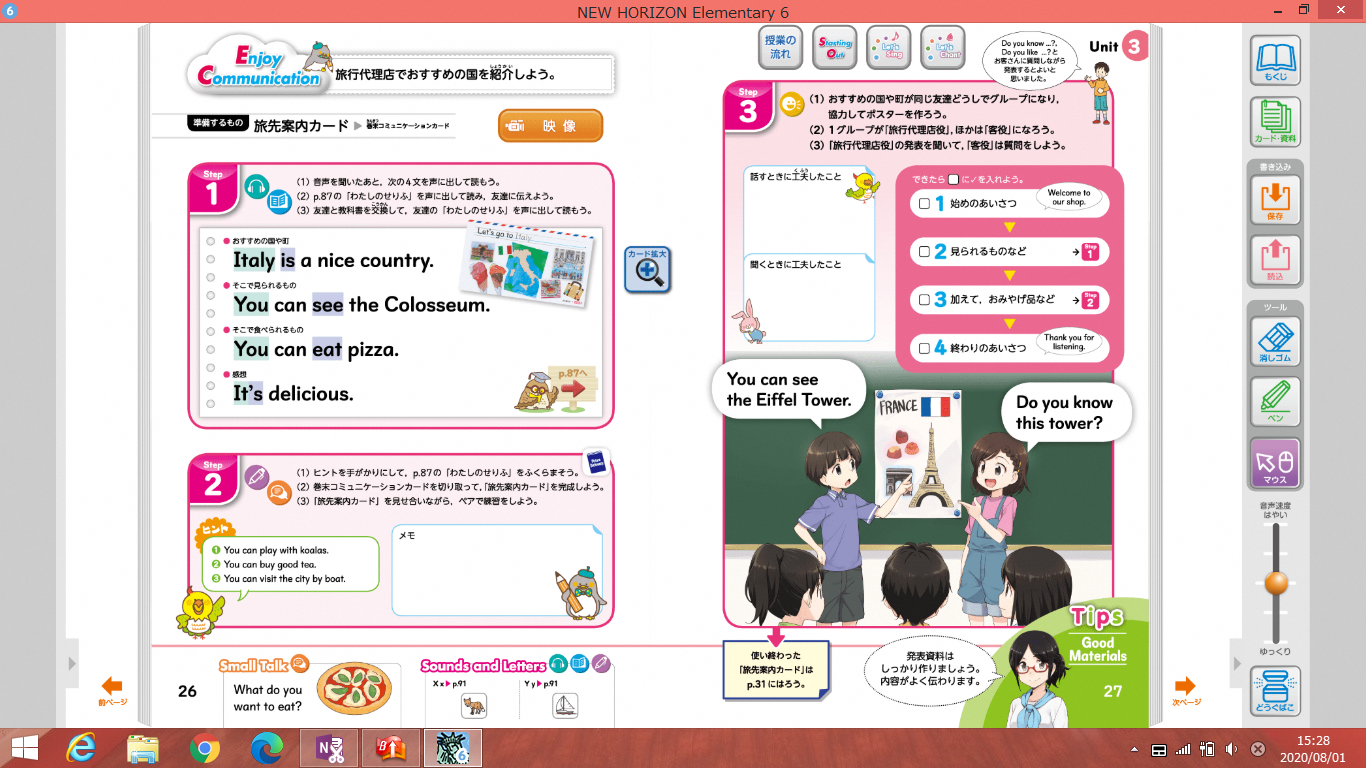 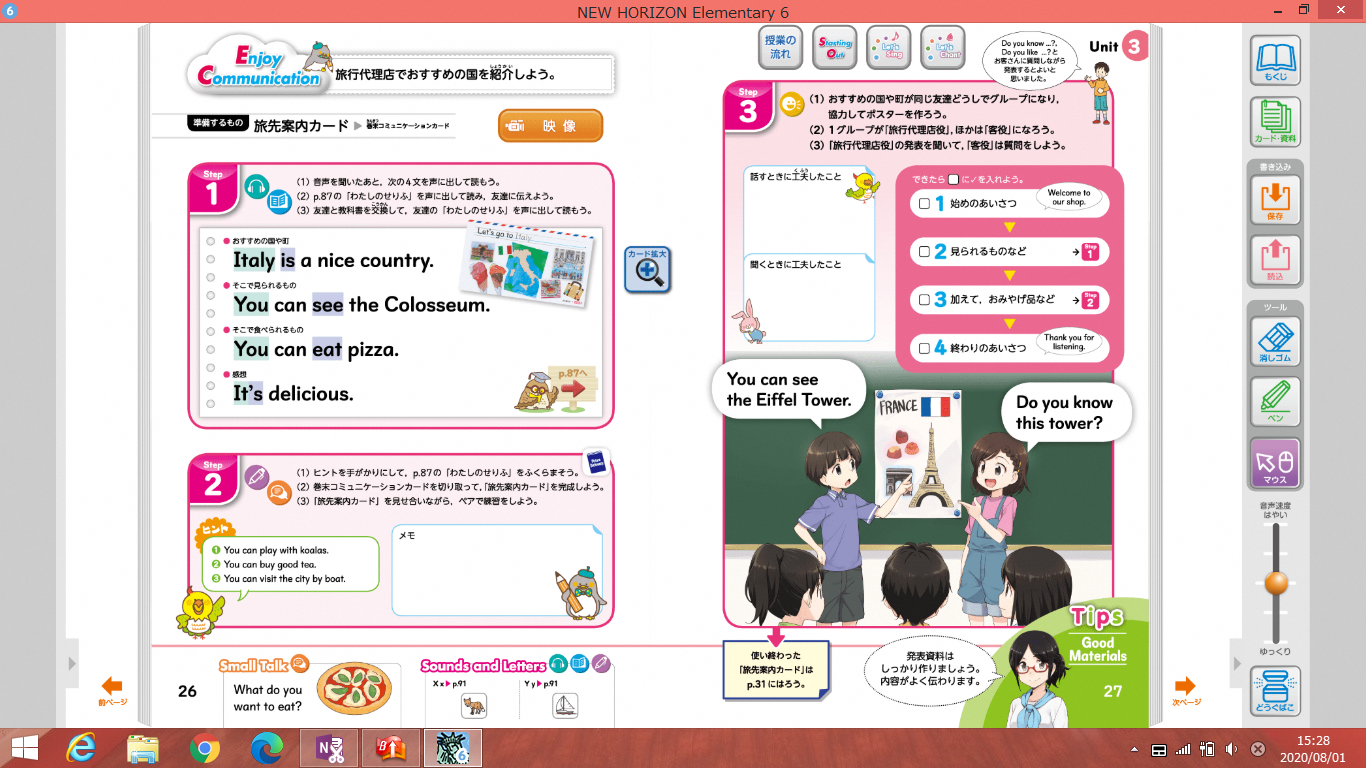 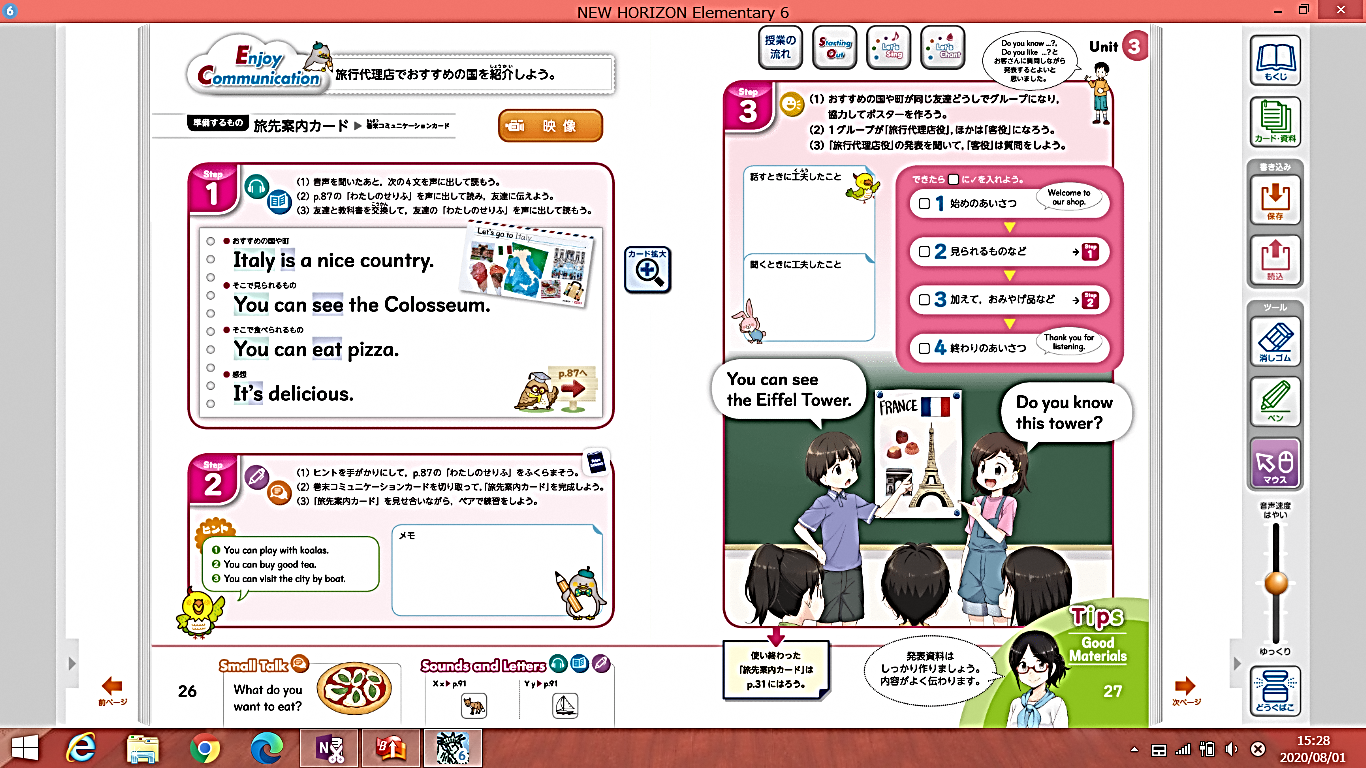 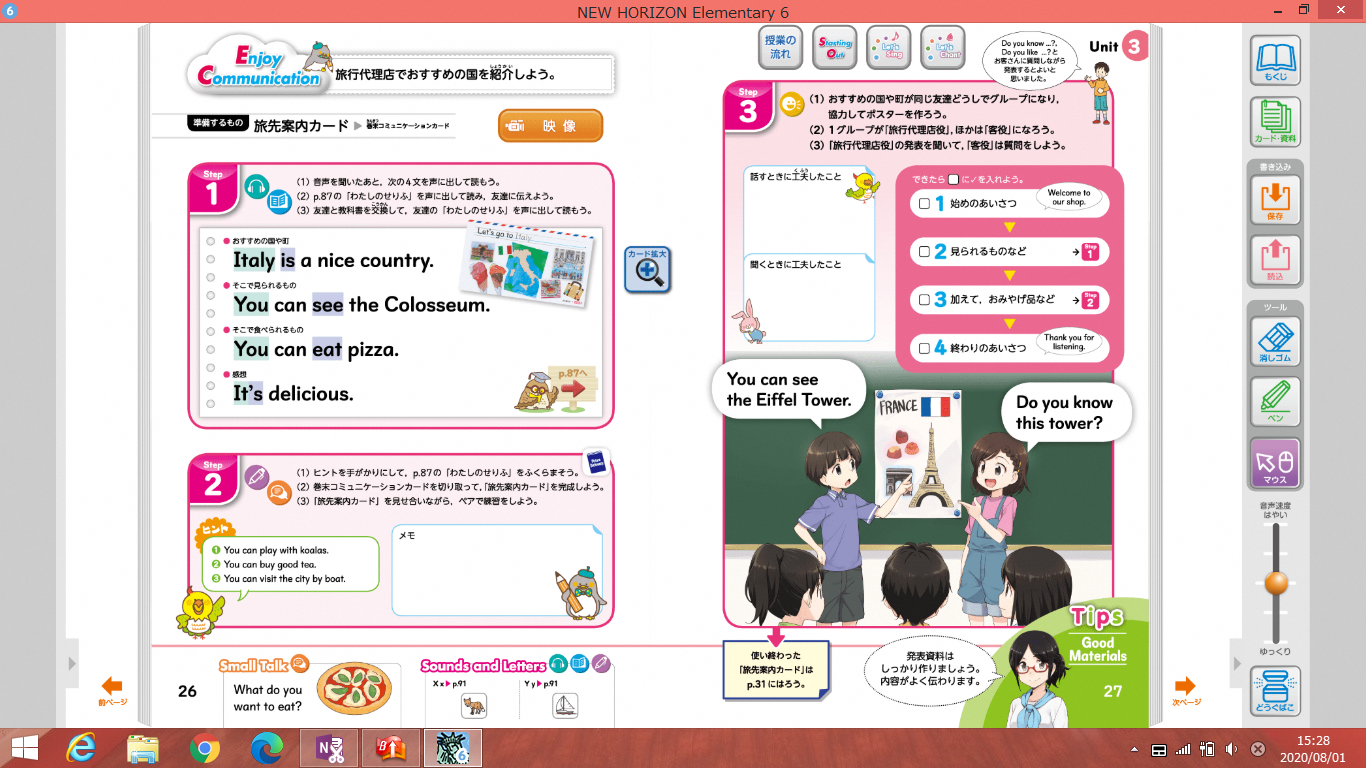 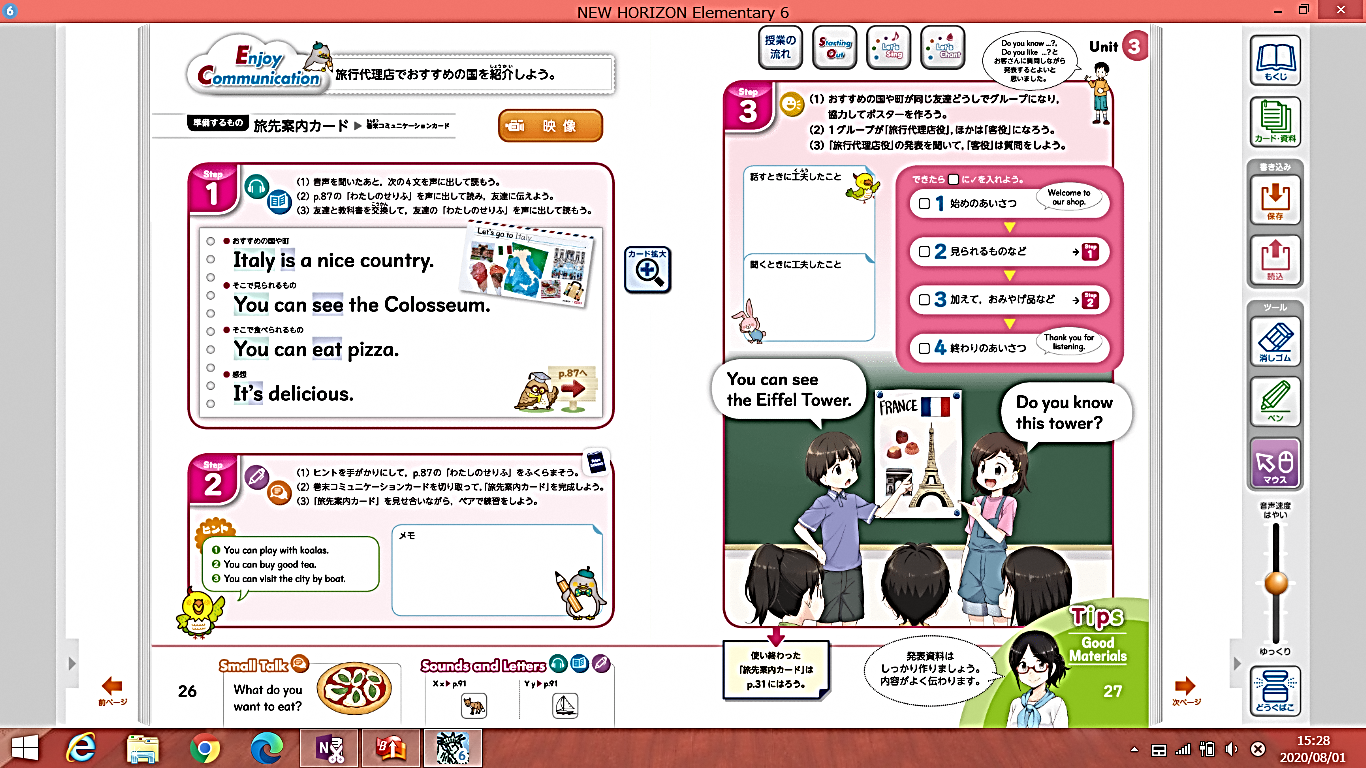 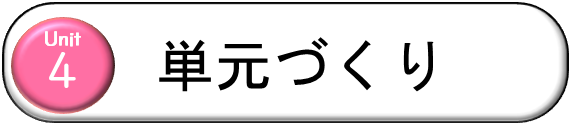 GOAL
１時間目
３時間目
５時間目
７時間目
ALTの先生におすすめの場所を紹介しよう！
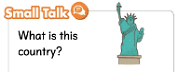 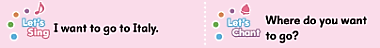 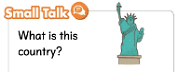 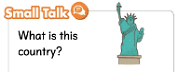 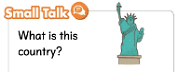 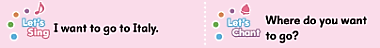 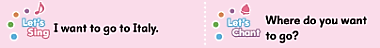 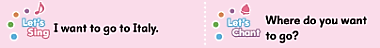 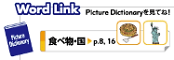 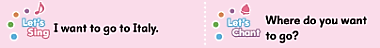 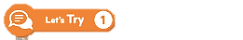 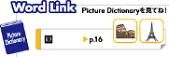 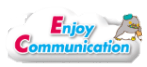 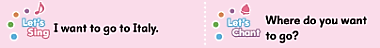 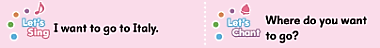 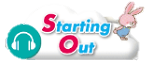 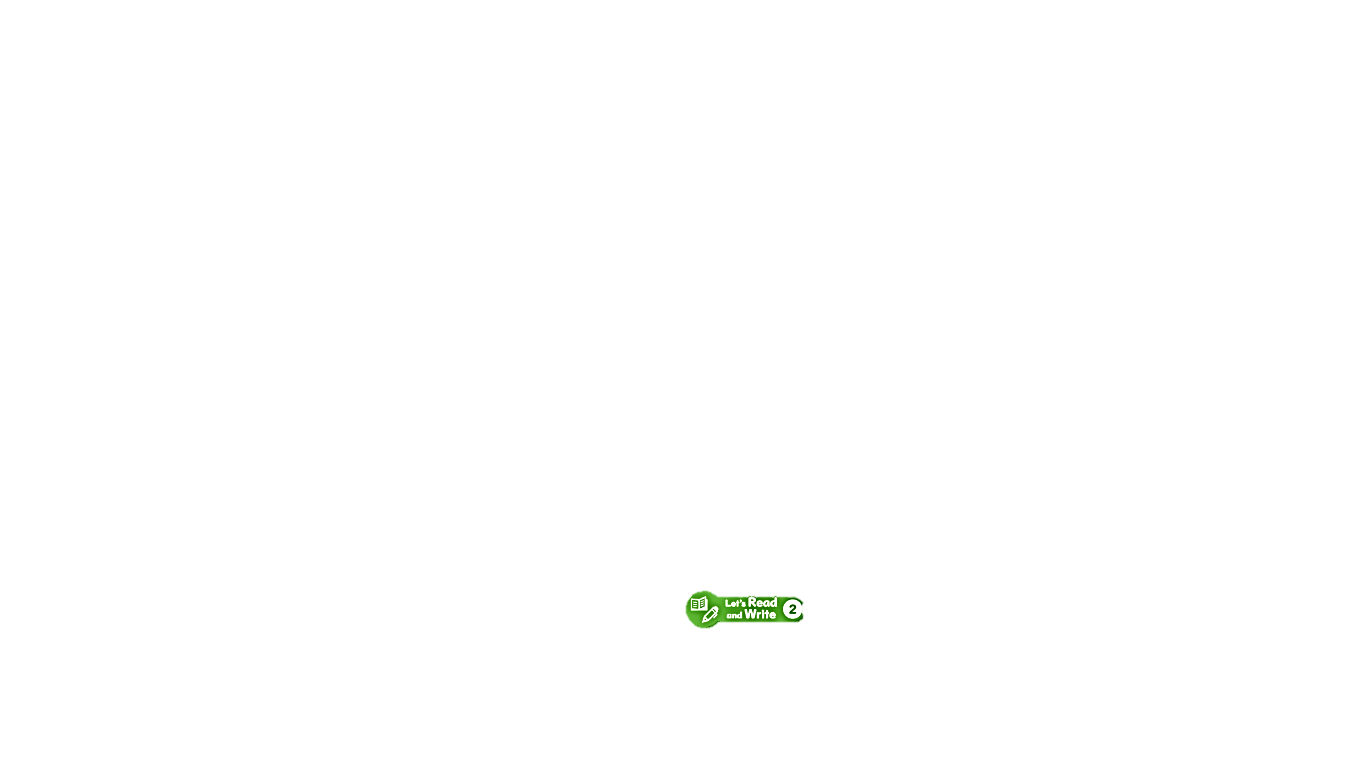 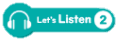 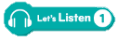 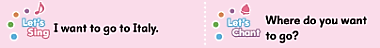 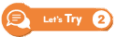 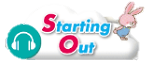 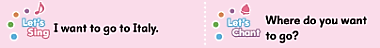 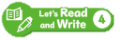 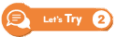 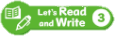 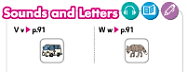 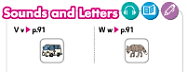 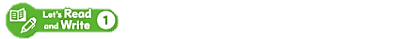 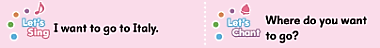 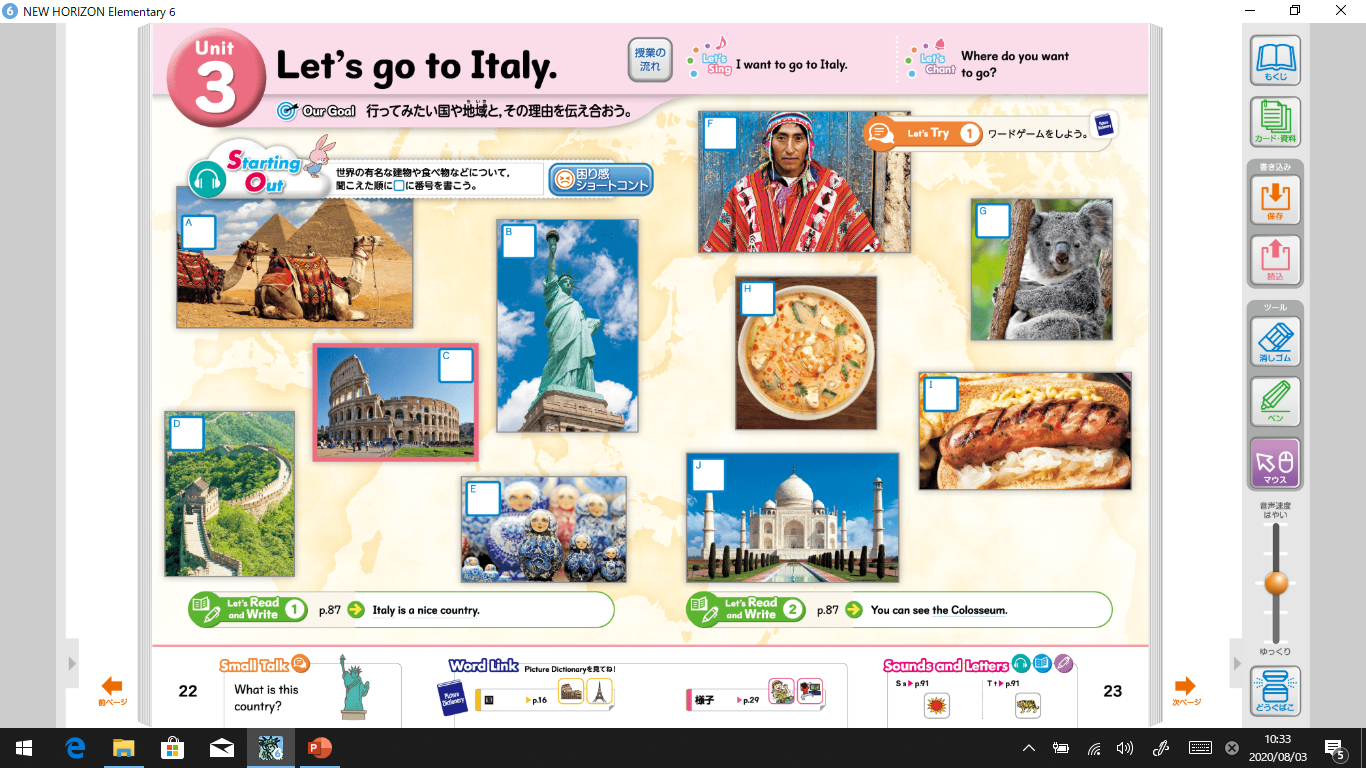 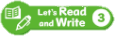 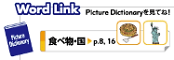 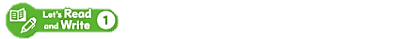 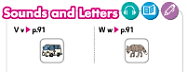 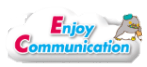 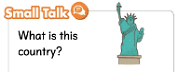 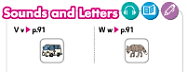 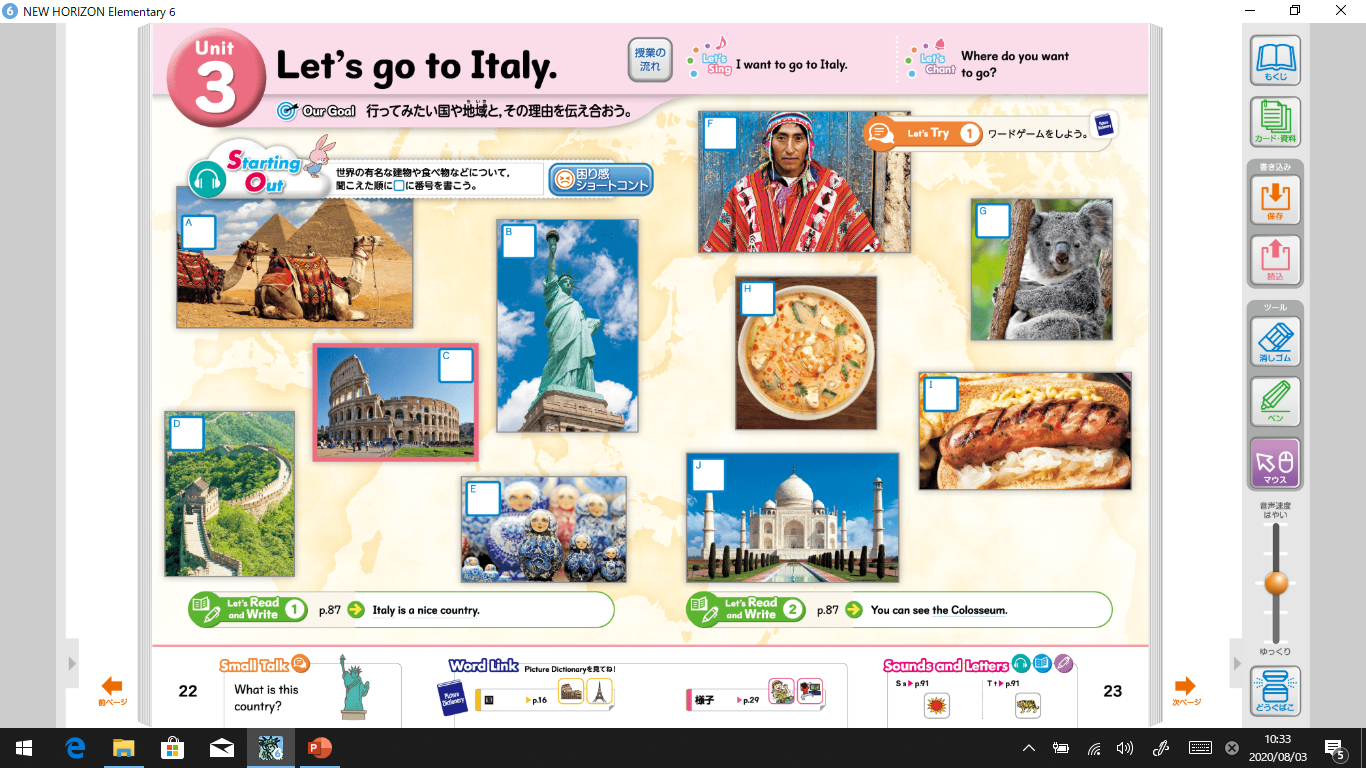 ２時間目
４時間目
６時間目
８時間目
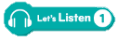 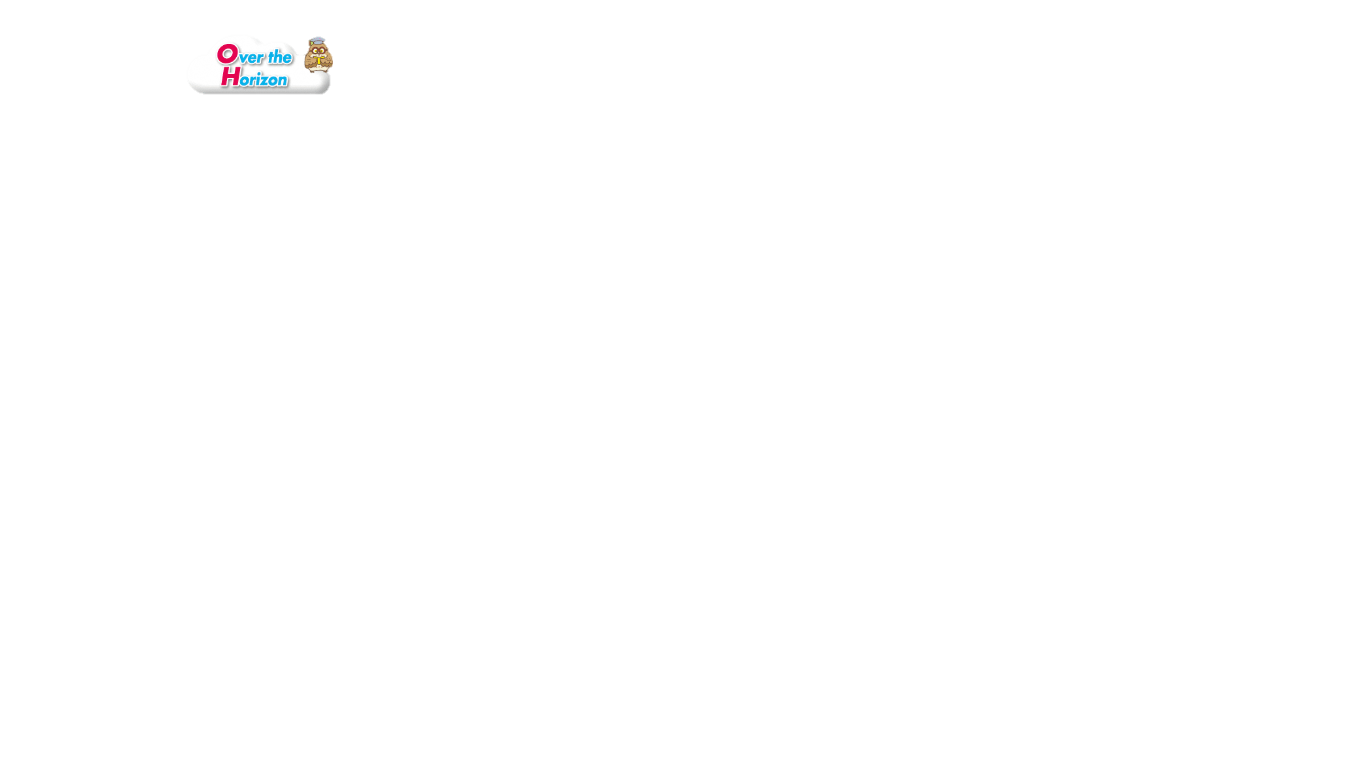 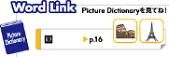 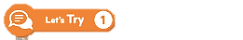 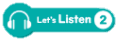 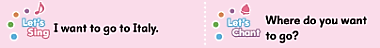 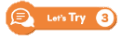 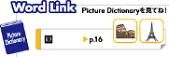 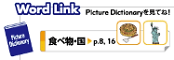 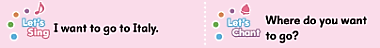 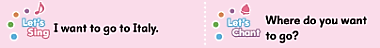 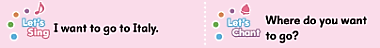 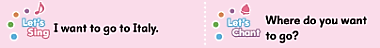 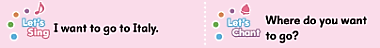 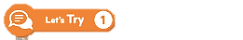 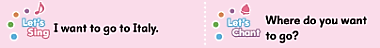 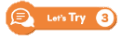 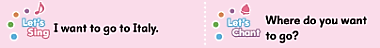 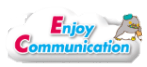 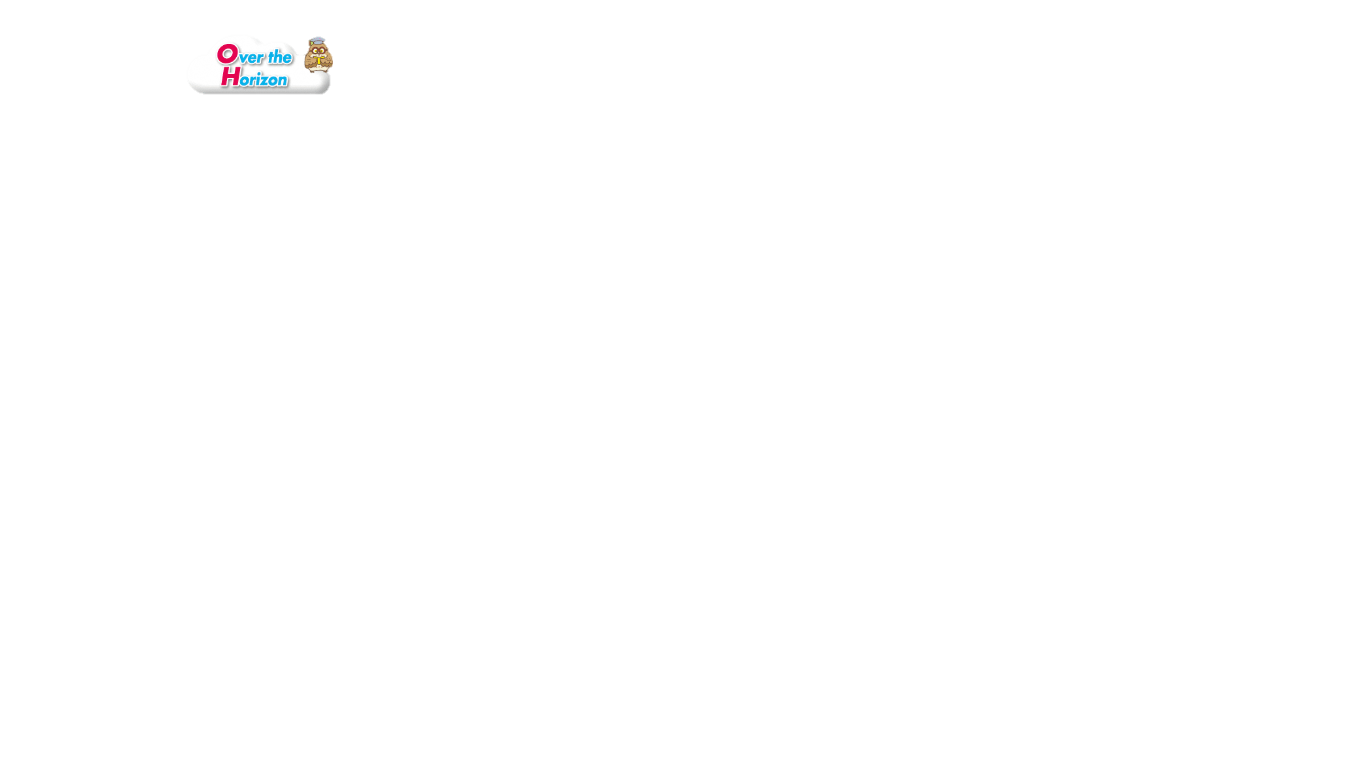 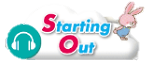 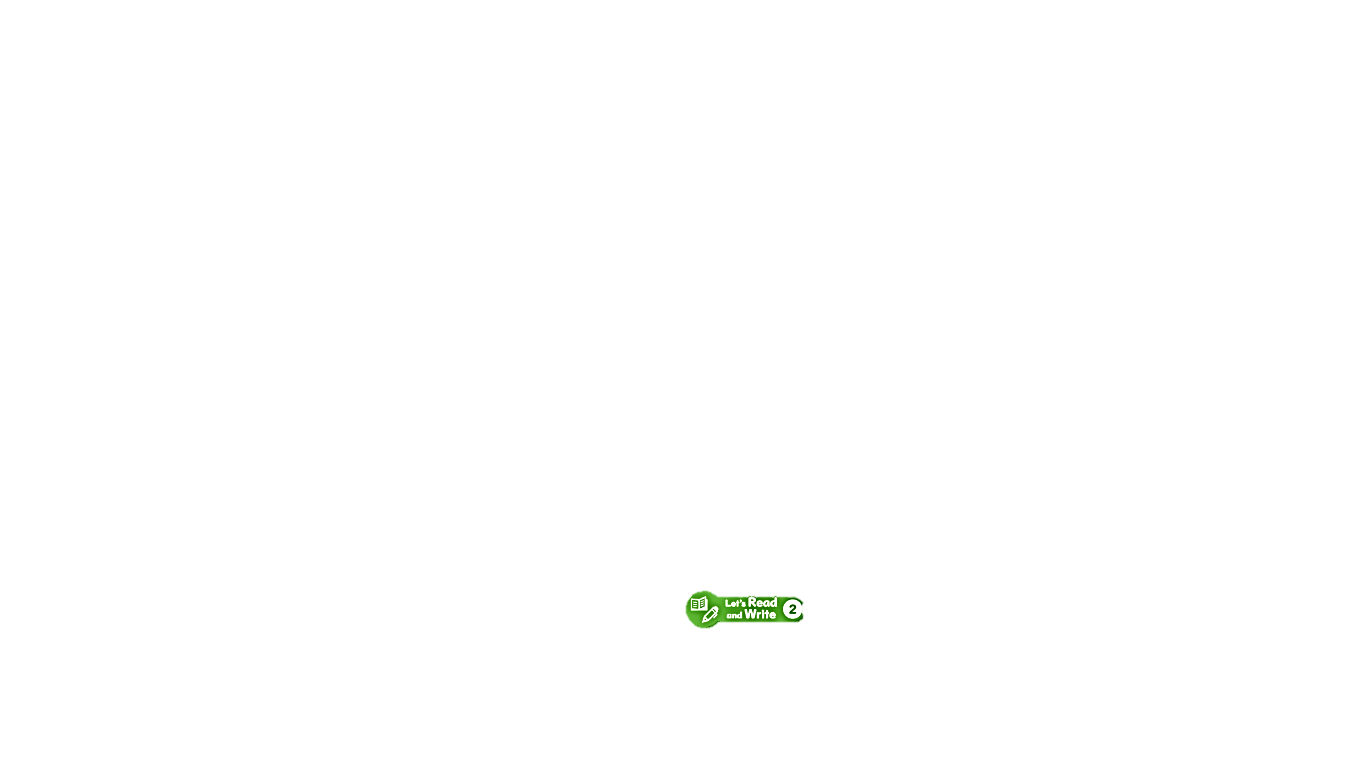 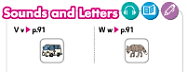 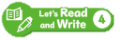 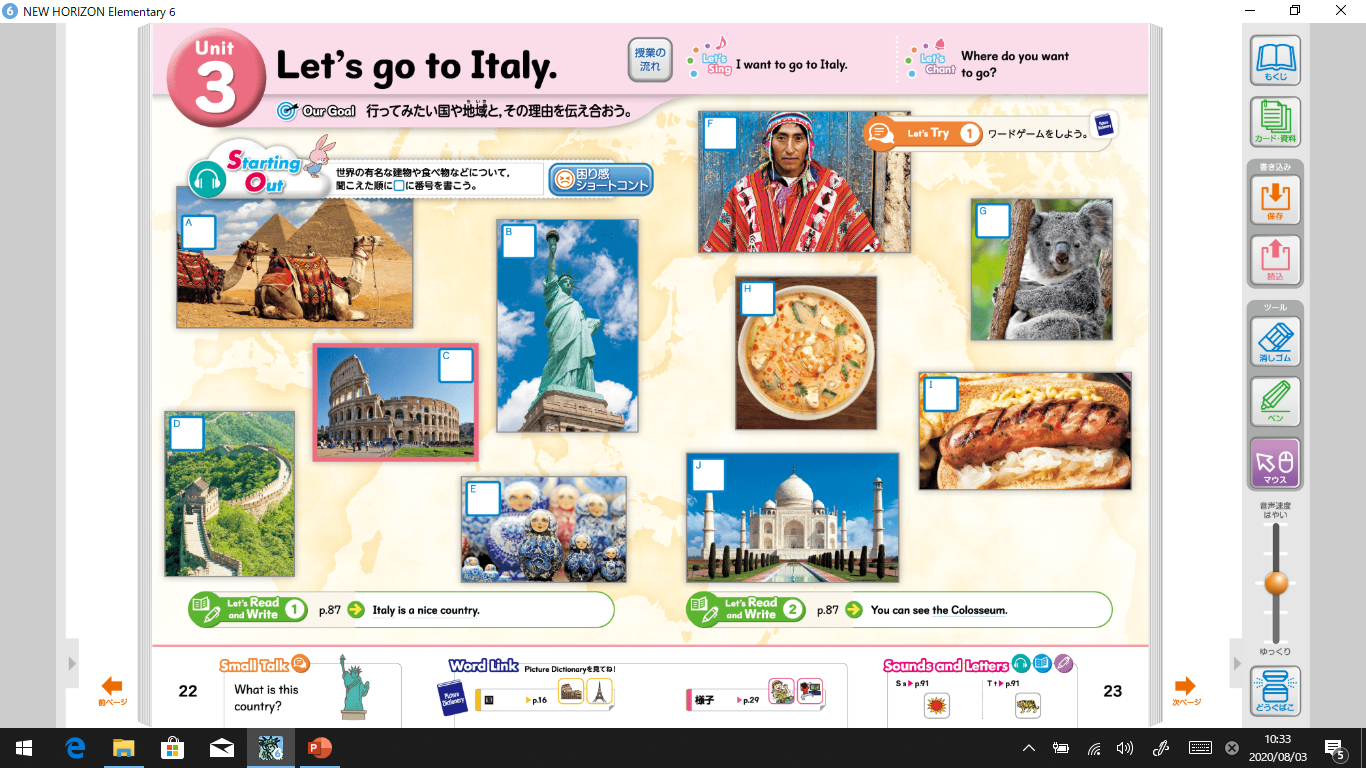 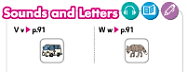 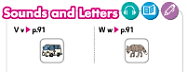 毎回同じように
扱っても飽きるだけ。
例えば･･･
Unit
4
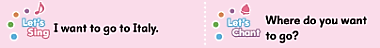 単元づくり
Where do you want to go?
I want to go to Italy.
What can you do in Italy?
You can see the Colosseum.
You can buy olive oil.
Sounds great!
Sounds fun!
Can I go with you?
Of course!
Where do you want to go?
I want to go to China.
What can you do in China?
You can see the Great Wall.
You can eat Chinese food.
Sounds great!
Sounds fun!
Can I go with you?
Yes!
Where do you want to go?
I want to go to Egypt.
What can you do in Egypt?
You can see the pyramids.
You can ride a camel.
Sounds great!
Sounds fun!
Can I go with you?
Yes!
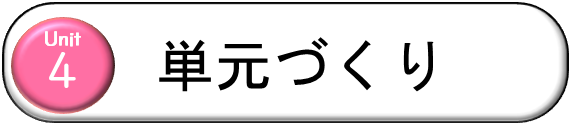 単元の前半では・・・
・一気に３番まで扱わない。
・「紹介されている国は？」「その国の
　情報は？」と質問したり，予想させた
　りし，歌を聴いて，答えを探させる。
　→何度も聴くことになる。
・２番を扱うときは，１番の内容を想起
　させる。I want to go to …やYou can 
　see …の教師言に続かせる等
　３番を扱うときは，I want to …とよ
　り多くの単語，語句の使用を促す。
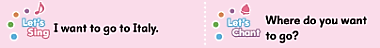 Where do you want to go?
I want to go to Italy.
What can you do in Italy?
You can see the Colosseum.
You can buy olive oil.
Sounds great!
Sounds fun!
Can I go with you?
Of course!
Where do you want to go?
I want to go to China.
What can you do in China?
You can see the Great Wall.
You can eat Chinese food.
Sounds great!
Sounds fun!
Can I go with you?
Yes!
Where do you want to go?
I want to go to Egypt.
What can you do in Egypt?
You can see the pyramids.
You can ride a camel.
Sounds great!
Sounds fun!
Can I go with you?
Yes!
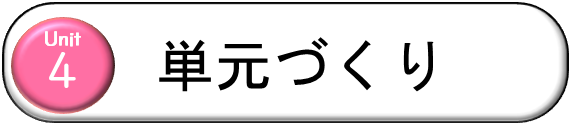 単元の後半では・・・
パフォーマンステストが設定されている場合は，「型」の意識化が進んでいることから，歌詞の情報を使って，テストに向けた練習の場面を設定する。
　Egypt is a nice country.
    You can see the pyramids.
    You can ride a camel.
    It’s great!                            等
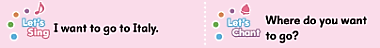 Where do you want to go?
I want to go to Italy.
What can you do in Italy?
You can see the Colosseum.
You can buy olive oil.
Sounds great!
Sounds fun!
Can I go with you?
Of course!
Where do you want to go?
I want to go to China.
What can you do in China?
You can see the Great Wall.
You can eat Chinese food.
Sounds great!
Sounds fun!
Can I go with you?
Yes!
Where do you want to go?
I want to go to Egypt.
What can you do in Egypt?
You can see the pyramids.
You can ride a camel.
Sounds great!
Sounds fun!
Can I go with you?
Yes!
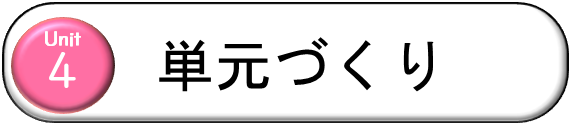 思考力，判断力，表現力等の育成に向けて
「Dekky４０１」とか「イオン」だと買い物もでき，映画も見れそうだぞ。
We want to enjoy summer vacation in Niigata City. We don’t know Niigata City very well. My children like fish. My wife and I like shopping. I want to enjoy movies. 
Do you have any osusume spot in Niigata City? Please tell me about it.
「マリンピア日本海」を進めるといいかなぁ？「ピア万代」や「ふるさと村」もいいなぁ。
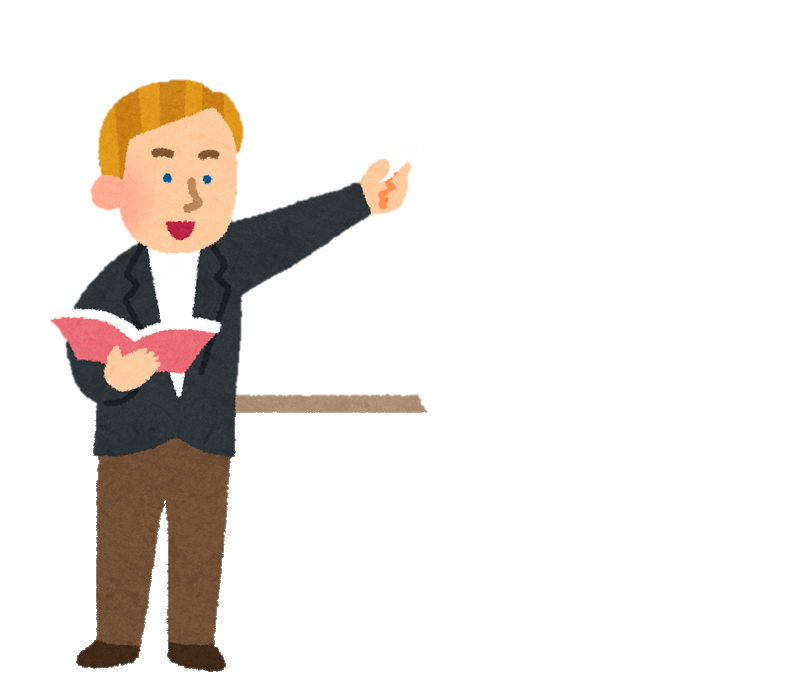 Point
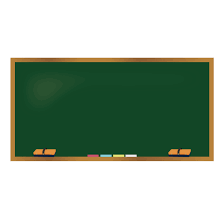 Localization
　　～教材の自校化～
飽きない繰り返し
　　～下敷きとしての『型』～
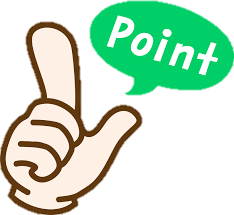 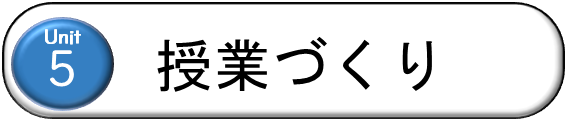 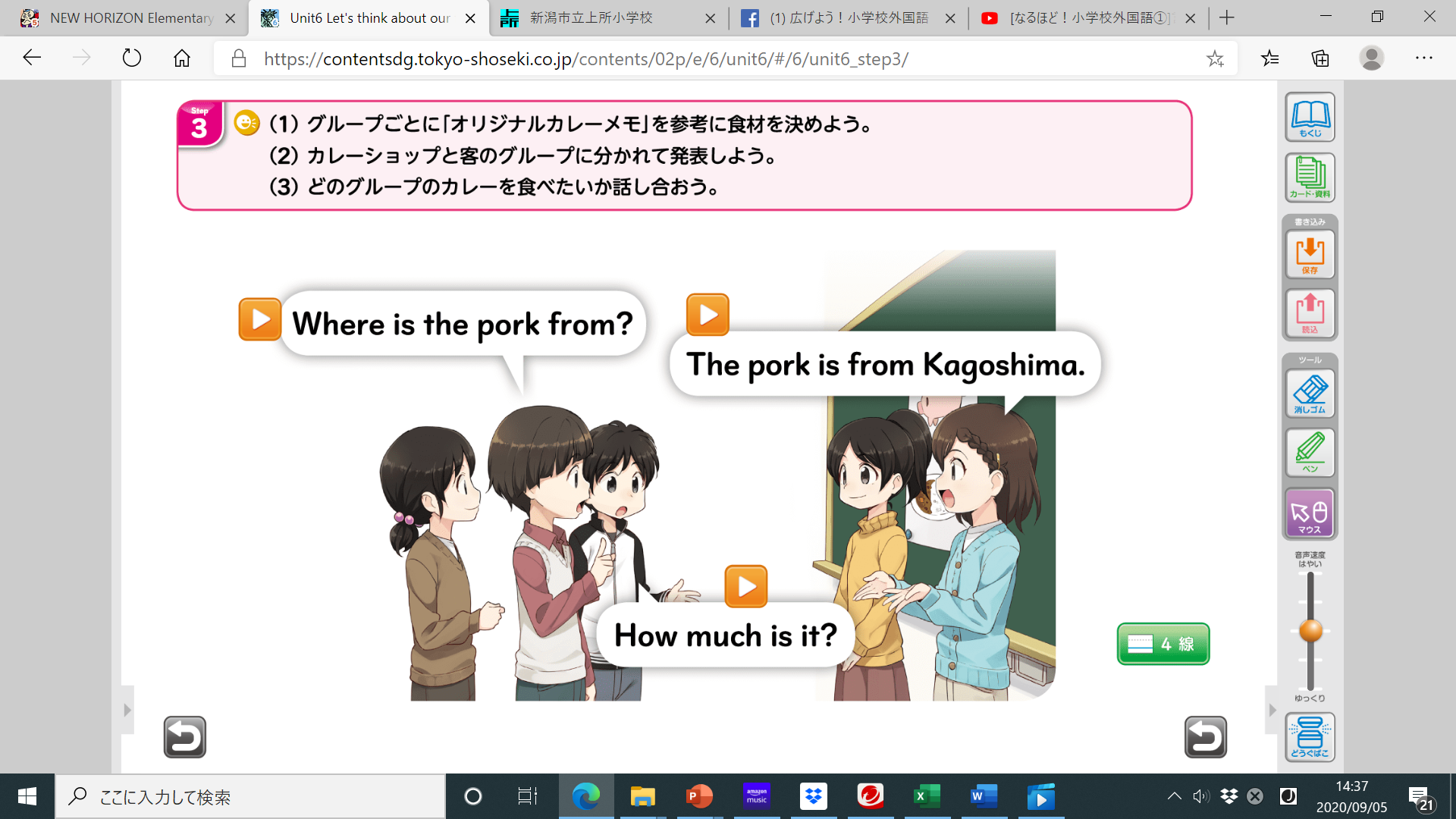 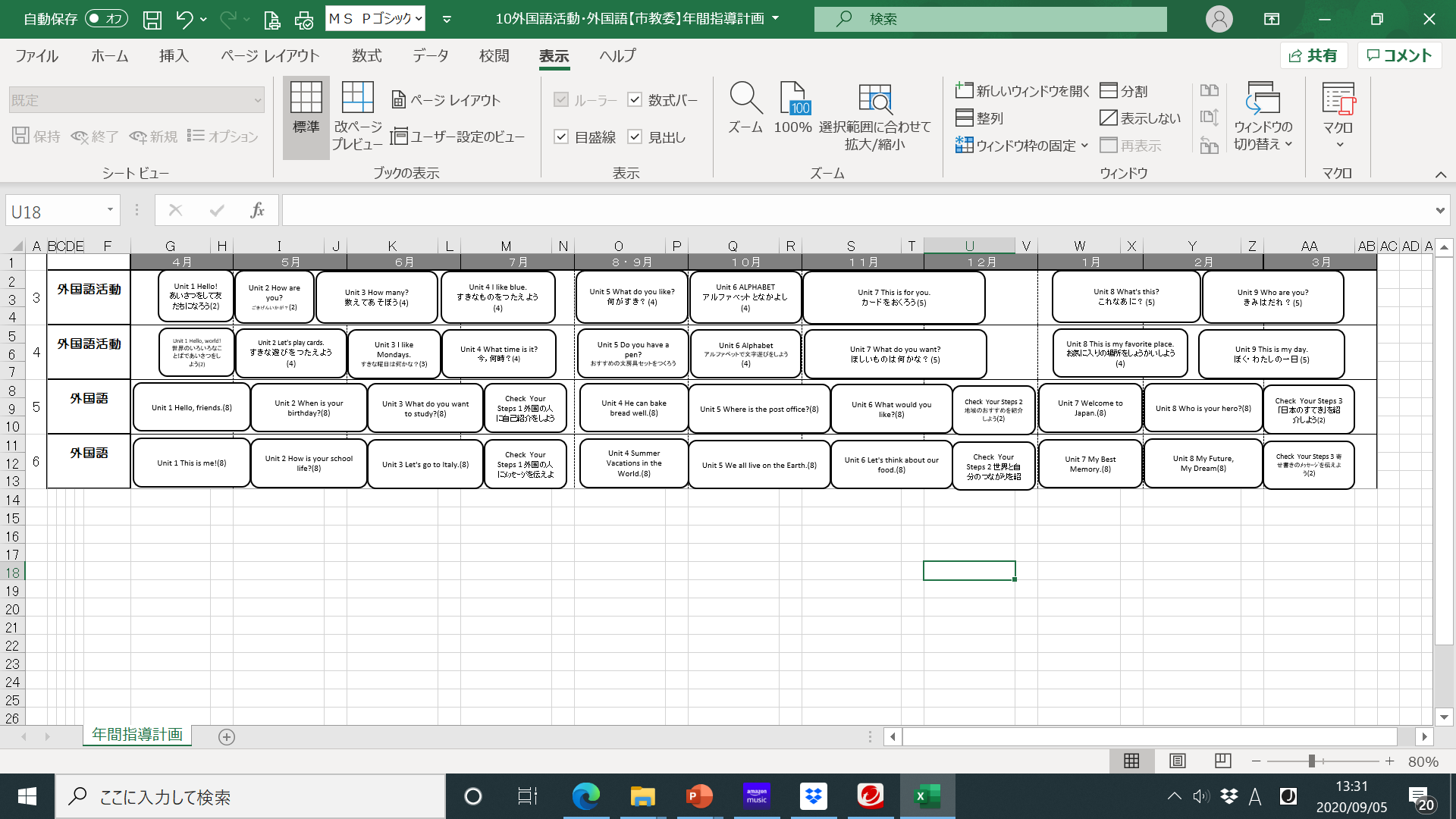 Unit
5
Unit3
Unit4
Unit3 Let's go to Italy.
旅行代理店でおすすめの国を紹介しよう。
Unit4 Summer Vacations in the World.
夏休みの思い出を紹介しよう。
授業づくり
実態に合わせて自校化する！
言語活動の設定
言語活動の設定
【言語活動】とは
言語活動は，「実際に英語を使用して互いの考えや気持ちを伝え合う」活動を意味する。したがって，外国語活動や外国語科で扱われる活動がすべて言語活動かというとそうではない。言語活動は，言語材料について理解したり練習したりするための指導と区別される。実際に英語を使用して互いの考えや気持ちを伝え合うという言語活動の中では，情報を整理しながら考えなどを形成するといった「思考力・判断力・表現力等」が活用されると同時に，英語に関する「知識・技能」が活用される。
「小学校外国活動・外国語　研修ガイドブック」　2017年　文部科学省
Unit
5
授業づくり
言語活動の設定
【言語活動】とは
言語活動は，「実際に英語を使用して互いの考えや気持ちを伝え合う」活動を意味する。したがって，外国語活動や外国語科で扱われる活動がすべて言語活動かというとそうではない。言語活動は，言語材料について理解したり練習したりするための指導と区別される。実際に英語を使用して互いの考えや気持ちを伝え合うという言語活動の中では，情報を整理しながら考えなどを形成するといった「思考力・判断力・表現力等」が活用されると同時に，英語に関する「知識・技能」が活用される。
「小学校外国活動・外国語　研修ガイドブック」　2017年　文部科学省
Unit
5
授業づくり
言語活動の設定
言語活動の実践例
Unit
5
好きな色
⇓
○色系が好き？
の実践例
授業づくり
言語活動の設定
第３学年　Let’s Try! 1 Unit5 What do you like?
言語活動「ゲストの好きな色を聞いてみよう！」
Unit
5
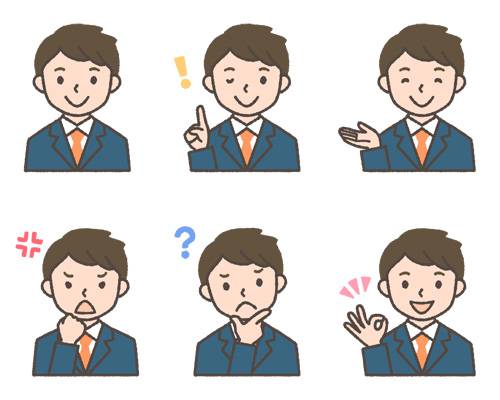 先生と反対だな。
ということは
もしかして…。
I like blue. I like black.
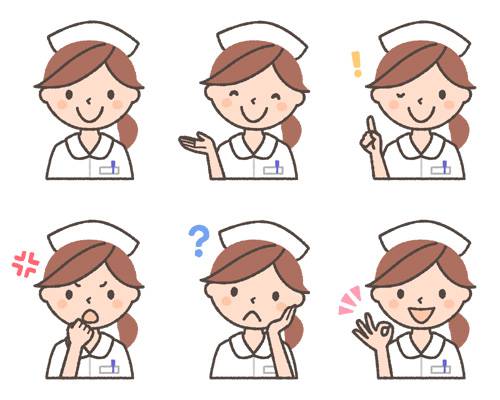 Do you like blue?
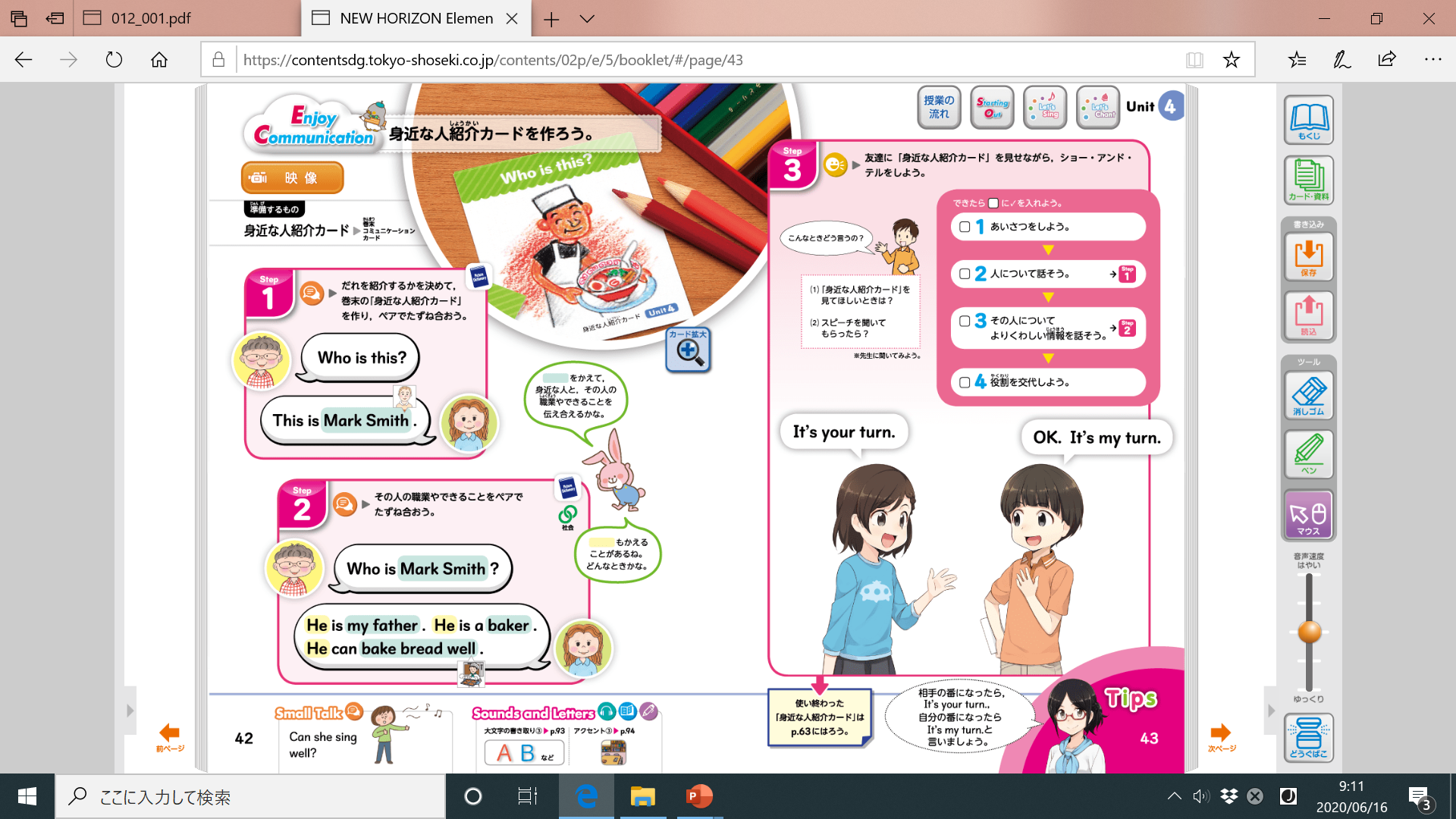 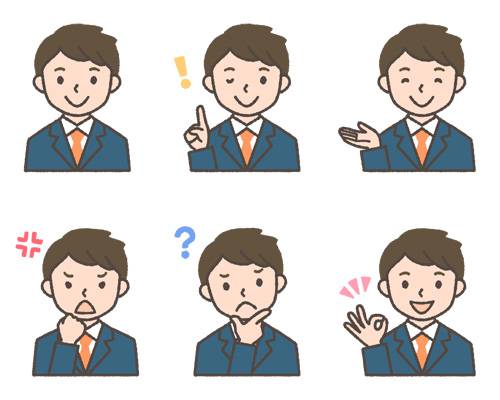 No, I don’t.
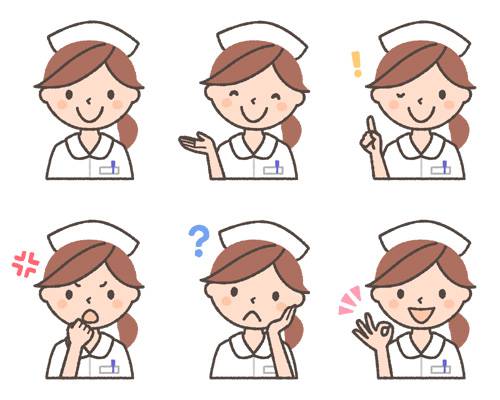 Do you like black?
ということは…。
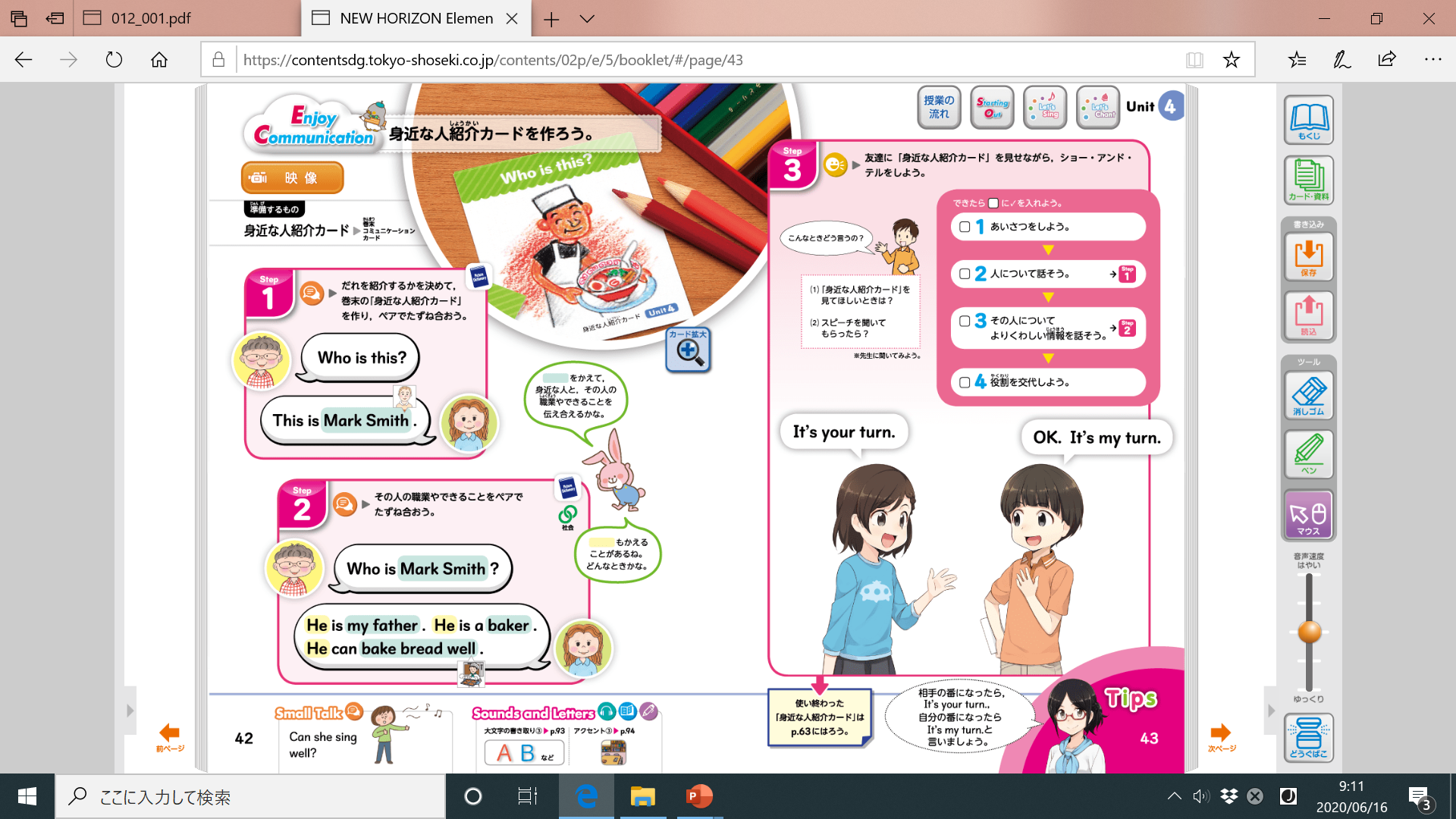 No, I don’t.
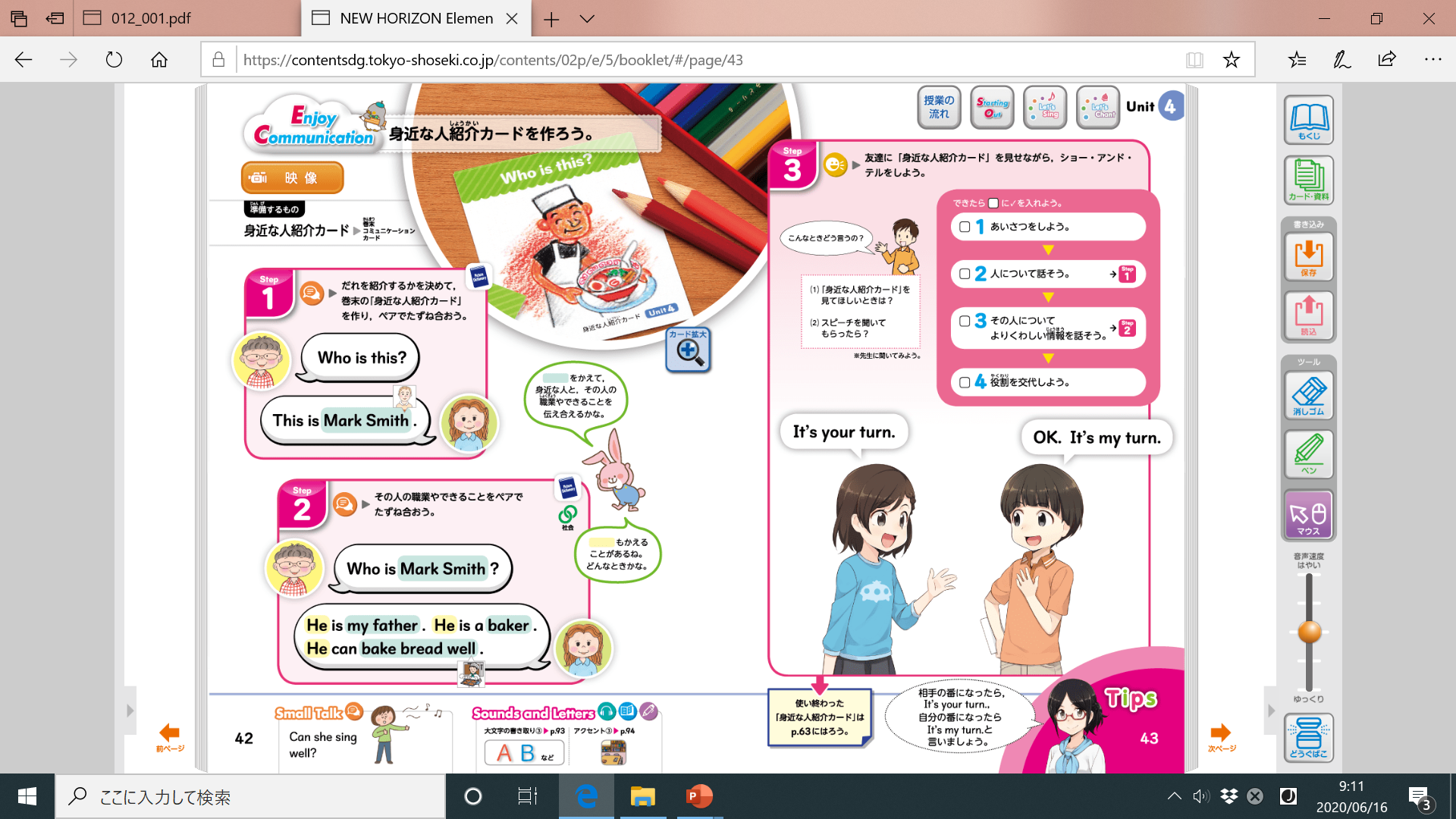 授業づくり
Do you like red?　Do you like yellow?
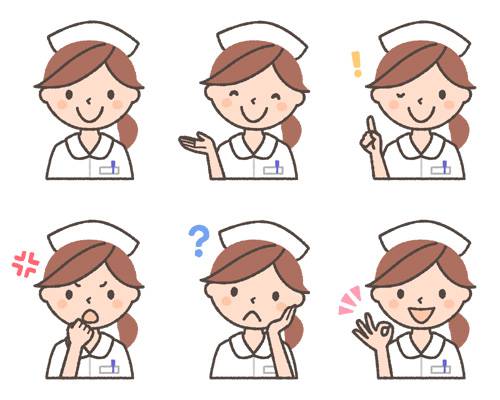 やっぱり！
じゃあ・・・。
Yes, I do.
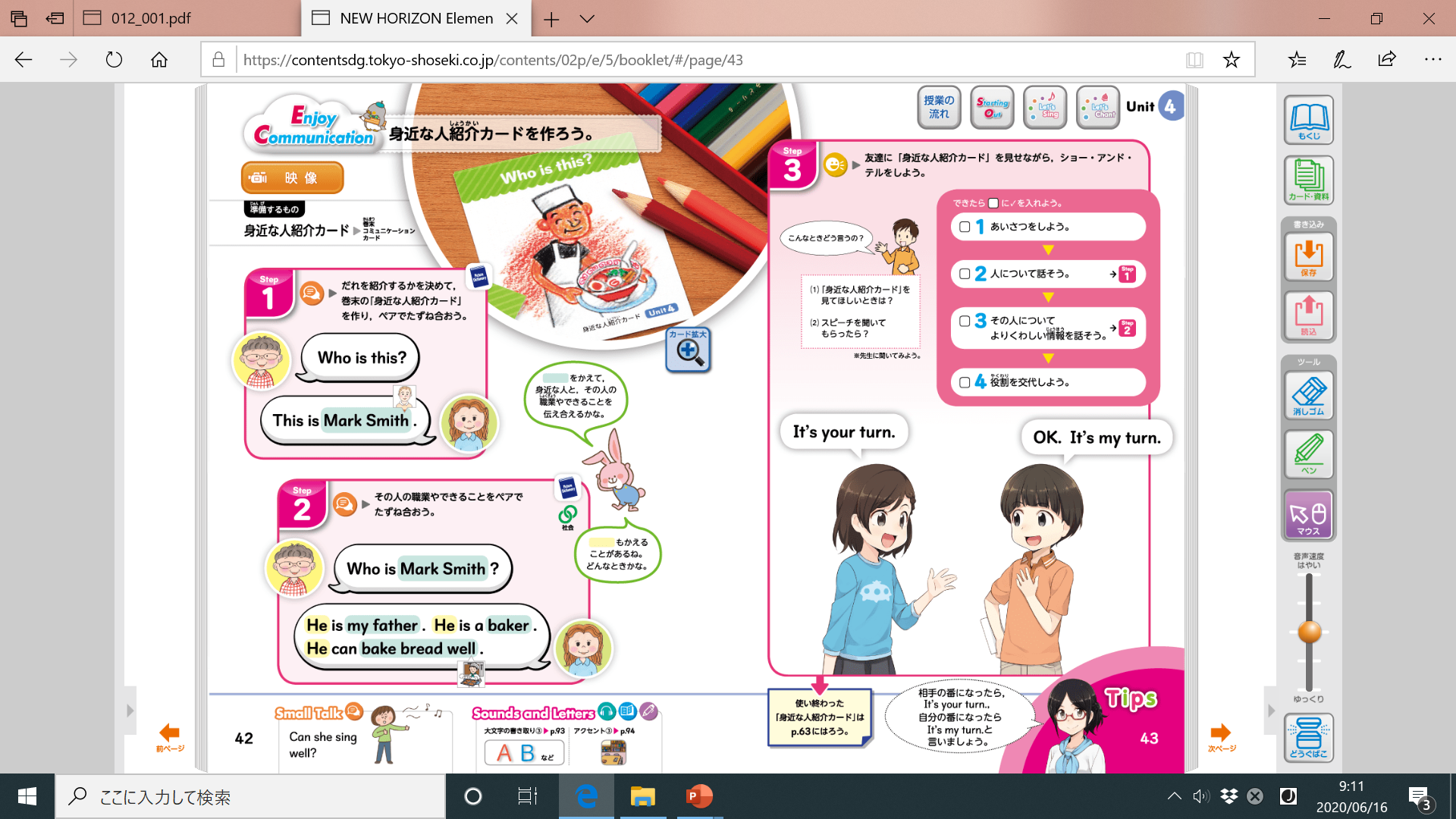 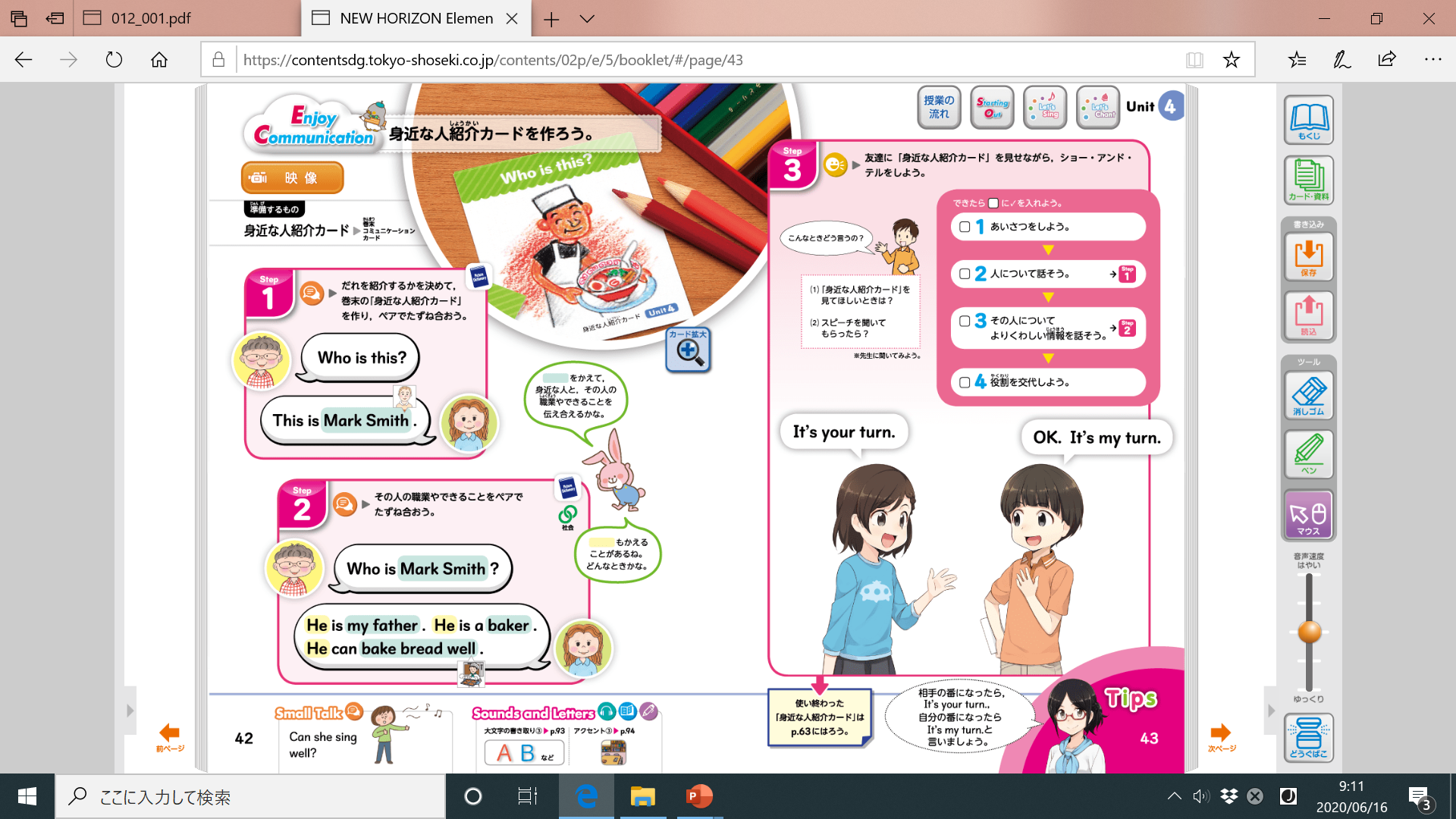 Do you like pink?
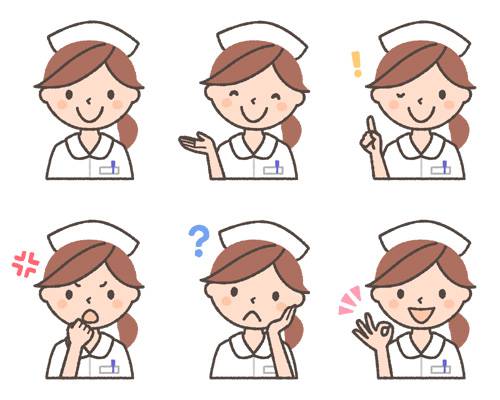 （強い言い方で）Yes, I do.
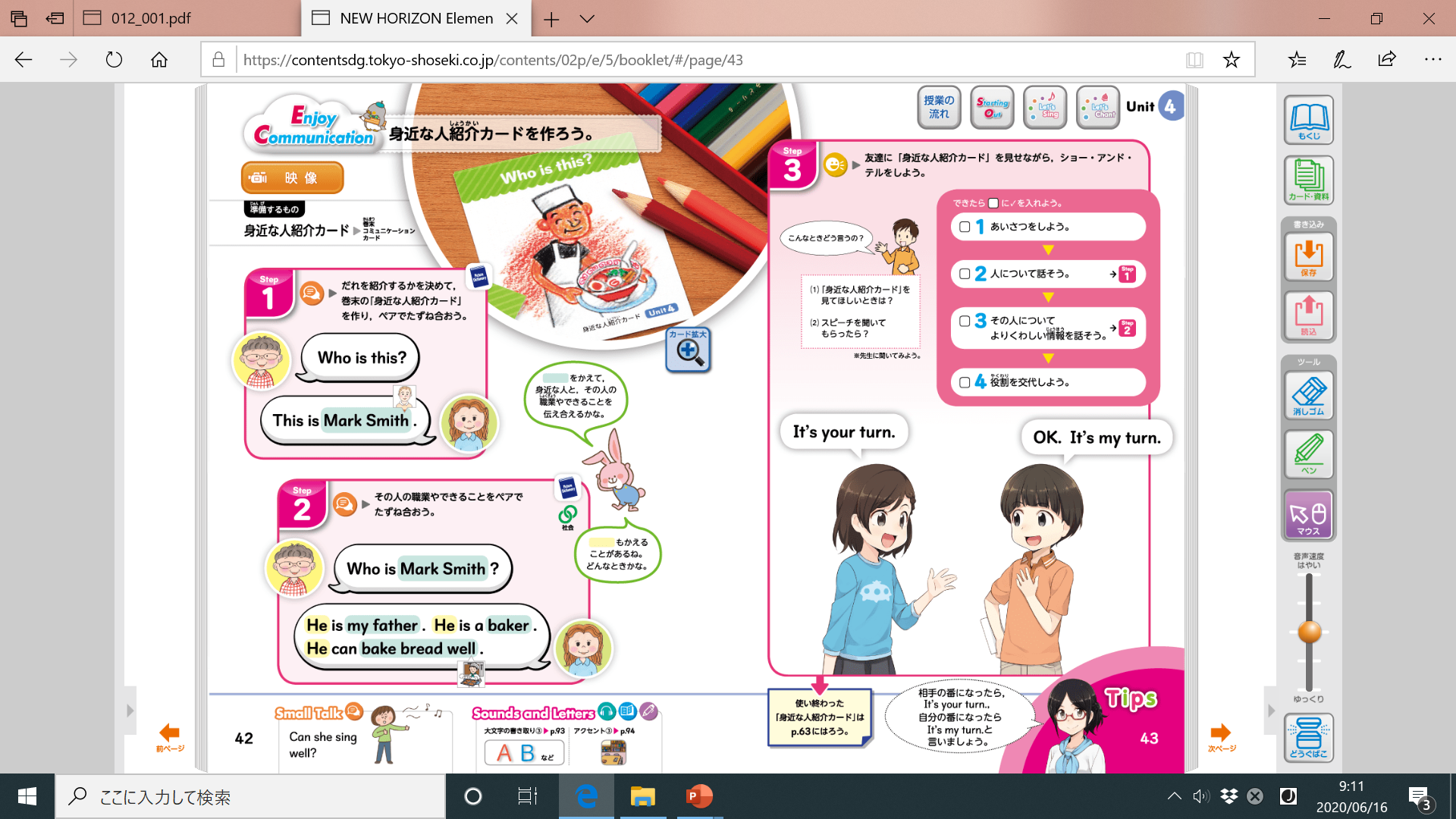 明るい色が
好きなんだ。
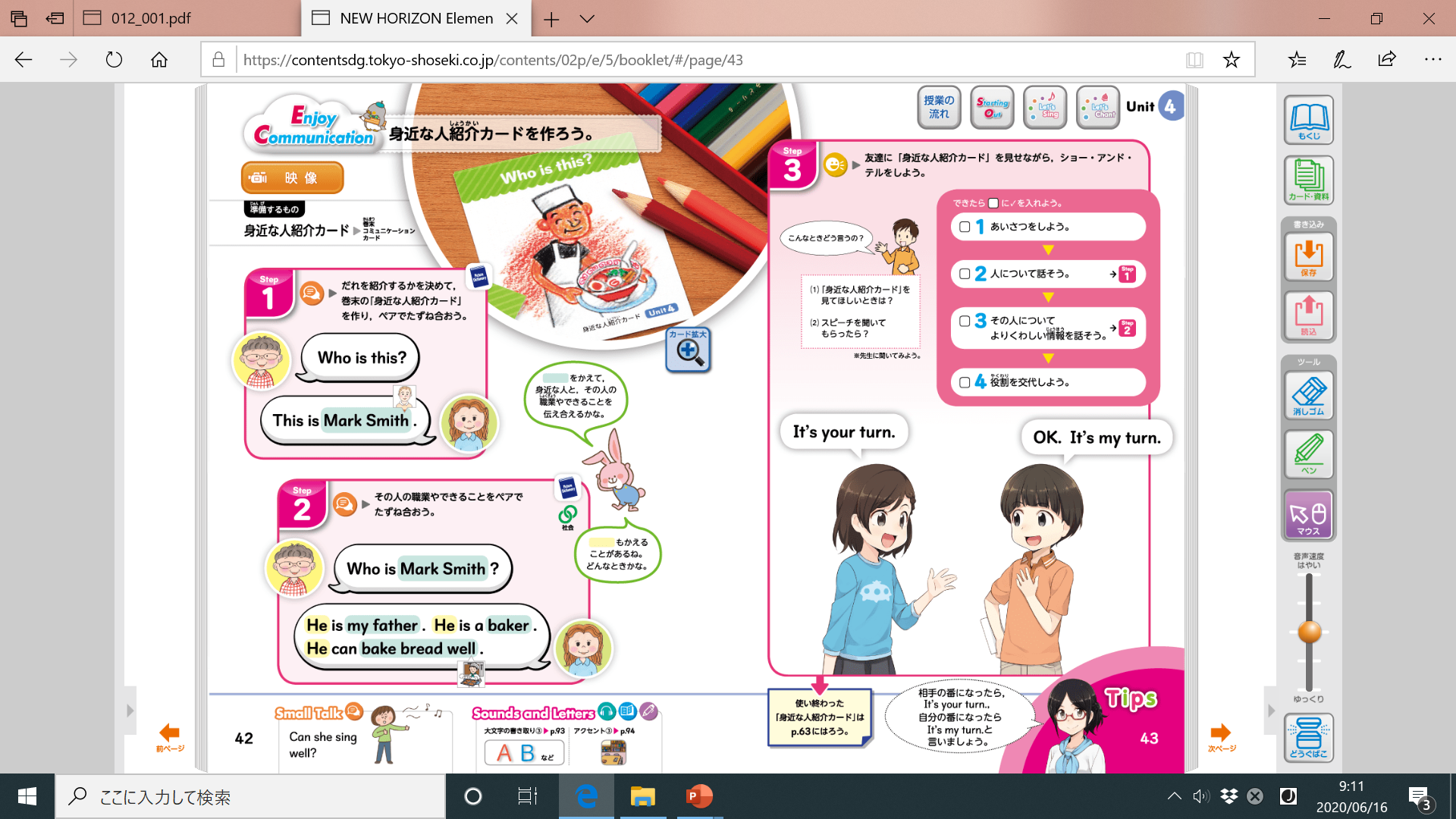 What color do you like?
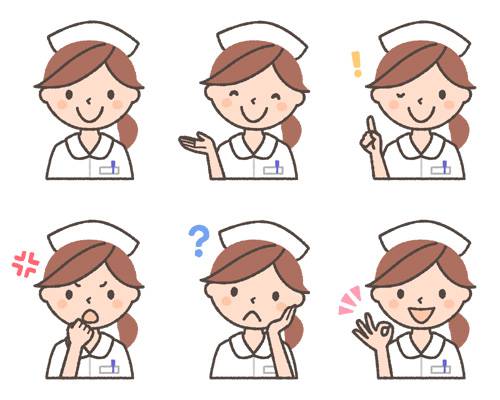 I like red, pink…and White.
言語活動の設定
第３学年　Let’s Try! 1 Unit5 What do you like?
言語活動「ゲストの好きな色を聞いてみよう！」
Unit
5
子どもの目的が変わっている…
見方
考え方
ゲストの好きな色を聞いてみよう！
授業づくり
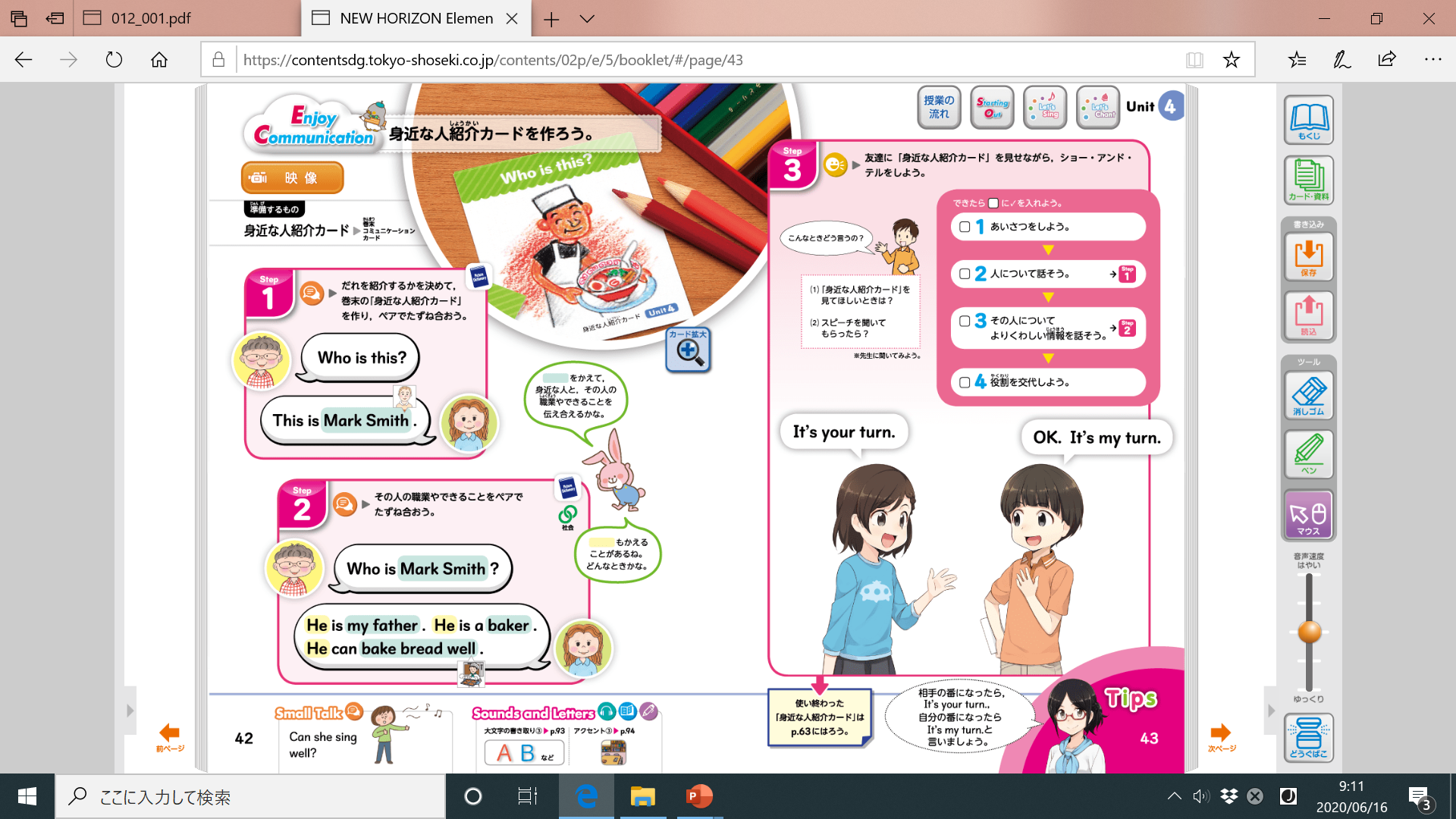 情報を整理・分析しながら，
でやり取りしている。
ゲストは，どんなイメージの色が好きなのか？
言語活動の設定
見方
考え方
外国語で表現し伝え合うため、外国語やその背景にある文化を、社会や世界、他者との関わりに着目して捉え、
目的・場面・状況等に 応じて、情報や自分の考えなどを形成、整理、再構築すること。
Unit
5
思考・判断・表現
授業づくり
主体的・対話的で深い学び
言語活動の設定
【言語活動のポイント】
・コミュニケーションを行う目的，場面，状況などを明確に設定
・簡単な語句や基本的な表現を用いながら，友達との関わりを大切にした
・具体的な課題等を設定し，児童が外国語によるコミュニケーションにおける見方・考え方を働
　かせながらコミュニケーションの目的や場面，状況などを意識して
・言語活動で扱う題材は，児童の興味・関心に合ったものとし，国語科や音楽家，図画工作科な　
　ど，他教科等で児童が学習したことを活用したり，学校行事で扱う内容と関連付けたり
・相手意識と中身のある活動
・児童が進んでコミュニケーションを図りたいと思うような，興味・関心のある題材や活動を扱う。
・決められた表現を使った単なる反復練習のようなやり方ではなく，伝え合う目的や必然性のある場
　面でのコミュケーションを大切にしたい。
・相手の思いを想像し，伝える内容や言葉，伝え方を考えながら，相手と意味のあるやり取りを行う
　活動を様々な場面設定の中で行う「伝え合う」ことへの意欲が高まるような場面設定や題材の選択
・児童が興味・関心をもつ題材を扱い，聞いたり話したりする必然性のある体験的な活動を設定する
　ことが大切

「小学校学習指導要領　（平成二十九年告示）」
Unit
5
授業づくり
言語活動の設定
【言語活動のポイント】
・コミュニケーションを行う目的，場面，状況などを明確に設定
・簡単な語句や基本的な表現を用いながら，友達との関わりを大切にした
・具体的な課題等を設定し，児童が外国語によるコミュニケーションにおける見方・考え方を働
　かせながらコミュニケーションの目的や場面，状況などを意識して
・言語活動で扱う題材は，児童の興味・関心に合ったものとし，国語科や音楽家，図画工作科な　
　ど，他教科等で児童が学習したことを活用したり，学校行事で扱う内容と関連付けたり
・相手意識と中身のある活動
・児童が進んでコミュニケーションを図りたいと思うような，興味・関心のある題材や活動を扱う。
・決められた表現を使った単なる反復練習のようなやり方ではなく，伝え合う目的や必然性のある場
　面でのコミュケーションを大切にしたい。
・相手の思いを想像し，伝える内容や言葉，伝え方を考えながら，相手と意味のあるやり取りを行う
　活動を様々な場面設定の中で行う「伝え合う」ことへの意欲が高まるような場面設定や題材の選択
・児童が興味・関心をもつ題材を扱い，聞いたり話したりする必然性のある体験的な活動を設定する
　ことが大切

「小学校学習指導要領　（平成二十九年告示）」
Unit
5
授業づくり
言語活動の設定
【言語活動】を考える時に意識してほしいこと！

１　まず，児童の実態を踏まえて，教師自身が「これって面白
　そう！」と思える【言語活動】を設定すること！
２　情報をやり取りするだけでなく，情報を比較・関係付けた
　くなる内容を意識すること！
Unit
5
授業づくり
新しく来るＡＬＴの
好きなものを聞いてみよう！
互いの好きなものを
聞いたり，話したりしよう！
互いの趣向（イメージ等）を
探ろう！
互いのお勧めの店を
道案内しよう！
互いのお勧めの店を
最短経路で道案内しよう！
言語活動の設定
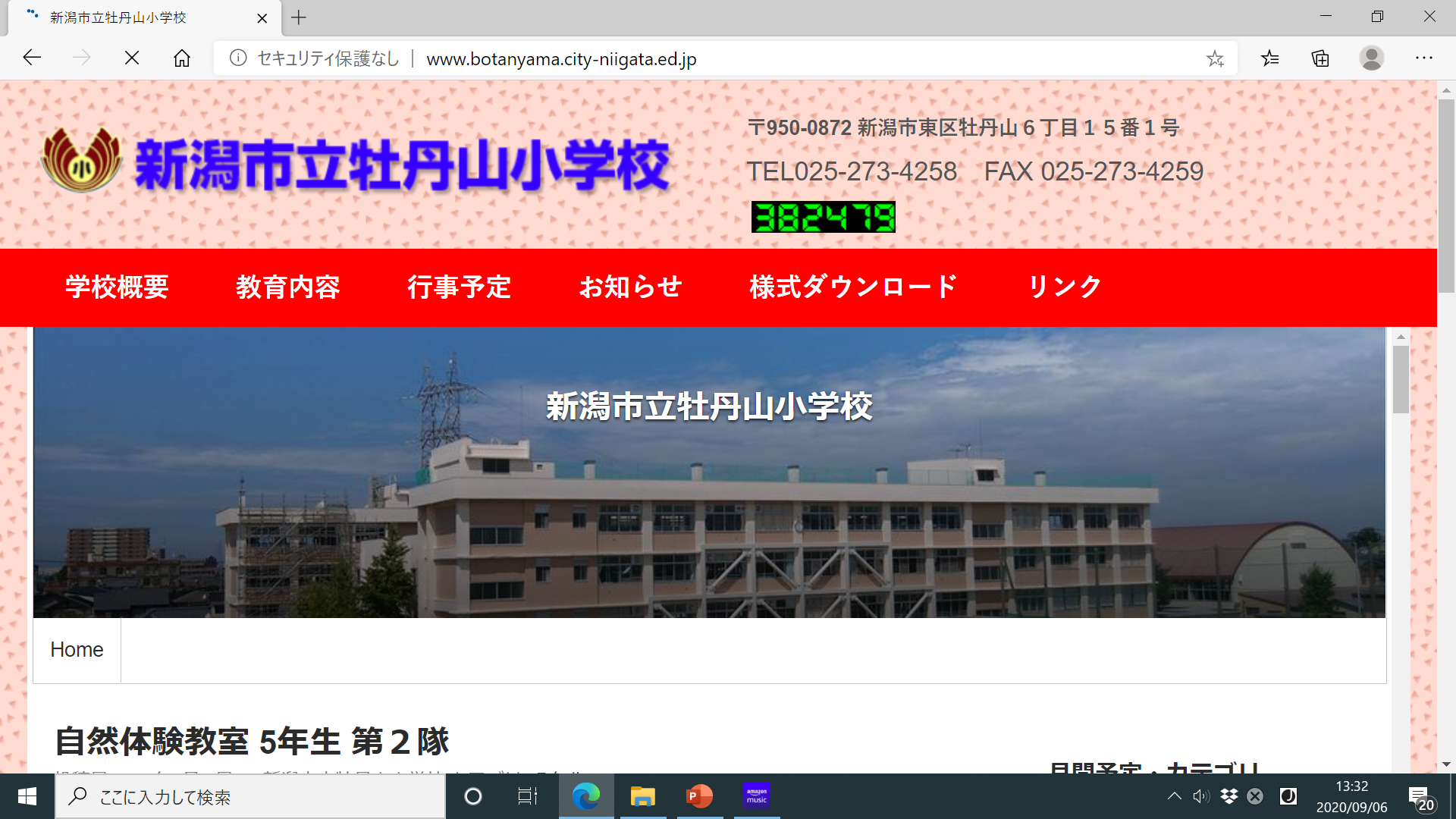 Unit
5
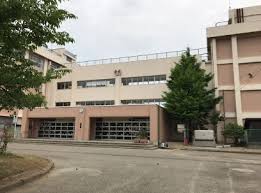 授業づくり
新潟市立牡丹山小学校　滝沢　富明教諭
言語活動の設定
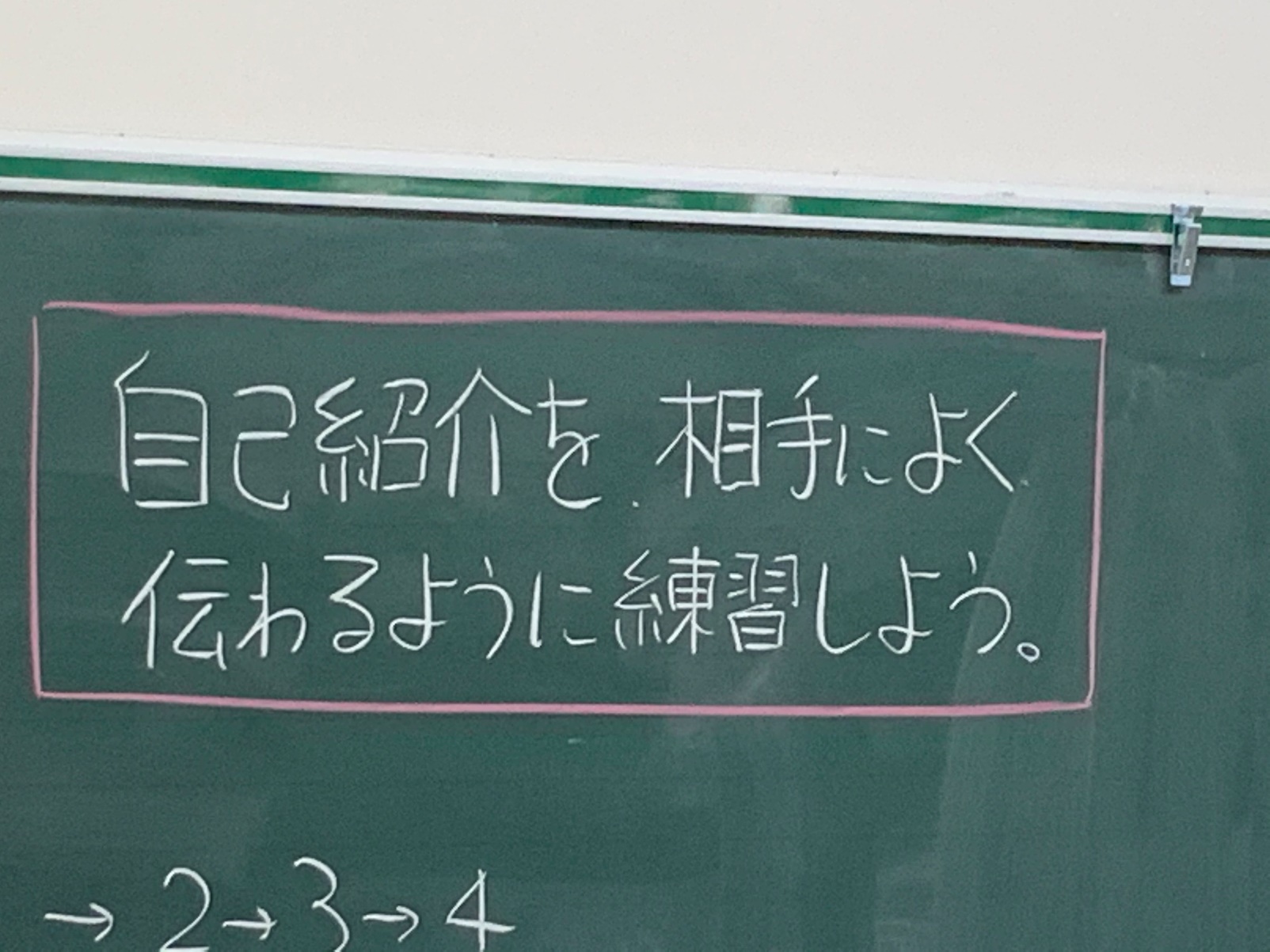 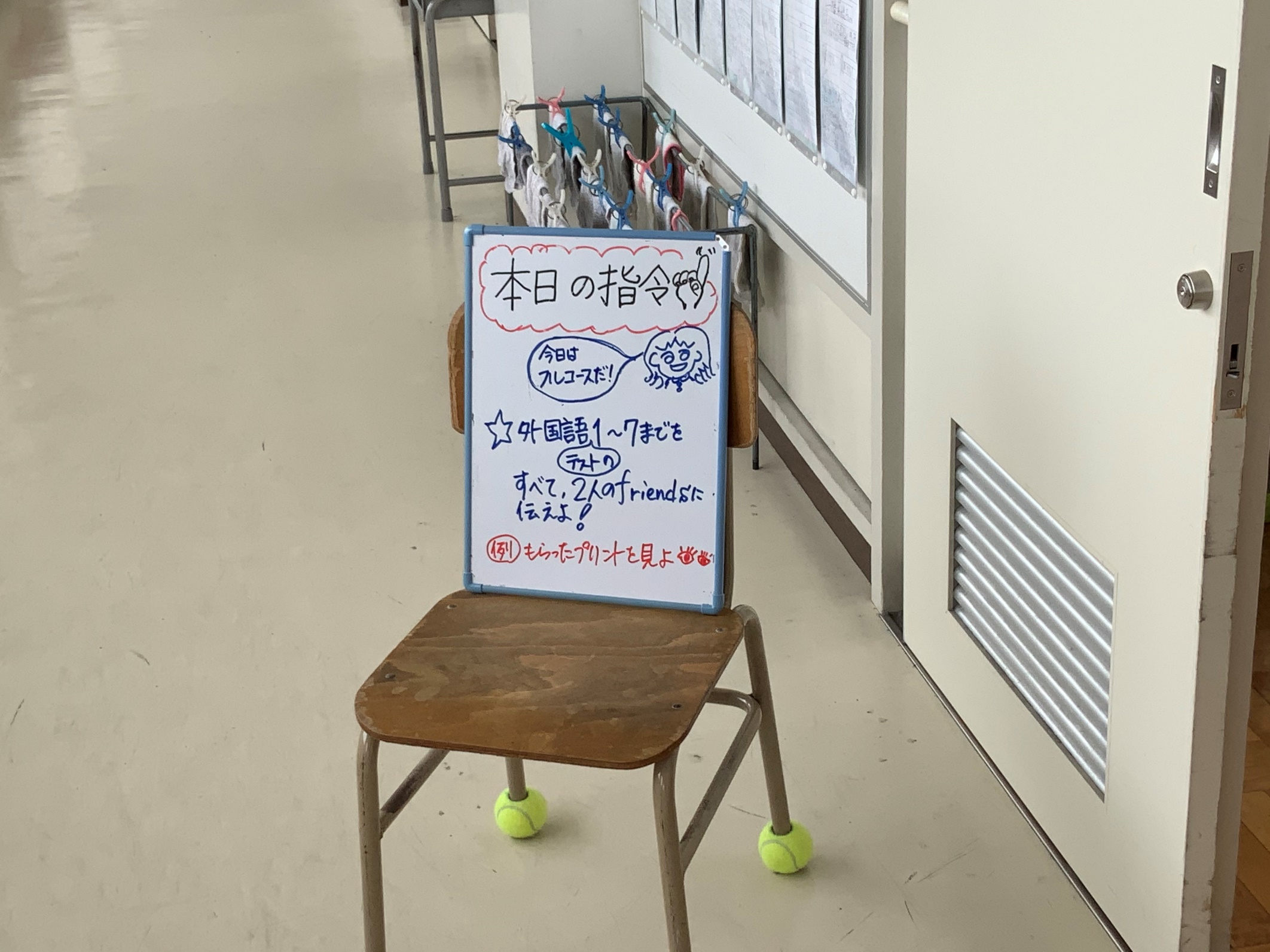 Unit
5
授業づくり
学習課題「自己紹介を相手によく
伝わるように練習しよう」

この一言で子どもの思考は変わる！
教材の提示・使い方
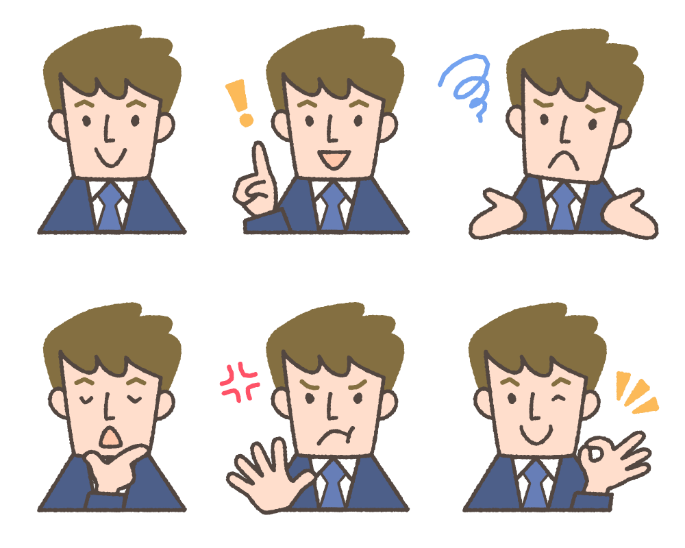 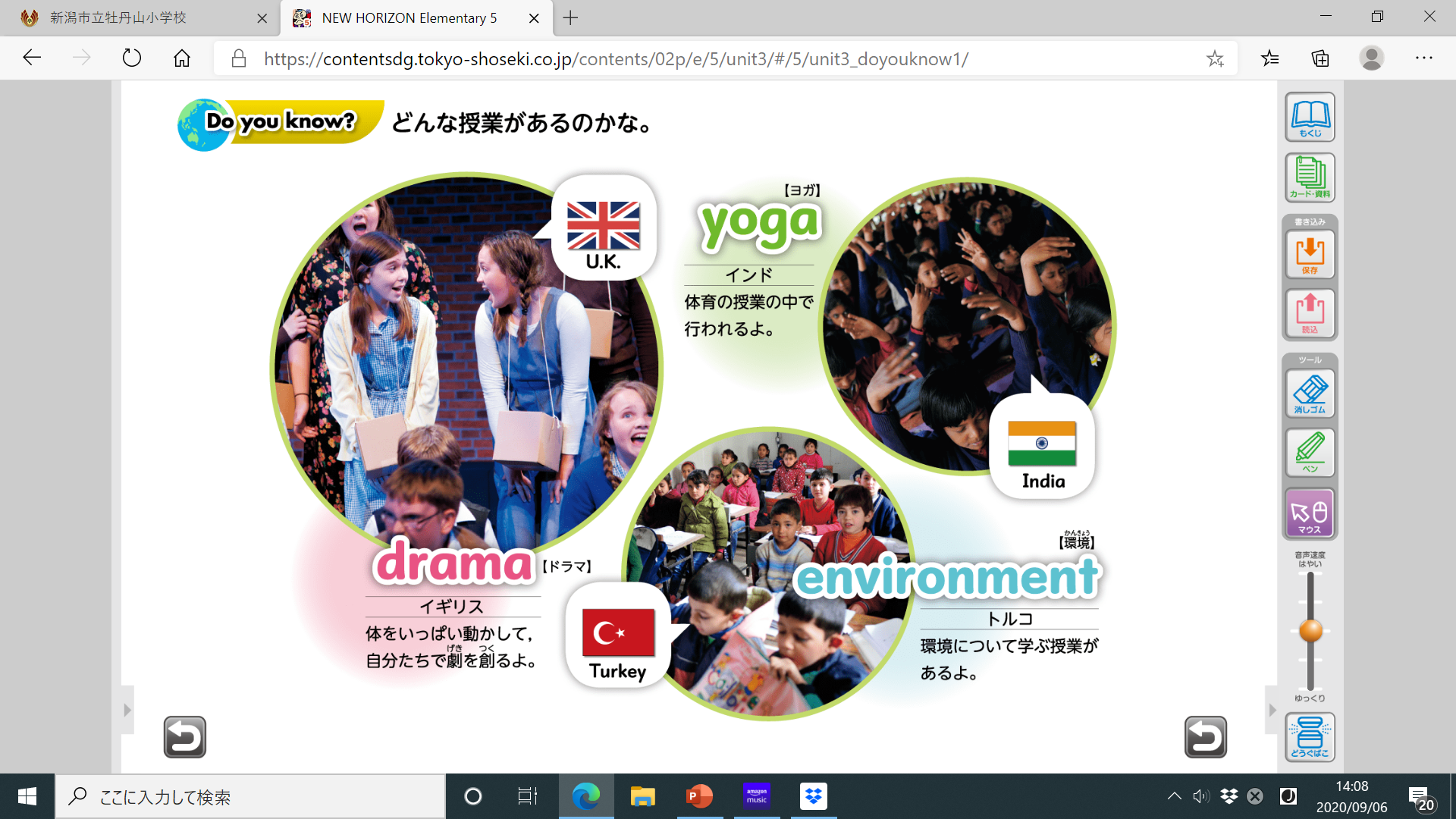 子どもの発言を
取り上げながら，
ねらいに迫っていく…
どんなイメージ？
カレー
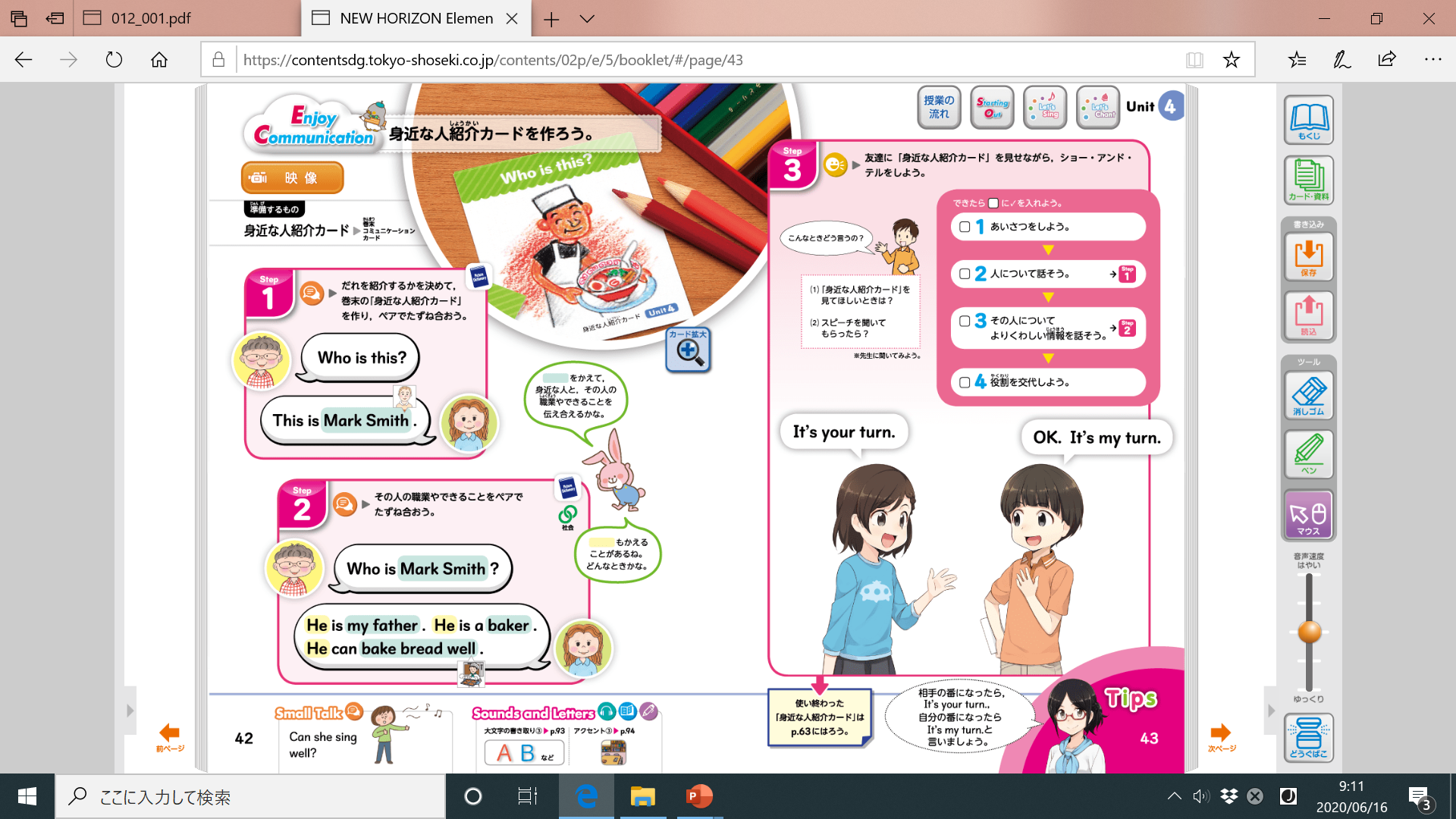 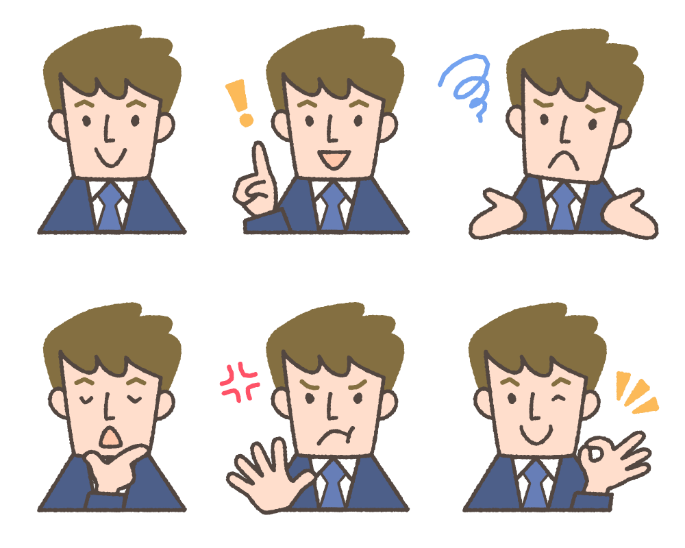 Unit
5
他には？
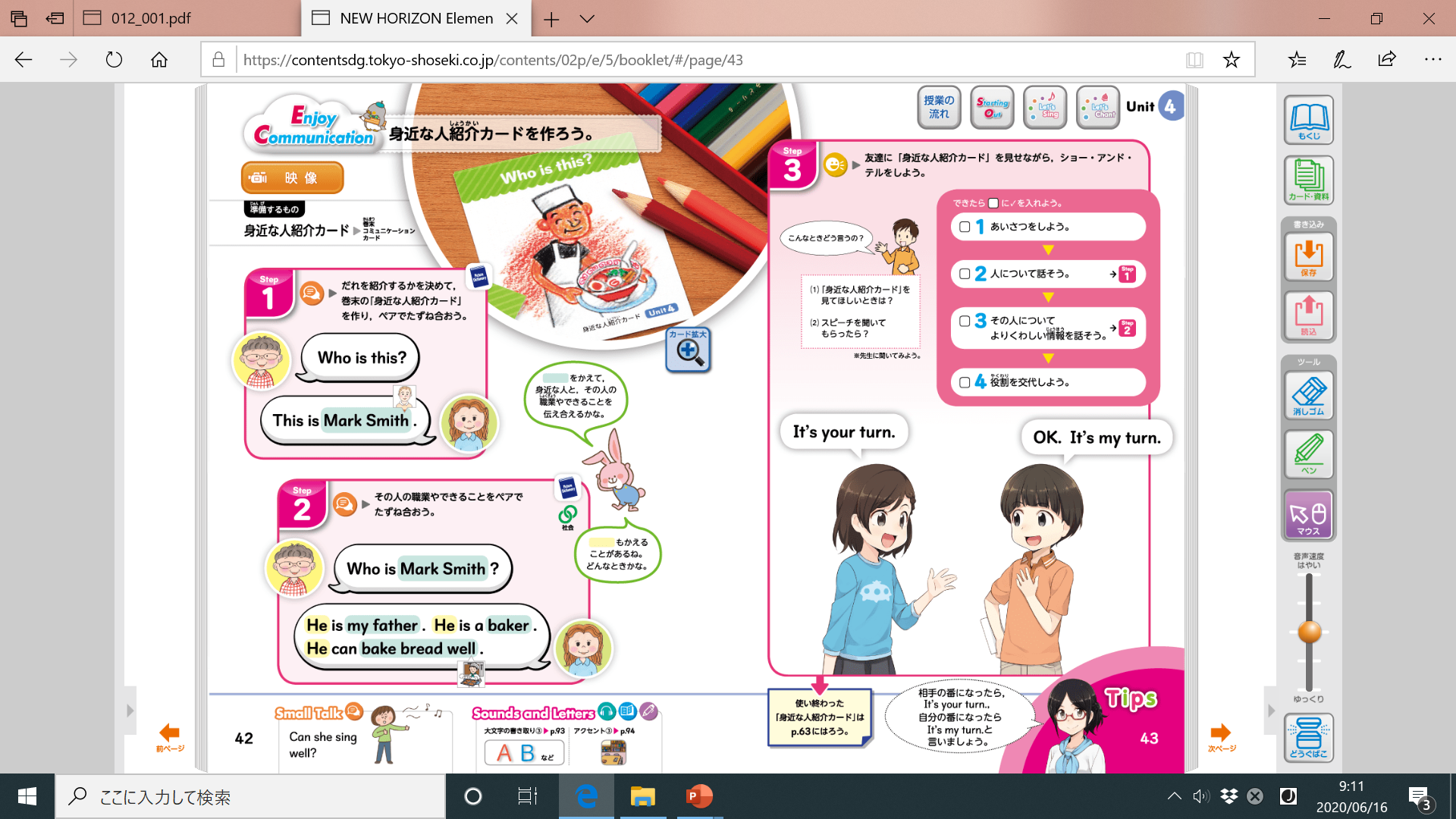 勉強ができる？
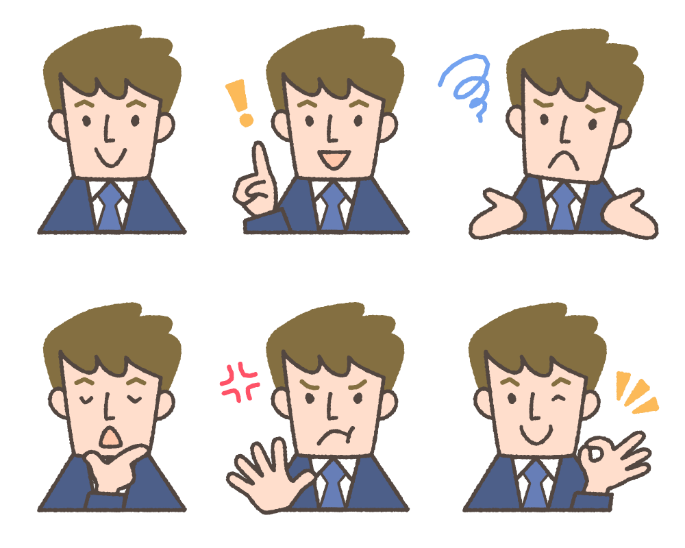 九九が二けた以上ある
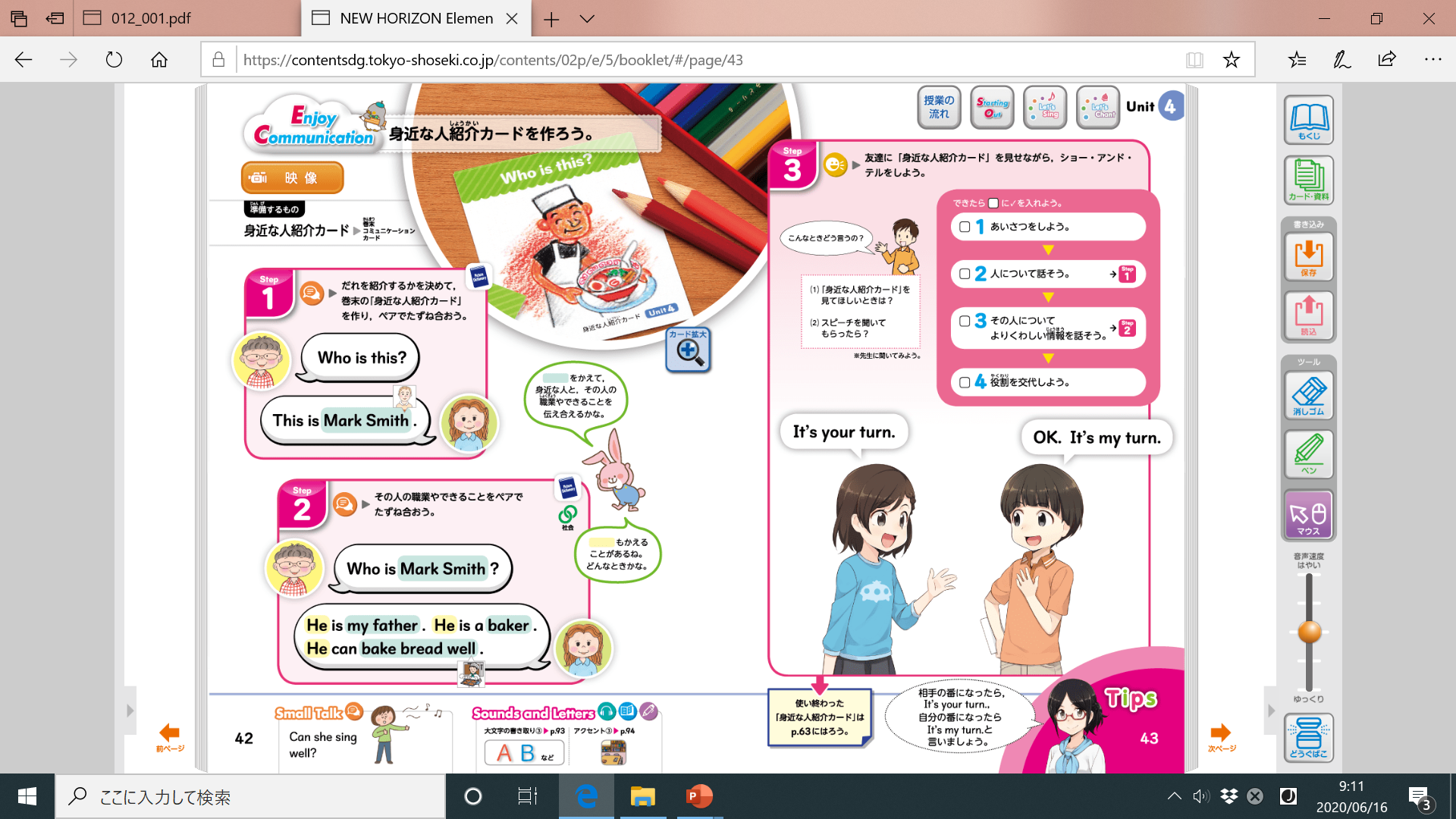 えー！他の国は？
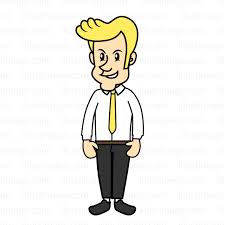 授業づくり
私の国では…
教師がこの場面で何を学ばせたいか？
子どもの思考に沿いながら展開する！
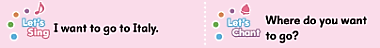 教材の提示・使い方
Where do you want to go?
I want to go to Italy.
What can you do in Italy?
You can see the Colosseum.
You can buy olive oil.
Sounds great!
Sounds fun!
Can I go with you?
Of course!
Where do you want to go?
I want to go to China.
What can you do in China?
You can see the Great Wall.
You can eat Chinese food.
Sounds great!
Sounds fun!
Can I go with you?
Yes!
Where do you want to go?
I want to go to Egypt.
What can you do in Egypt?
You can see the pyramids.
You can ride a camel.
Sounds great!
Sounds fun!
Can I go with you?
Yes!
Unit
5
授業づくり
毎回同じように扱っても飽きるだけ。
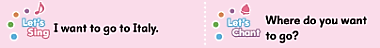 教材の提示・使い方
Where do you want to go?
I want to go to Italy.
What can you do in Italy?
You can see the Colosseum.
You can buy olive oil.
Sounds great!
Sounds fun!
Can I go with you?
Of course!
Where do you want to go?
I want to go to China.
What can you do in China?
You can see the Great Wall.
You can eat Chinese food.
Sounds great!
Sounds fun!
Can I go with you?
Yes!
Where do you want to go?
I want to go to Egypt.
What can you do in Egypt?
You can see the pyramids.
You can ride a camel.
Sounds great!
Sounds fun!
Can I go with you?
Yes!
Unit
5
授業づくり
そもそもコロナ禍の授業では，活動が制約される。
教材の提示・使い方
新潟市立五十嵐小学校　藤澤　京美教諭
Unit
5
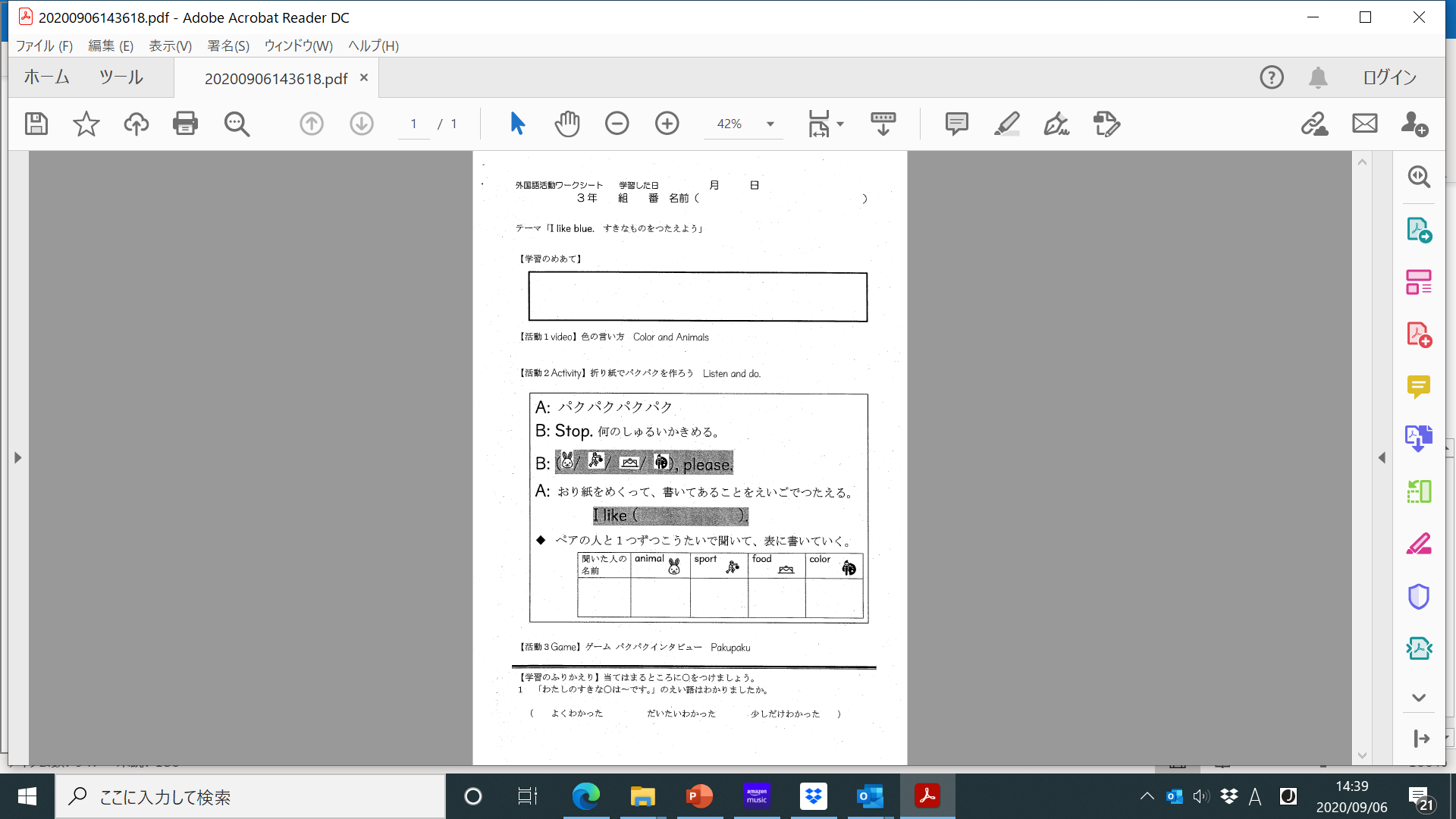 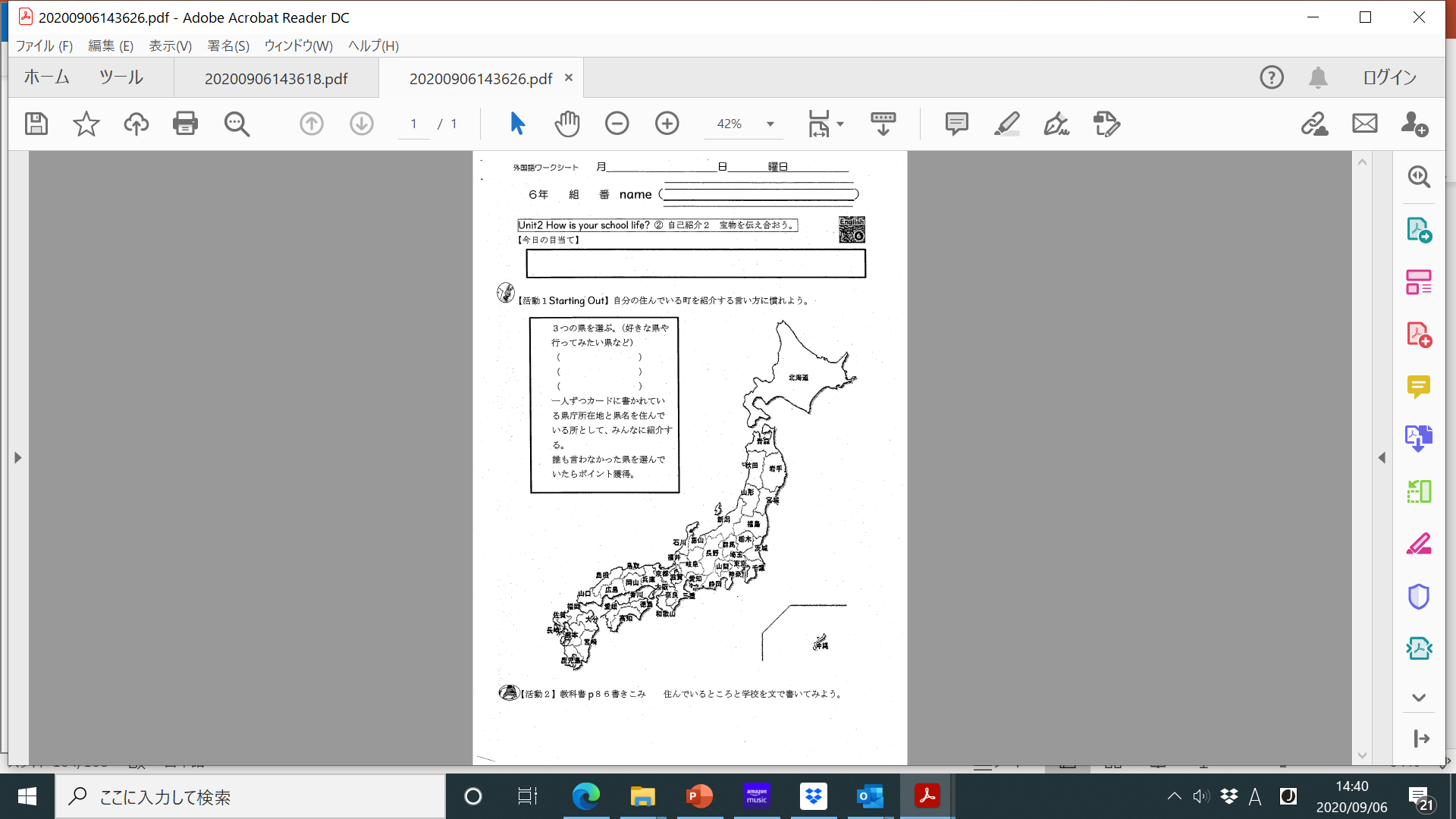 ３～６年生まで
授業づくり
ワークシート
教材の提示・使い方
新潟市立五十嵐小学校　藤澤　京美教諭
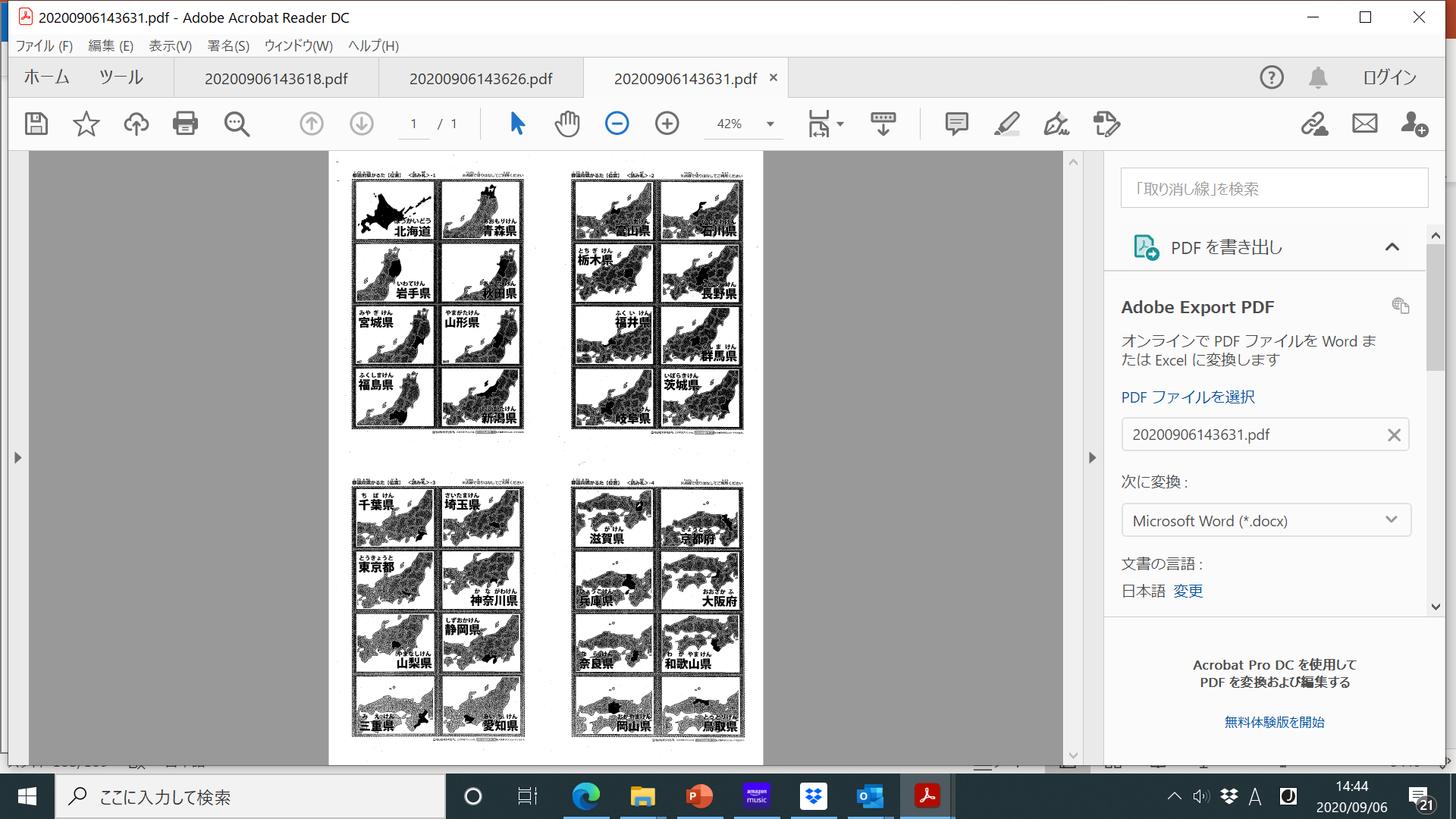 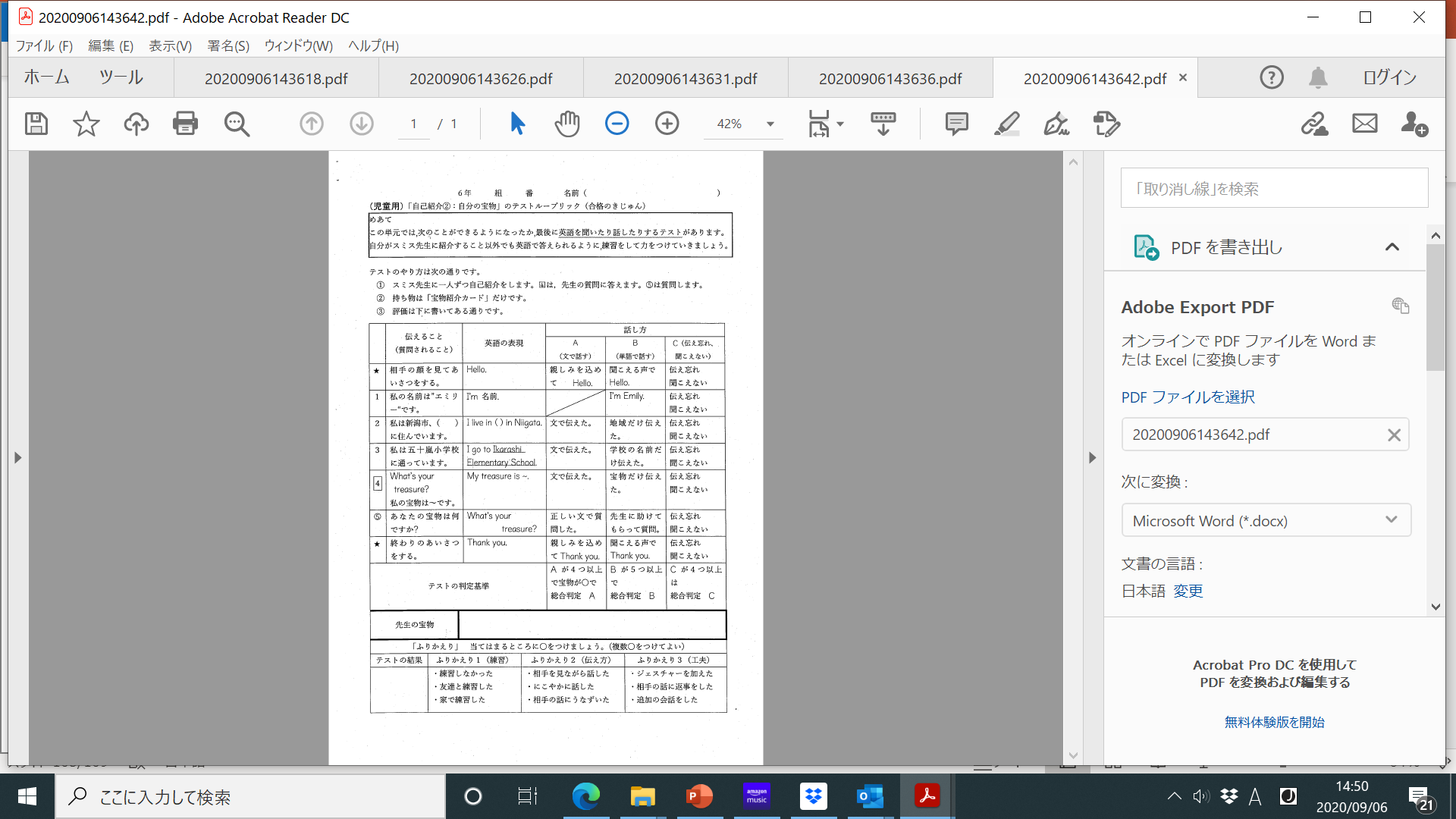 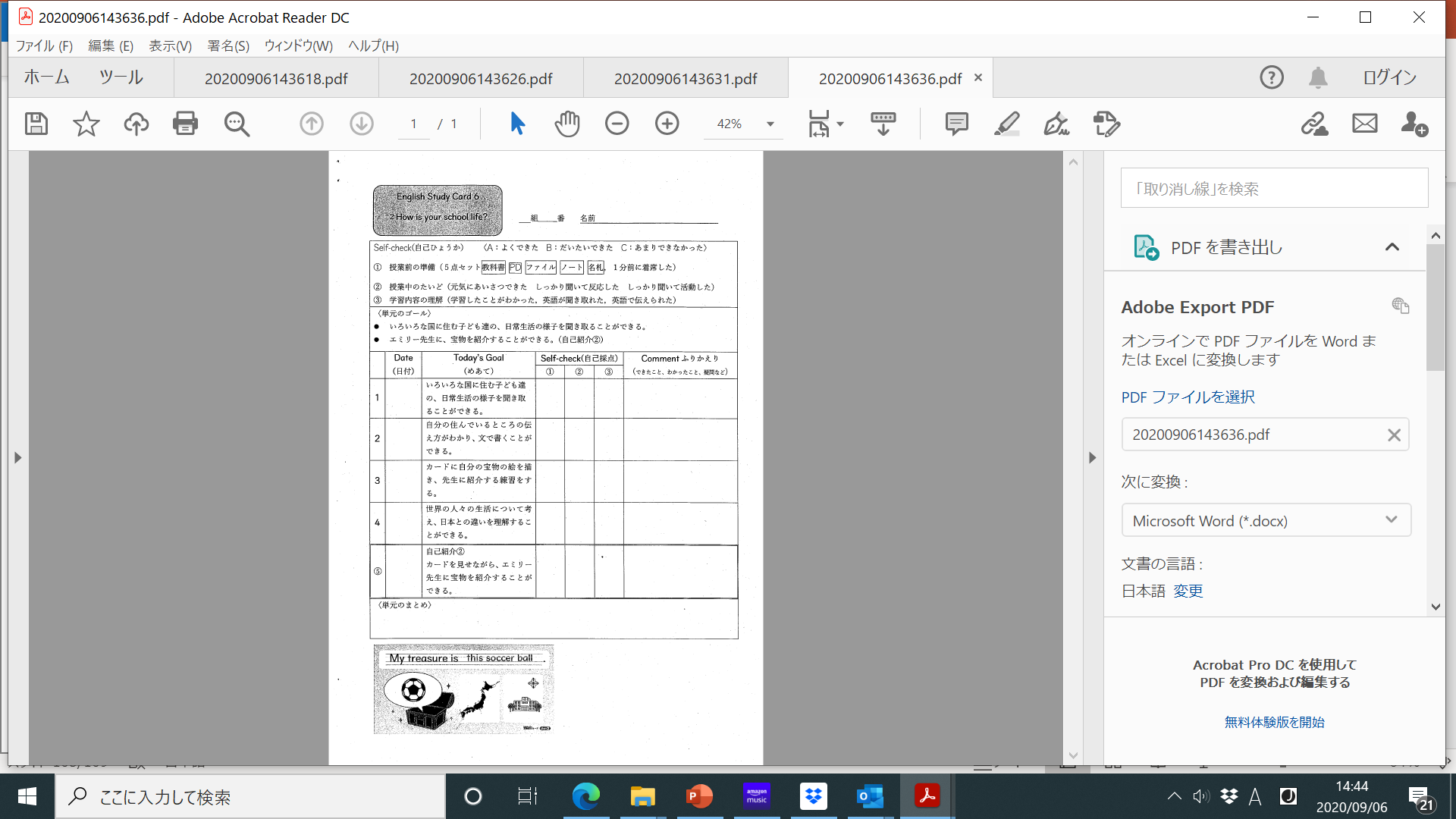 Unit
5
授業づくり
教材
単元を通した振り返り
児童と共有するルーブリック
教材の提示・使い方
新潟市立五十嵐小学校　藤澤　京美教諭
Unit
5
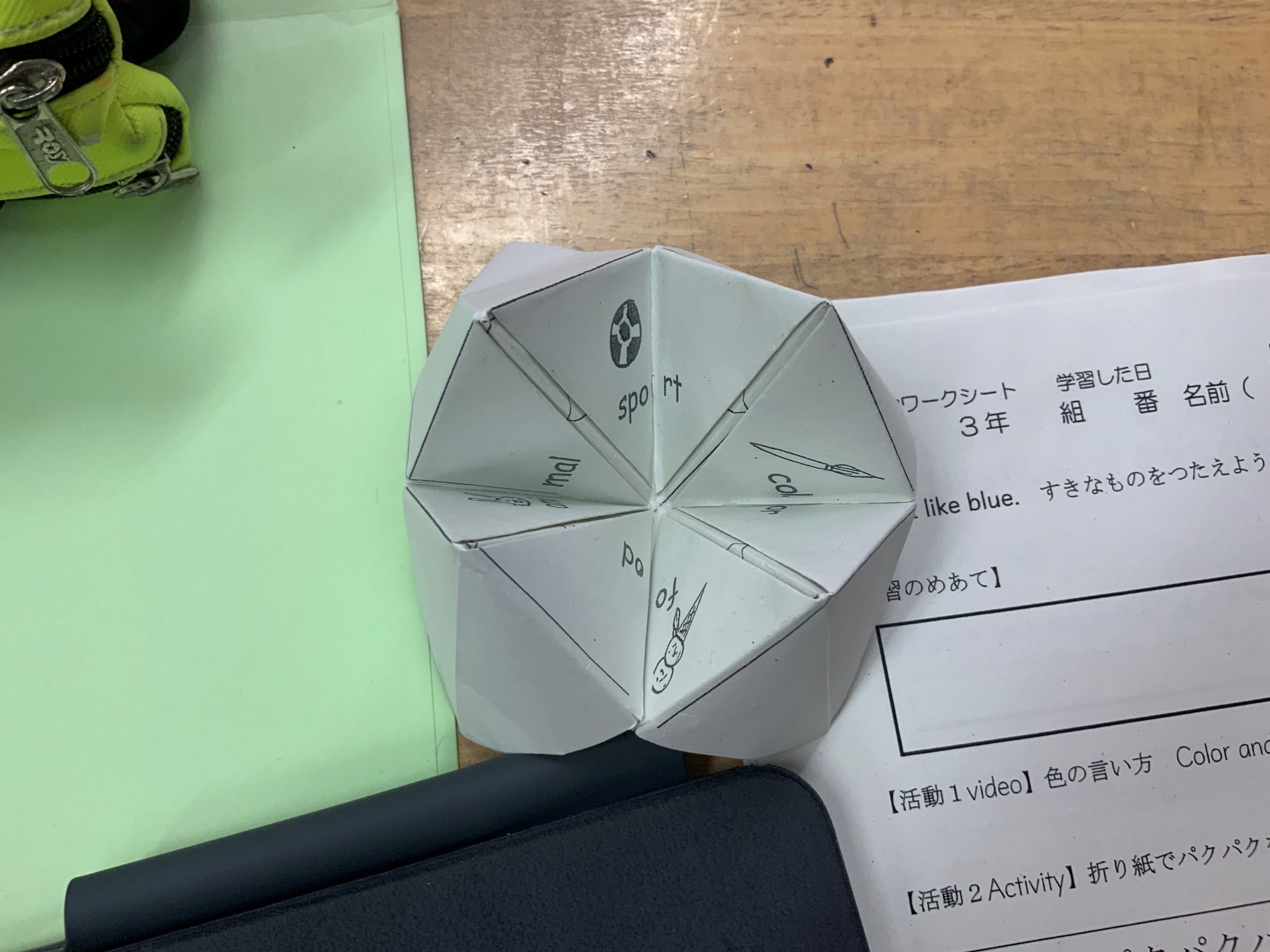 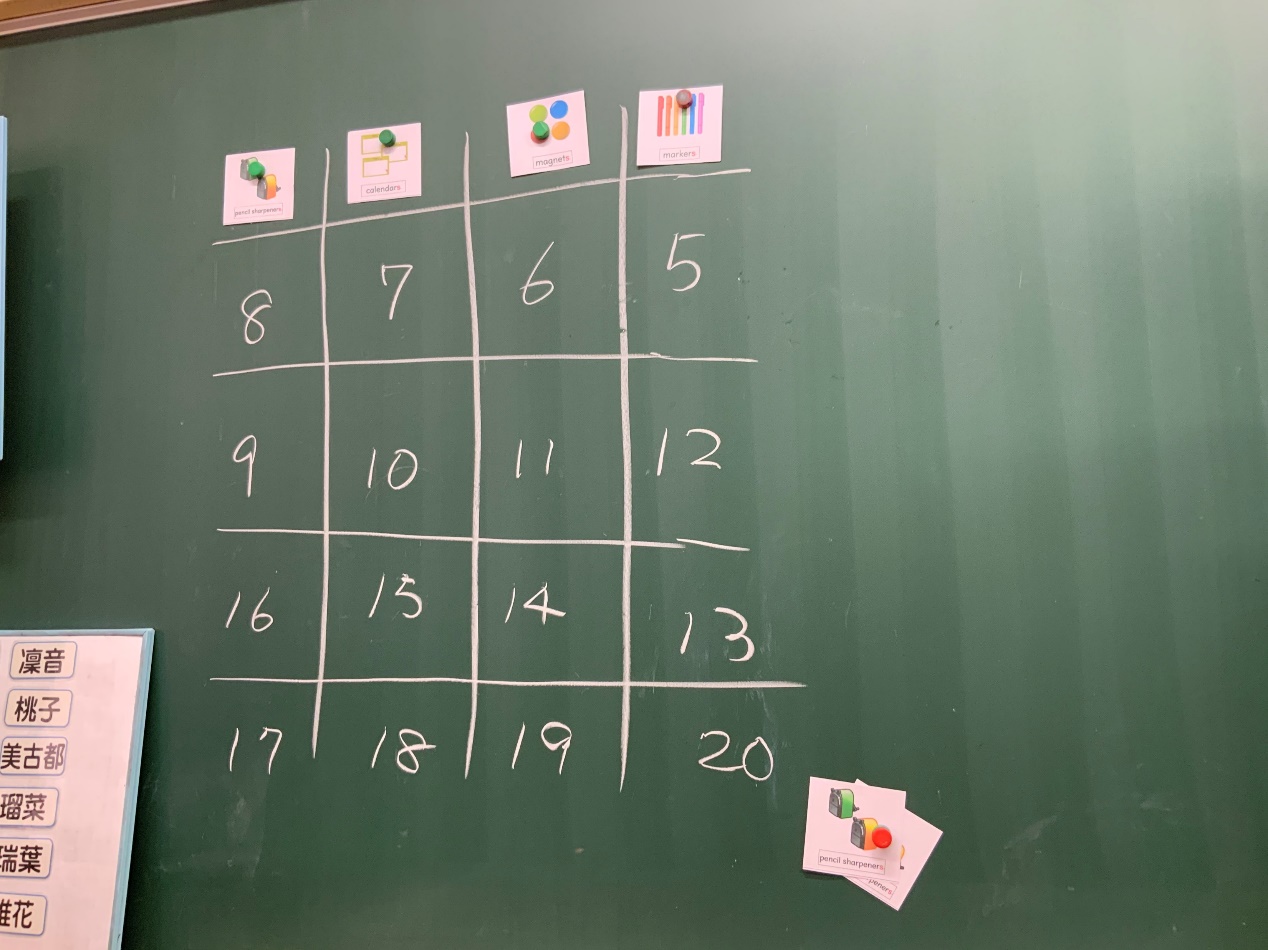 授業づくり
教材
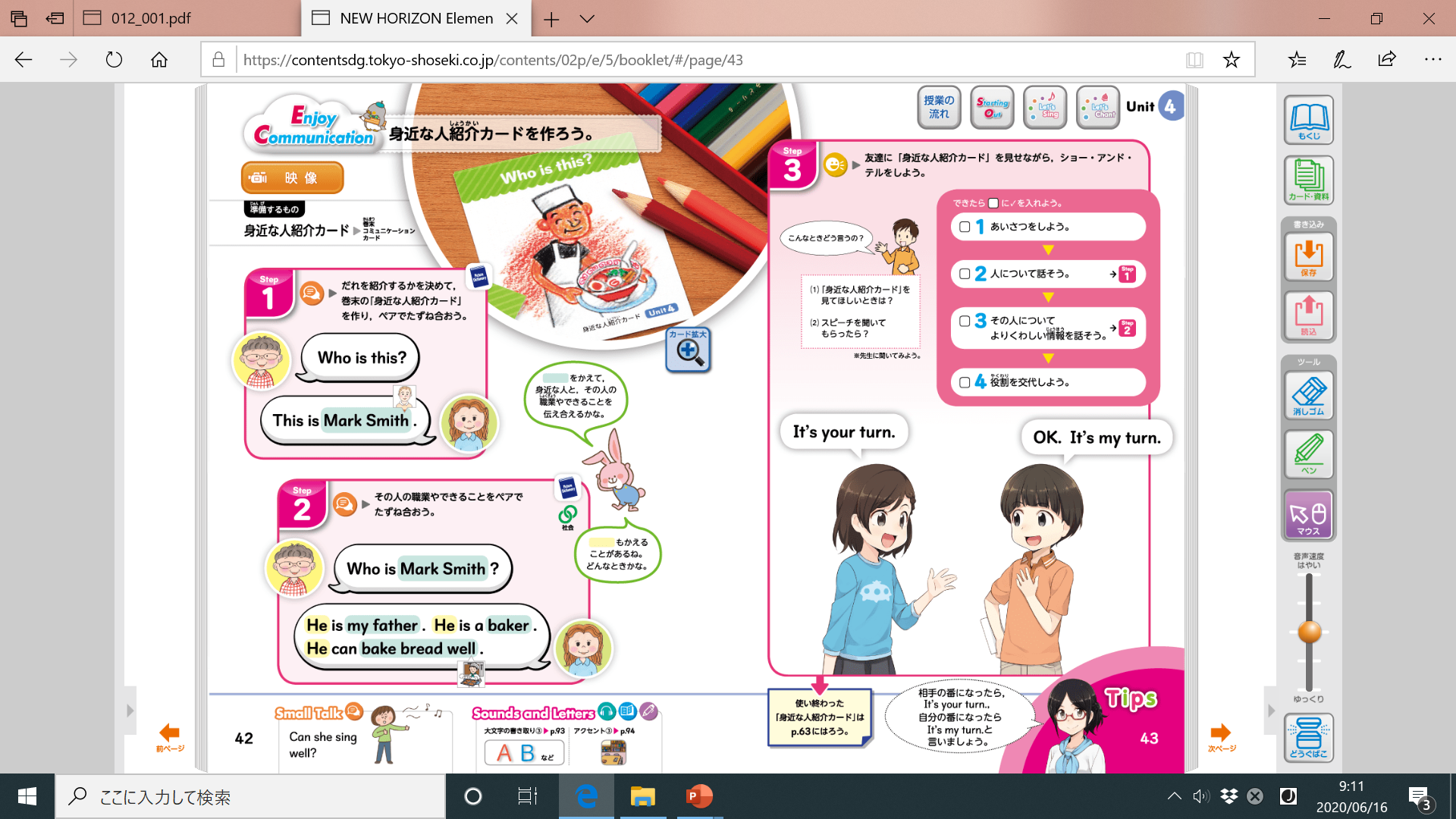 ポイントは
　　自校化
　　自分化
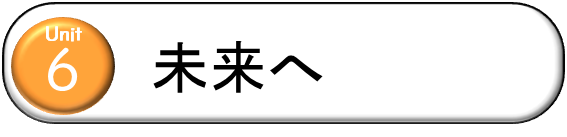 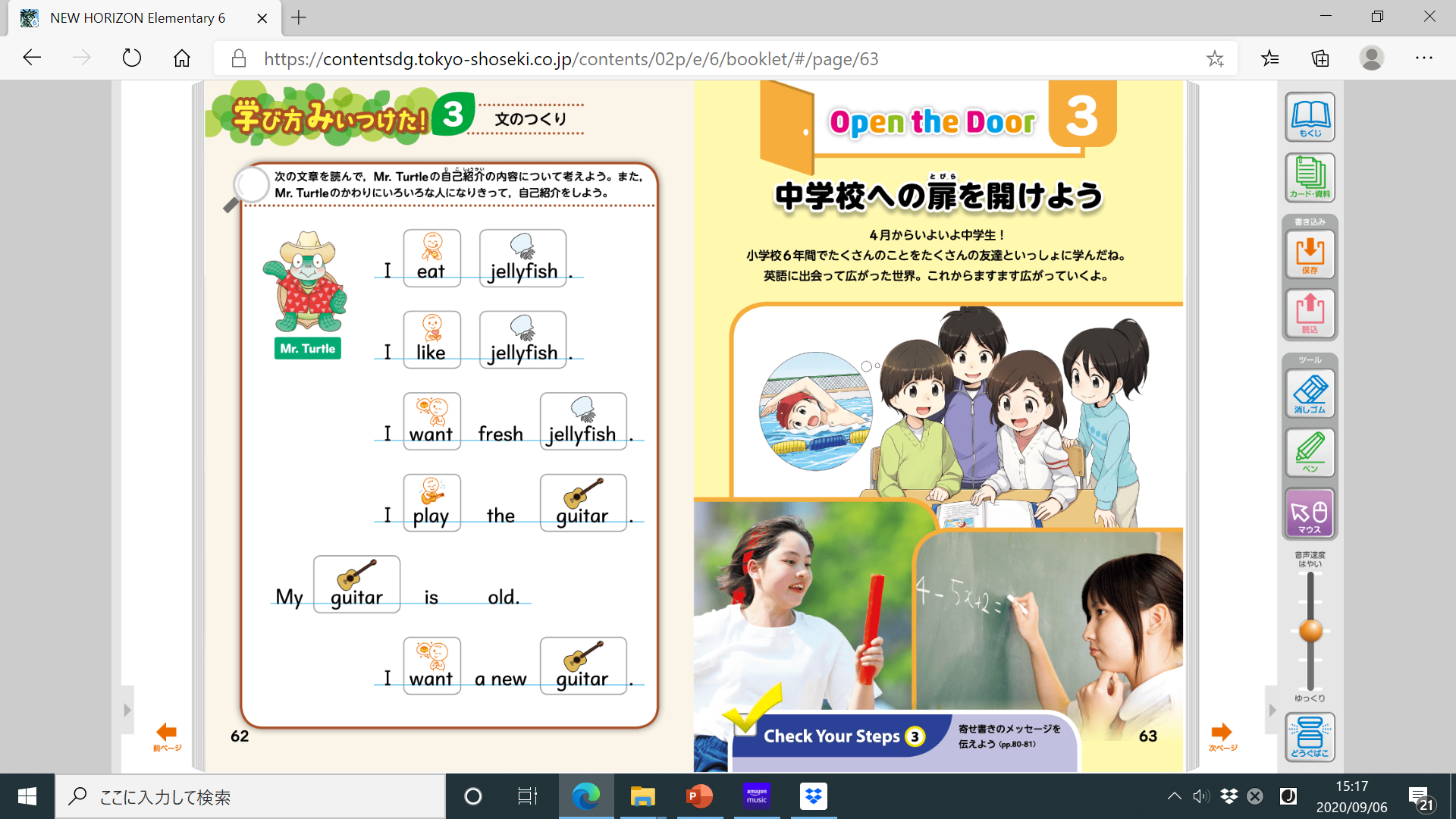 新潟市立牡丹山小学校　滝澤　富明教諭
Unit
6
タブレット端末で
パフォーマンスを
子ども同士が取り合って練習する実践例
未来へ
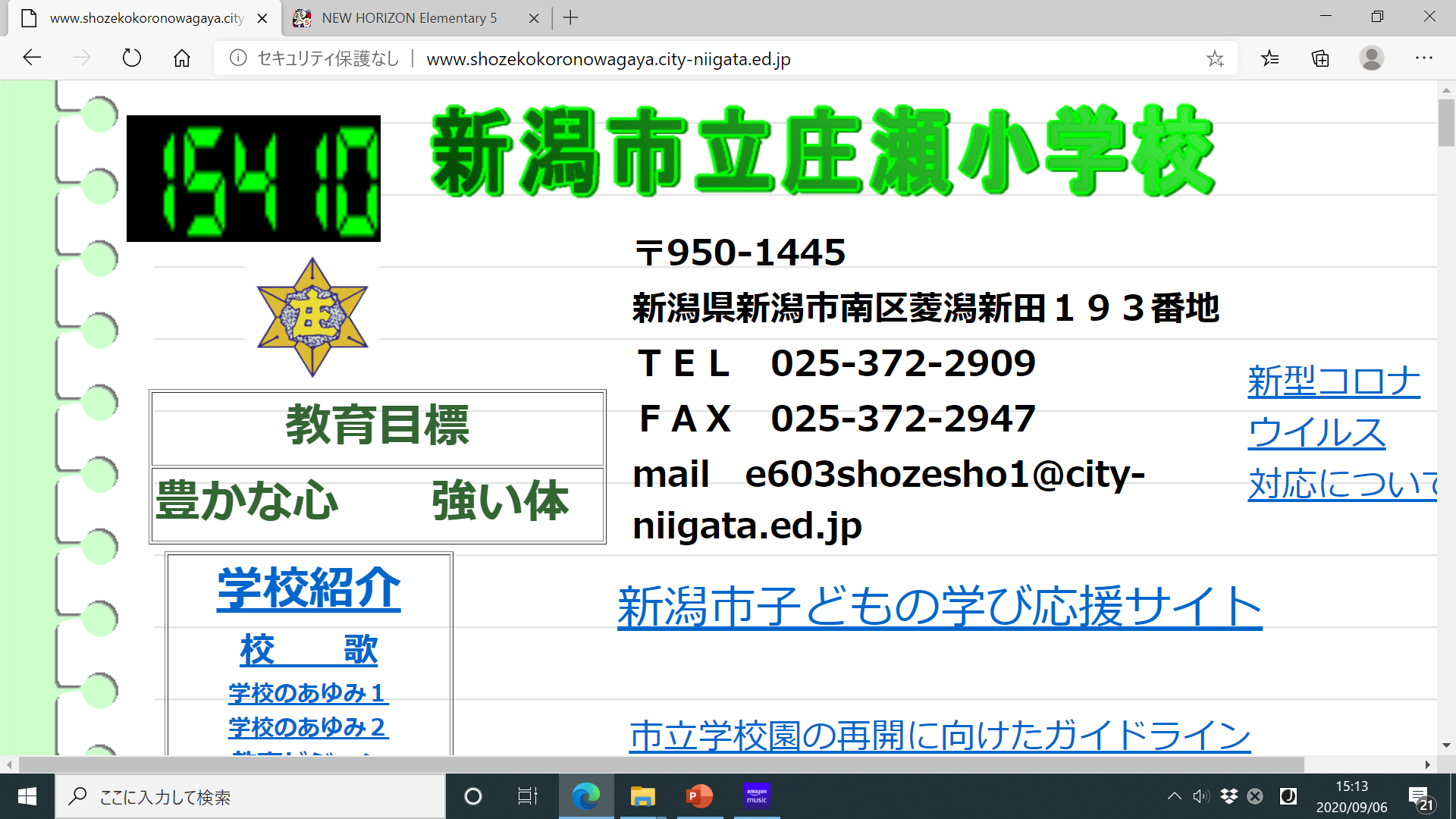 Unit
6
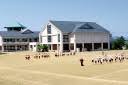 未来へ
チーム庄瀬（庄瀬小学校・敬和学園大学・長野県岡谷市）
オンラインで外部講師，
実習生，県外の学級と
繋いだ実践例
Unit
6
未来へ
チーム庄瀬（庄瀬小学校・敬和学園大学・長野県岡谷市）
オンラインで県外や
世界と繋いだ実践例
Unit
6
未来へ
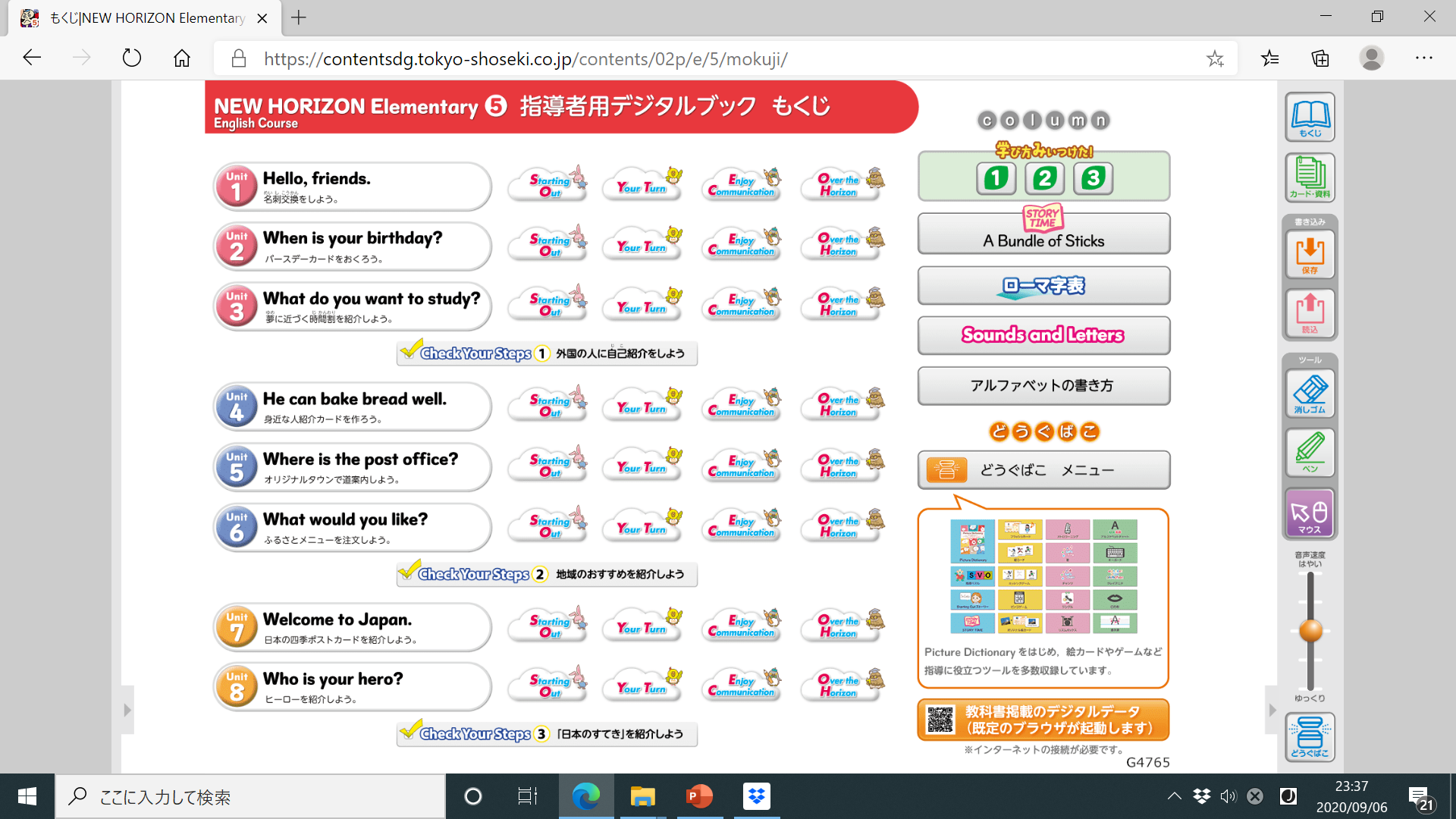 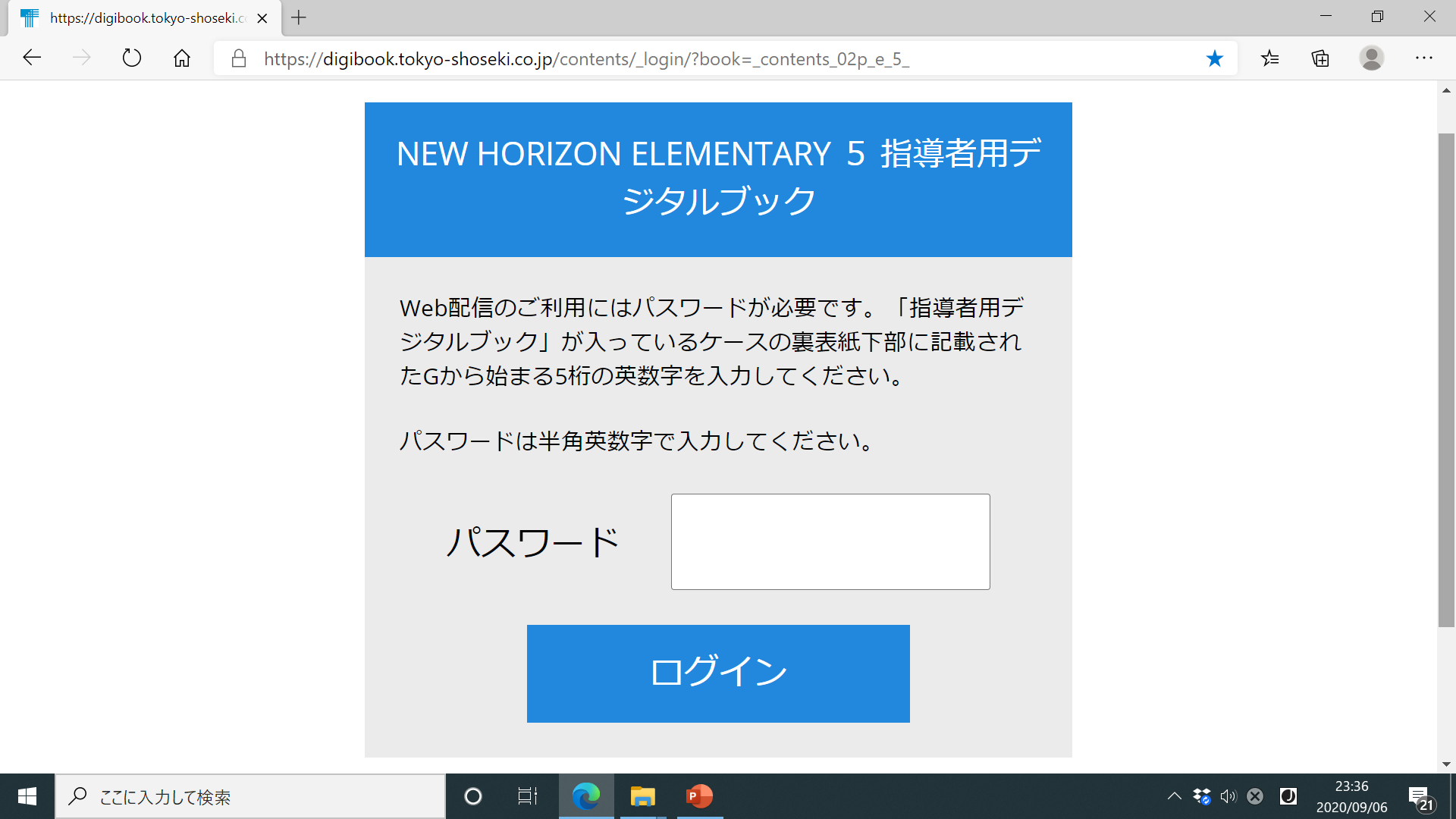 デジタルブックは，
ＷＥＢでもできる！
Unit
6
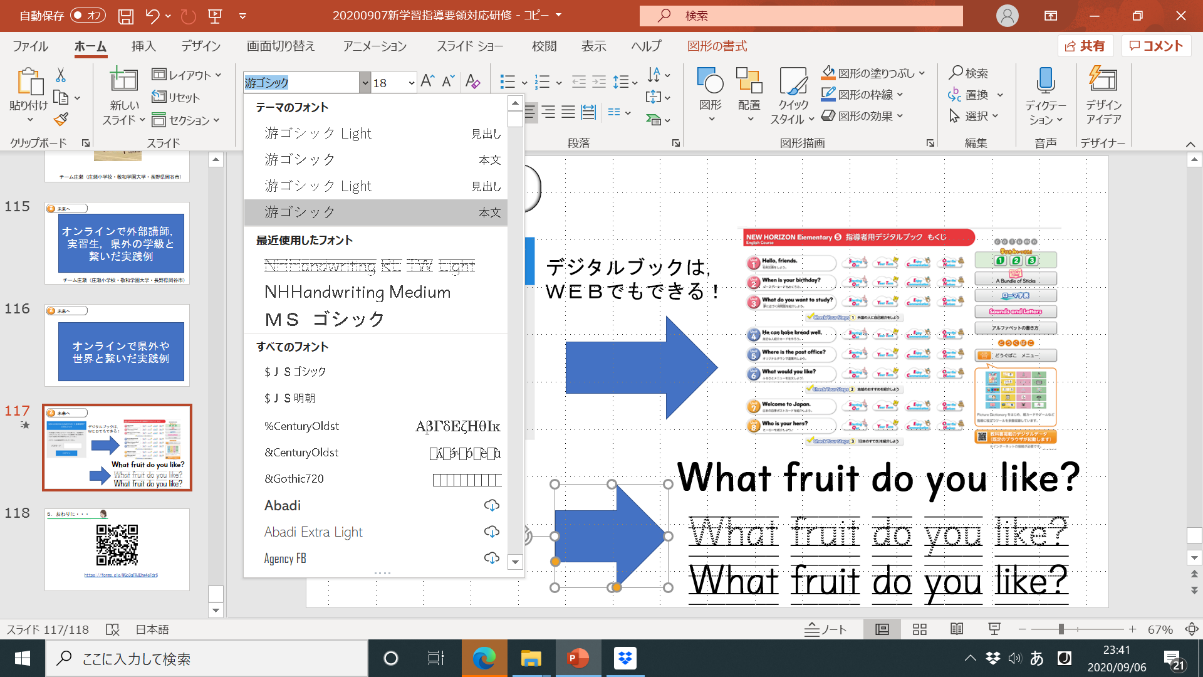 What fruit do you like?
NHEの
ＵＤフォント
３種類
What fruit do you like?
未来へ
What fruit do you like?
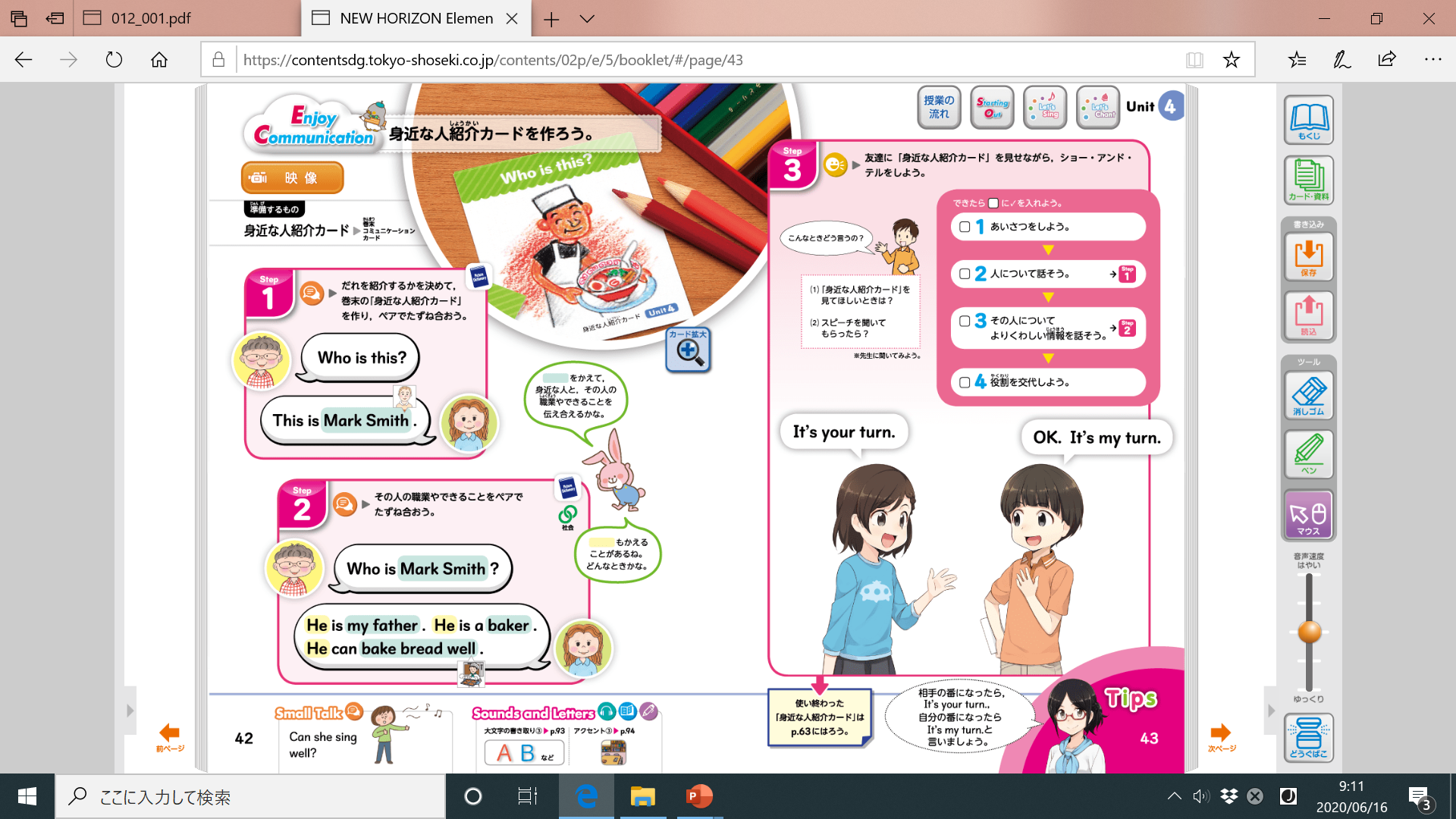 ５．おわりに・・・
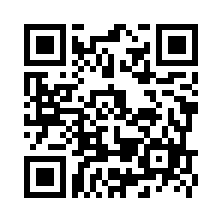 https://forms.gle/WGp3qTRJEhw4eFdr5